Azul Term 3
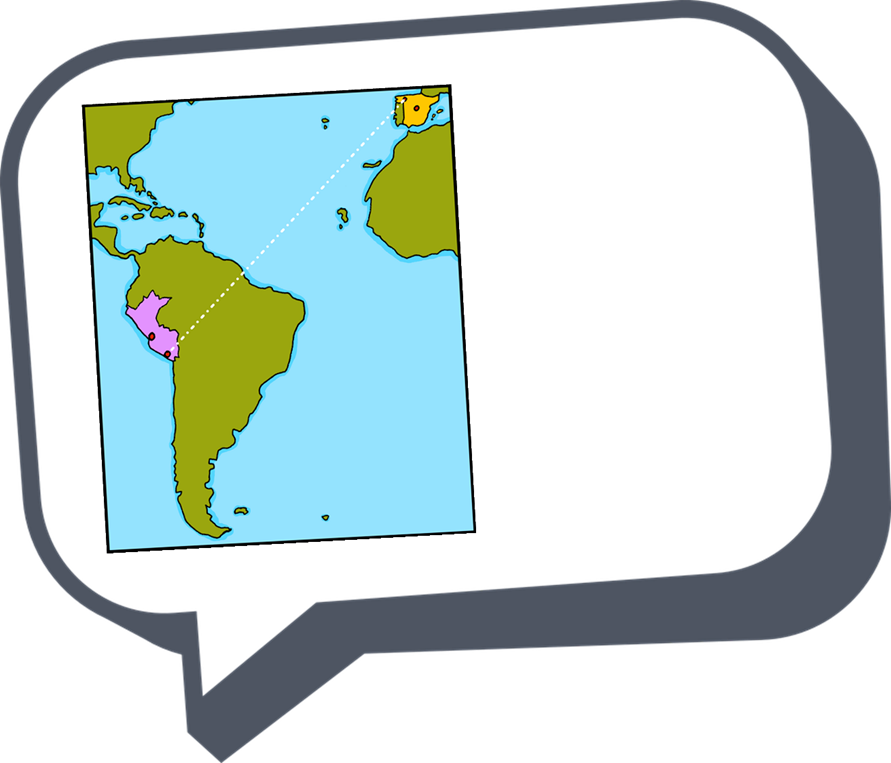 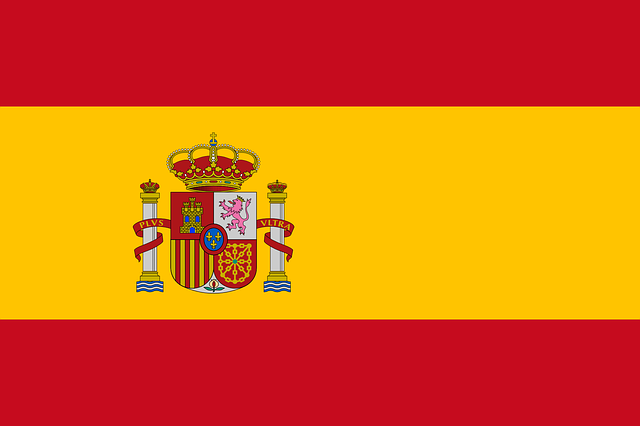 ¡hola!
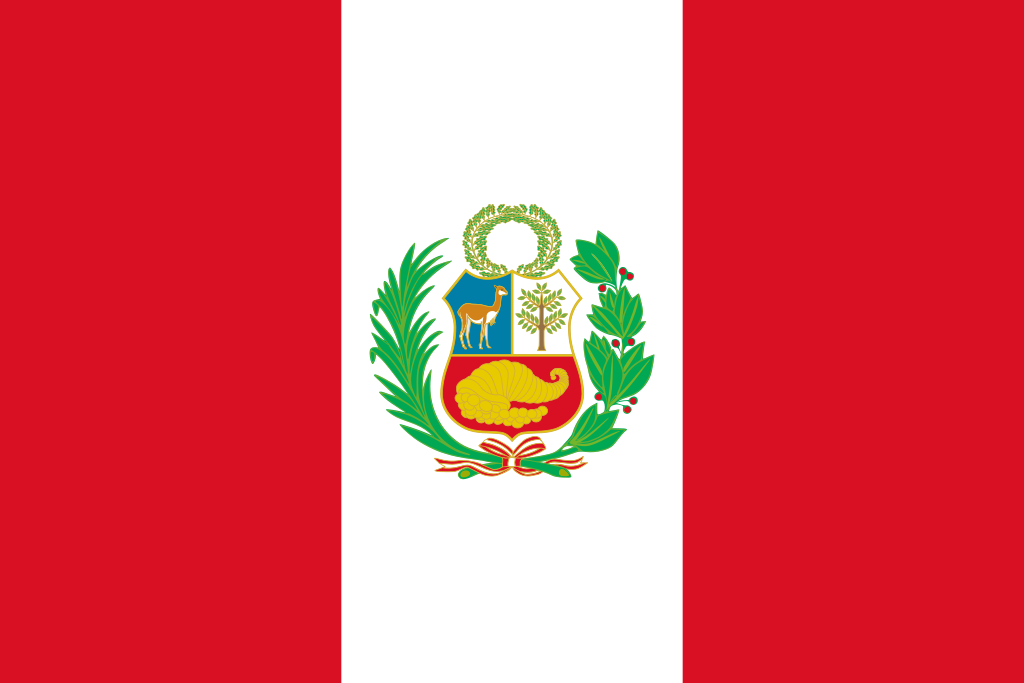 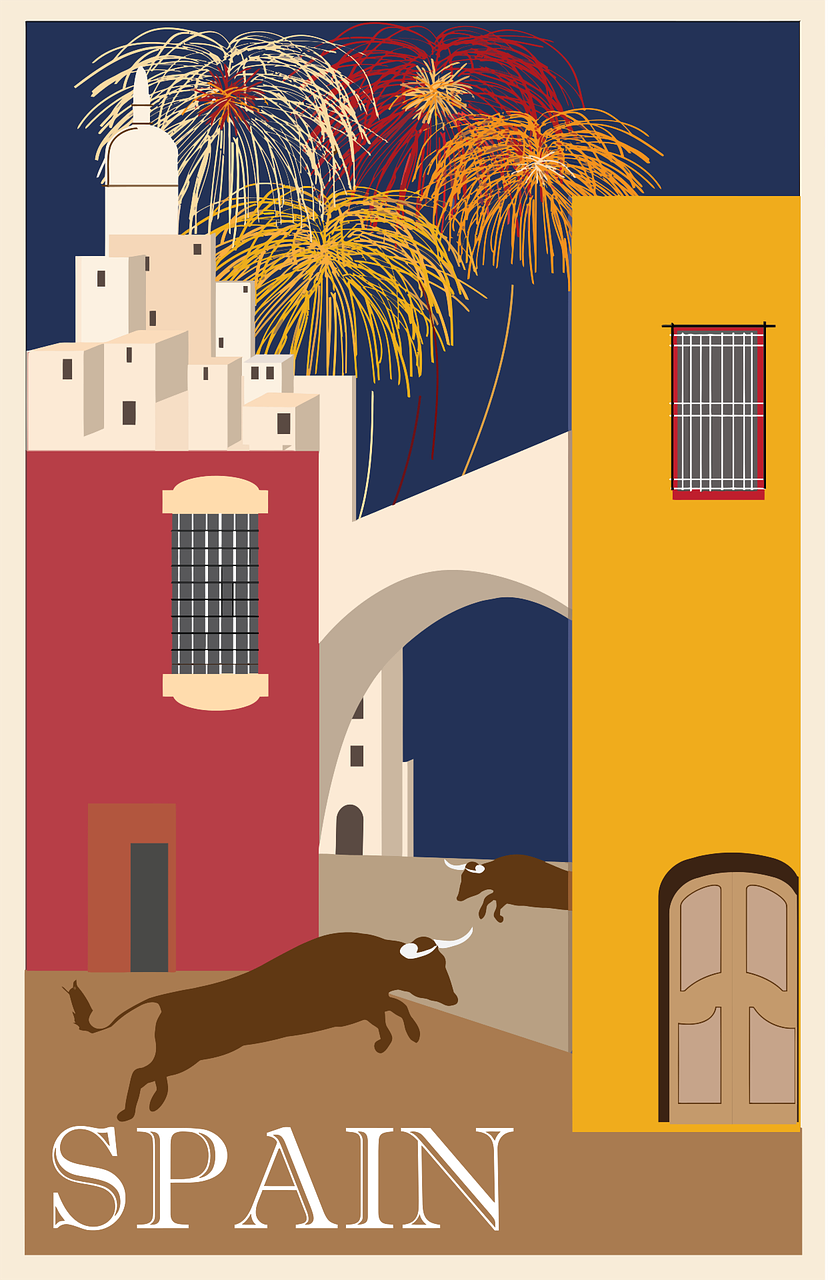 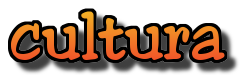 español
español - cover
Nombre : ……………………………………………….
Profesor (a) : ……………………………………..
Clase : ……………………………………………..
Weeks 1-4 booklet pages are complete, 5-13 to follow.Print slides 6-27 only, or as needed.
Contents
La familia Mamani Flores
Characters
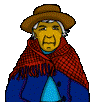 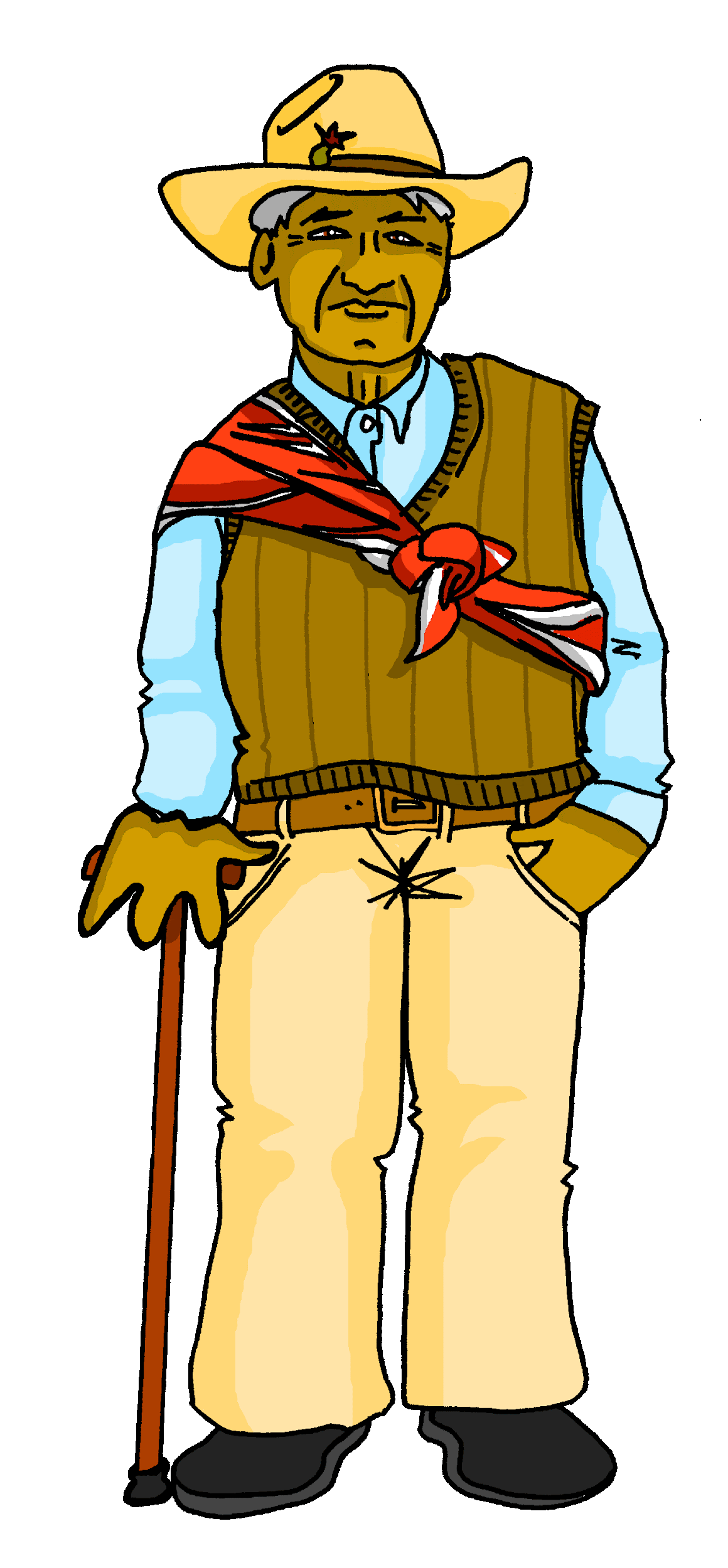 UPDATE
Miguel
Valeria
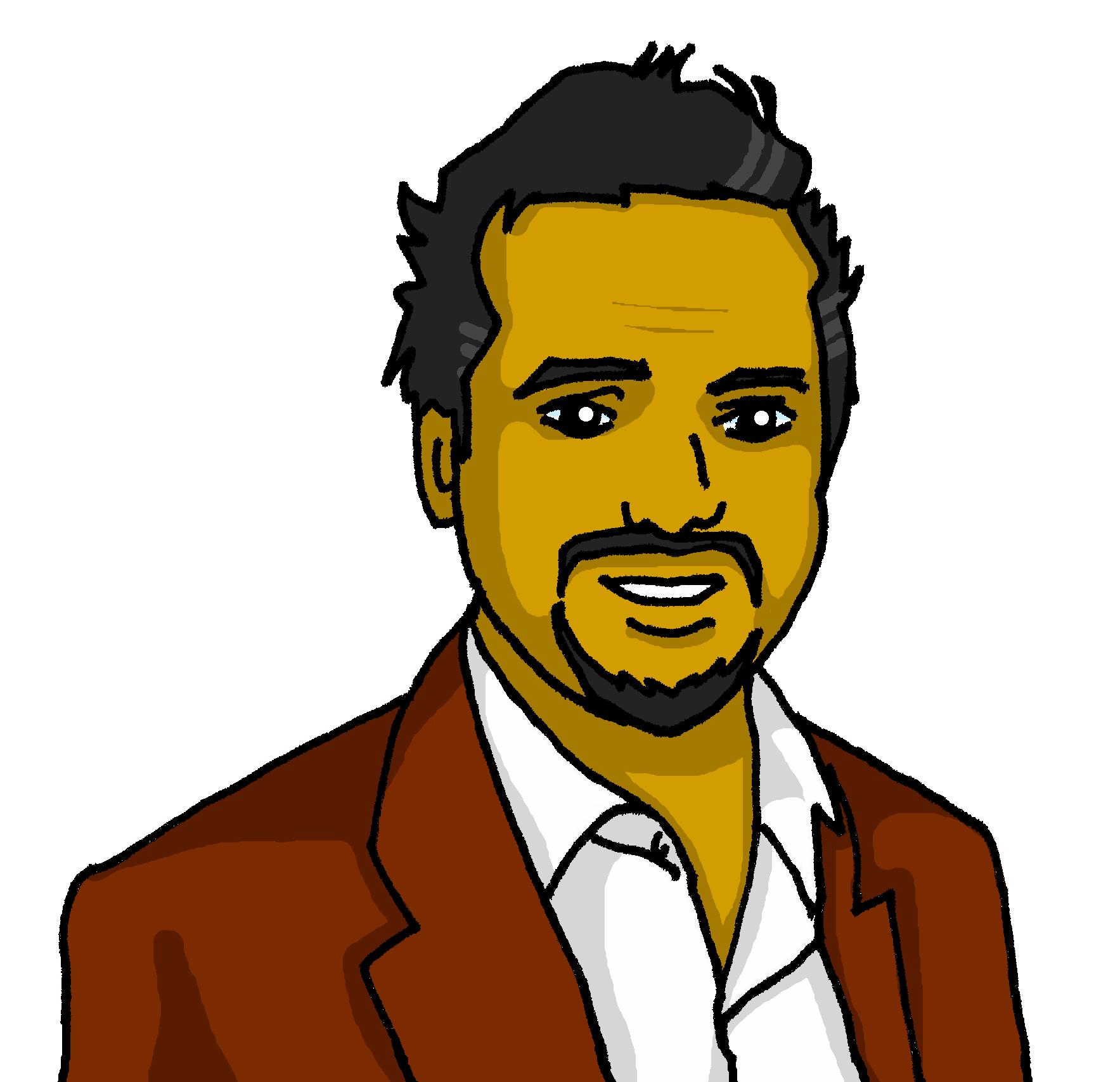 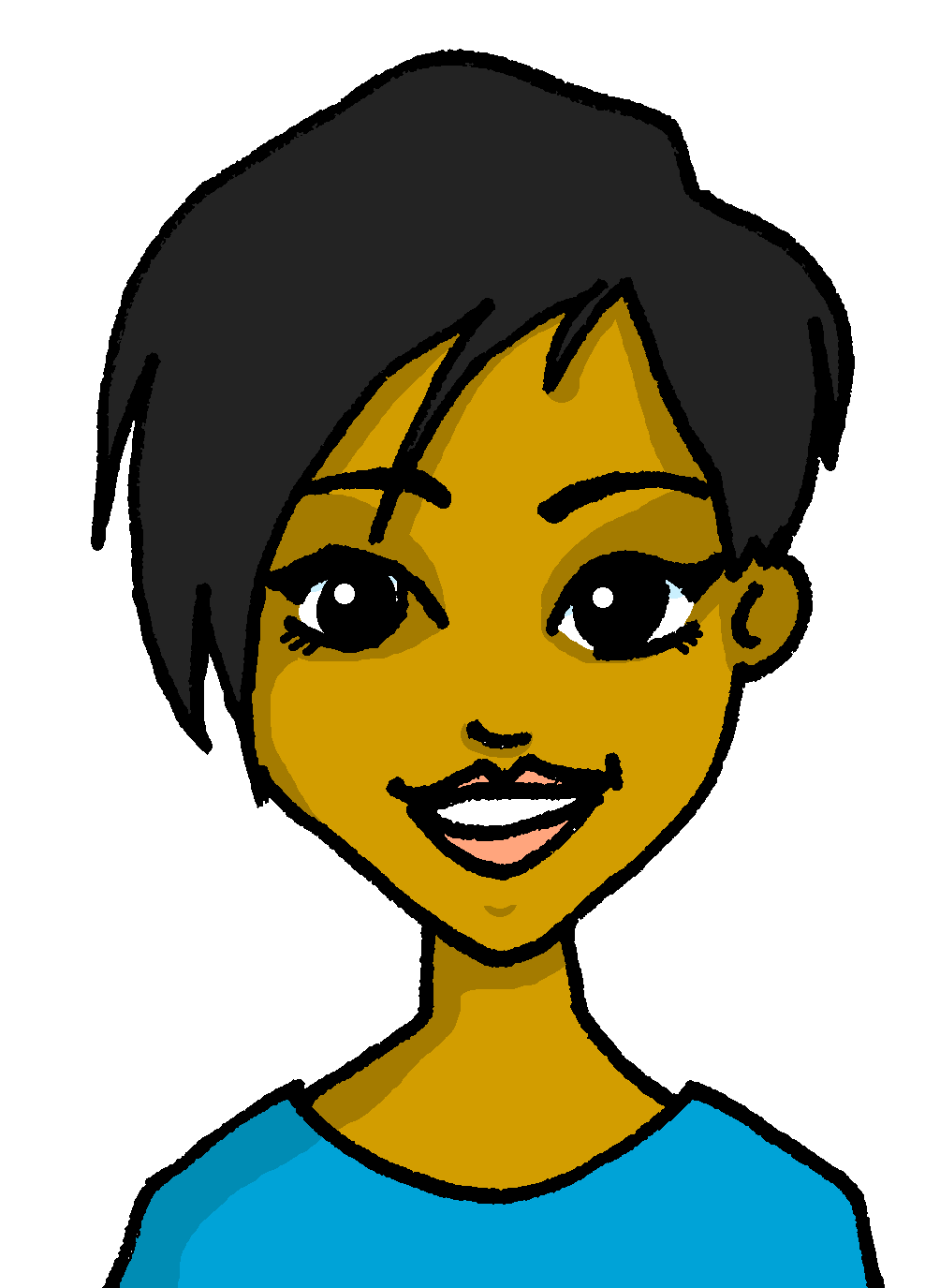 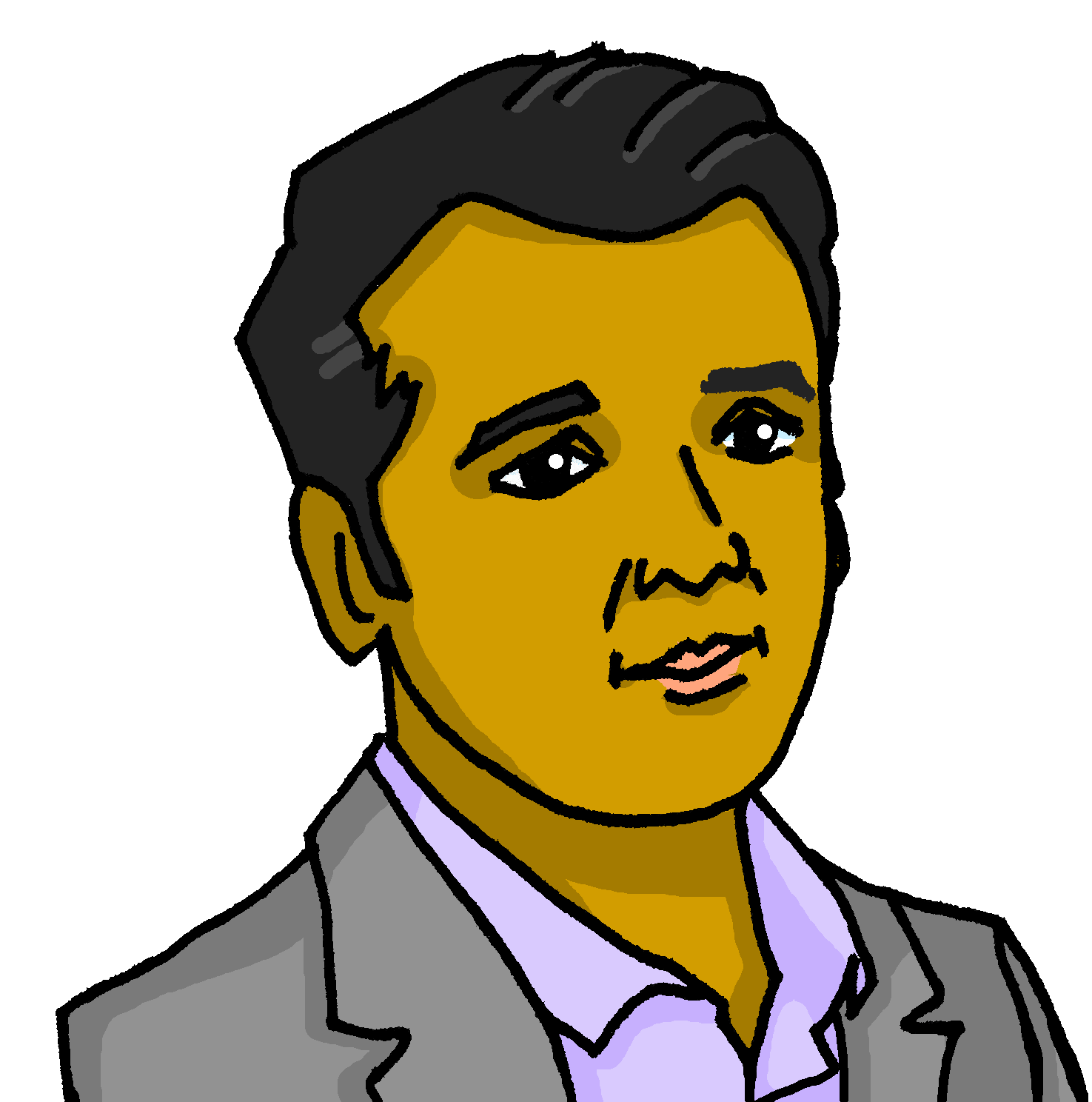 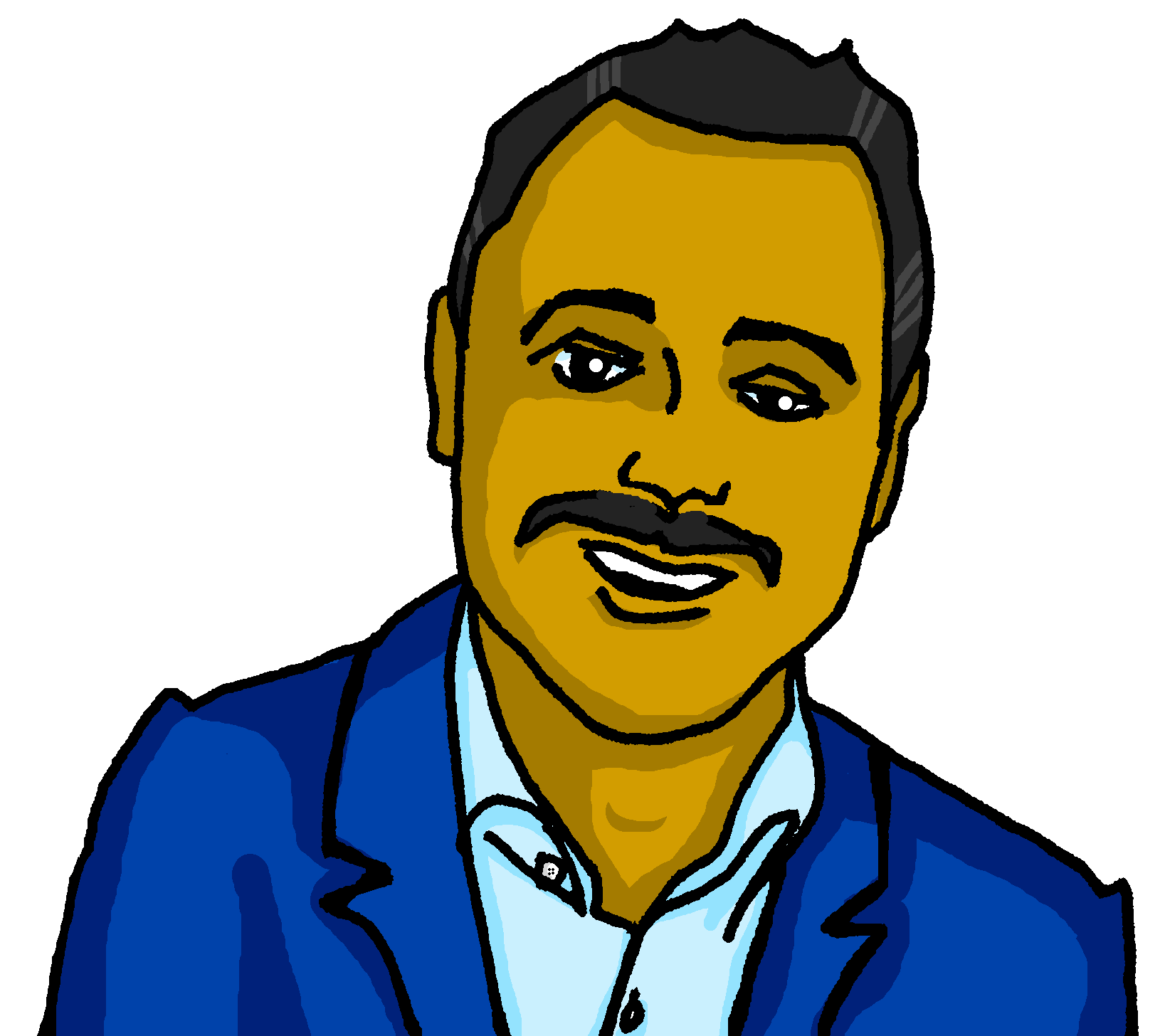 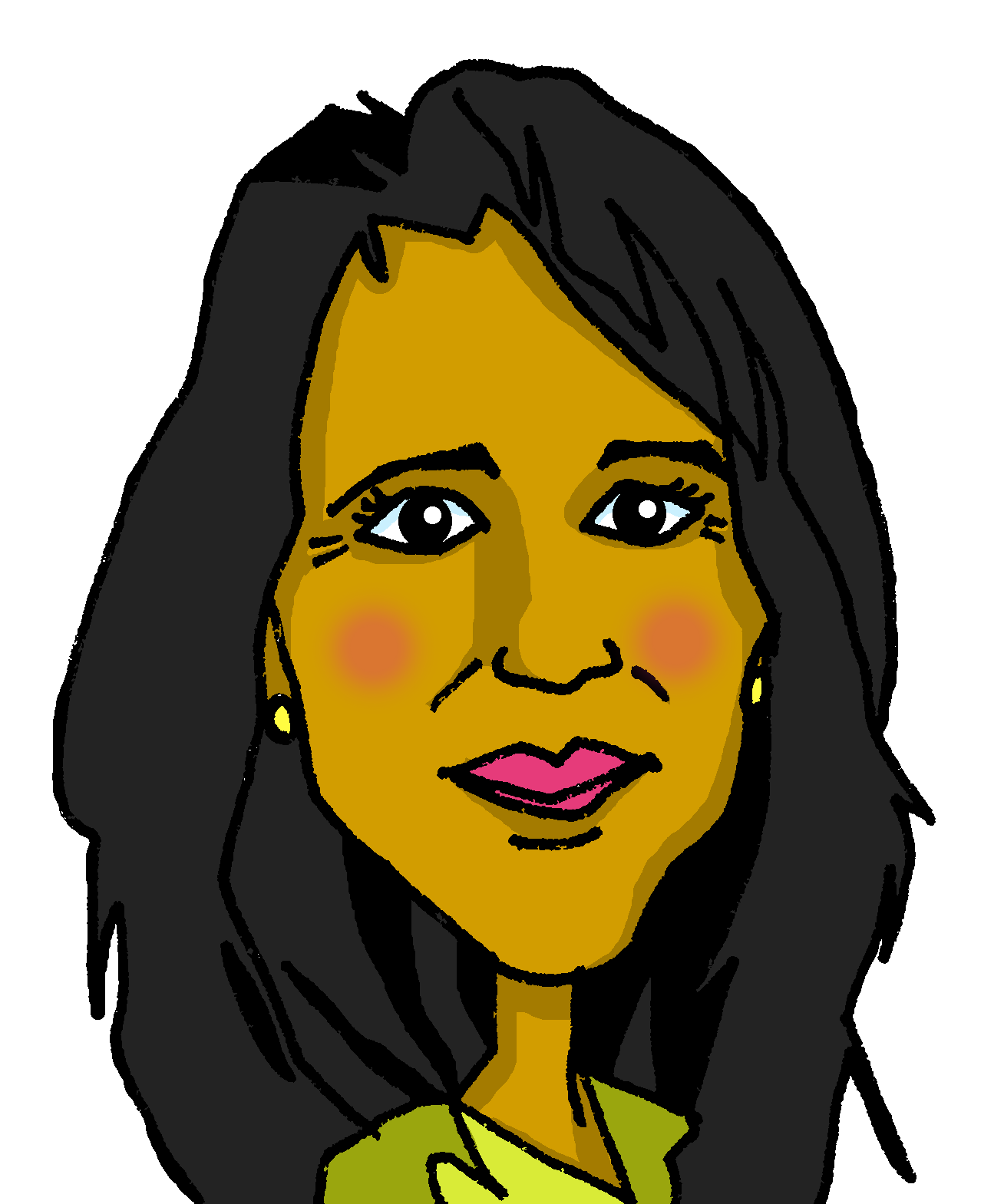 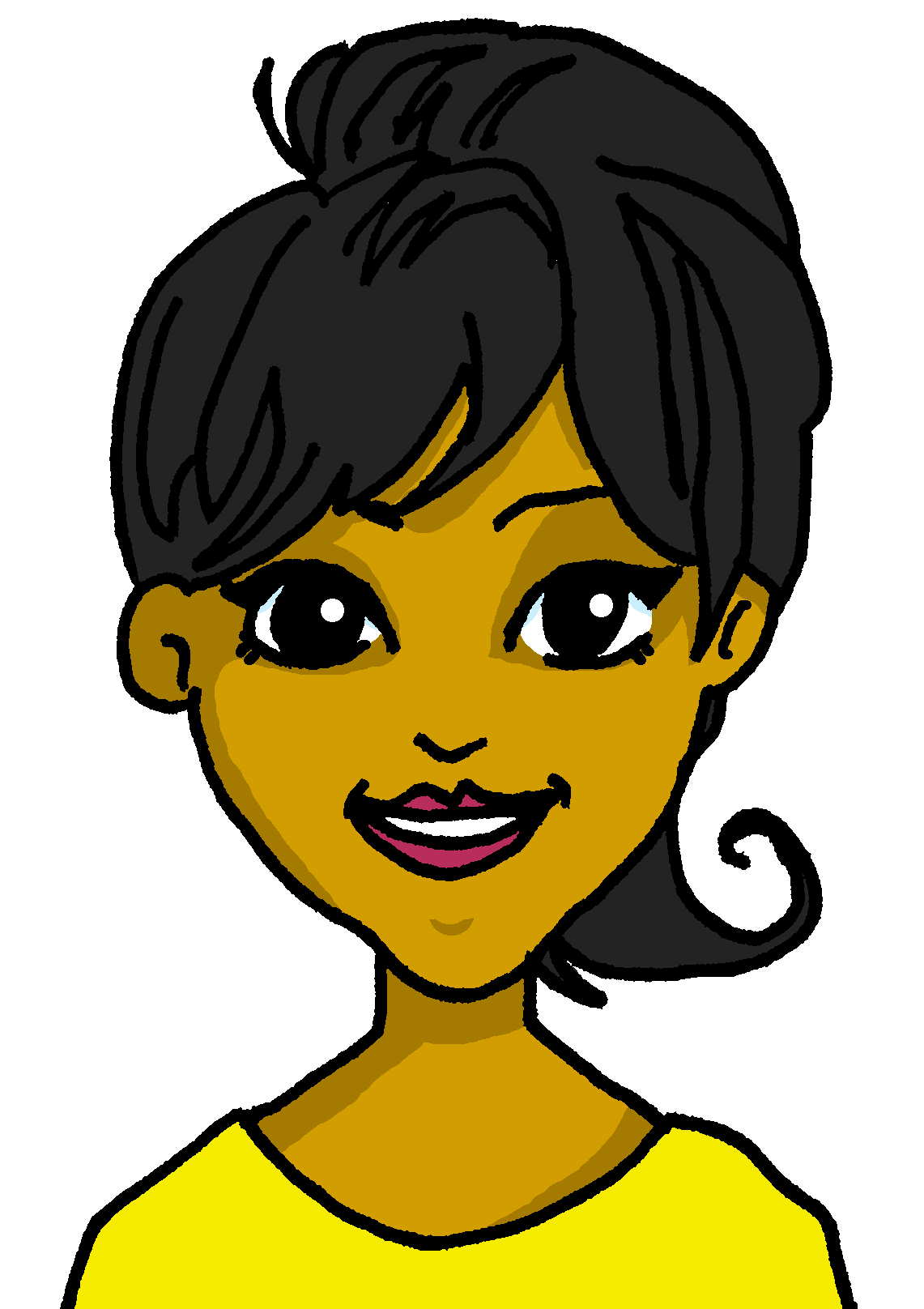 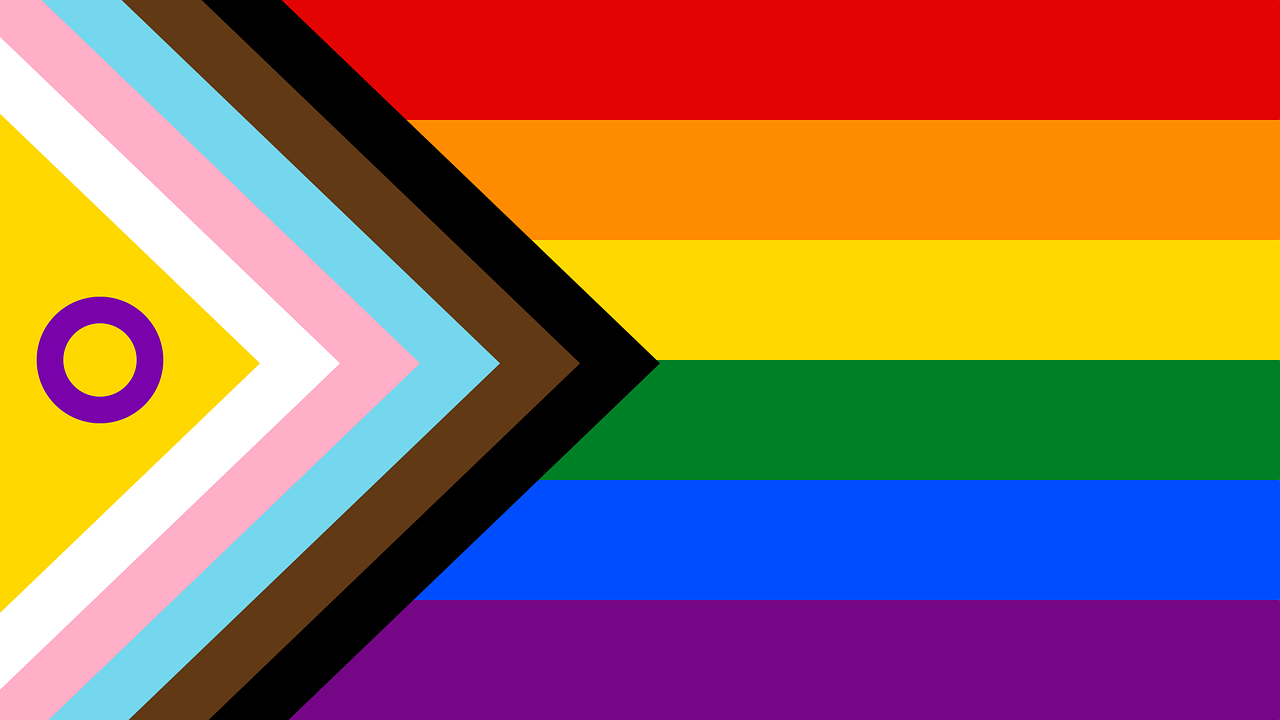 Marisol
Jorge
Pedro
Elena
Hugo
Ceci
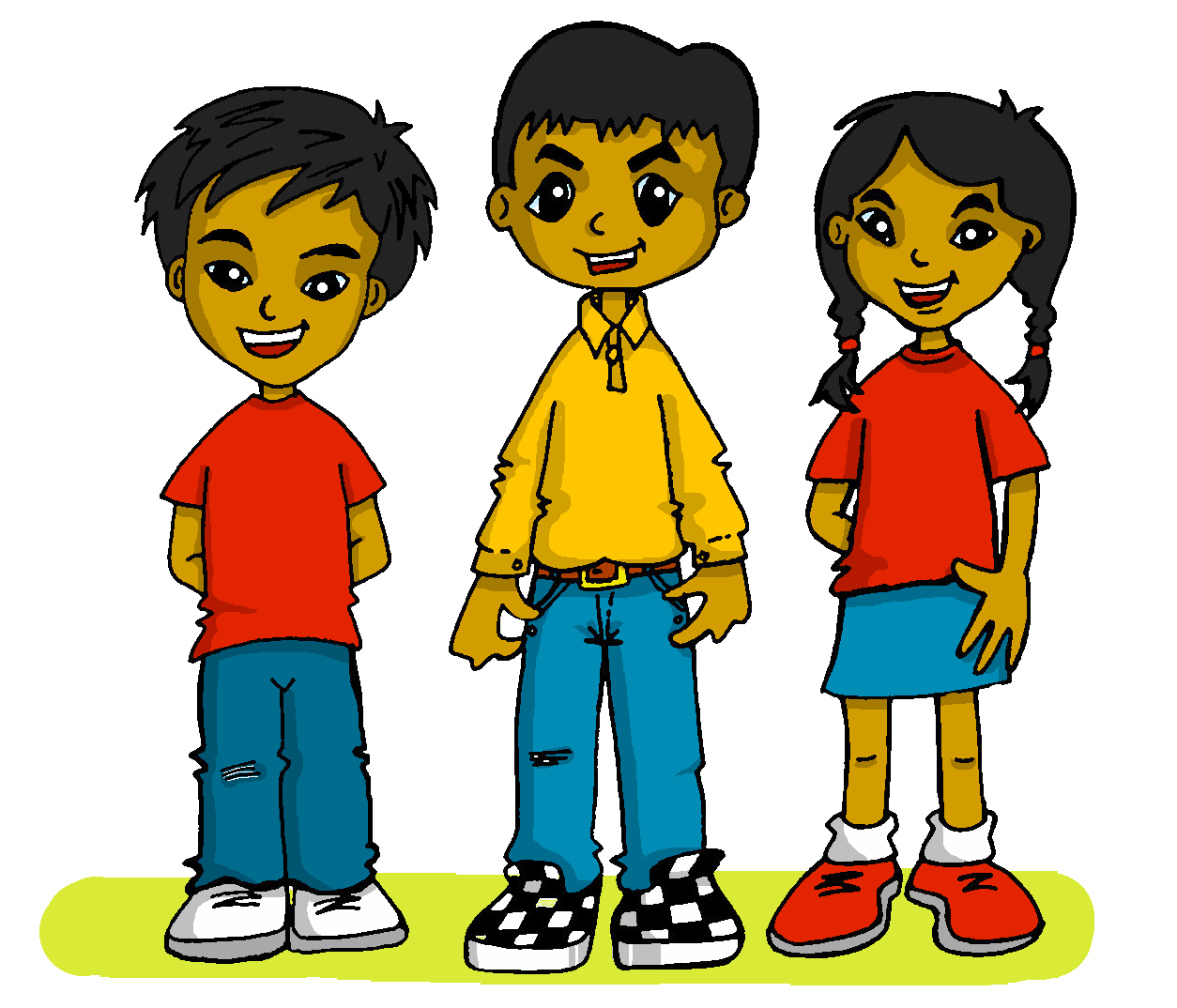 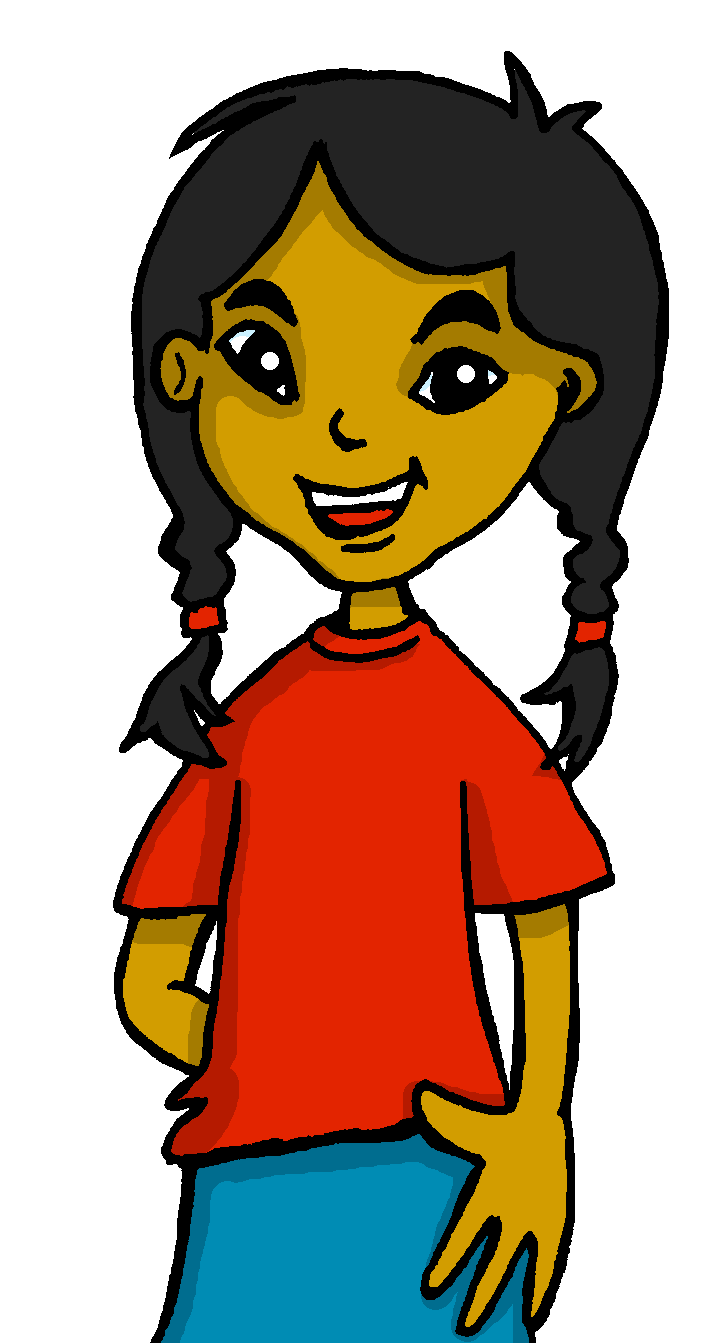 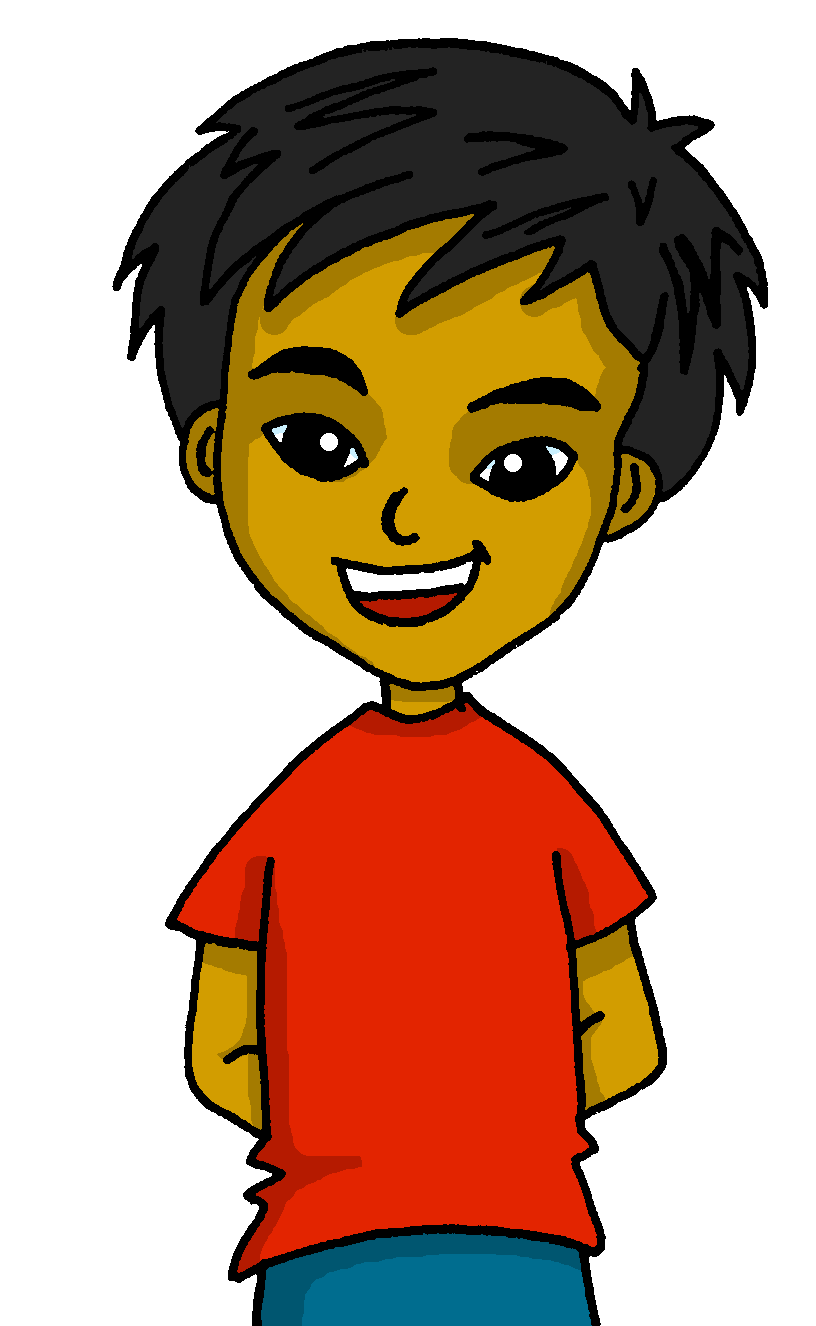 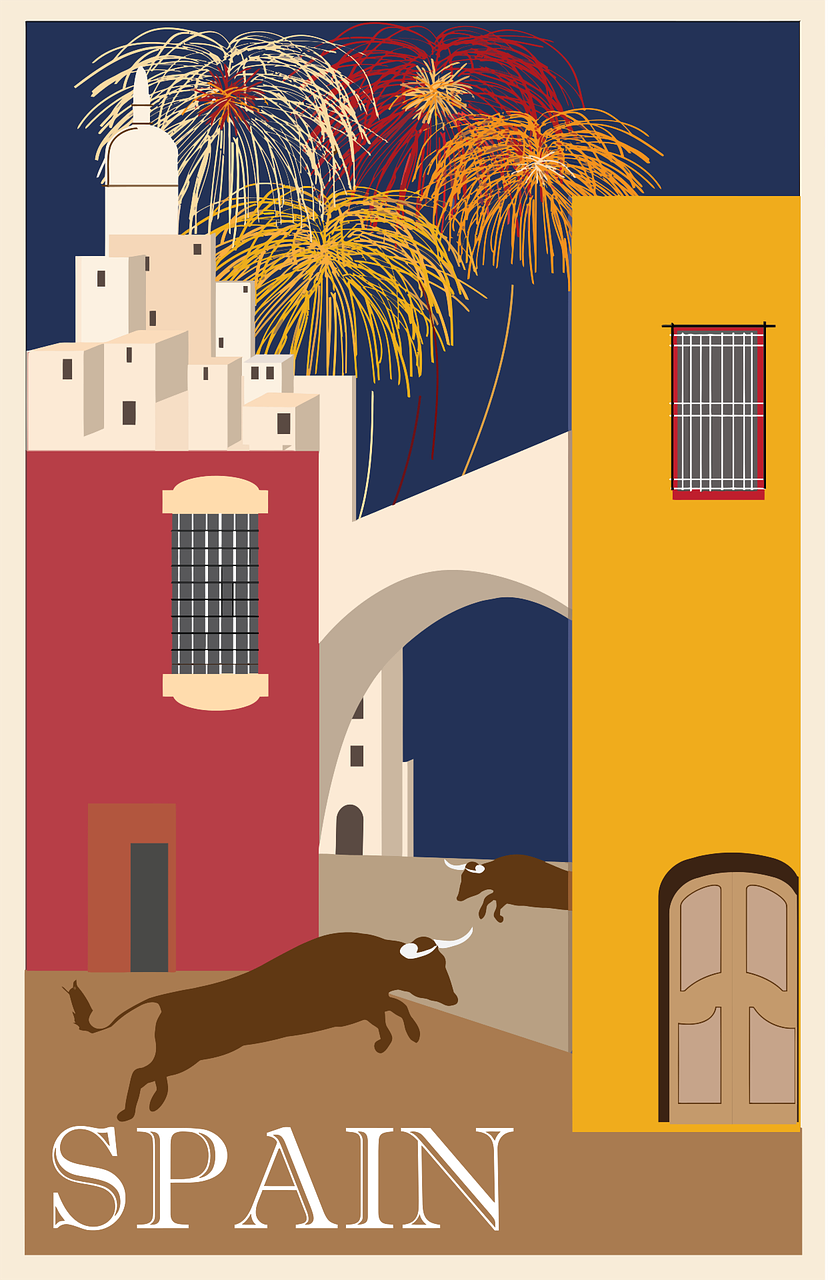 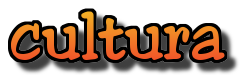 Quique
Luis
Sofía
amigos
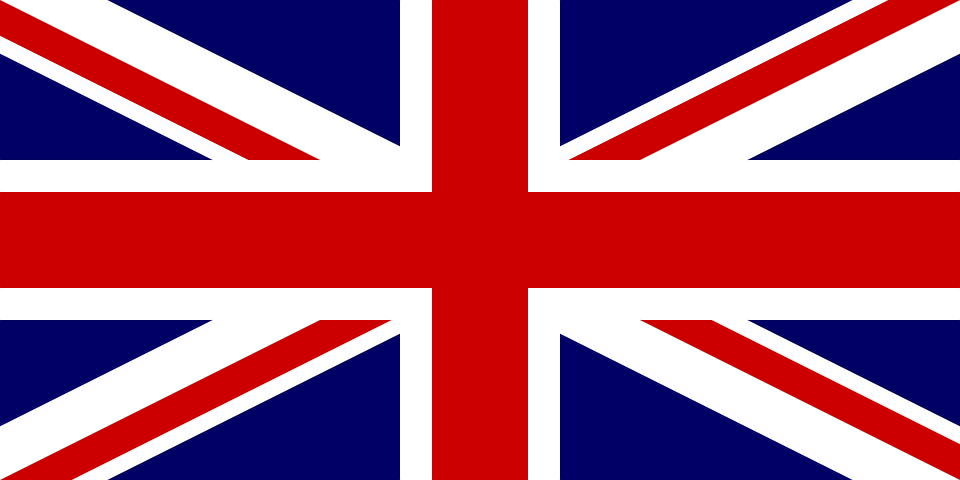 mascotas
Krina
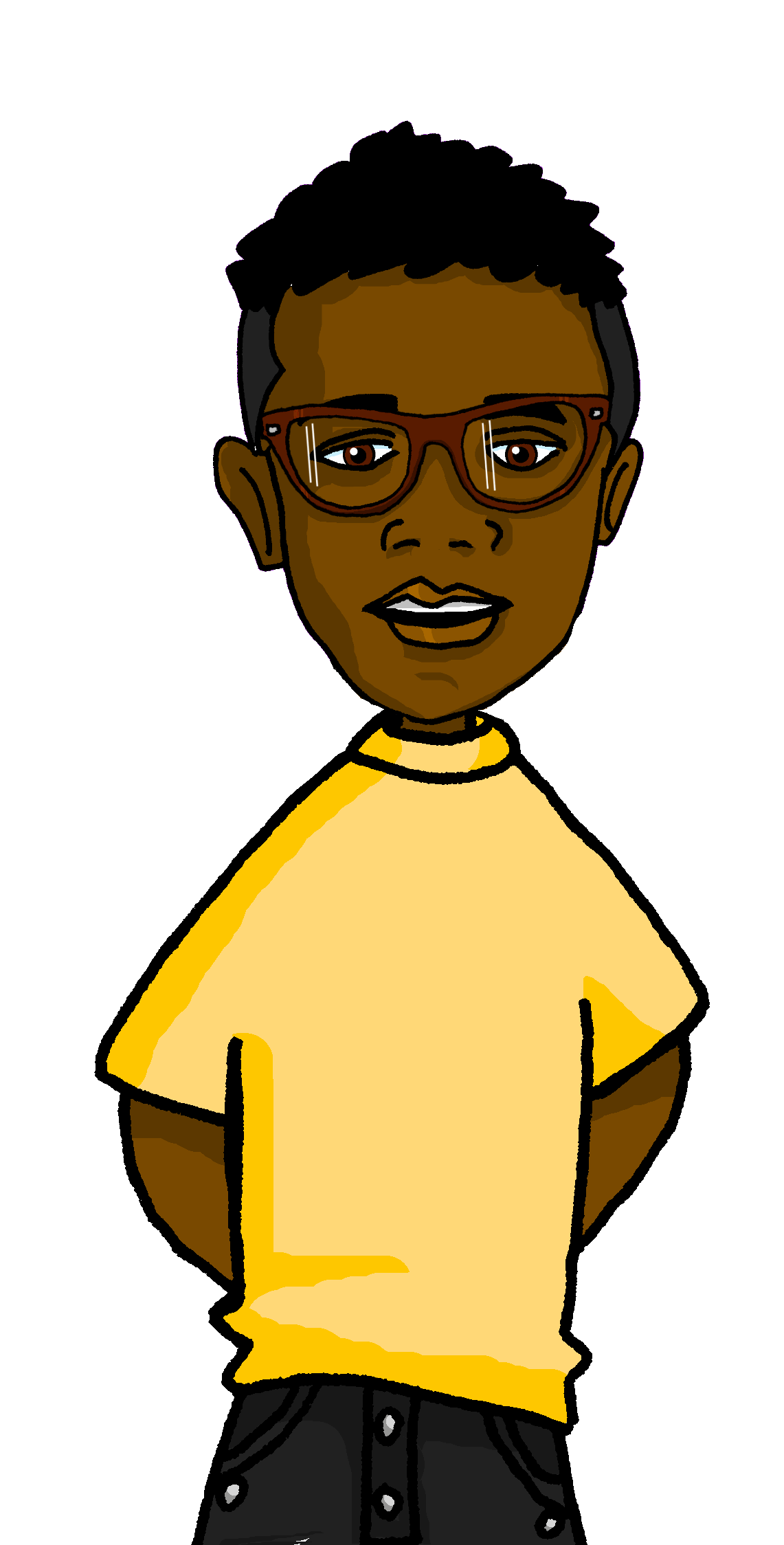 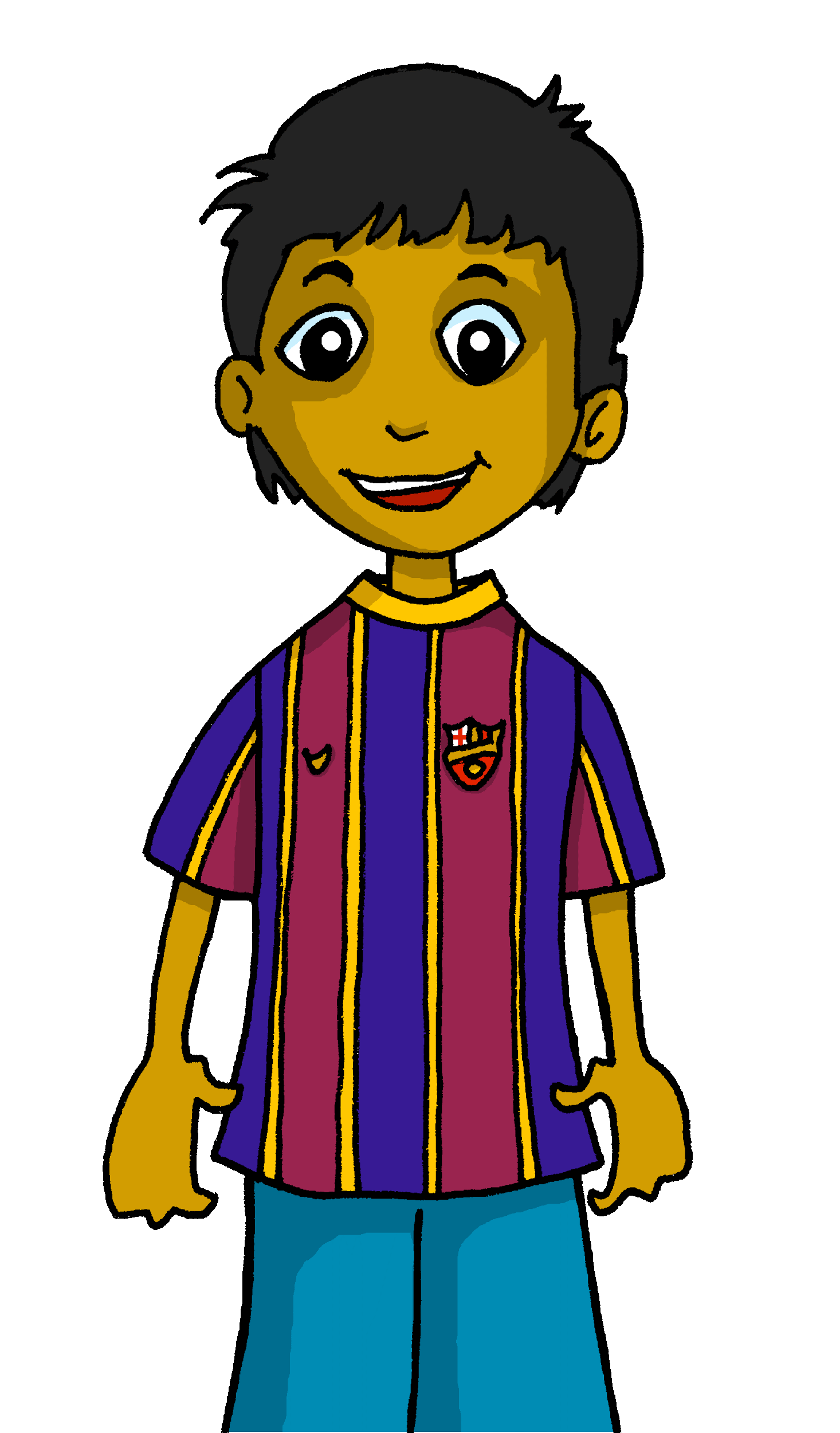 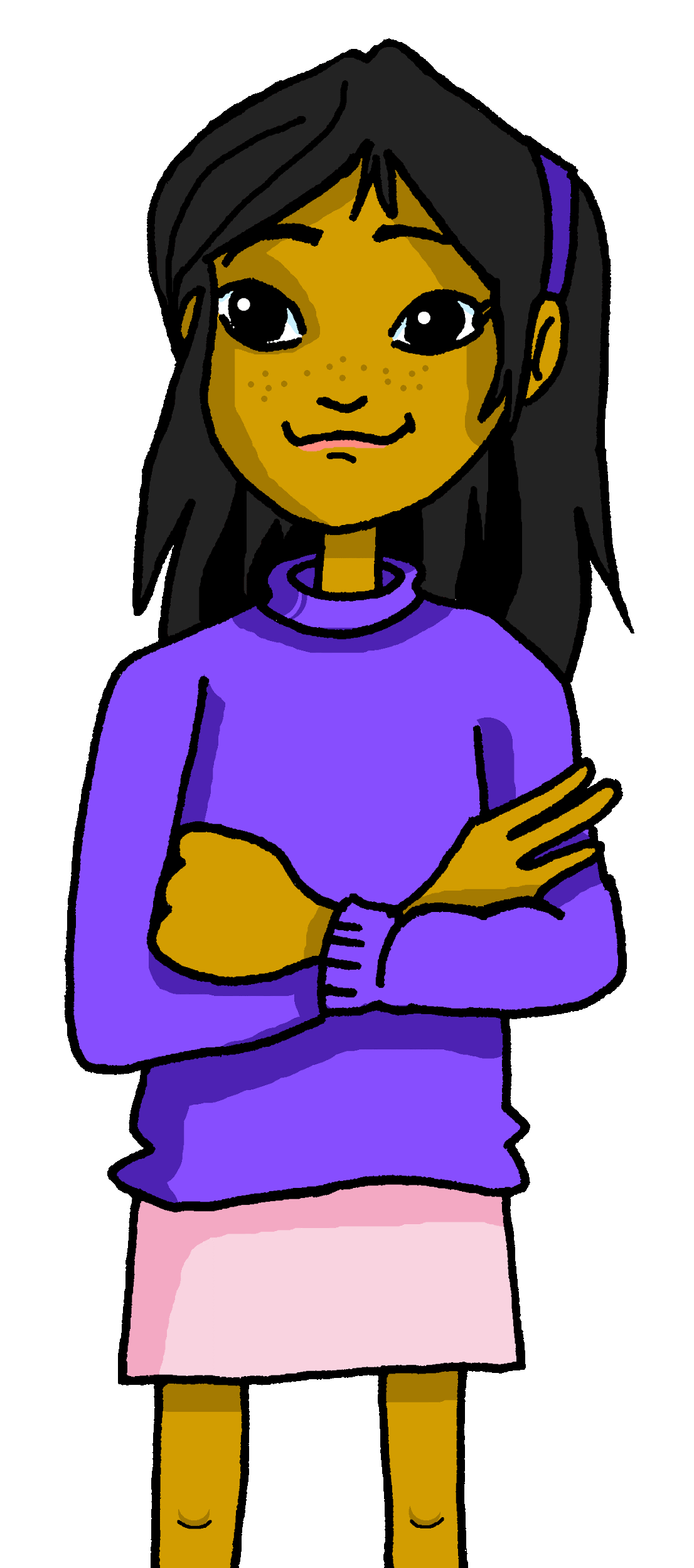 Manchita
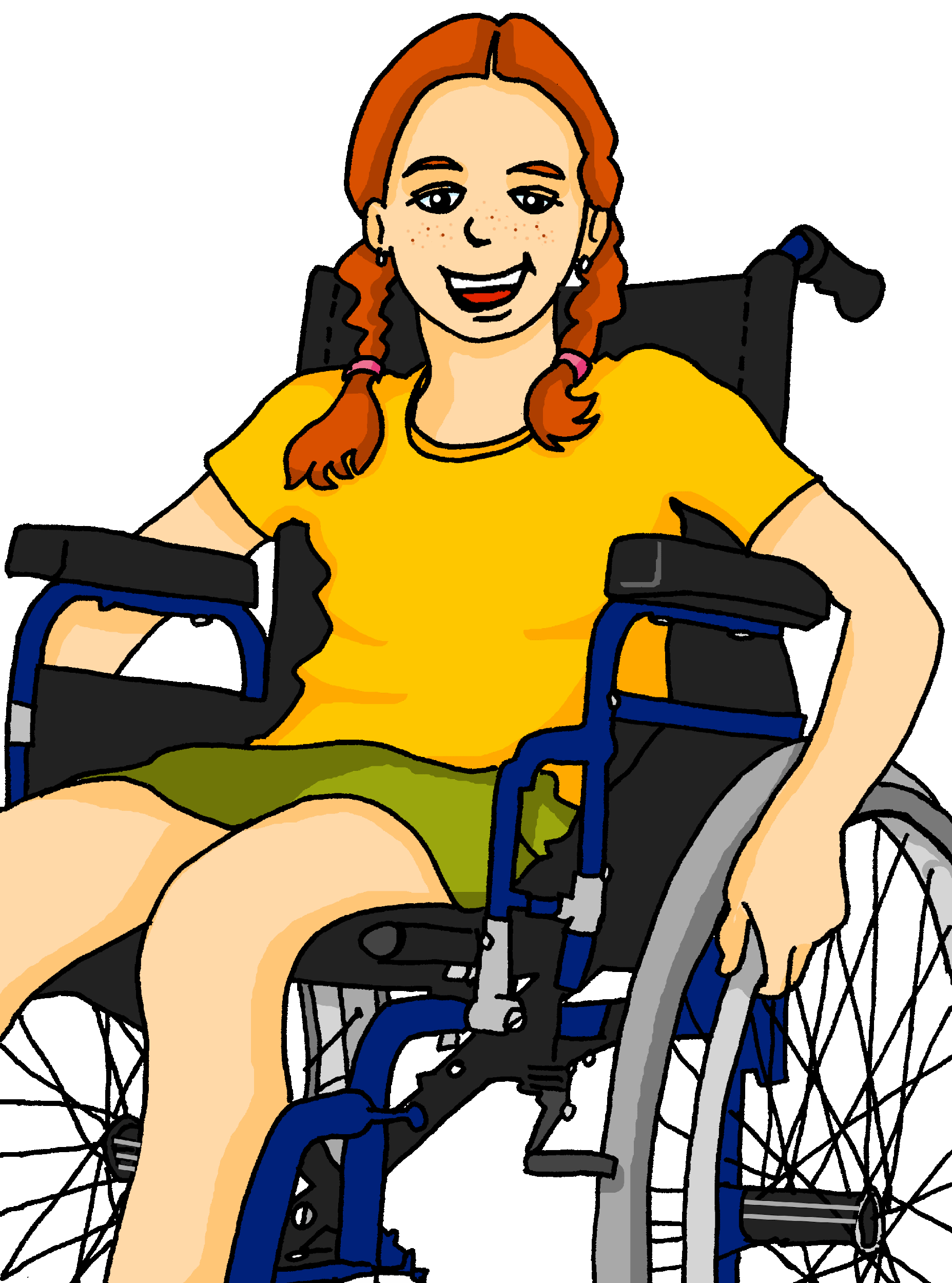 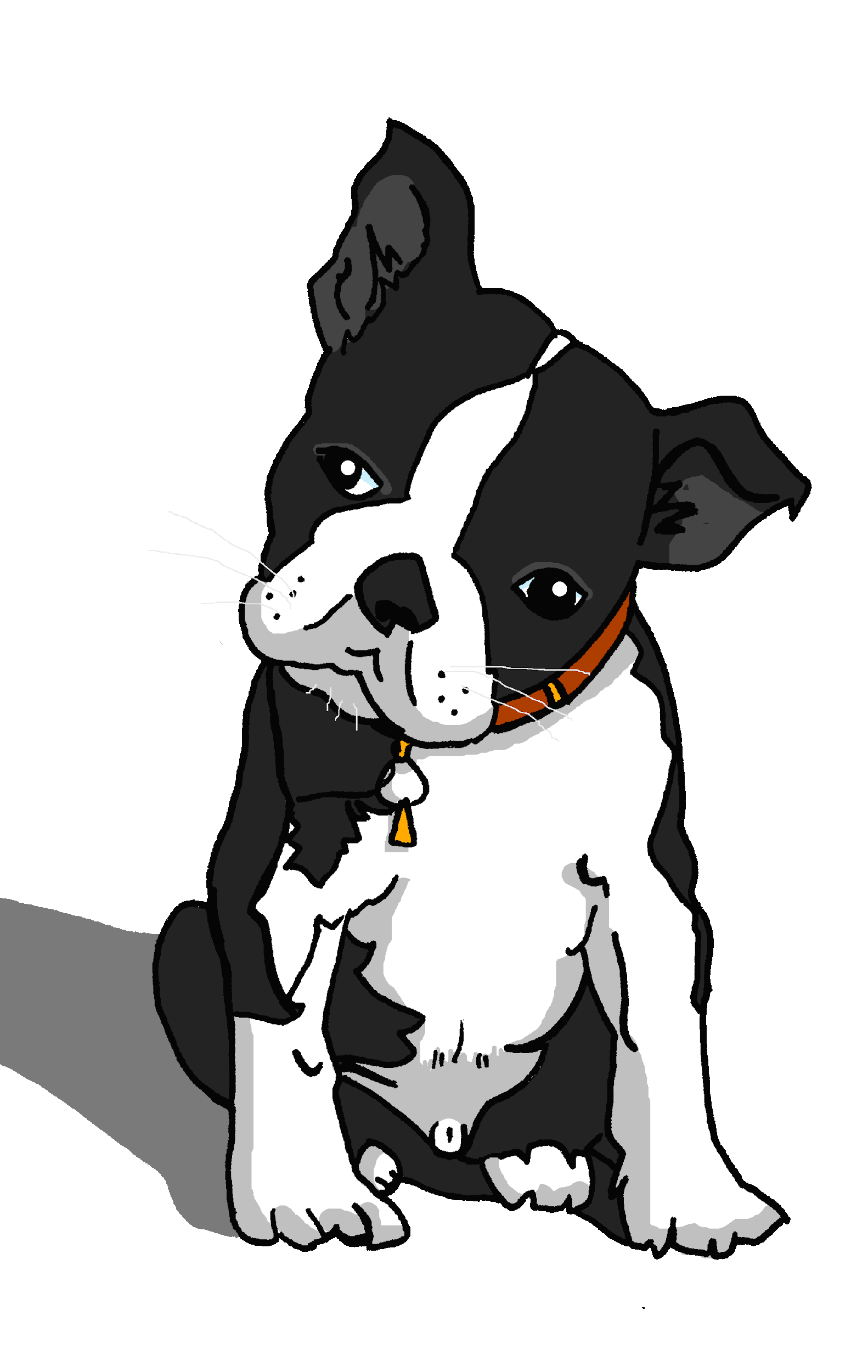 Rubén
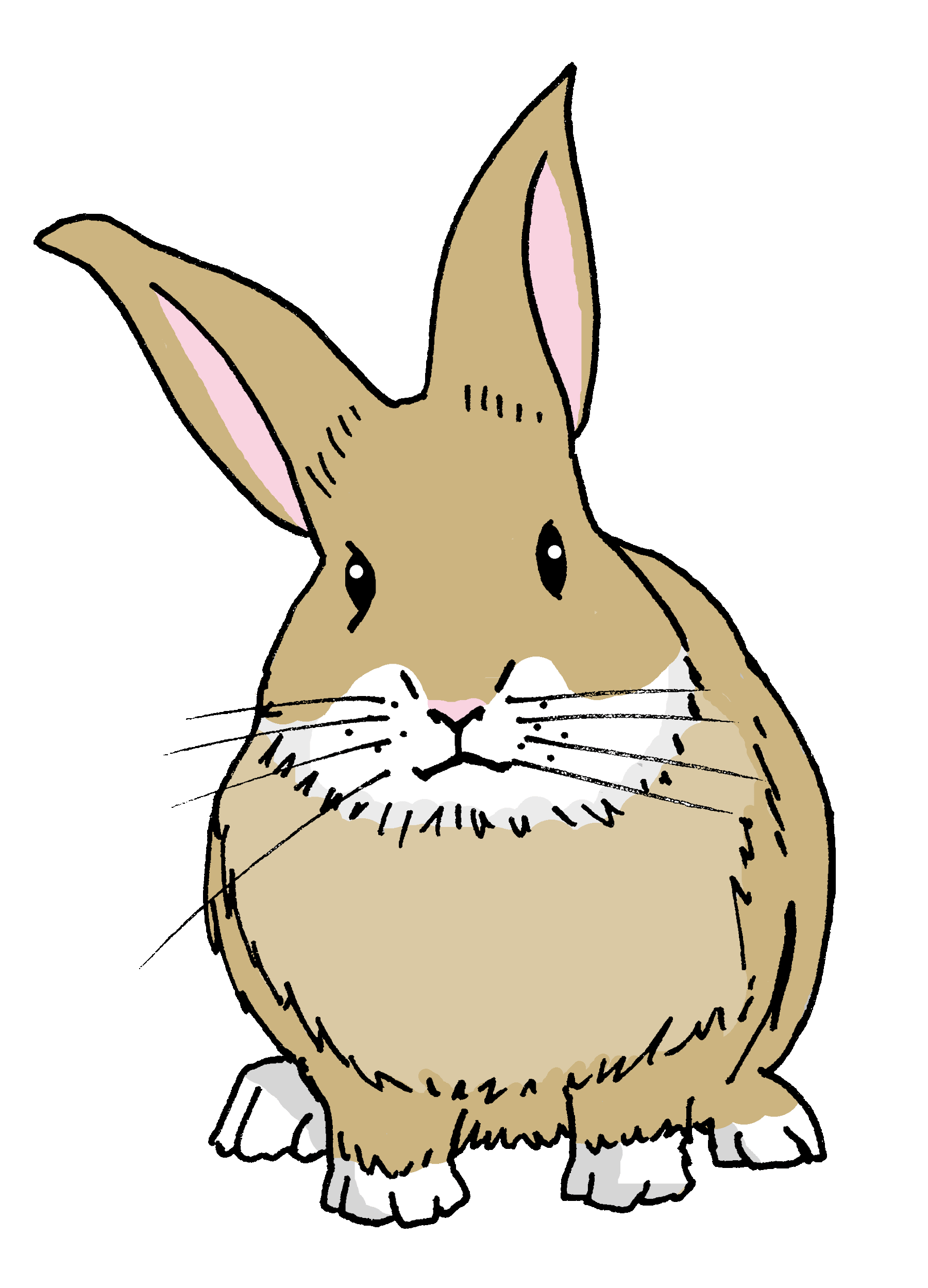 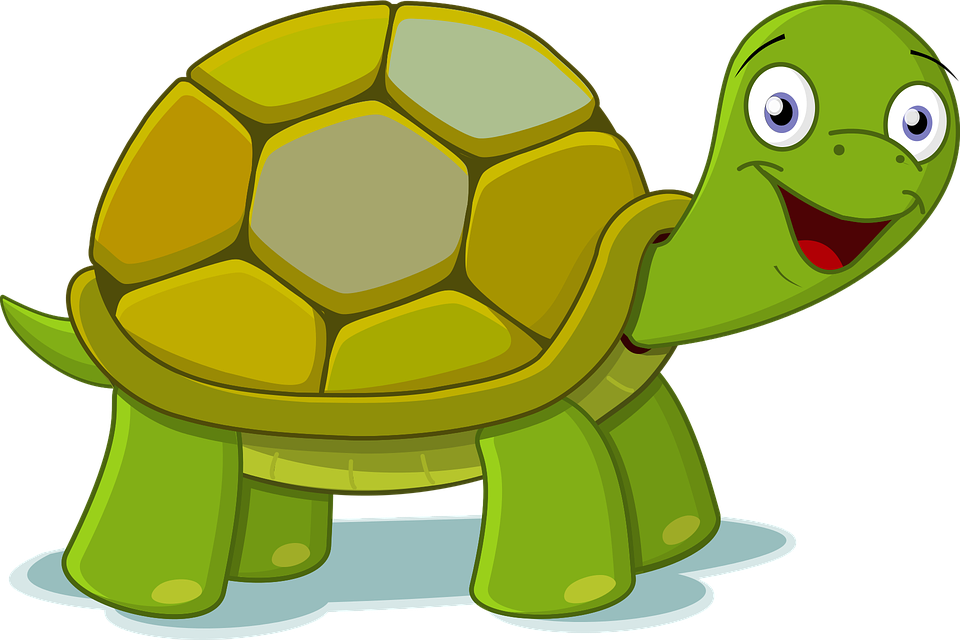 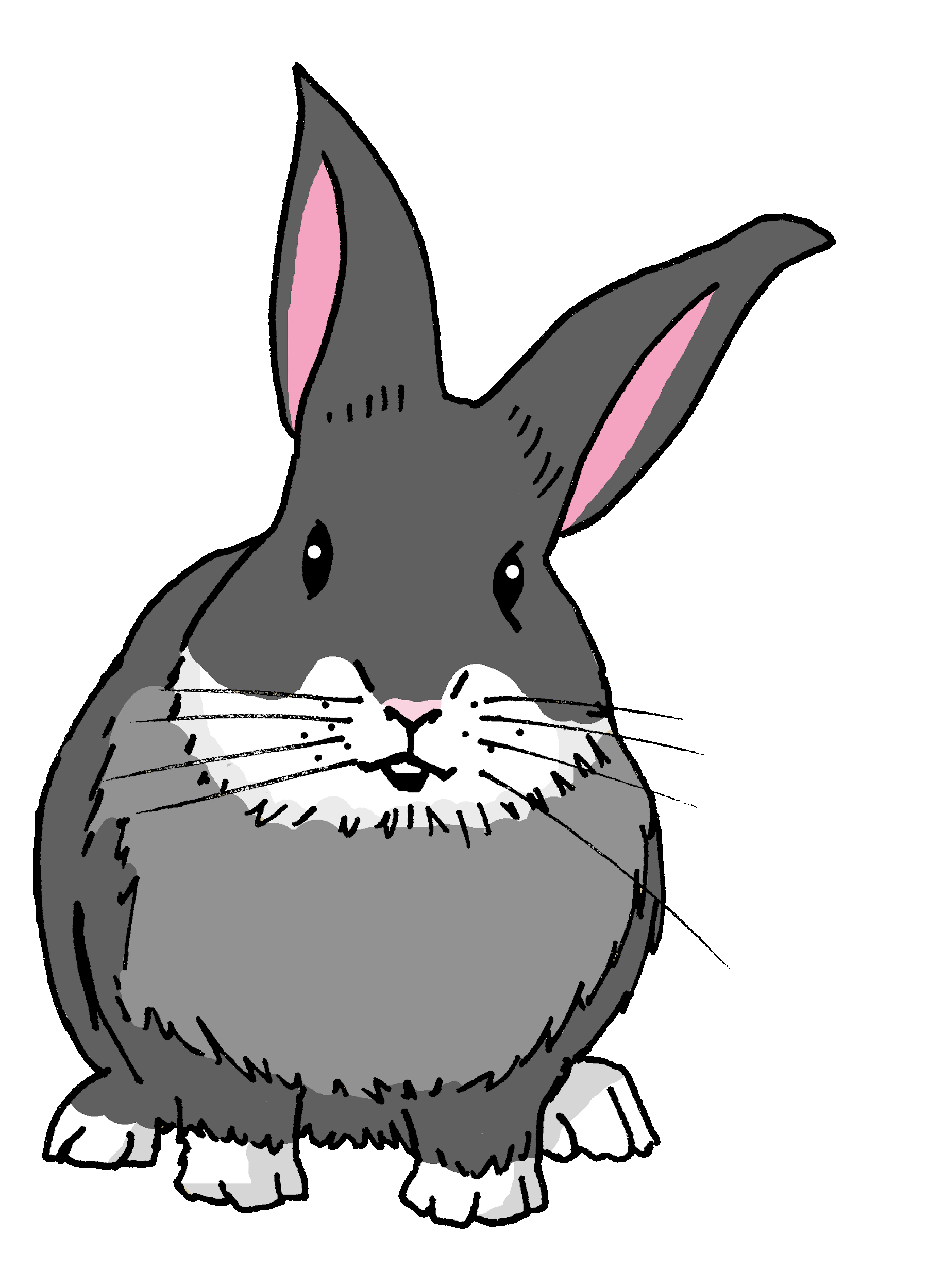 Pancho
Ángela
Max
Irene
Santi
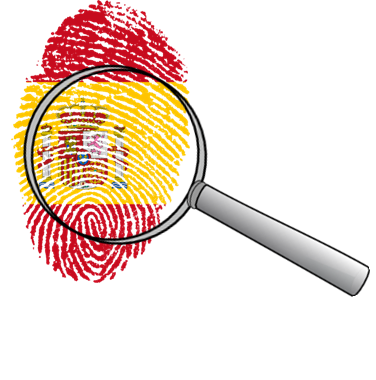 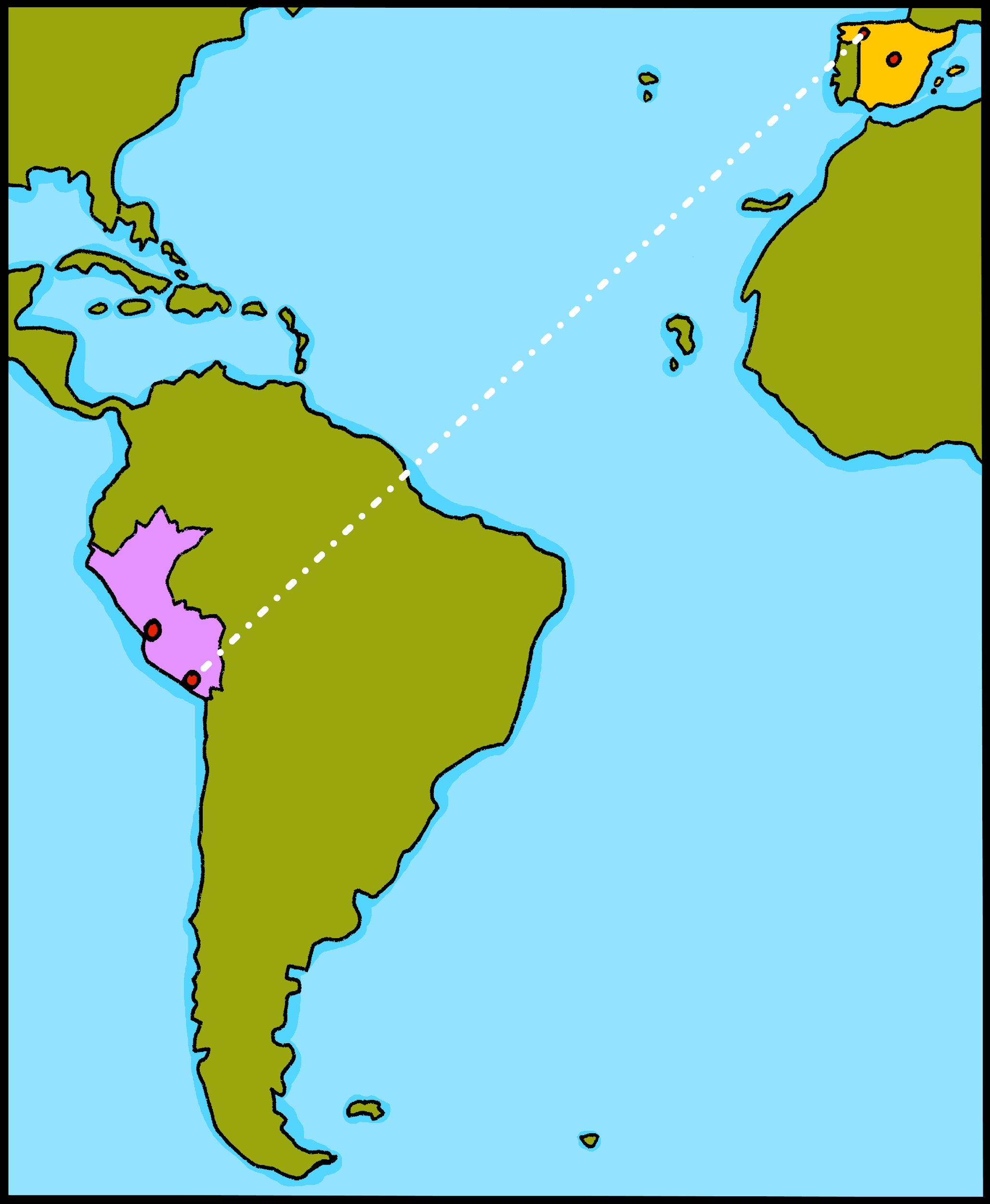 España
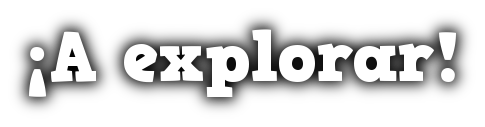 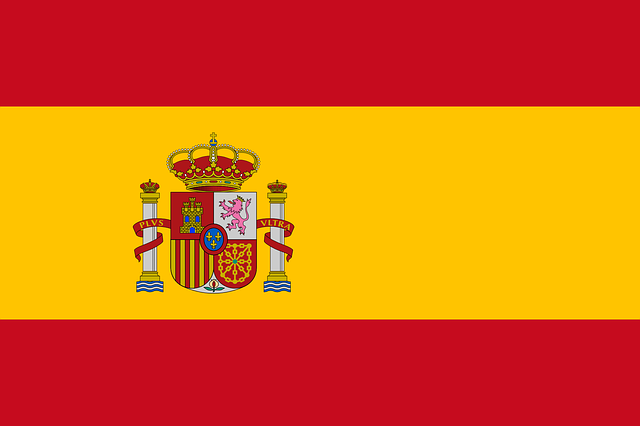 Oviedo
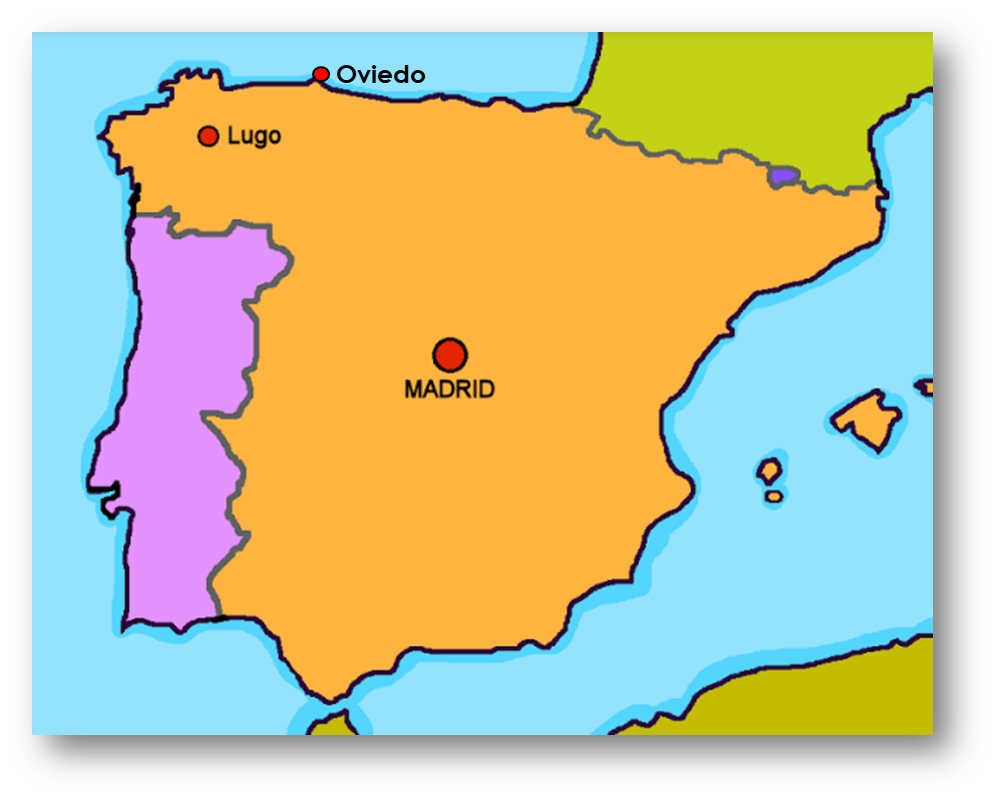 Barcelona
Asturias
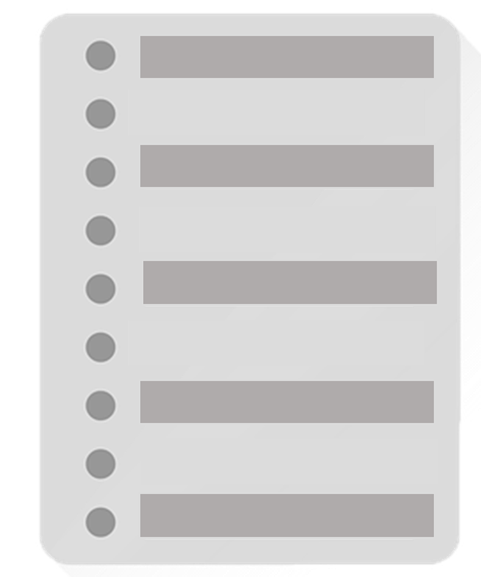 Barcelona
Cataluña
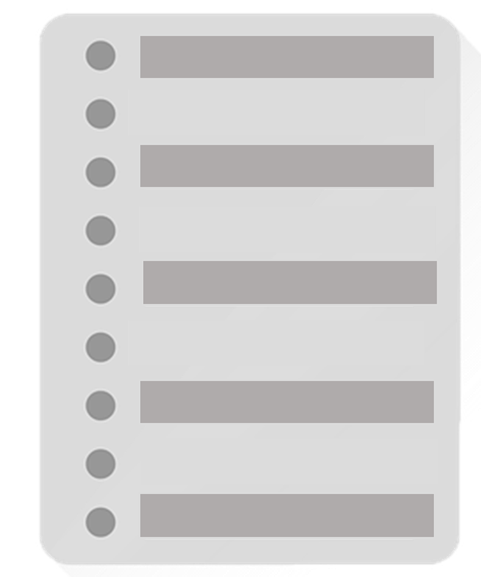 Oviedo
Perú
Barcelona
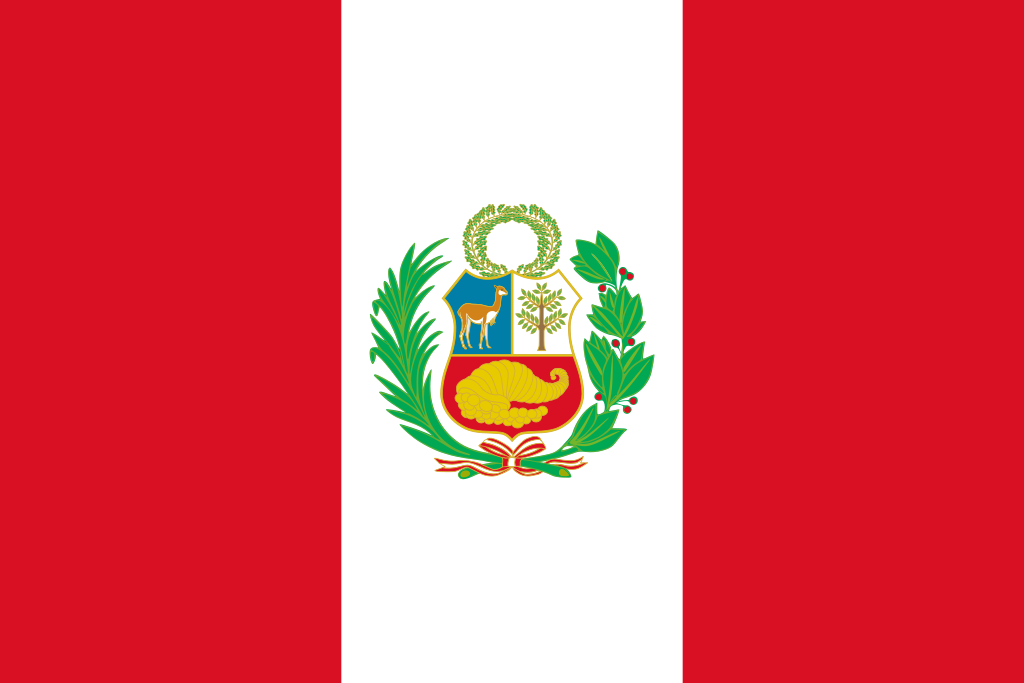 norte
Gaudí
montañas
montañas
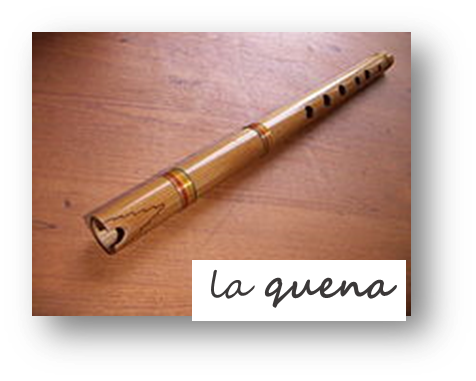 There are several indigenous languages spoken alongside Spanish in Latin America. Aymara  and Quechua are official languages in Bolivia y Perú, 
as well as a minority language in the north of Chile.
Term 3 learning
Term overview
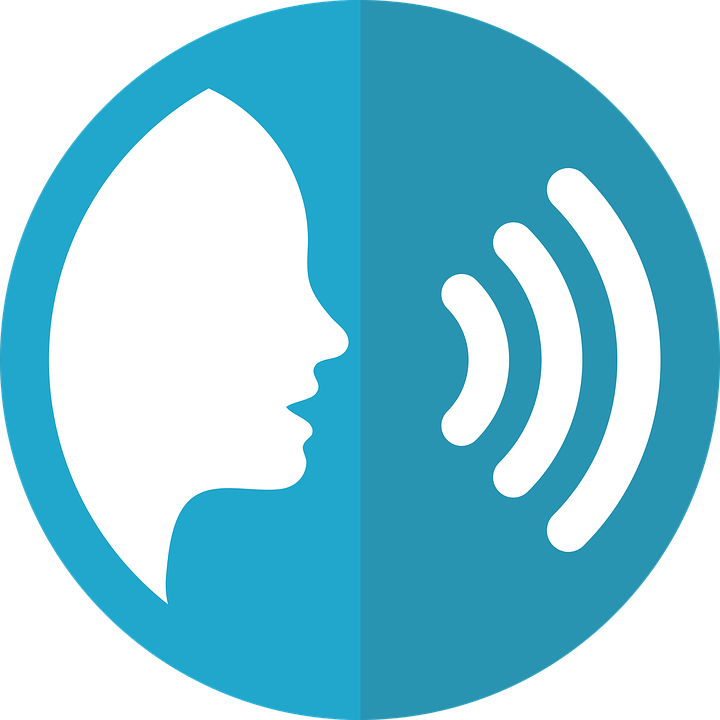 Phonics
UPDATE
Phonics
Accents 1
Accents 2
In Spanish, all words with antepenultimate (third-last) syllable stress have an accent. 
Málaga		   México
In Spanish, all words with last syllable stress that end in –n, -s or a vowel have an accent.
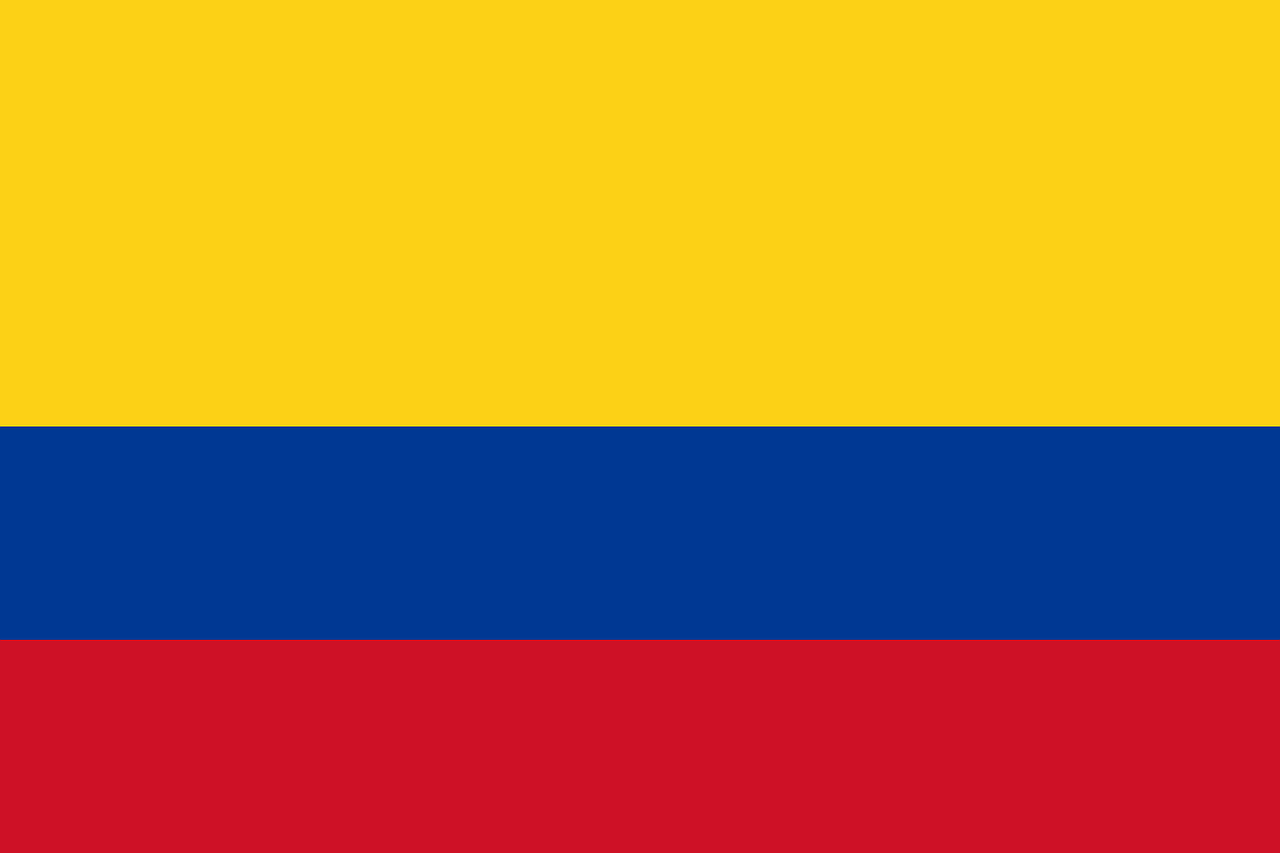 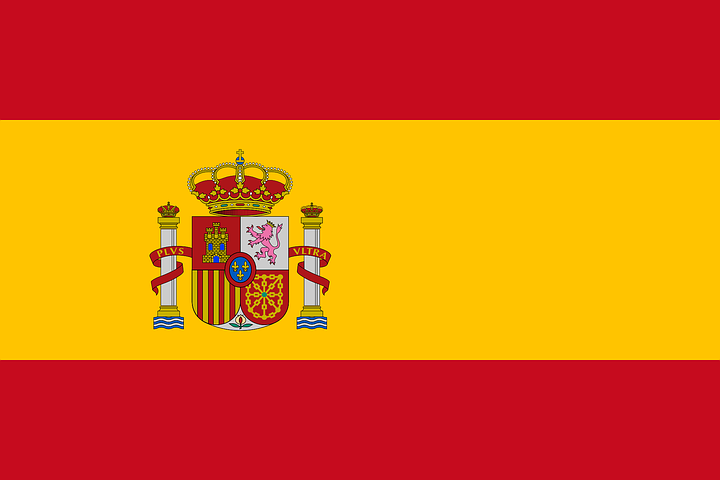 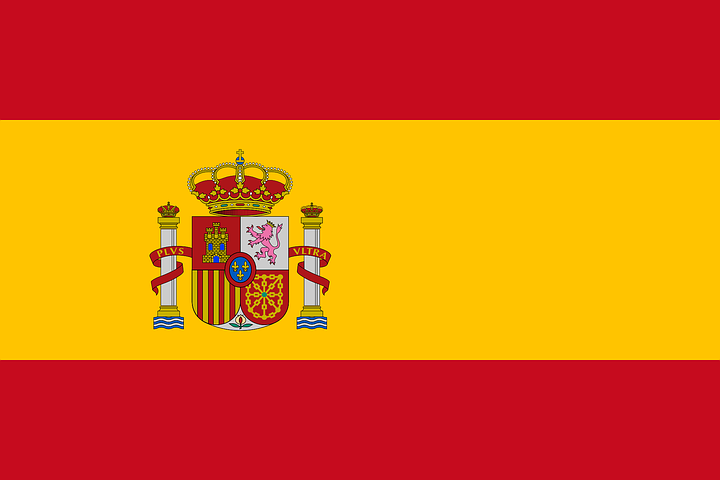 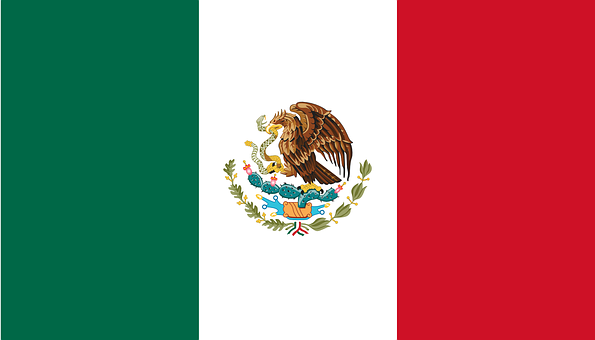 <
Albarracín
Bogotá
Cadaqués
Azul term 3
Saying what I and others do
Azul term 3 week 1
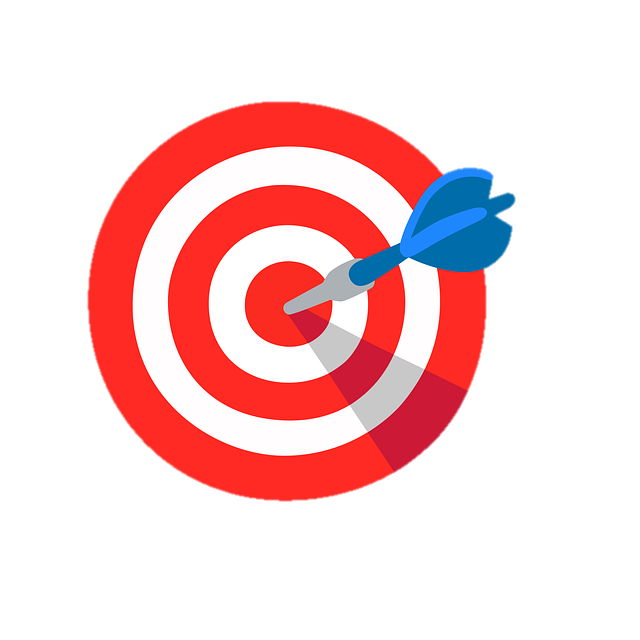 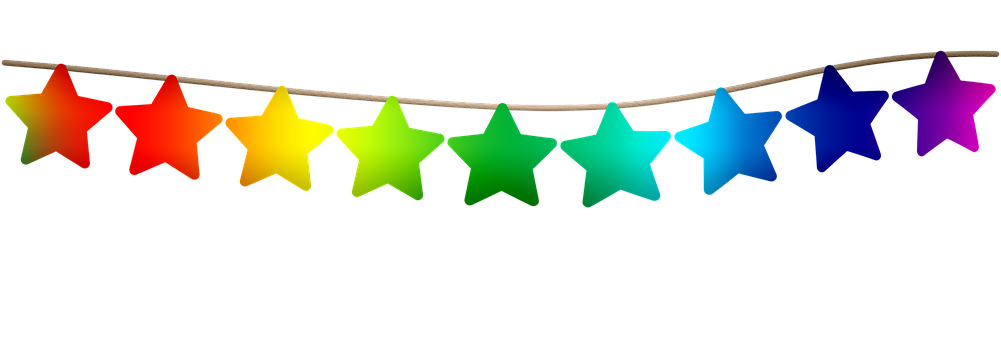 Talk about what I and others do at a birthday part.
El cumpleaños
Accents 1
In Spanish, all words with antepenultimate (third-last) syllable stress have an accent. 
Málaga		   México
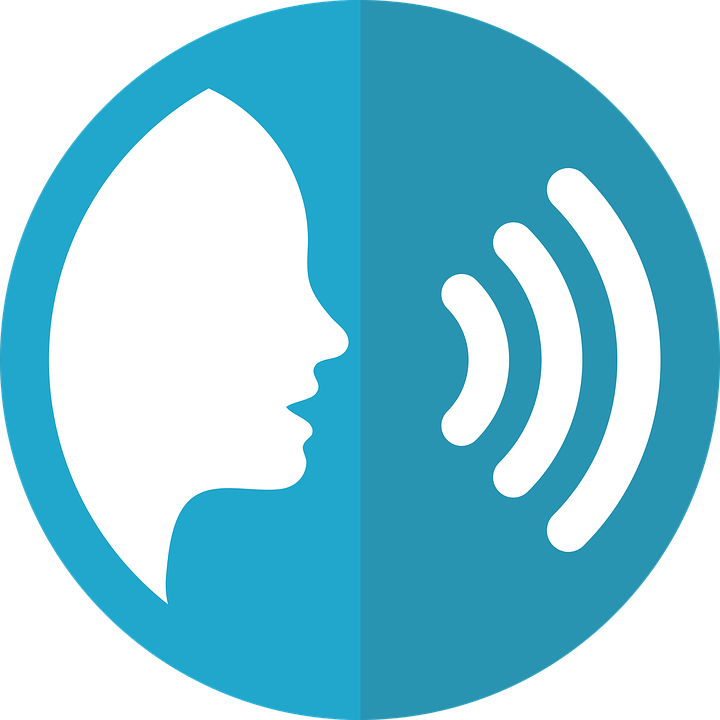 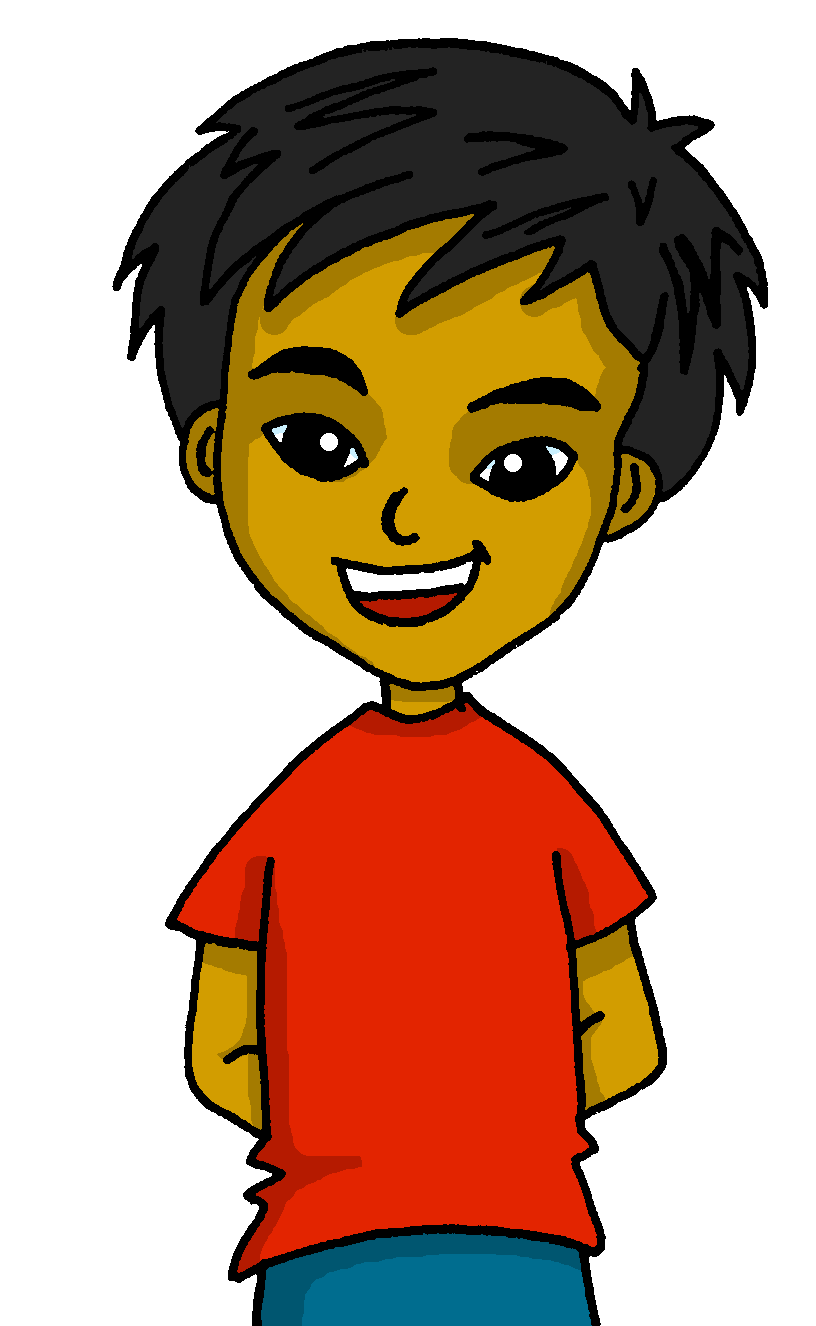 pronunciar
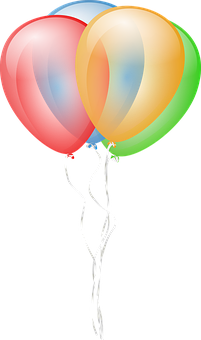 Use negative sentences
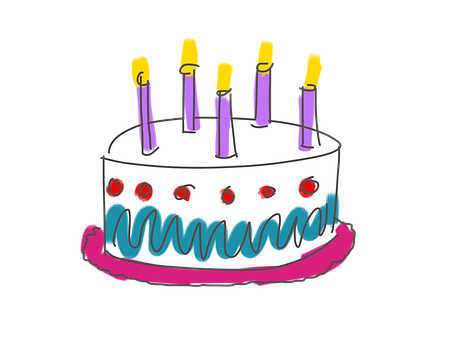 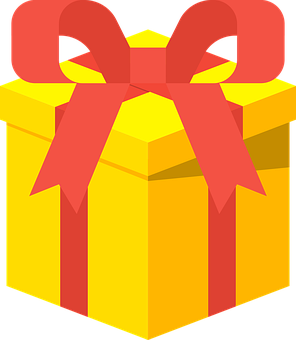 1
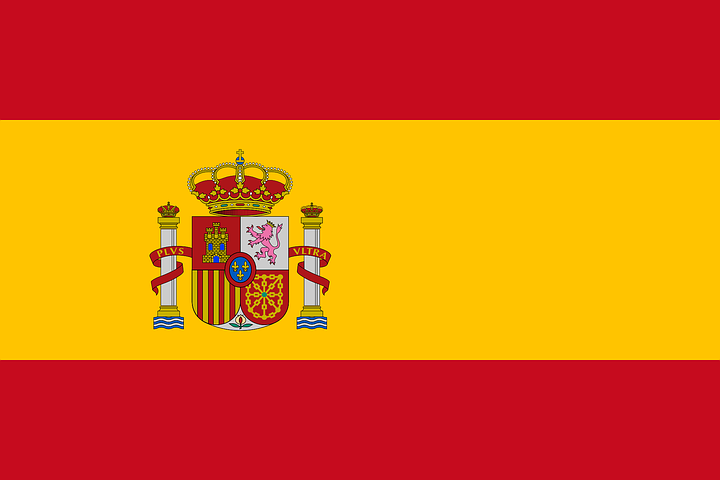 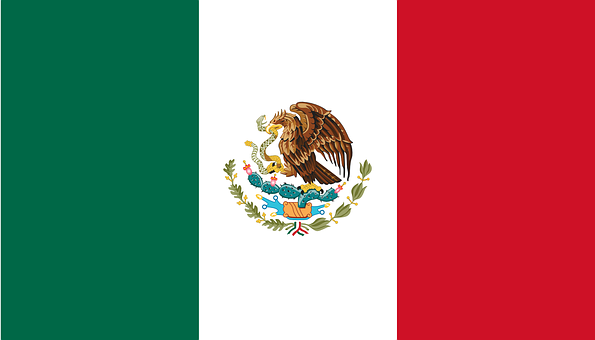 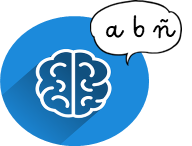 Write down the key language for this week.
vocabulario
Using the verb ‘hacer’
[to do: I do & s/he, it does]
Some verbs do not follow the general rules. The verb ‘hacer’ is an example of this.
We use the verb ‘hacer’  to mean to do and to make.
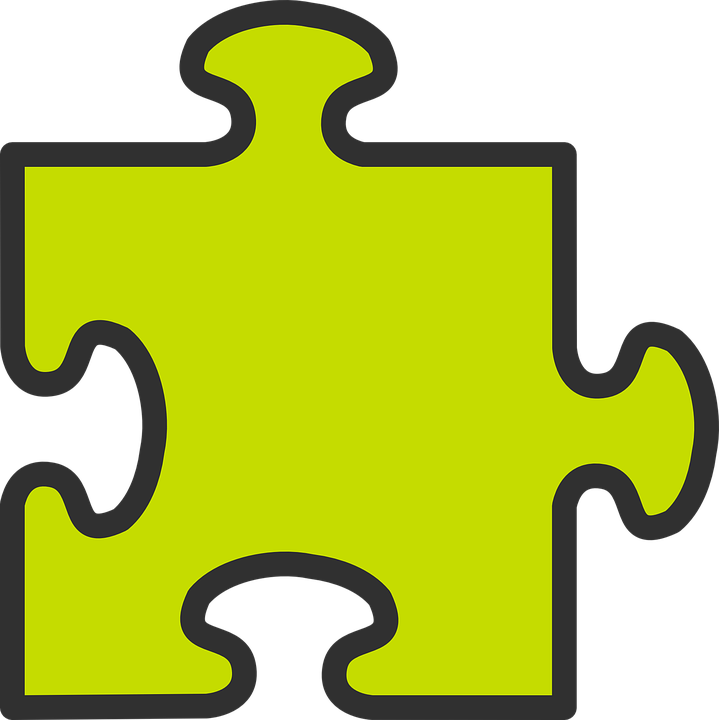 s/he, it
gramática
I
Hace baile.
Hago jardinería.
S/he does dance.
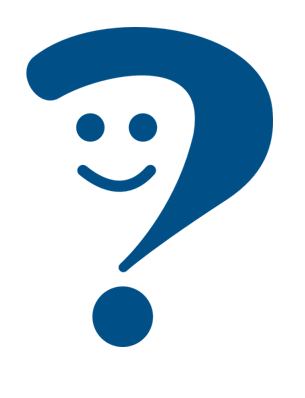 I do gardening.
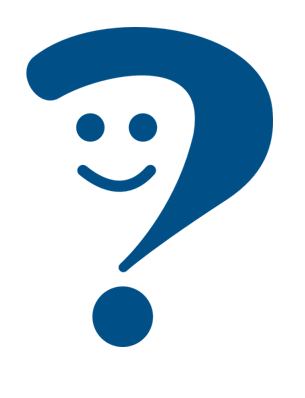 Quique hace baile.
Quique does dance.
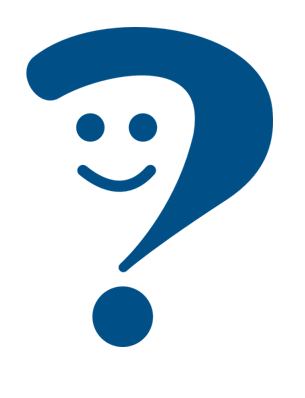 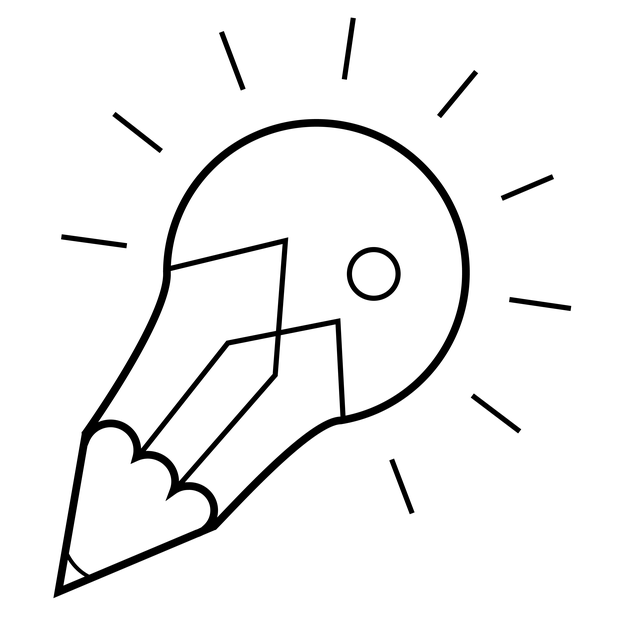 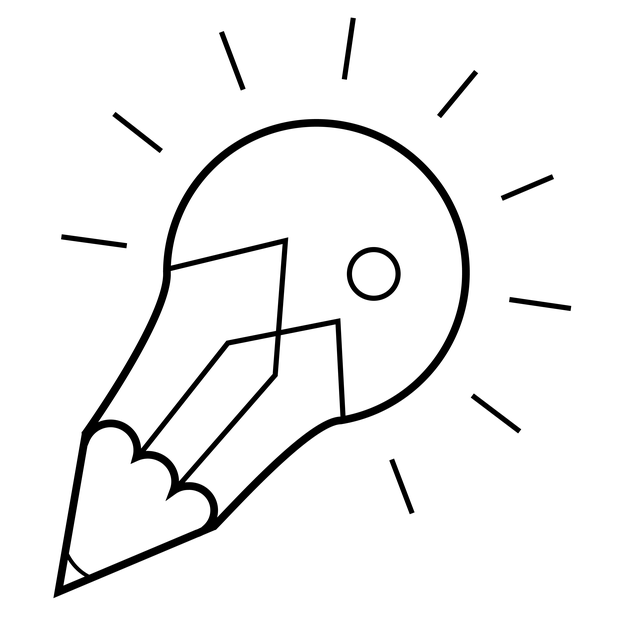 We call this
Translate the examples.
type of verbs ‘irregular verbs’.
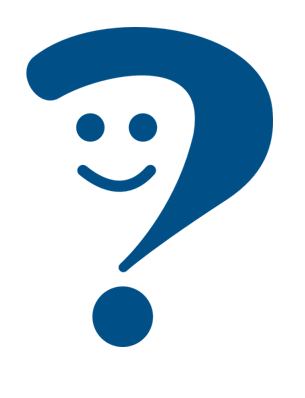 Hace jardinería.  _______________________________.
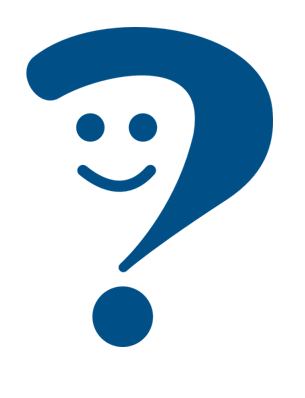 Hago baile.  _______________________________.
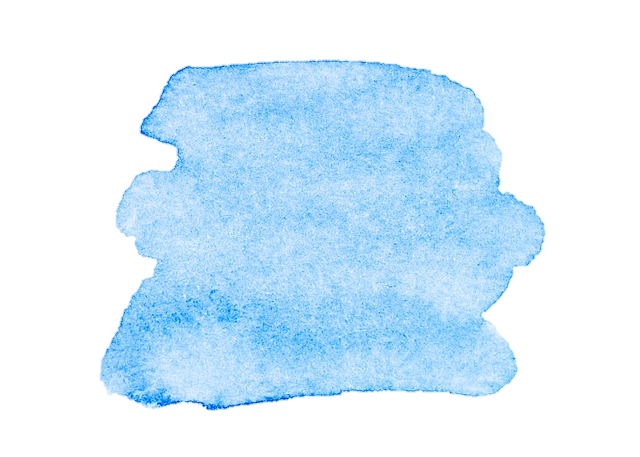 4
Azul term 3
Saying what I and others do
Azul term 3 week 1
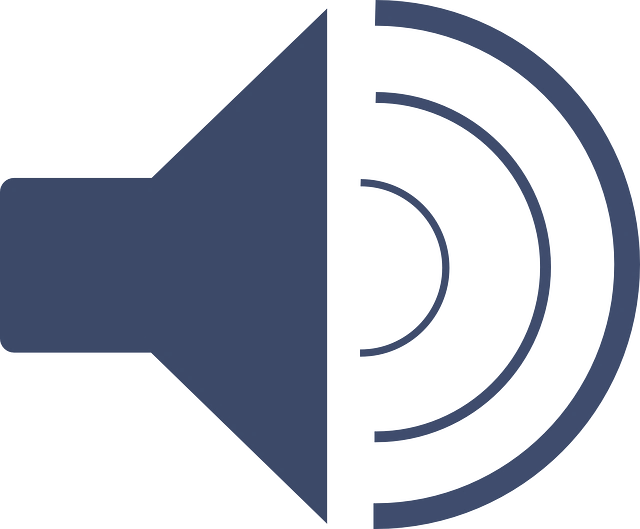 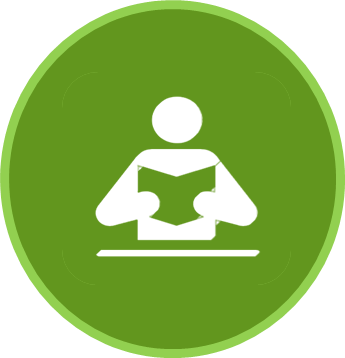 leer
Quique describe su cumpleaños y el de Sofía.
¿Quién hace qué? ¿Es Quique o Sofía? Lee las frases y marca     .
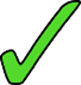 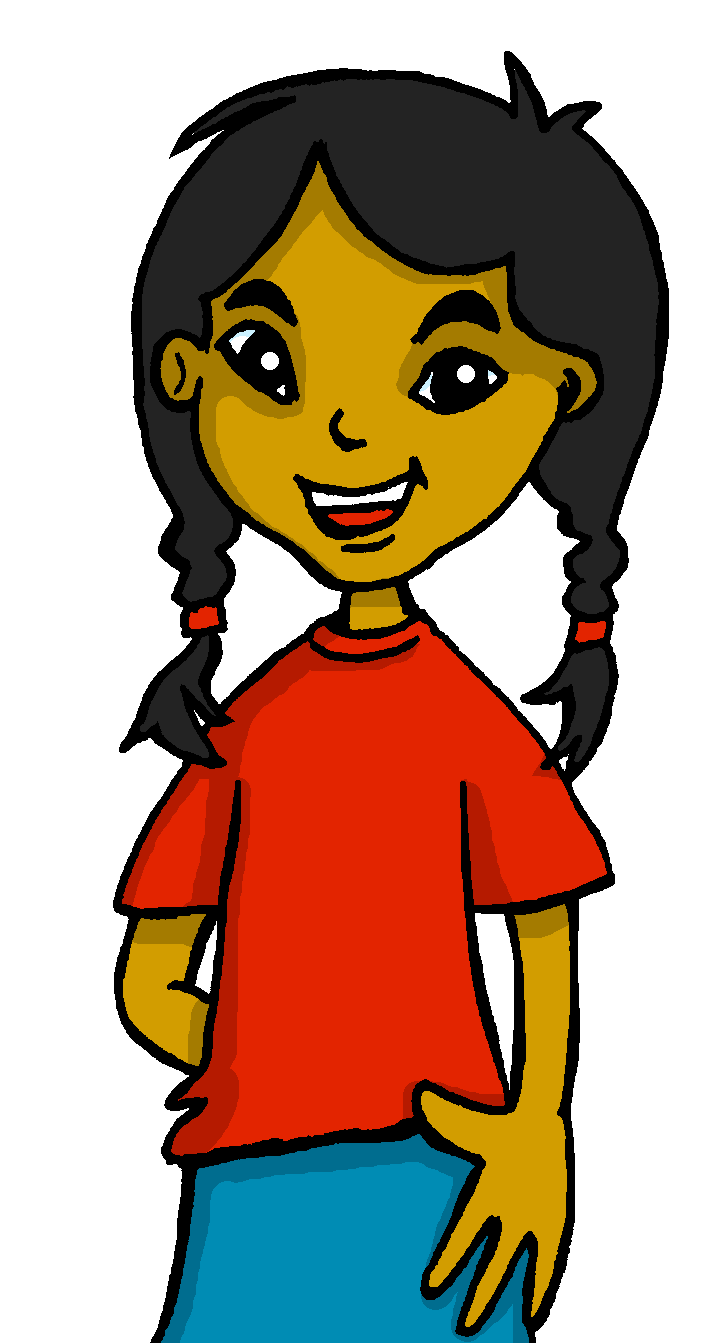 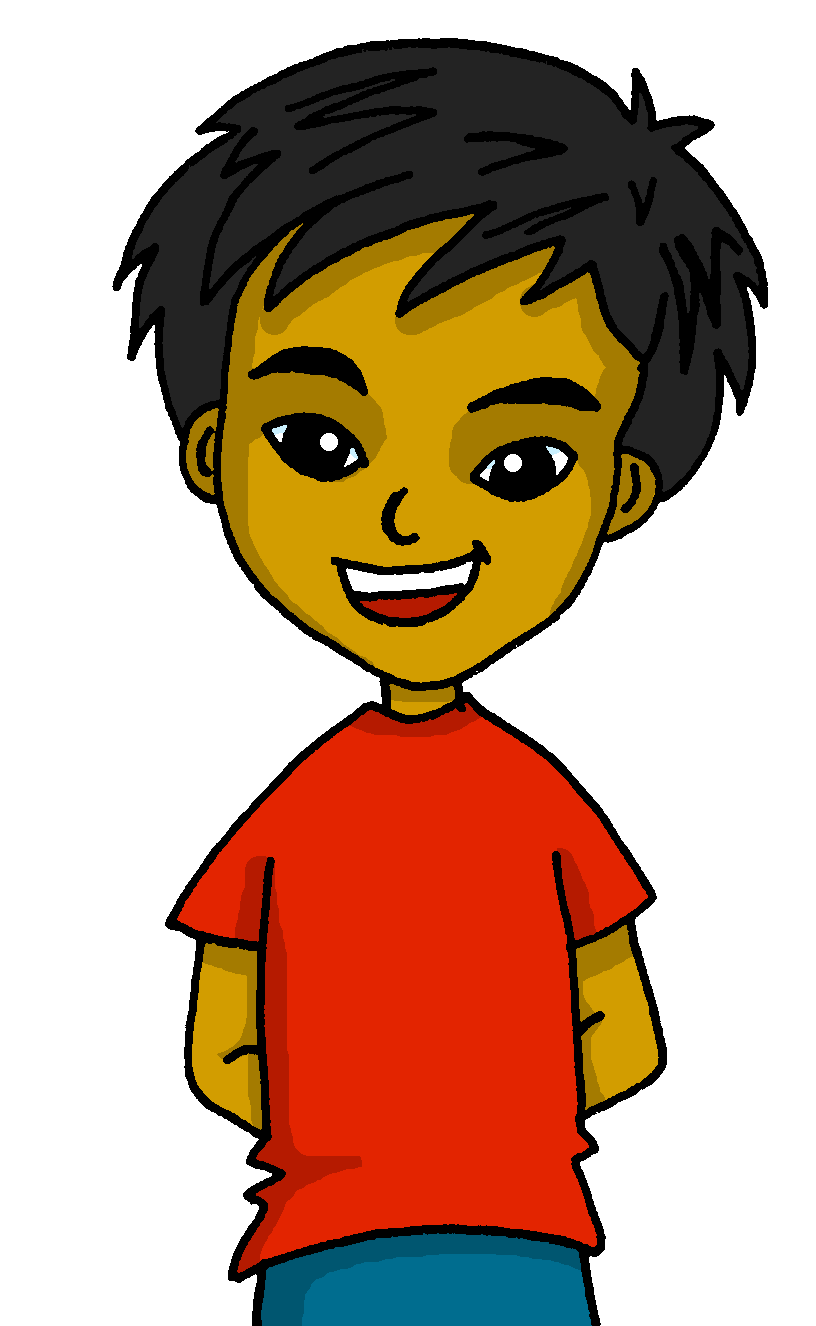 1
escuchar
Escucha. ¿Quién hace qué? 
Escribe en inglés        .
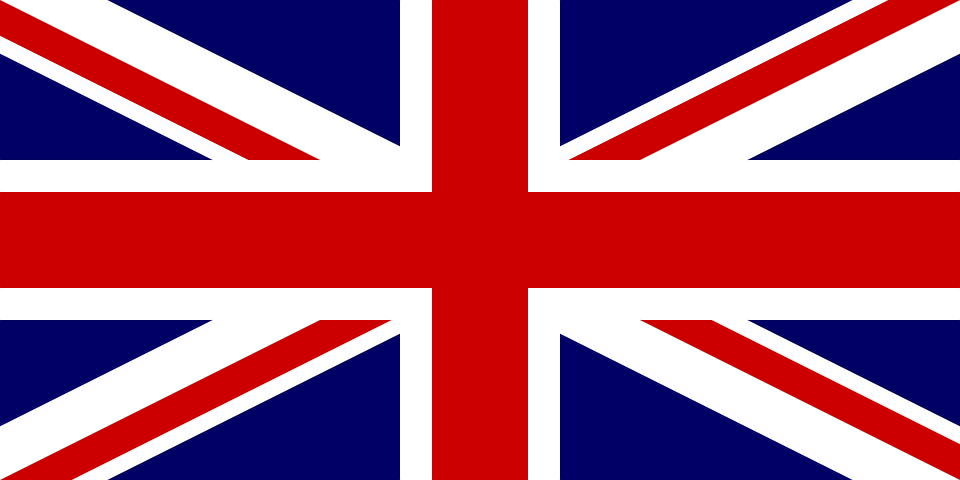 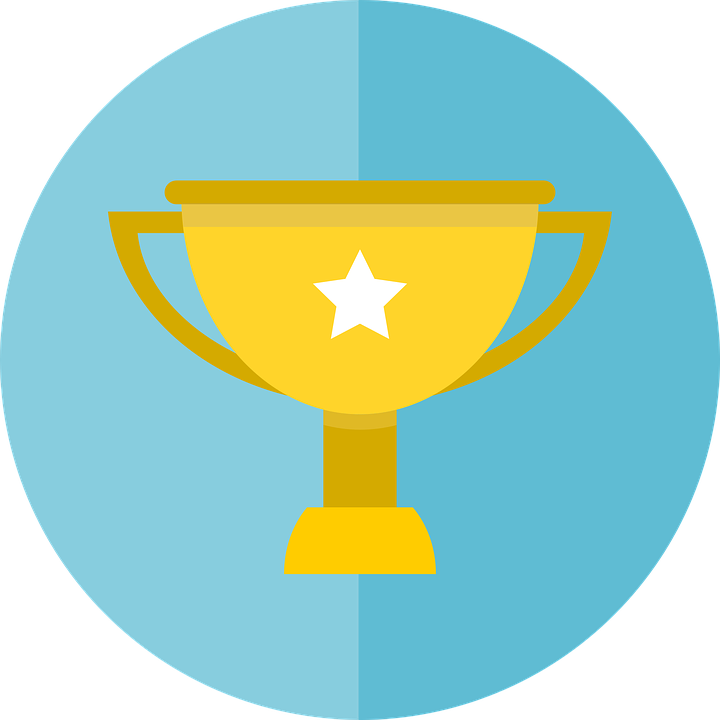 1
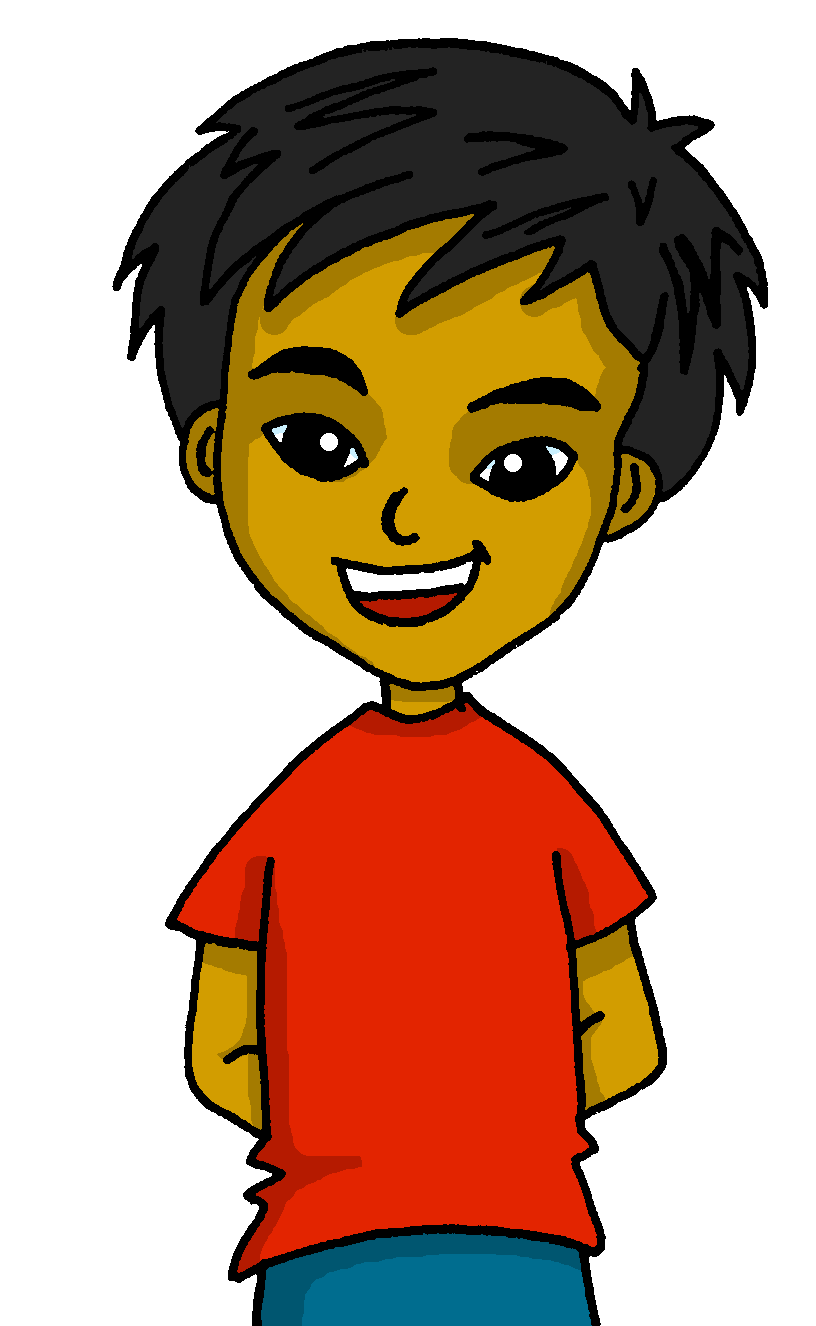 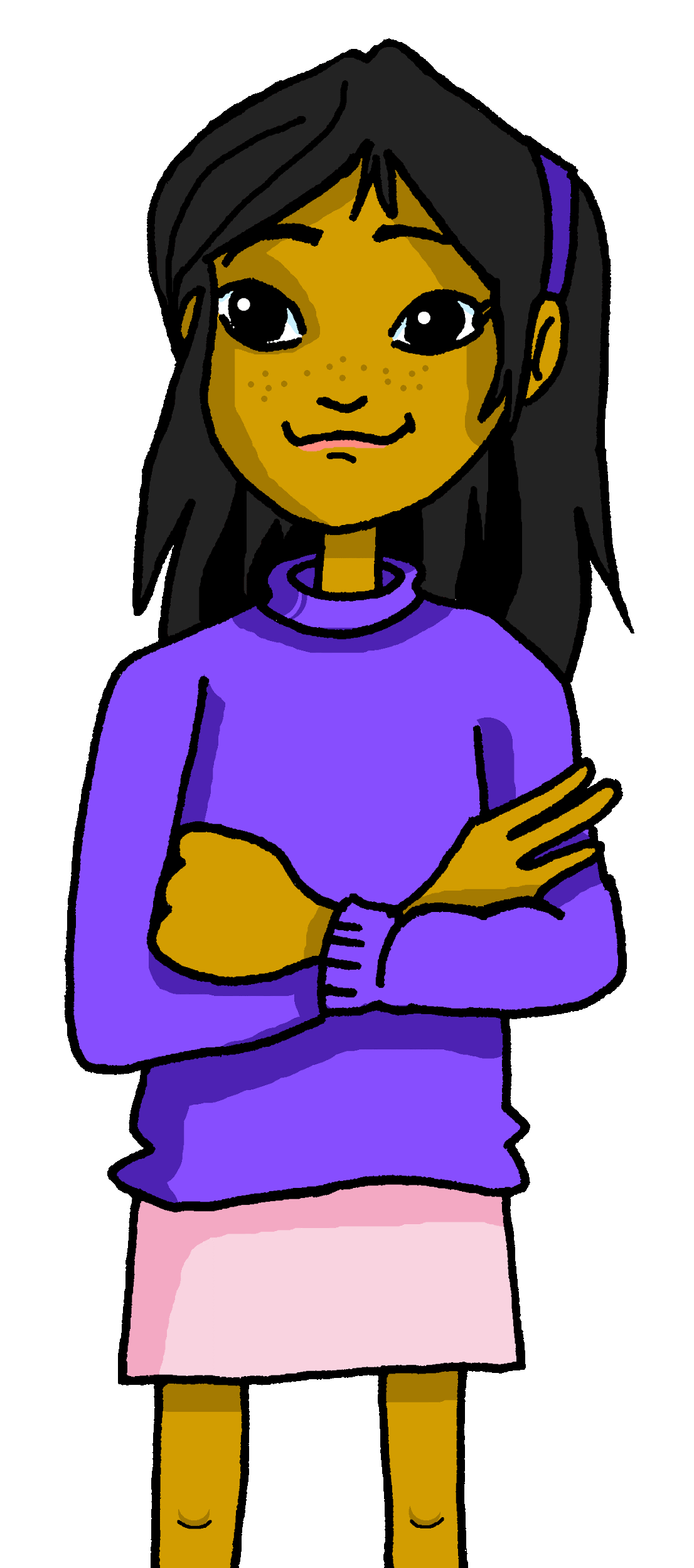 2
3
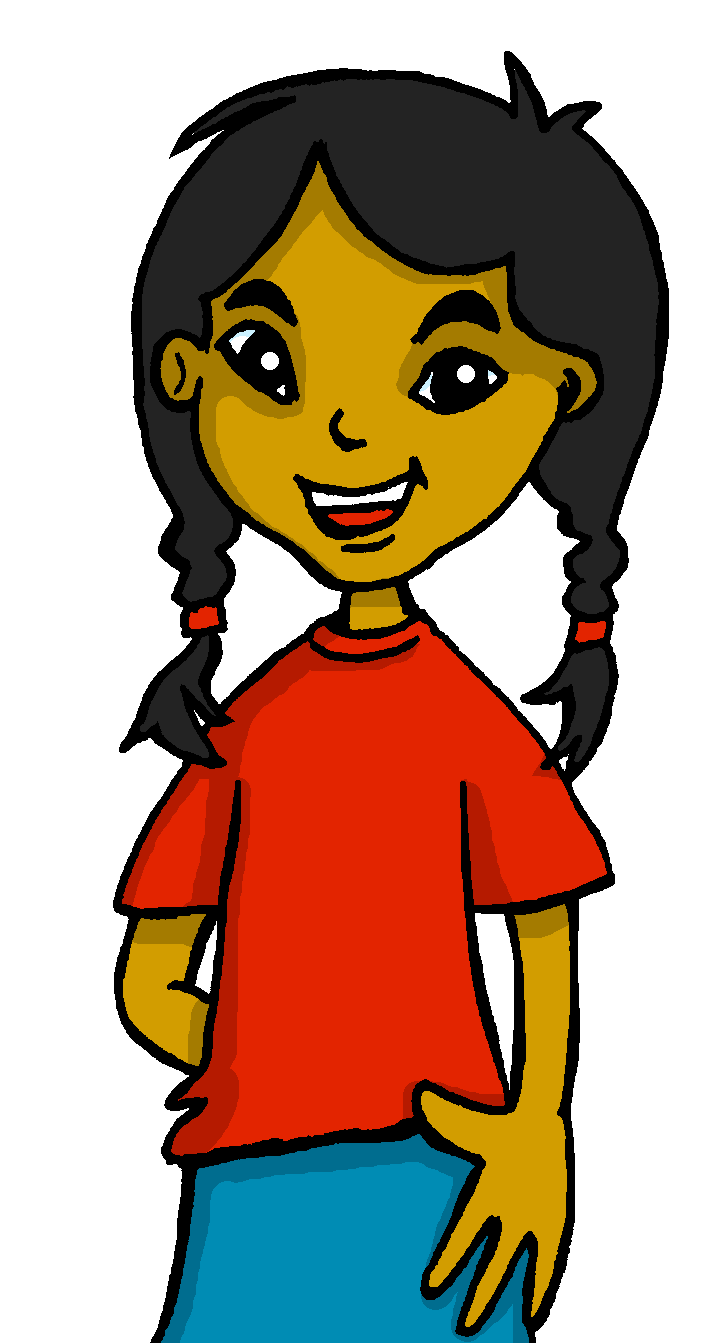 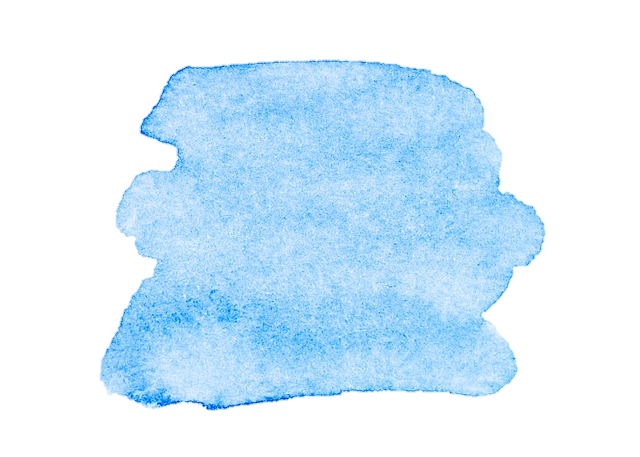 5
[Speaker Notes: gramática]
Azul term 3
Saying what I and others do
Azul term 3 week 1
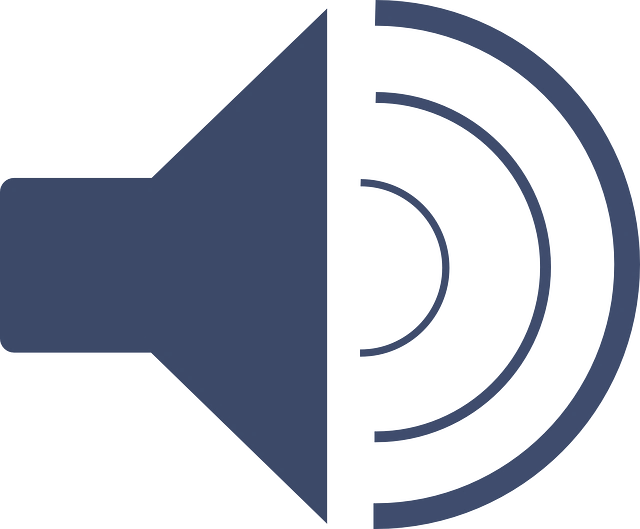 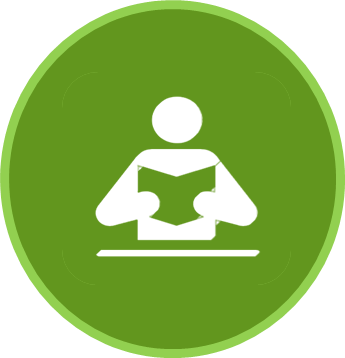 leer
[A] Escucha. ¿Dónde está el estrés? Marca     .
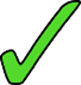 En España y Latinoamérica, las personas tienen dos apellidos.
Escribe la palabra.
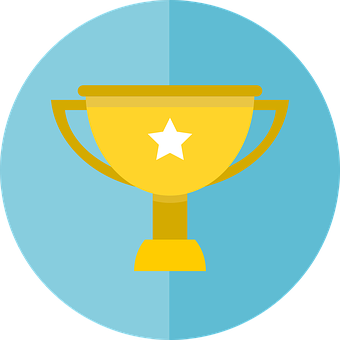 Morgado
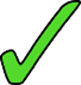 E
1
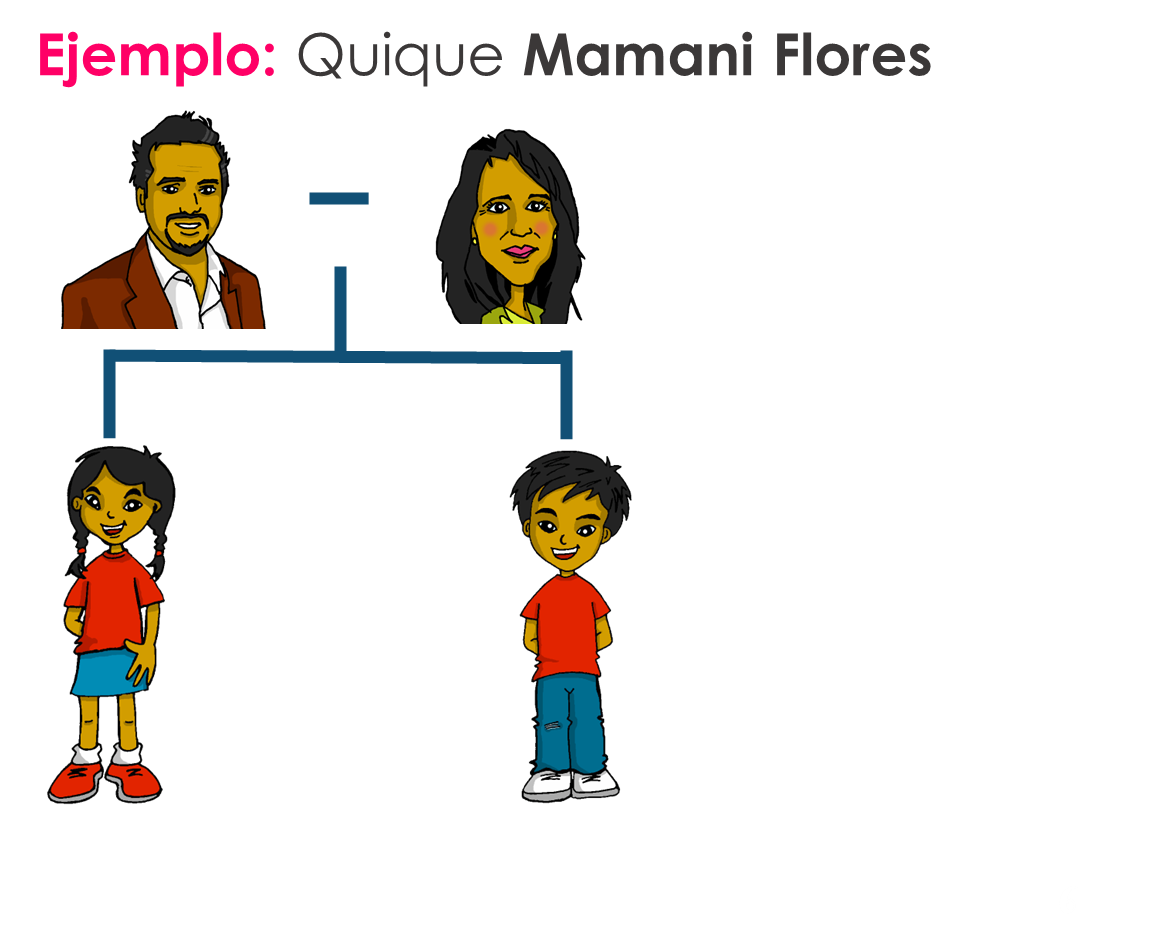 1
2
3
4
5
6
The tradition in is for a child to take on the surname of their   father and mother, usually in that order.
¿Cuál es el apellido de Elena, la mamá de Quique y Sofía?
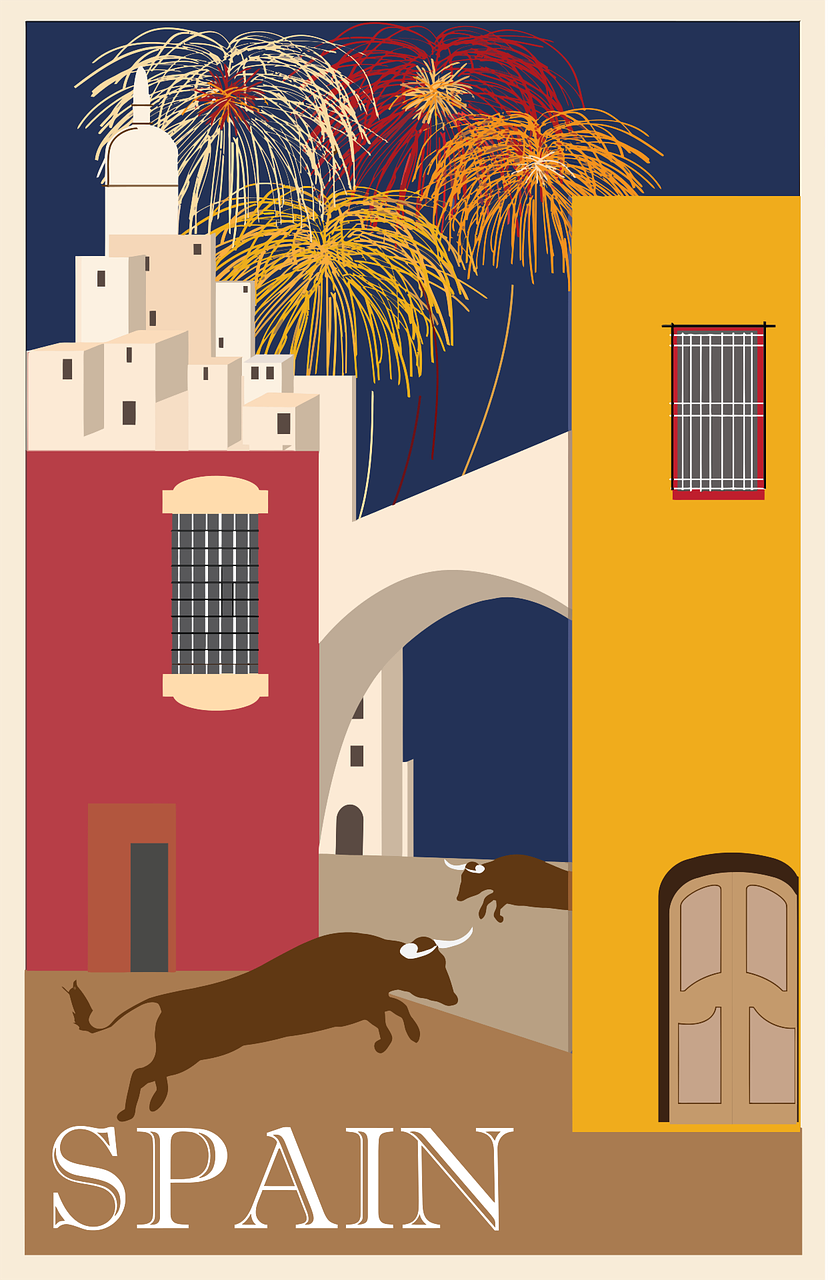 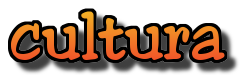 ……………
escuchar
Escribe en inglés. Can you get at least 15 points?
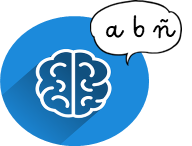 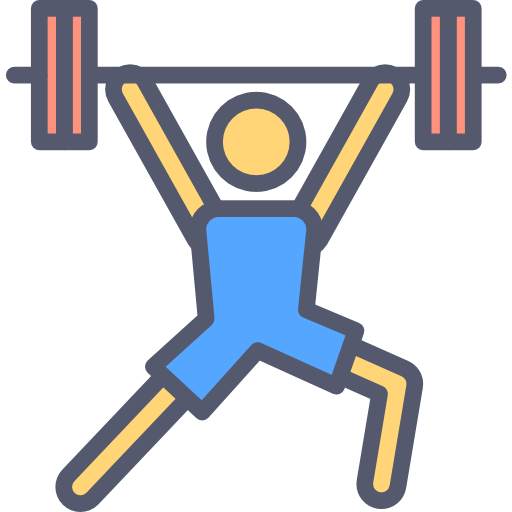 x3
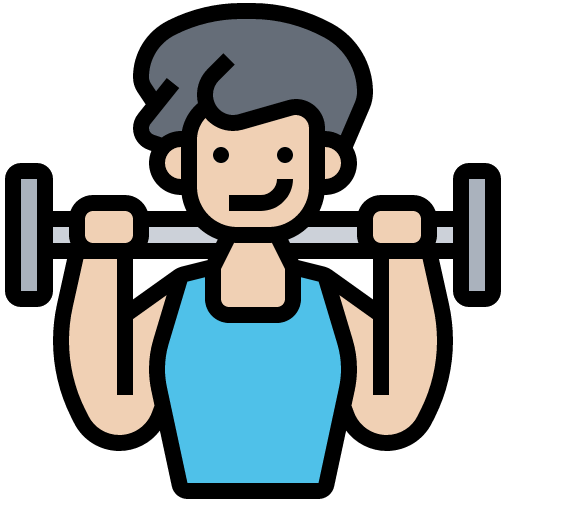 x2
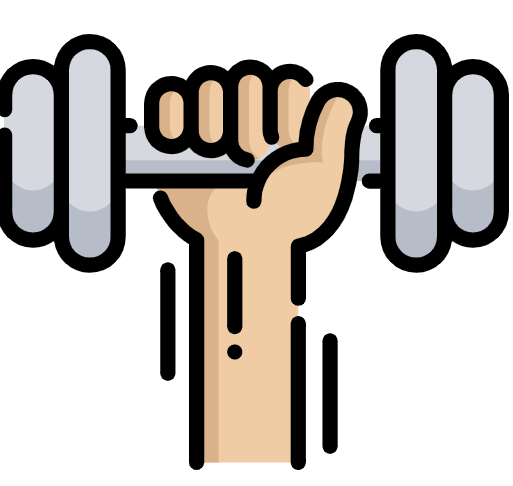 x1
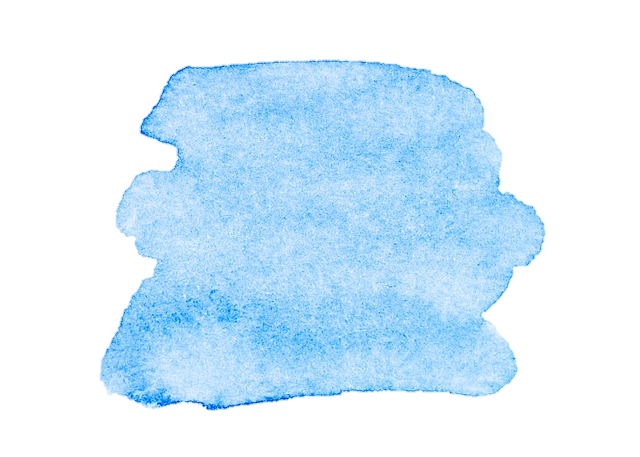 6
vocabulario
[Speaker Notes: gramática]
Azul term 3
Saying what I and others do
Azul term 3 week 1
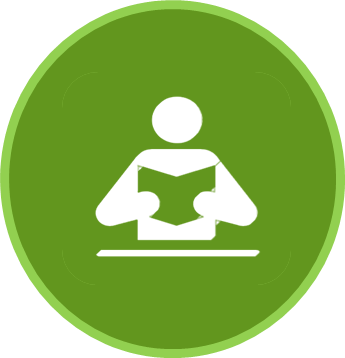 Making sentences negative
escribir
leer
[negative ‘no’]
Remember that in English…
However, in Spanish…
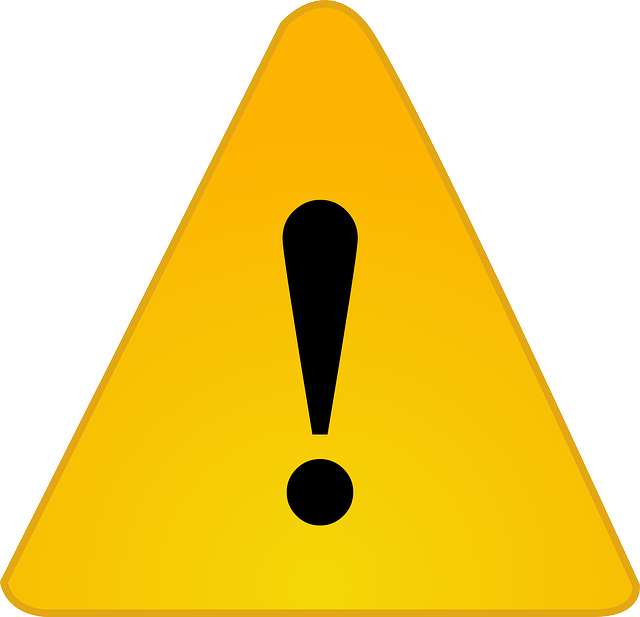 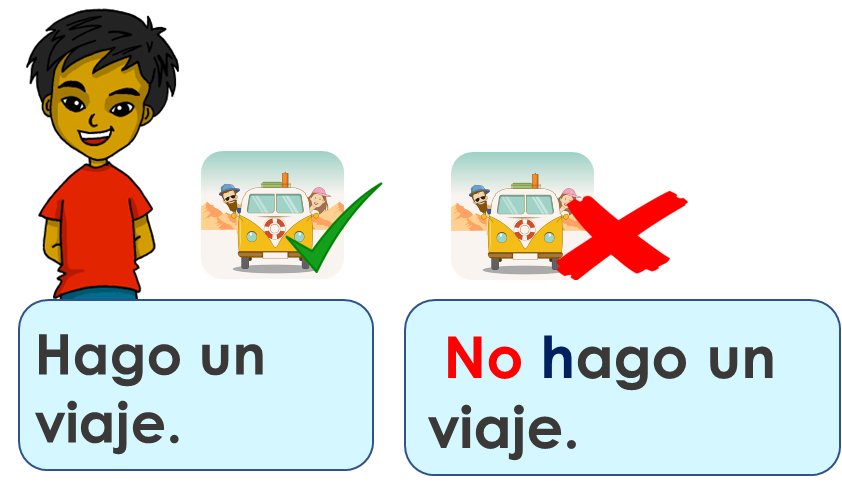 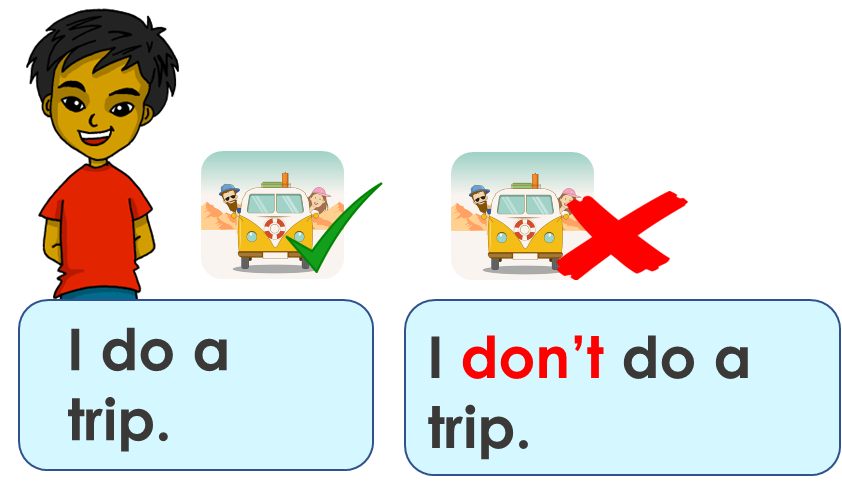 1
…add no before the verb and to make the sentence negative.
…we add don’t before the verb to make the sentence negative.
verb and any person (e.g., ‘I’, ‘you’, ‘s/he’, ‘we’.
Lee la lista. ¿Quién es?
Write ? if the activity isn’t mentioned.
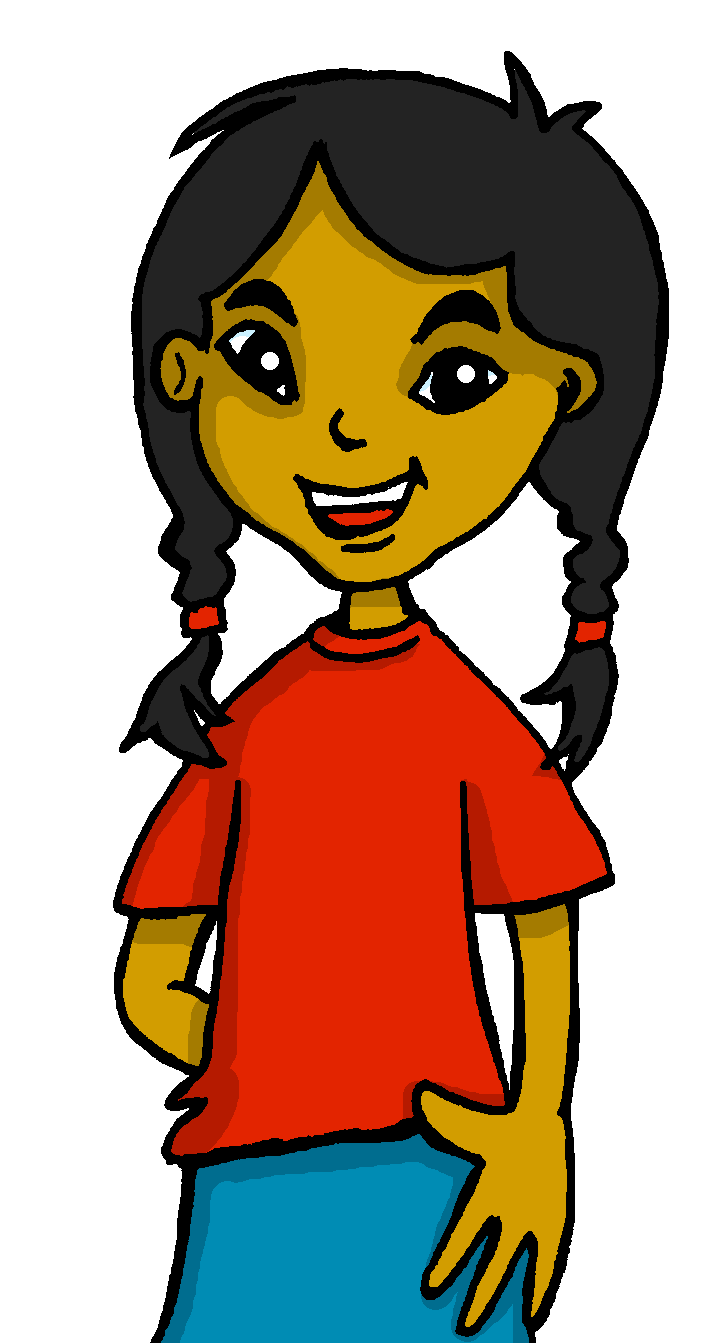 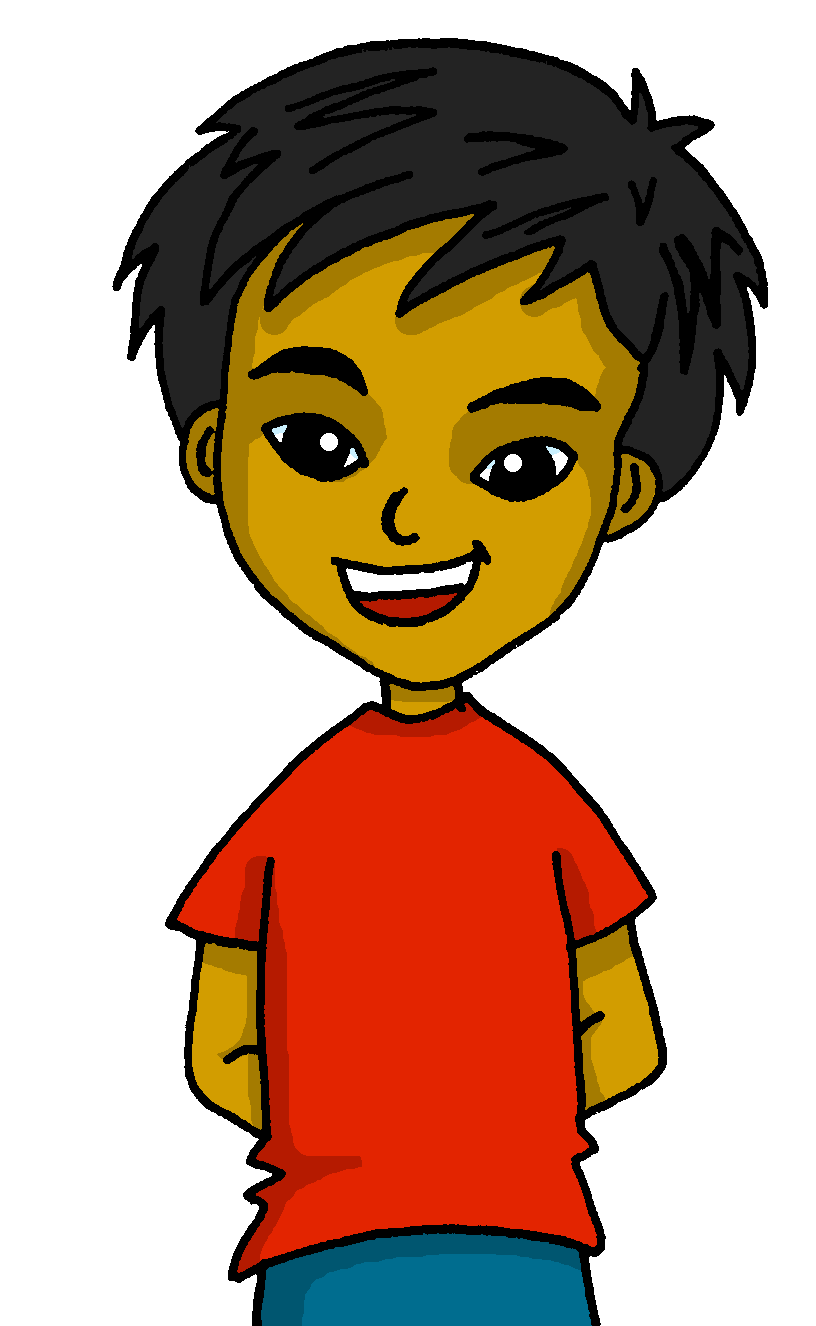 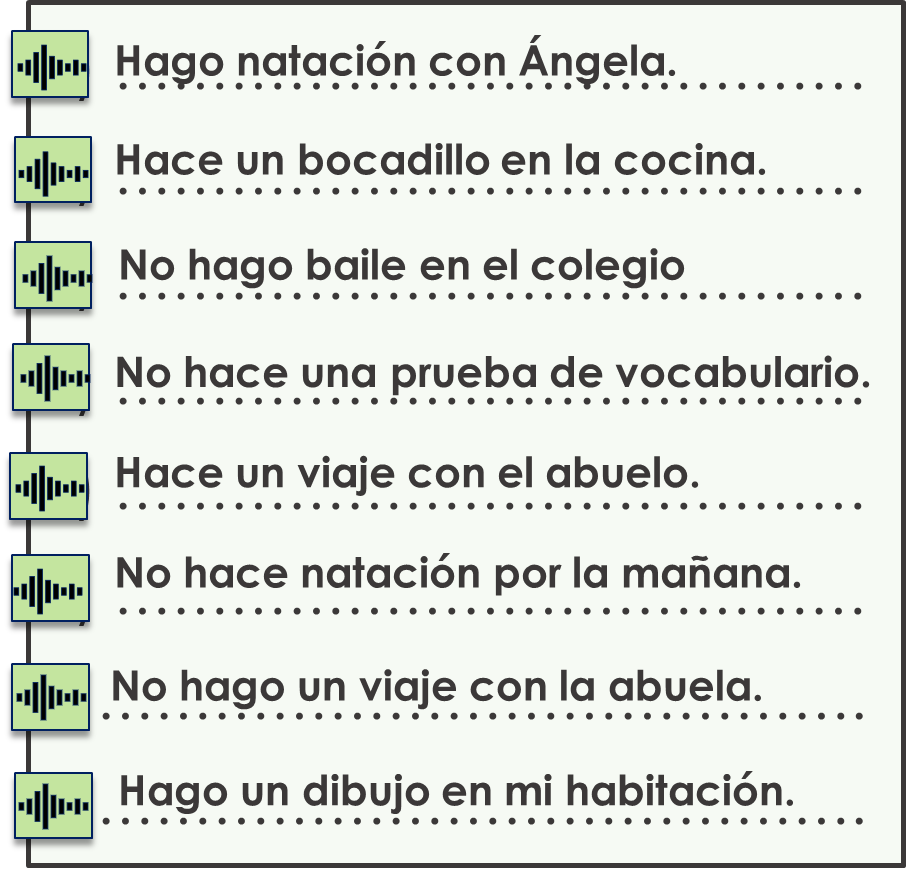 [I]
[She]
1
2
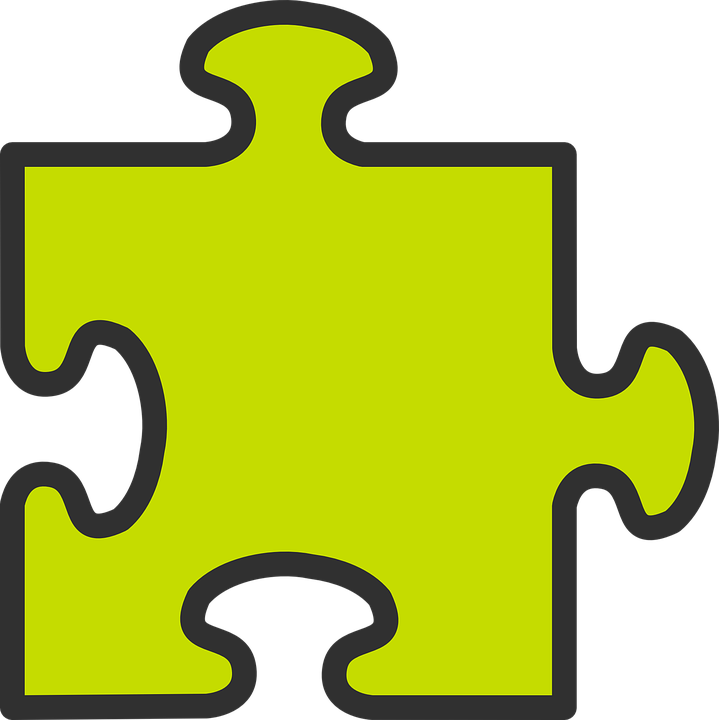 gramática
3
4
5
6
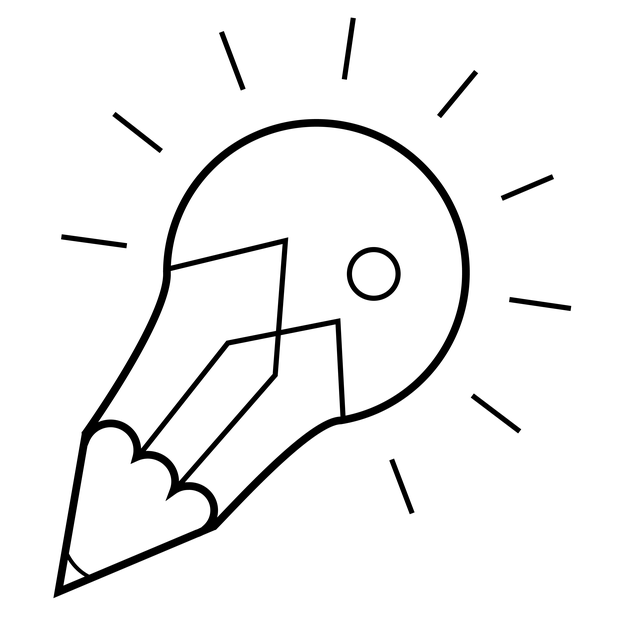 This works for any
(el) colegio = school
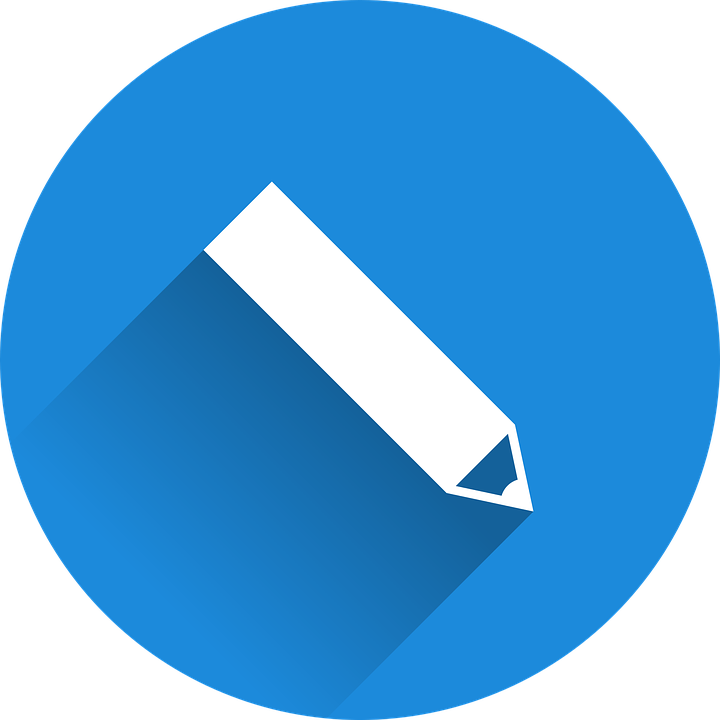 ¿Qué haces en tu cumpleaños? ¿Qué no haces?
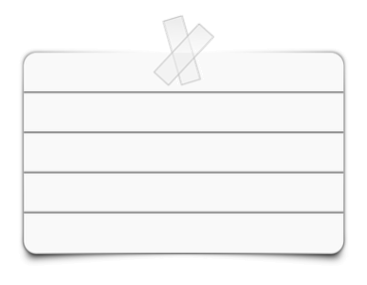 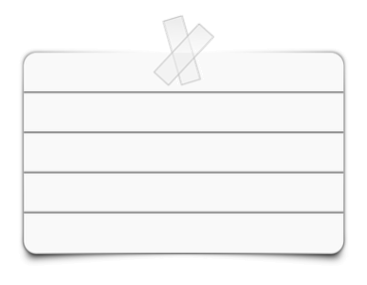 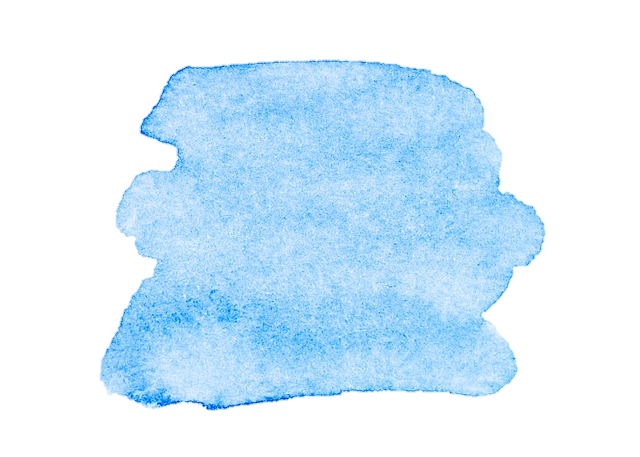 7
vocabulario
[Speaker Notes: gramática]
Azul term 3
Saying what I and others do
Azul term 3 week 1
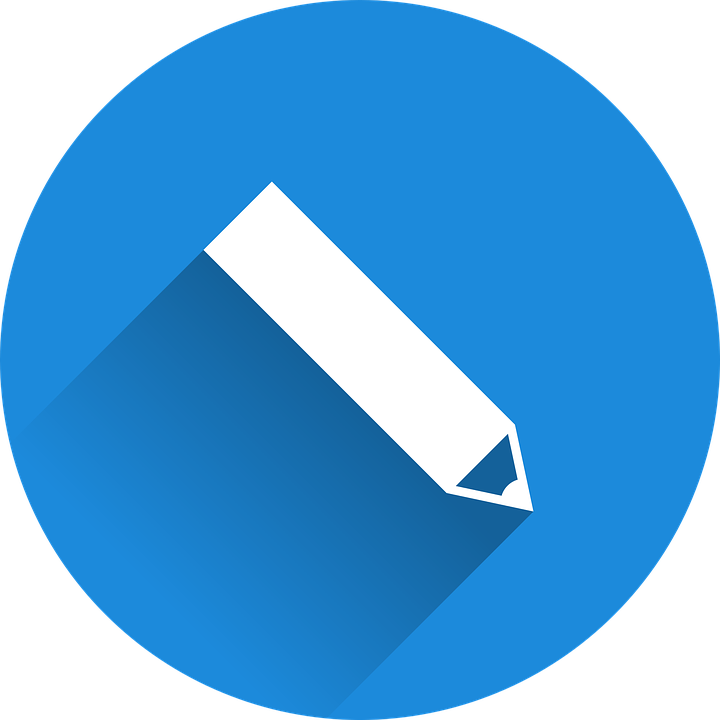 Eres Ángela y planeas tu cumpleaños. ¿Qué haces tú? ¿Qué hace Rubén? Escribe 5 mensajes.
escribir
escribir
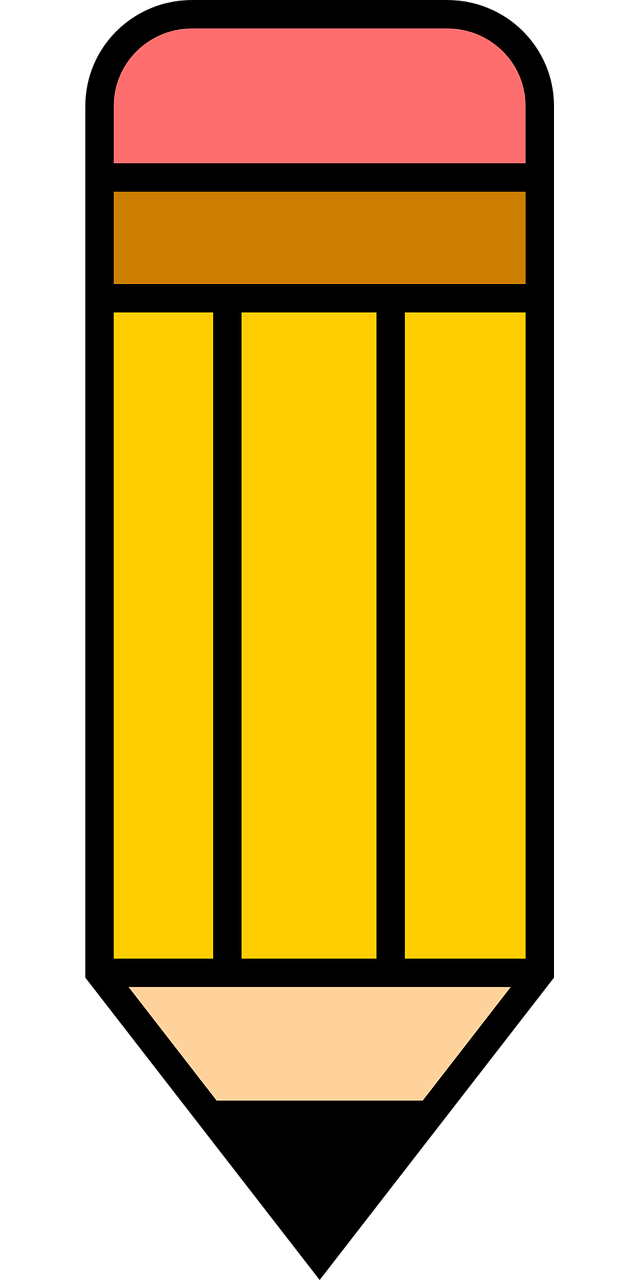 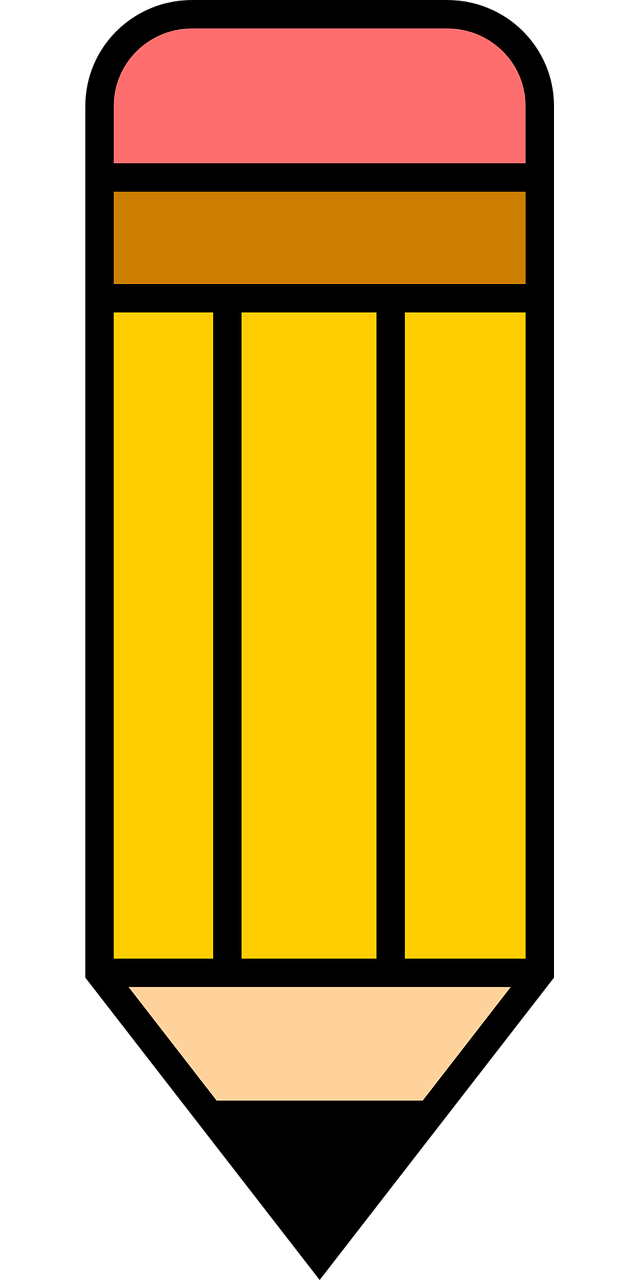 1
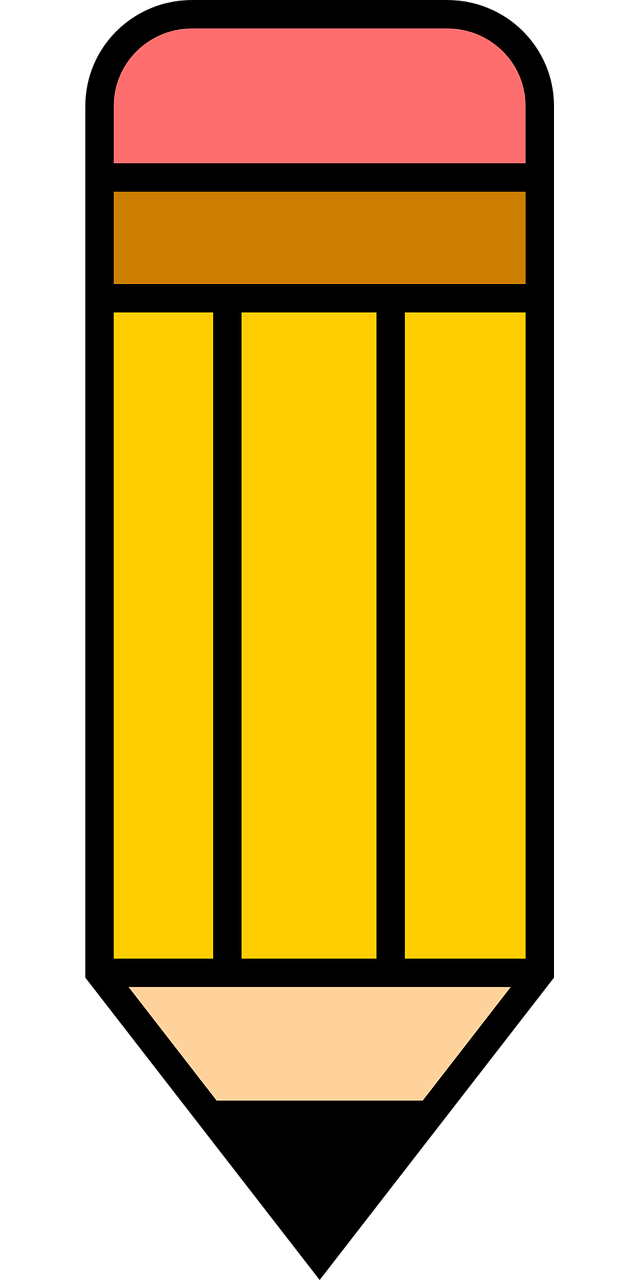 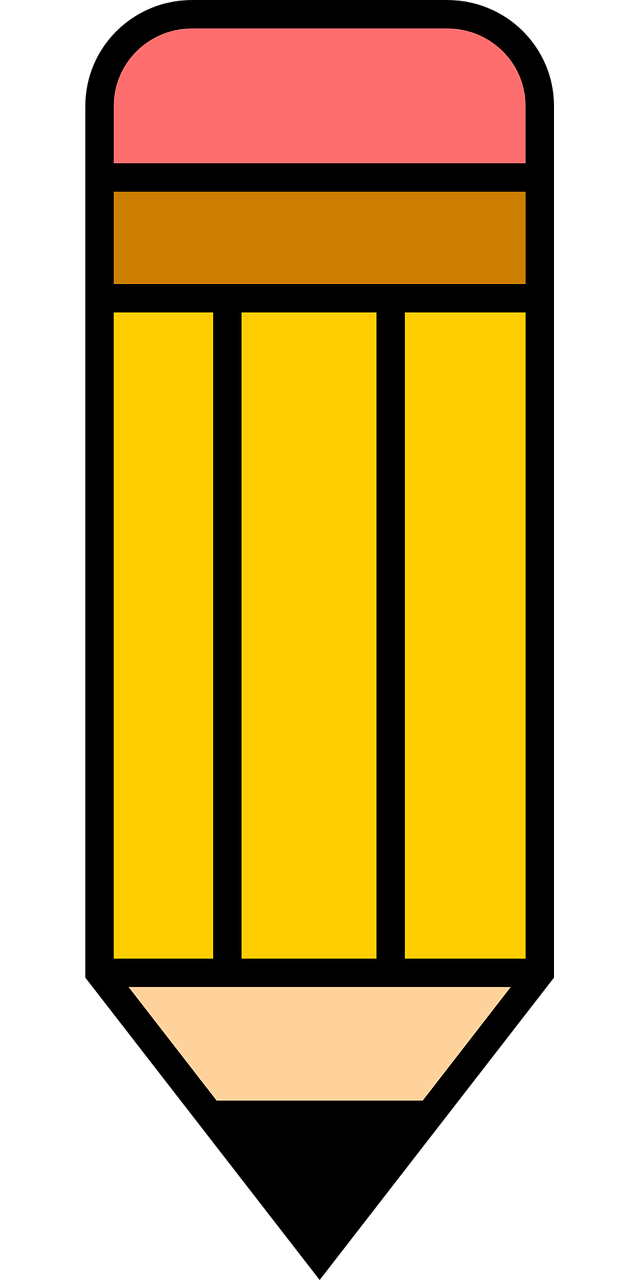 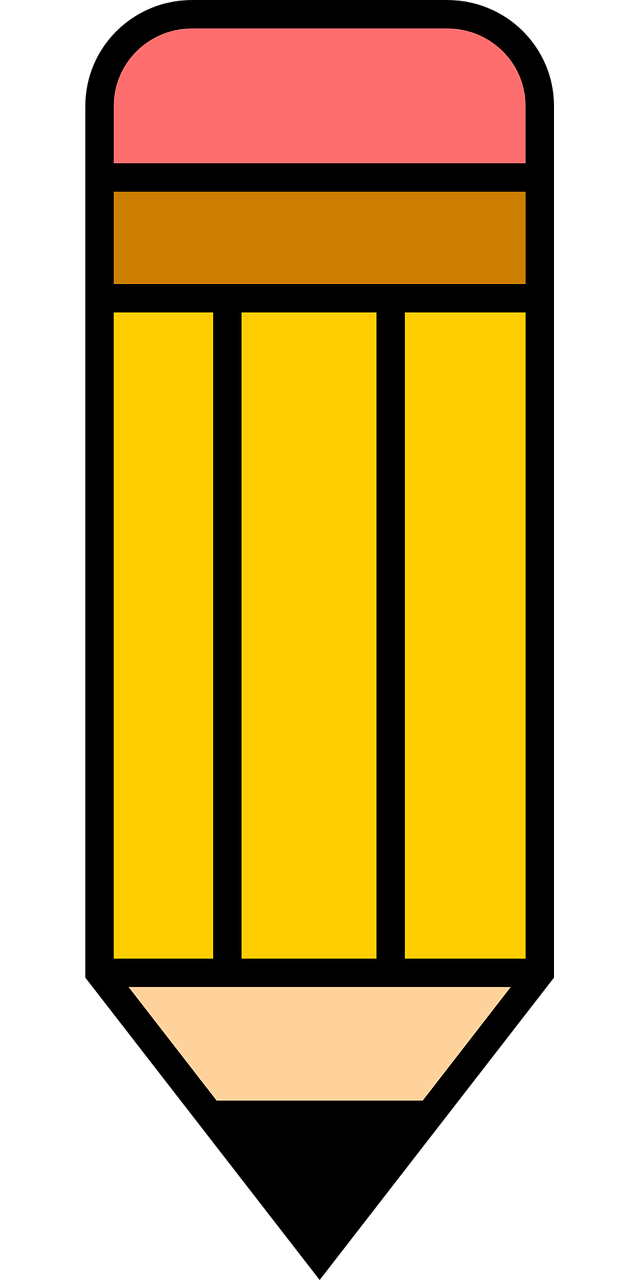 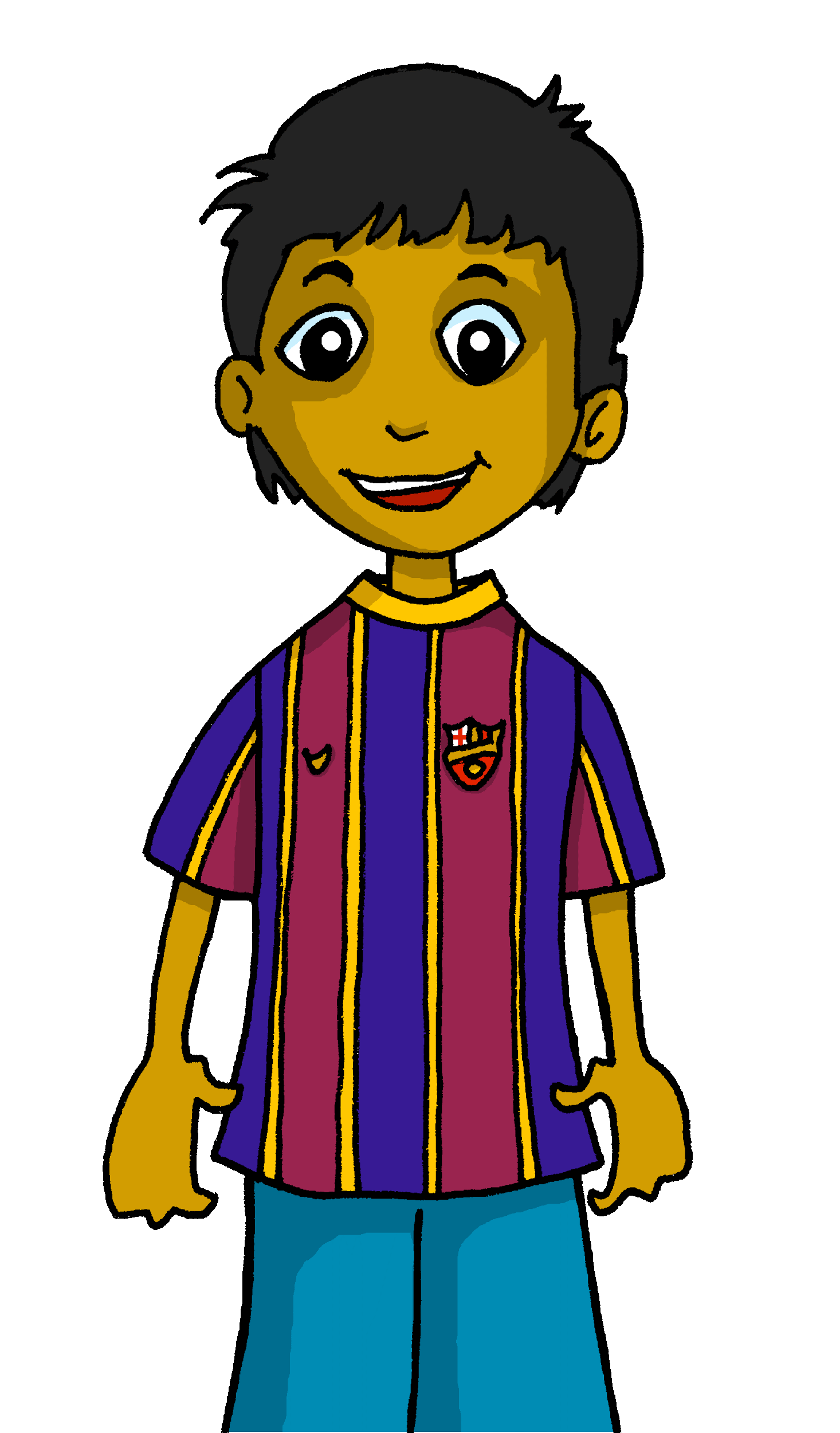 He does…
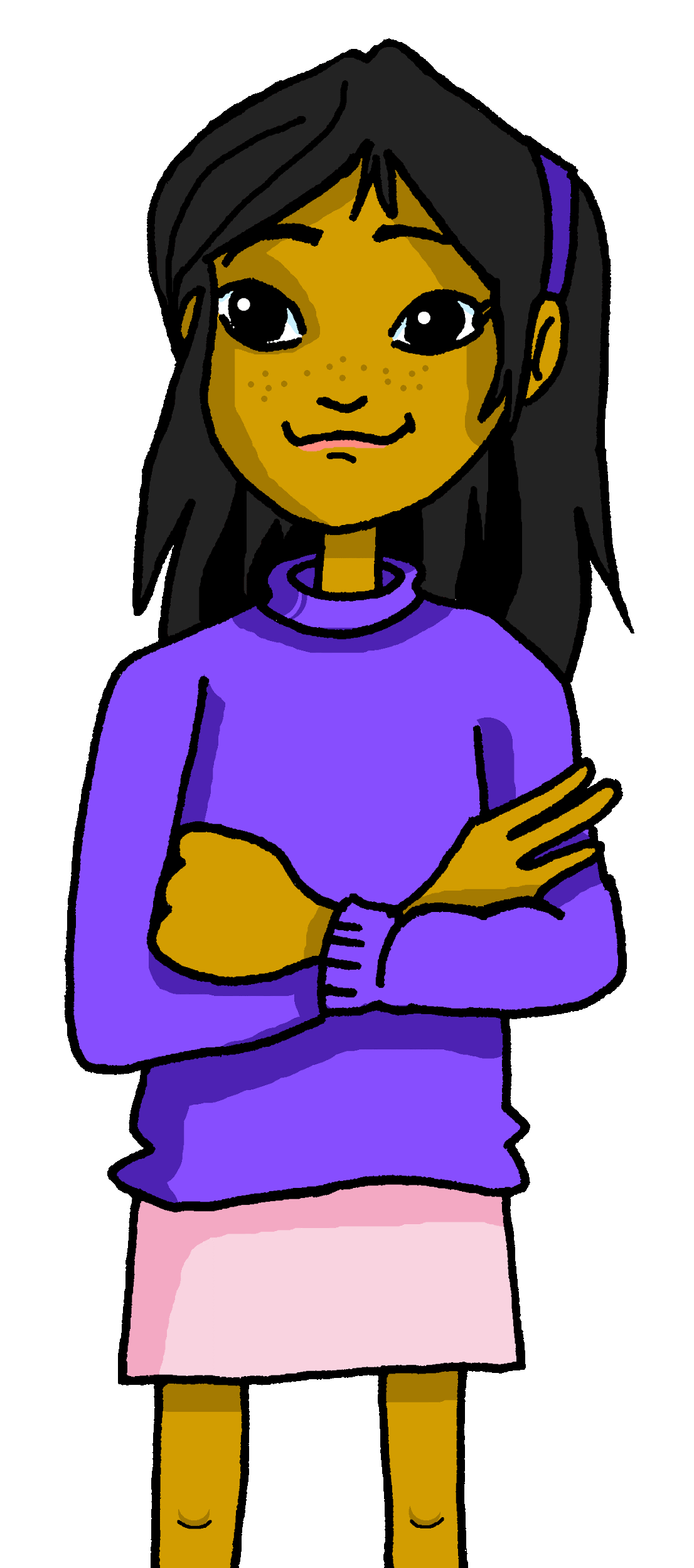 I do…
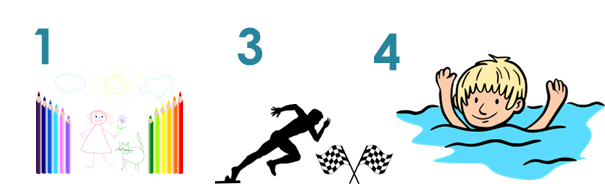 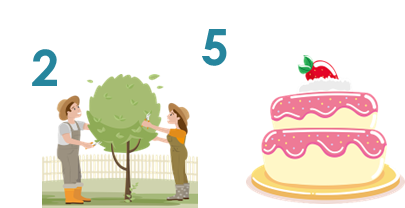 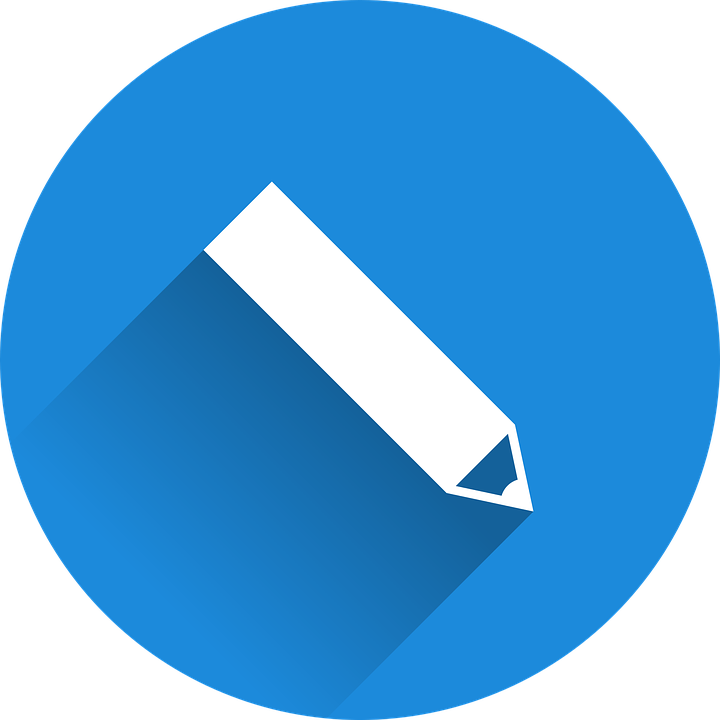 Escribe en español. Can you get at least 15 points?
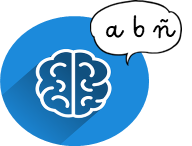 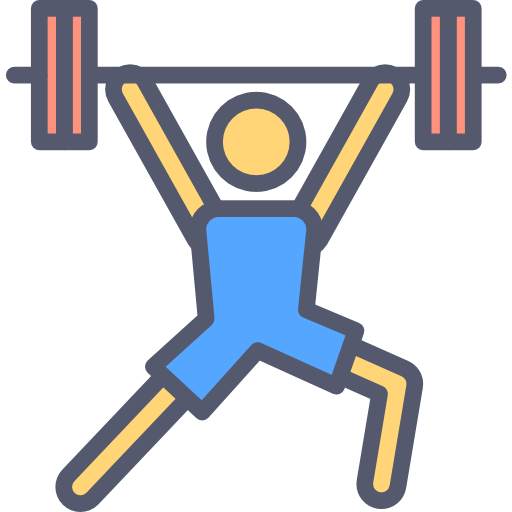 x3
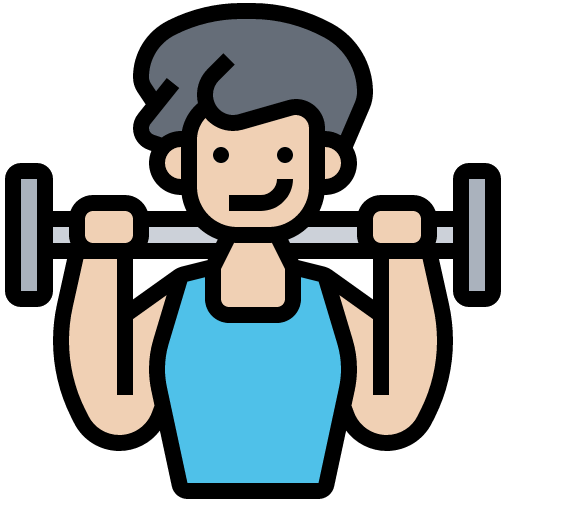 x2
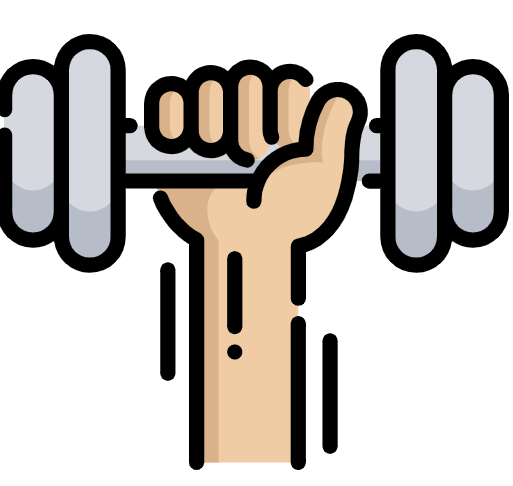 x1
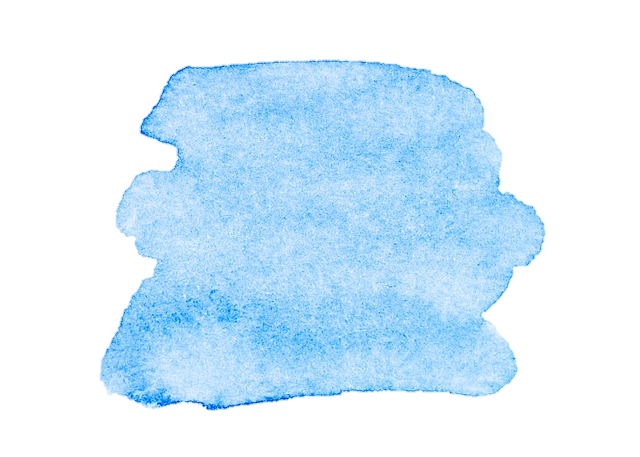 8
[Speaker Notes: gramática]
Azul term 3
Saying what I and others do
Azul term 3 week 2
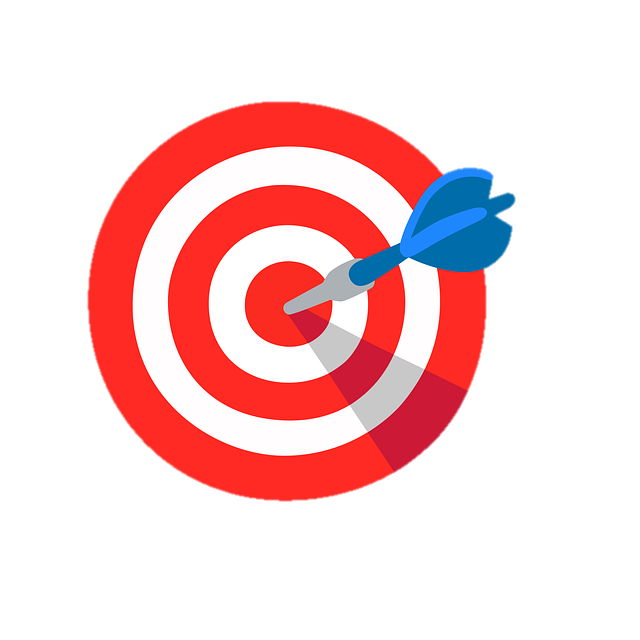 Accents 2
Describing what I and other do at a birthday party
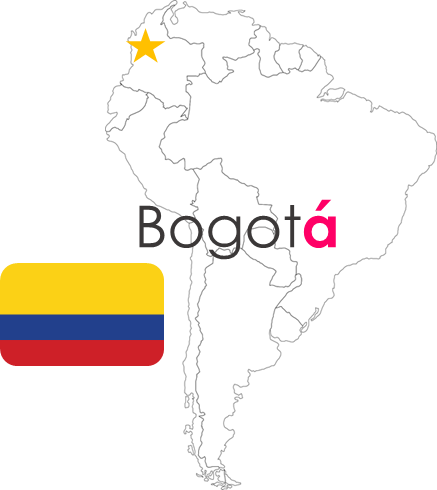 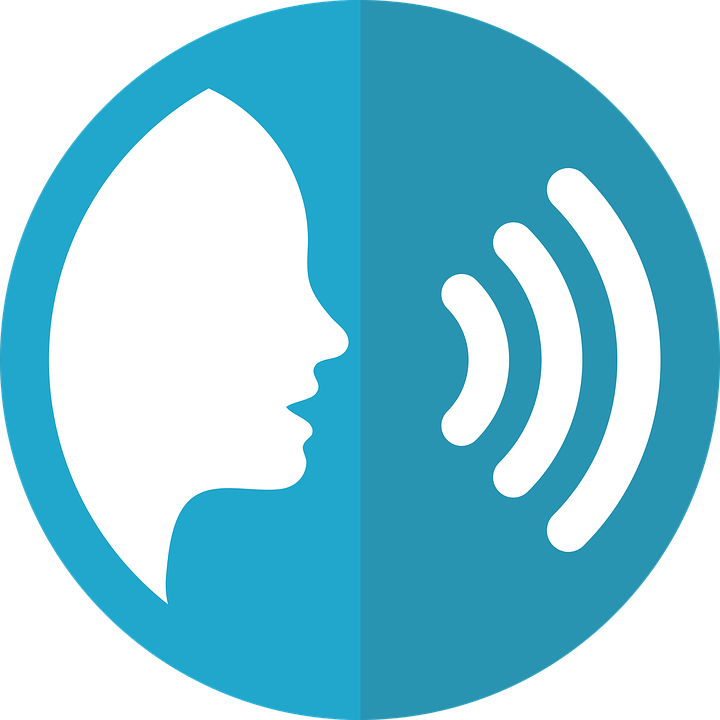 pronunciar
In Spanish, all words with last syllable stress 
that end in –n, 
-s or a vowel have an accent.
Describing the position of things in a photo.
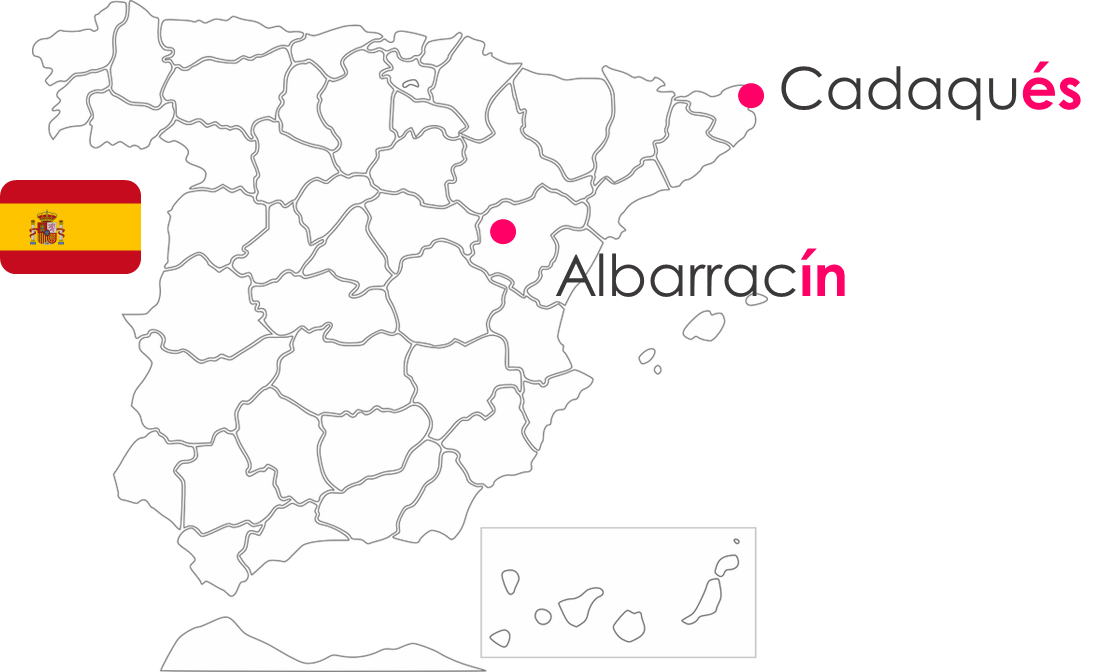 2
El cumpleaños
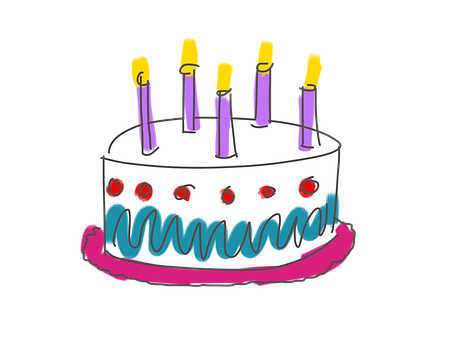 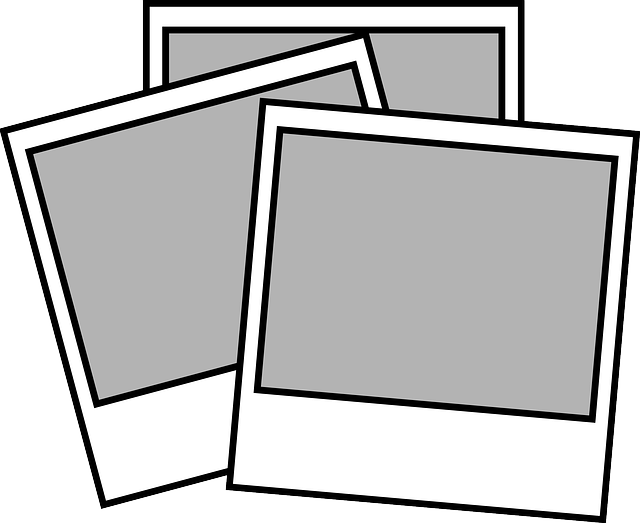 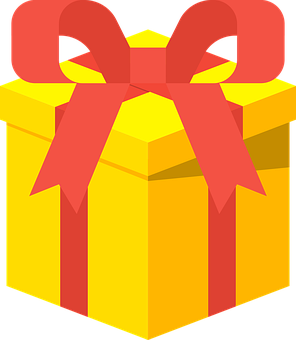 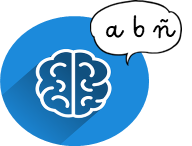 Write down the key language for this week.
vocabulario
Using the verb ‘hacer’
[to do: I do & s/he, it does]
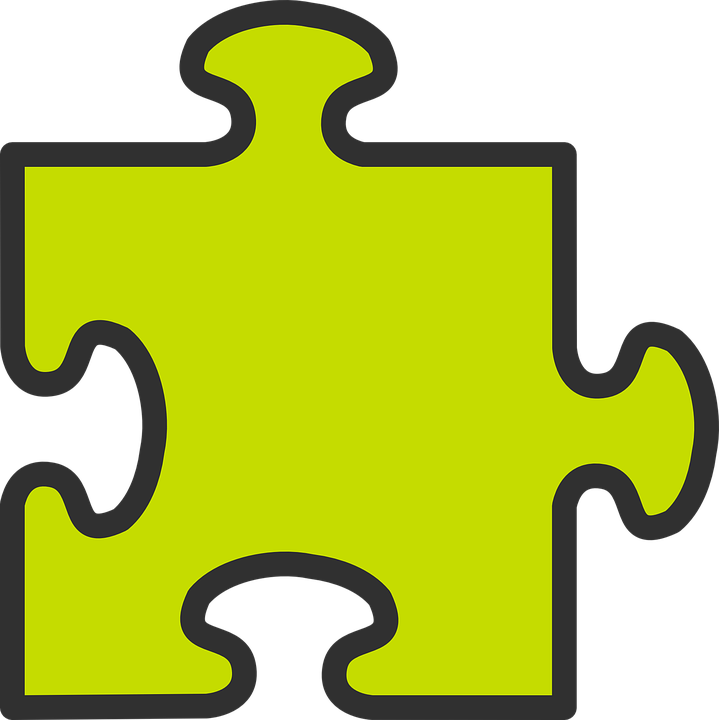 Remember that the verb ‘hacer’ is an irregular verb and does not follow the general rules.
gramática
s/he
I
you
Haces una tarta.
Hago un dibujo.
Hace una carrera.
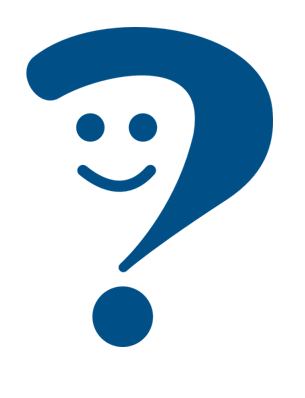 S/he does a race.
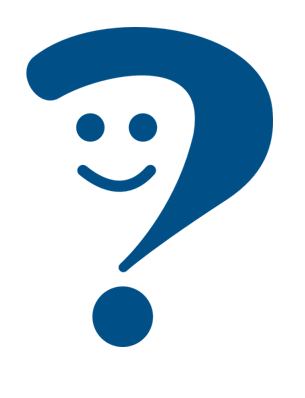 You make a cake.
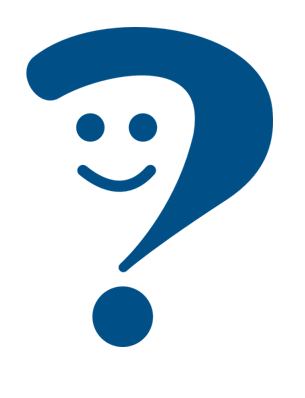 I do a drawing.
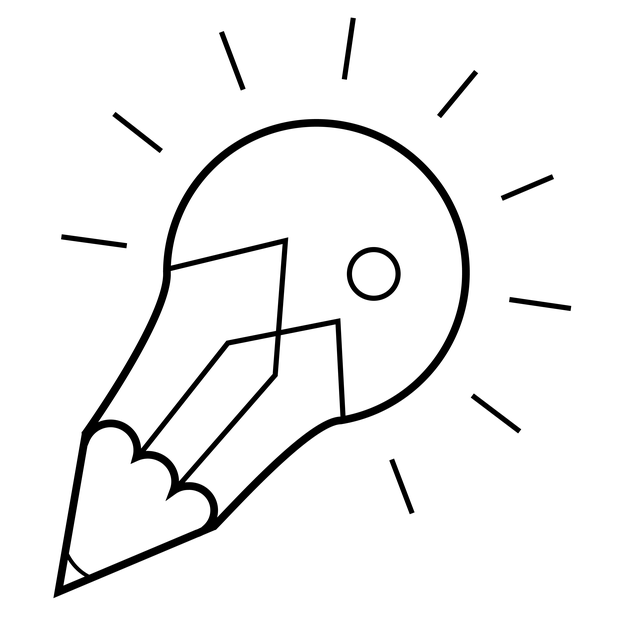 We use
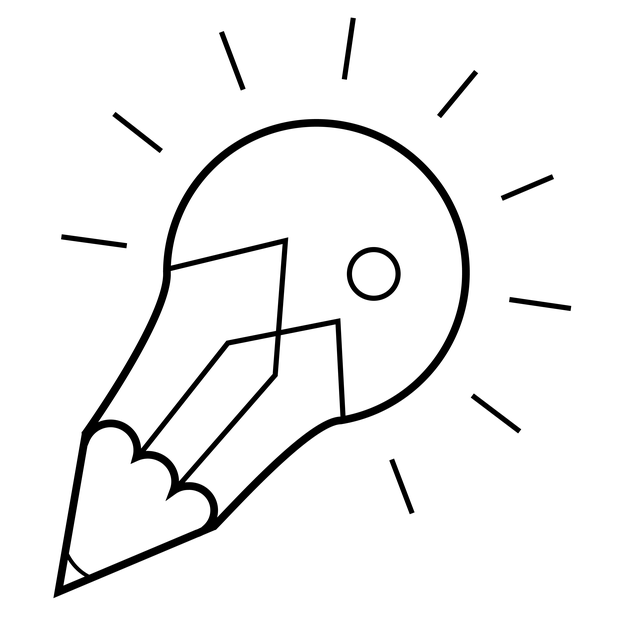 the verb hacer to mean to do and to make.
Translate the examples.
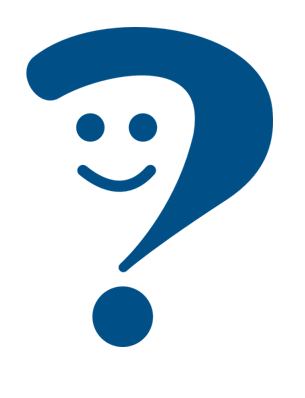 Hago una carrera. 🡪  _______________________________.
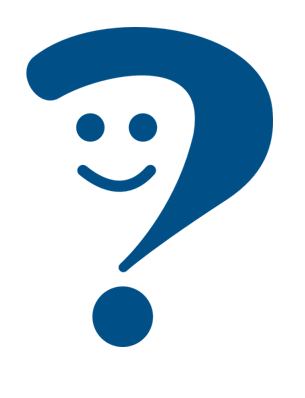 Hace una tarta. 🡪  _______________________________.
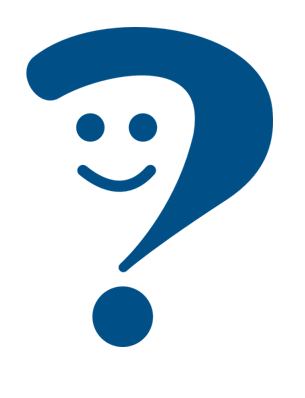 Haces un dibujo. 🡪  _______________________________.
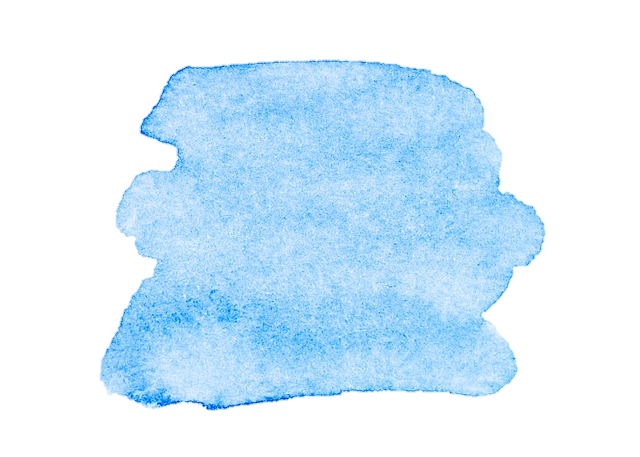 9
Azul term 3
Saying what I and others do
Azul term 3 week 2
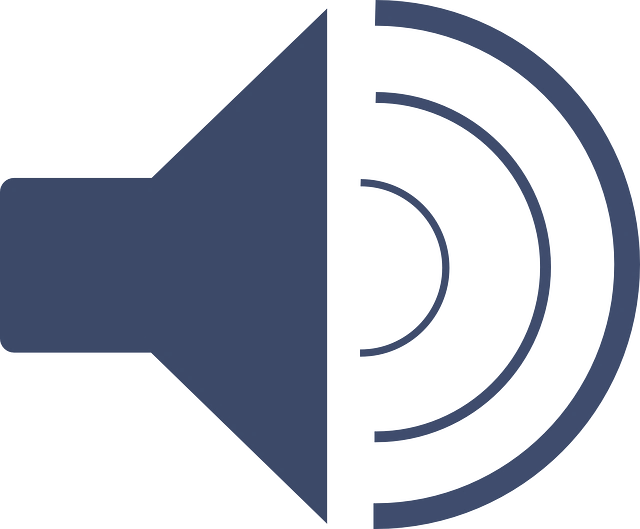 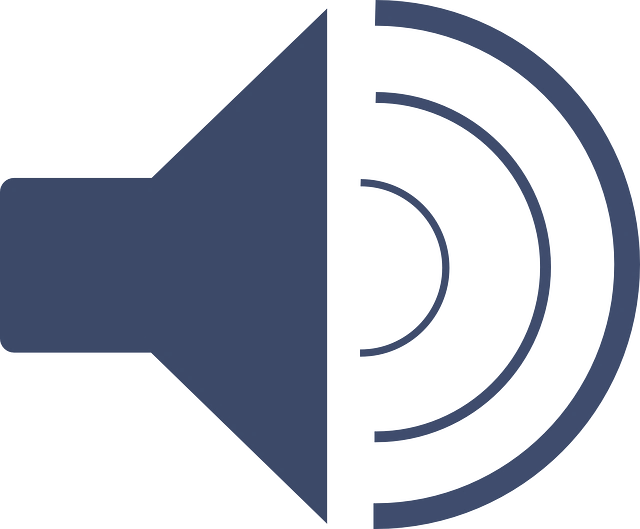 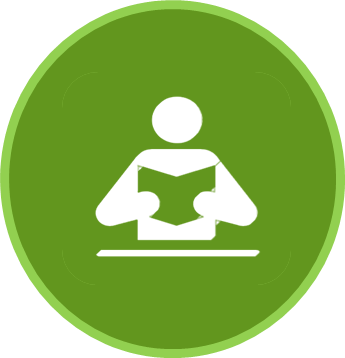 leer
¿Quién hace qué? ¿Es Sofía (you) o papá Pedro (he)?
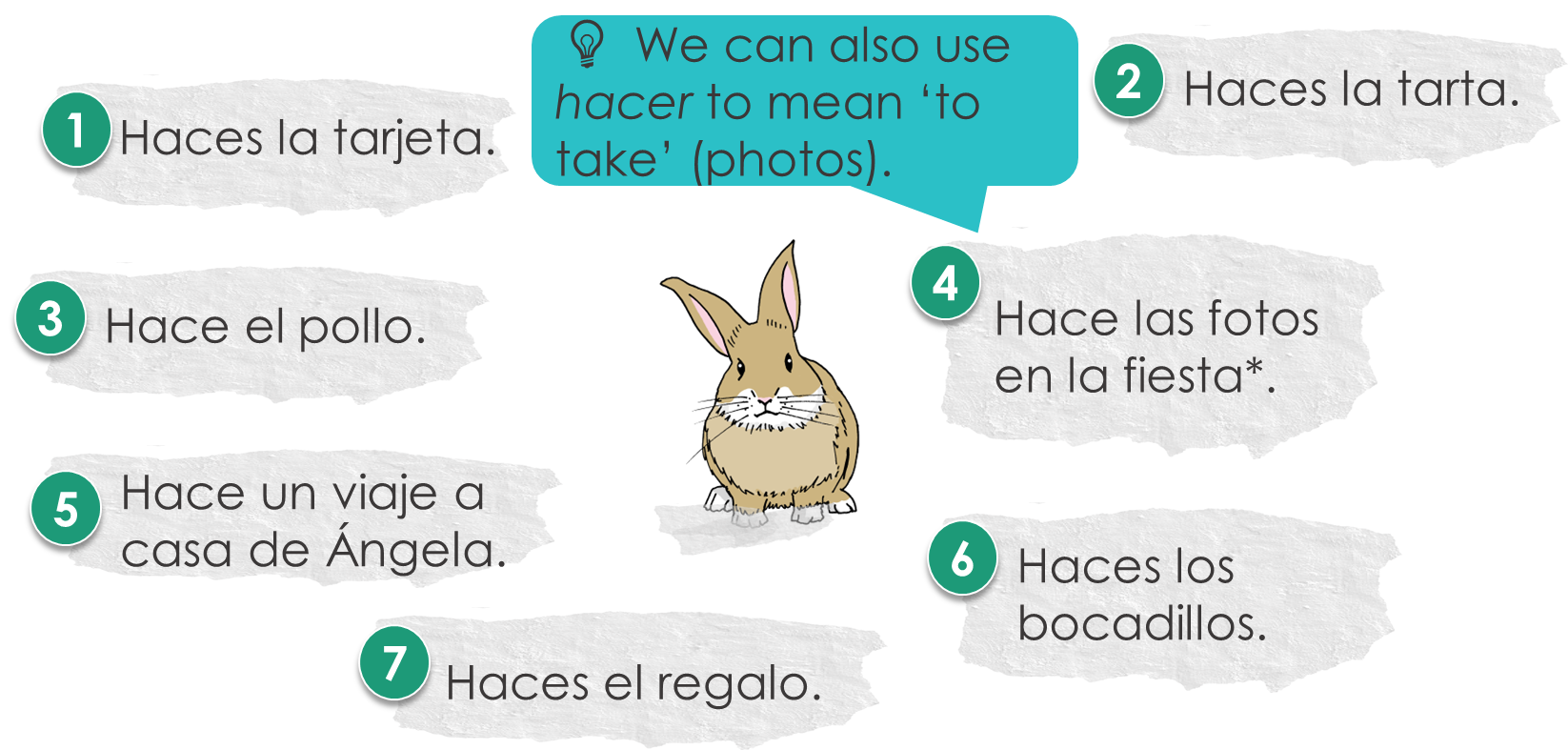 tú (you)
él (he)
2
(la) fiesta – party
Escucha. ¿Es una pregunta? Escribe los detalles en inglés.
E
escuchar
escuchar
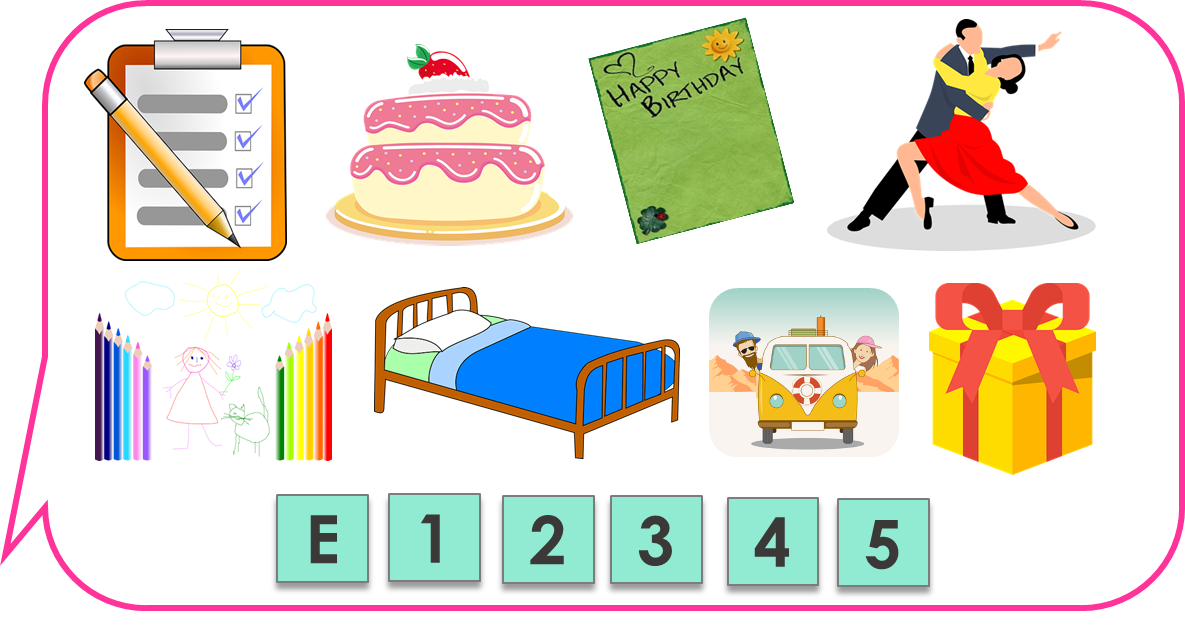 1
2
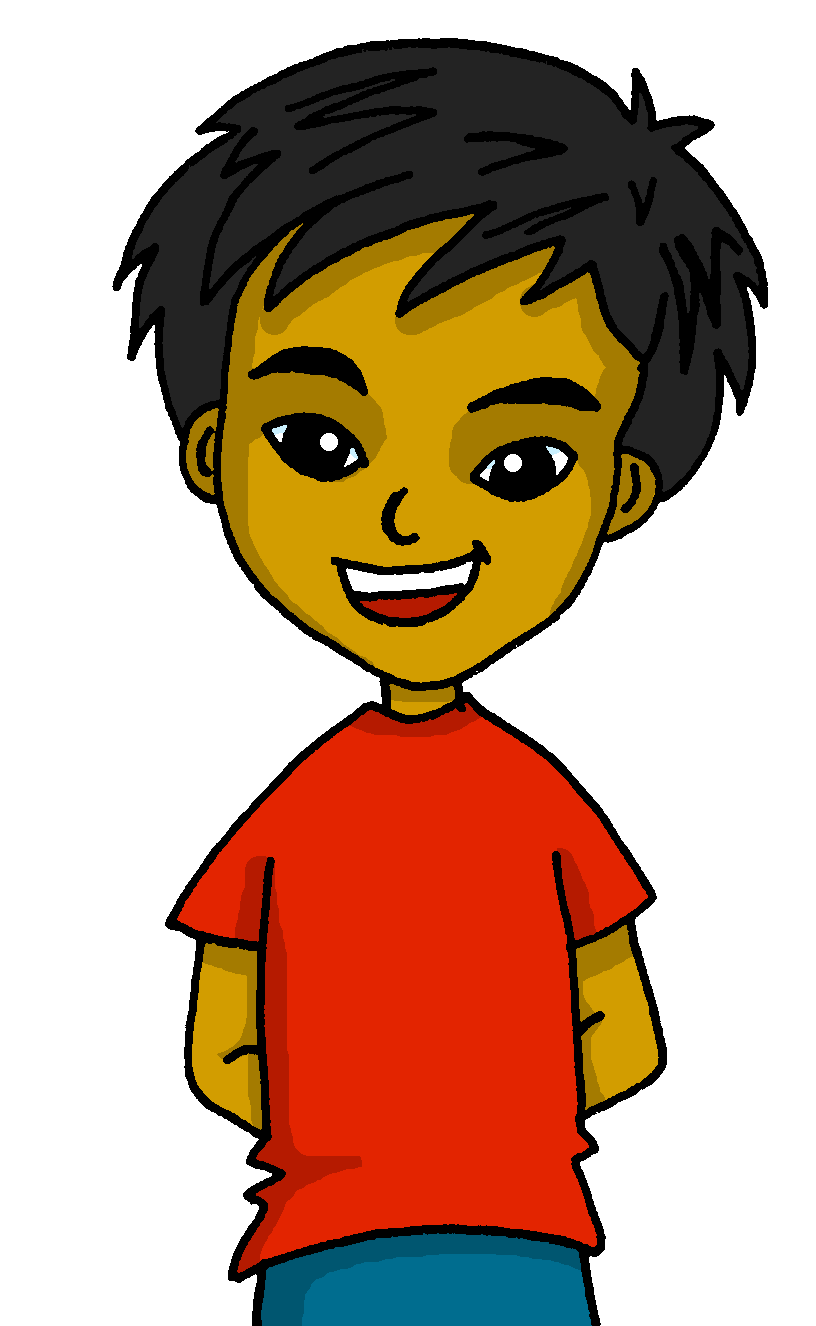 3
4
⚠️Three activities are not mentioned!
5
Escucha y escribe la palabra. ¿Tiene acento?
6
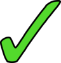 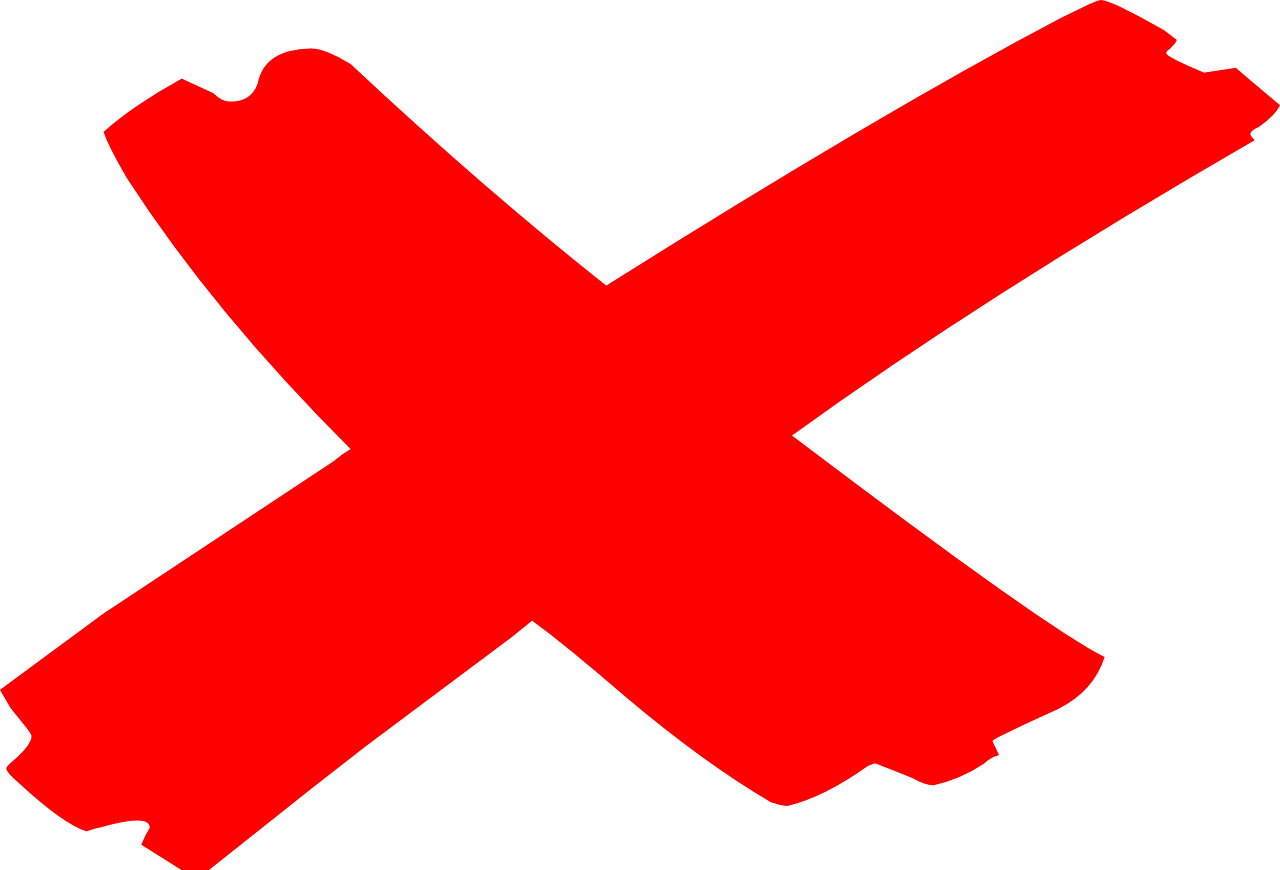 E
7
1
Los dos países en Sudamérica son ______       y  _________      .
Las dos ciudades de España son ___________ y ___________.
2
3
4
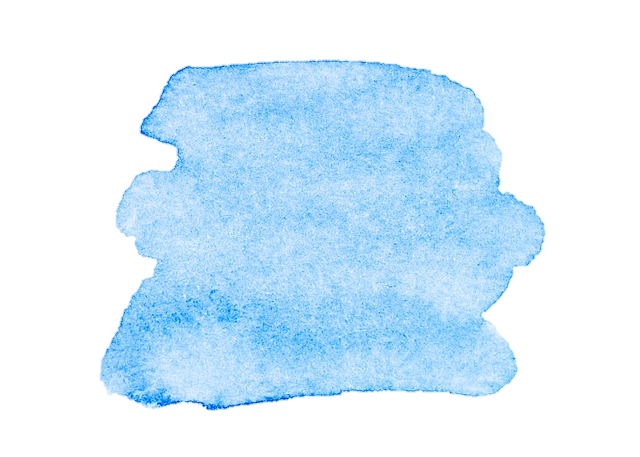 5
10
la ciudad = city | el país = country
Azul term 3
Saying what I and others do
Azul term 3 week 2
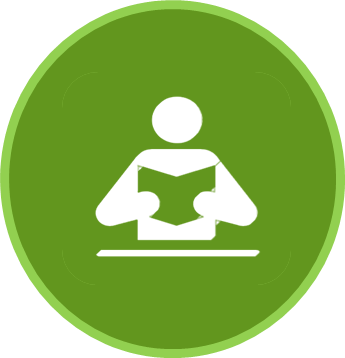 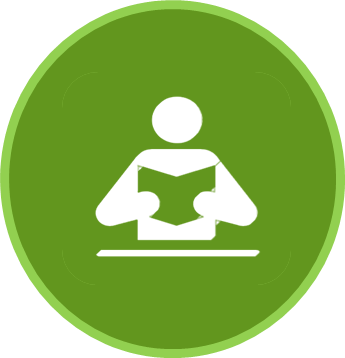 leer
leer
Una foto de la fiesta de cumpleaños de Ángela.
En la imagen, Ángela está a la derecha, Sofía está en el medio y Quique a la izquierda.
s/he is
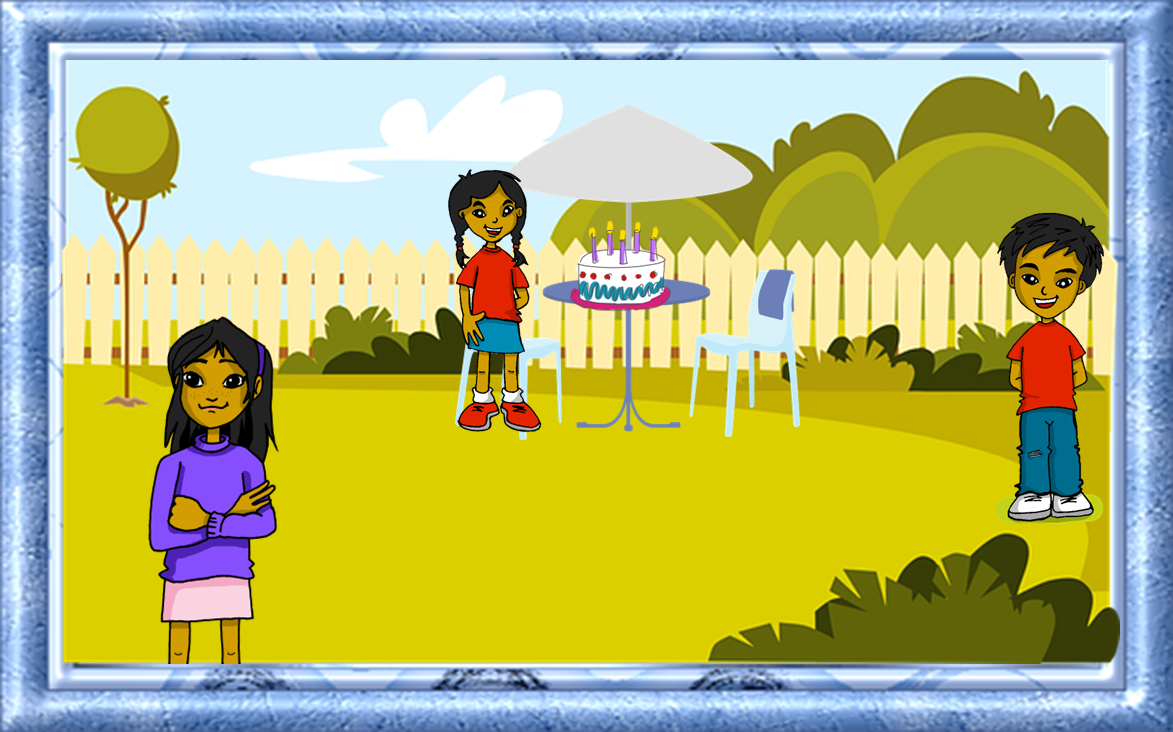 right
2
………
………
left
to
…………
…
middle
image
…….…
…………
Escribe en inglés. Can you get at least 15 points?
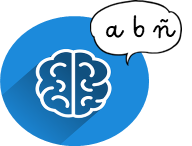 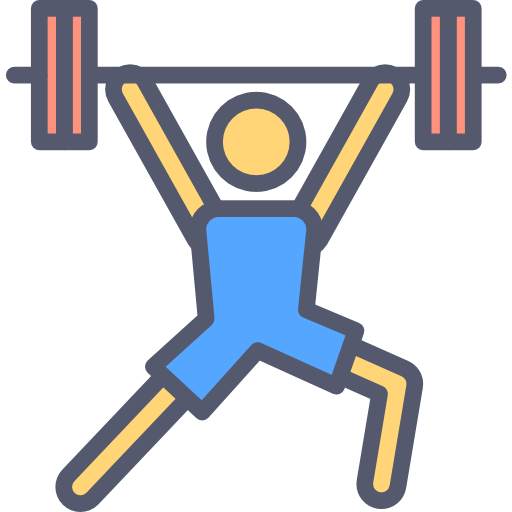 x3
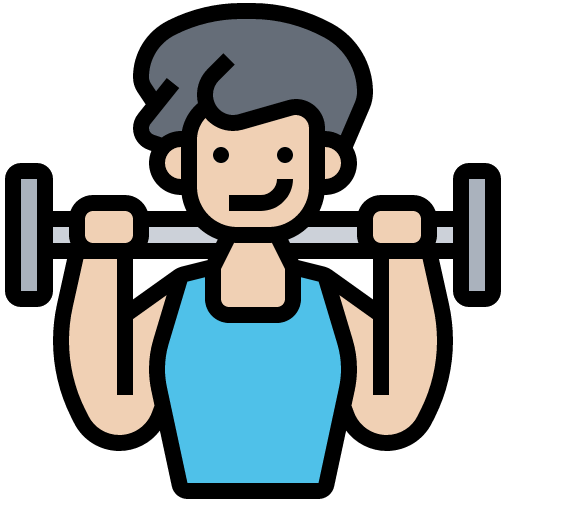 x2
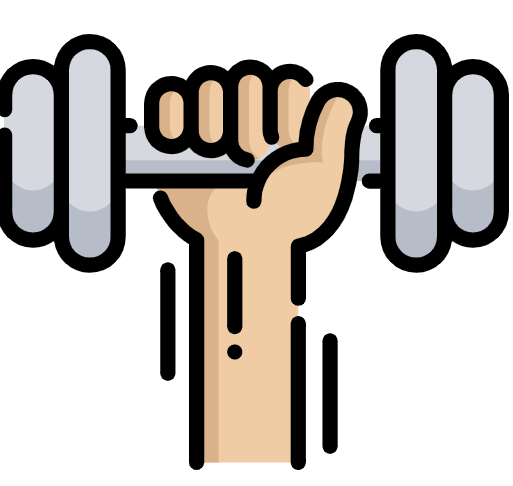 x1
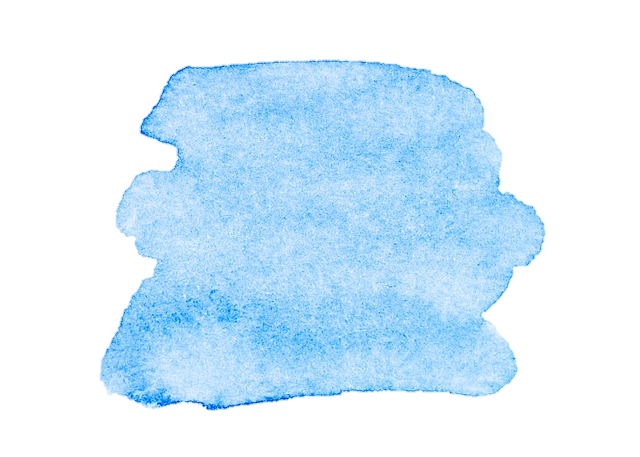 11
Azul term 3
Saying what I and others do
Azul term 3 week 2
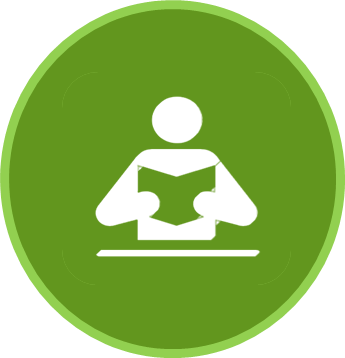 a la + position
leer
[to the]
In Spanish use ‘a la derecha’ to mean ‘on the right’ and 
‘a la izquierda’ to mean ‘on the left’.  This is a new meaning of ‘a’.
La tarta está a la izquierda.
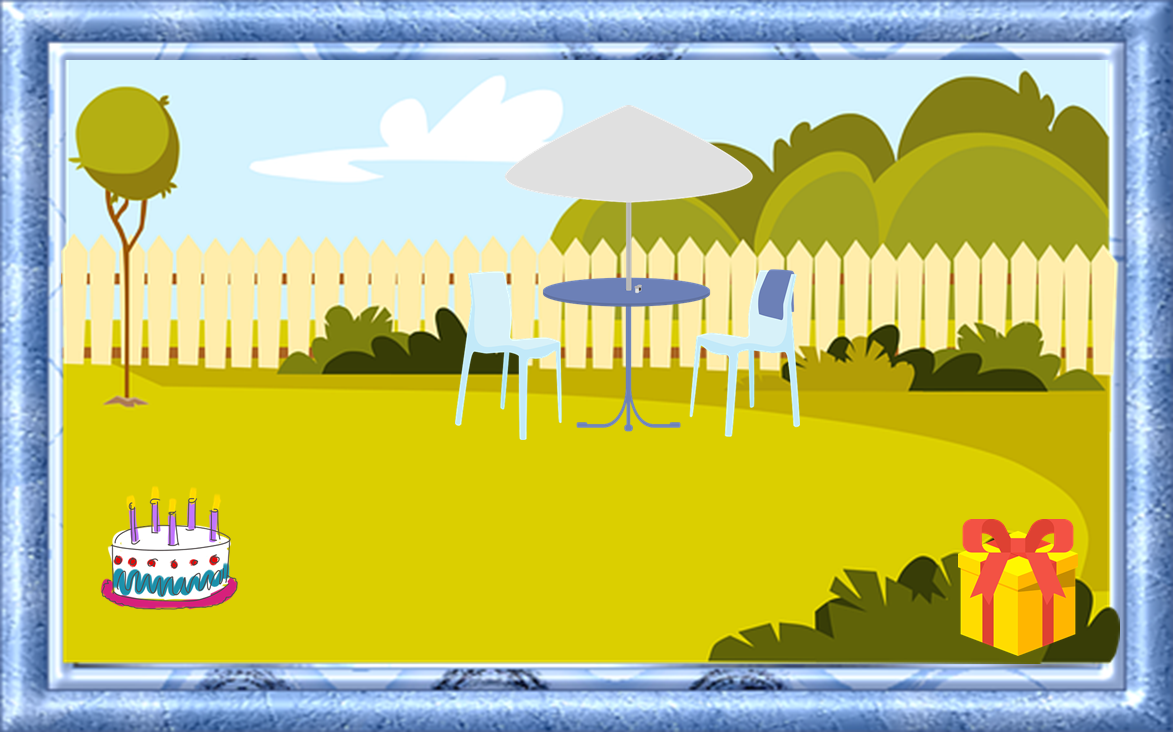 2
The cake is on the left.
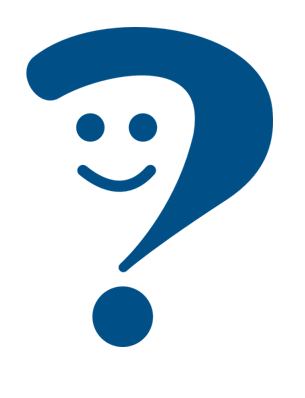 El regalo está a la derecha.
The present is on the right.
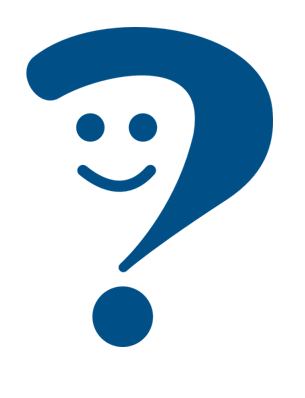 Lee las frases. ¡Hay errores! Corrige los errores.
E
1
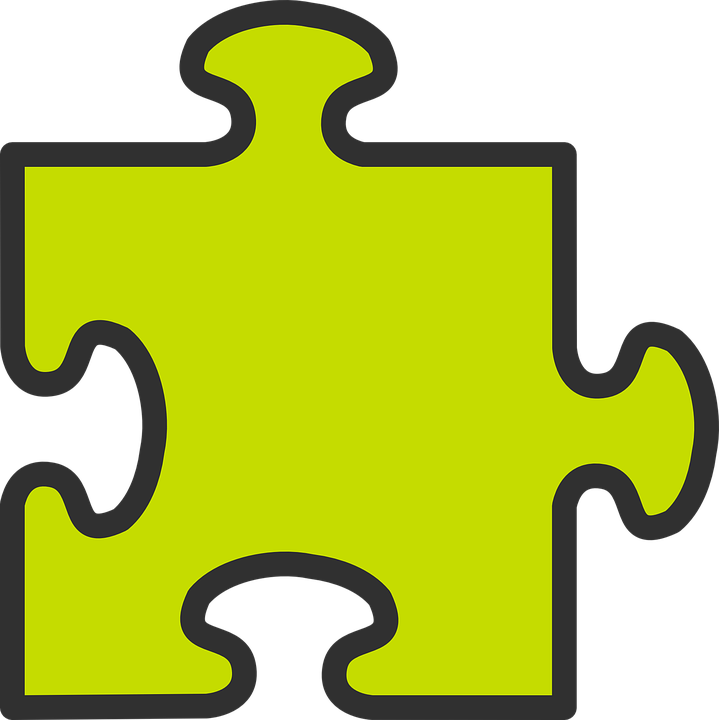 gramática
2
3
4
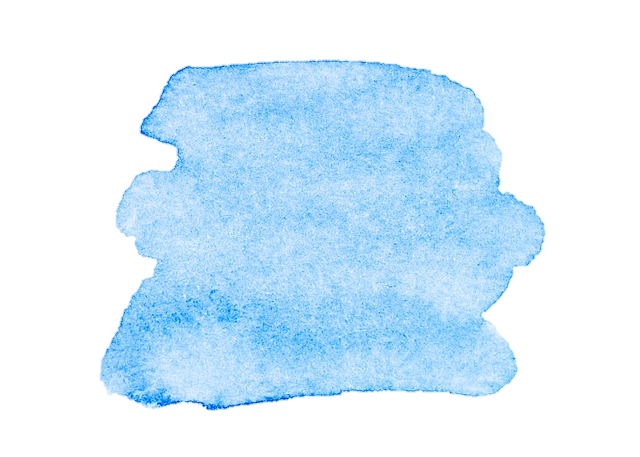 12
Azul term 3
Saying what I and others do
Azul term 3 week 2
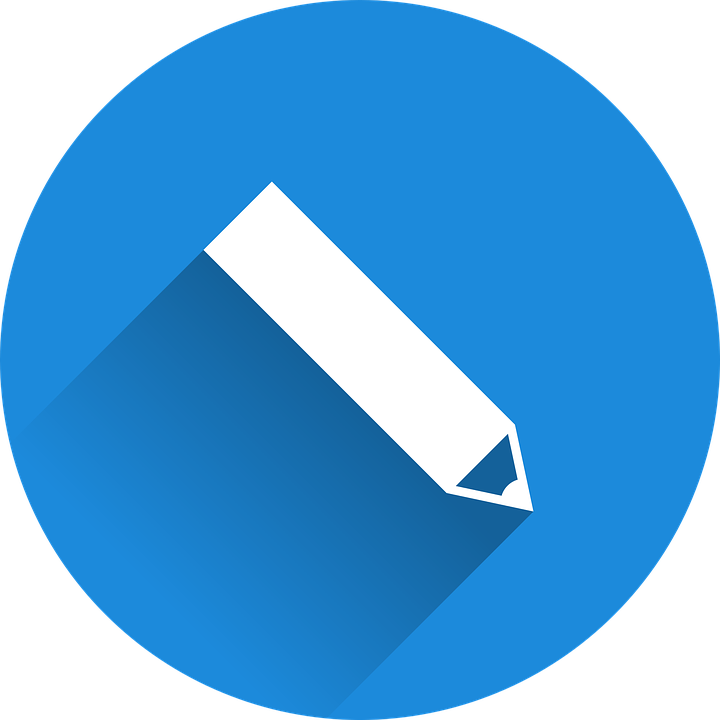 escribir
escribir
Escribe en español. Can you get at least 15 points?
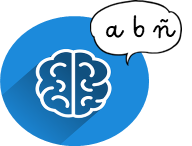 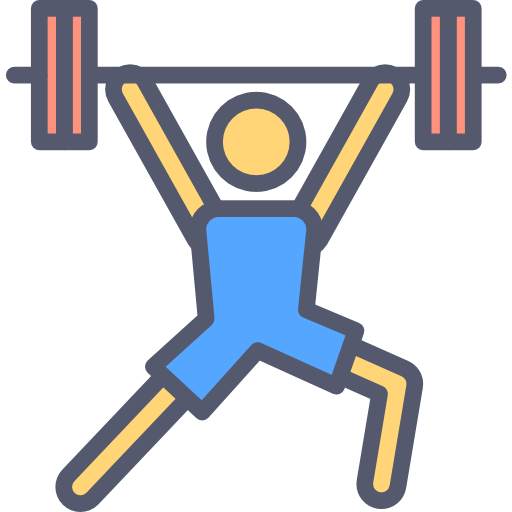 2
x3
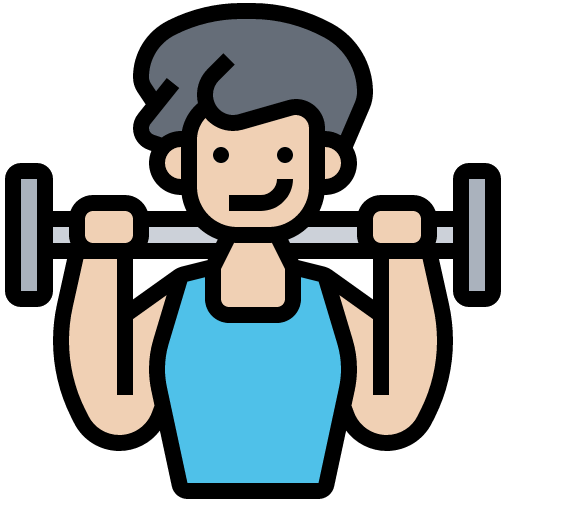 x2
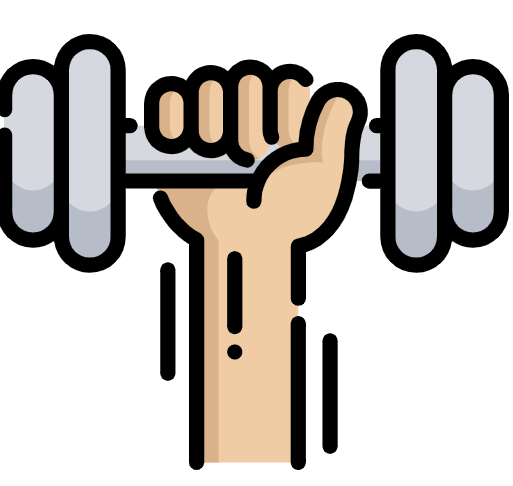 x1
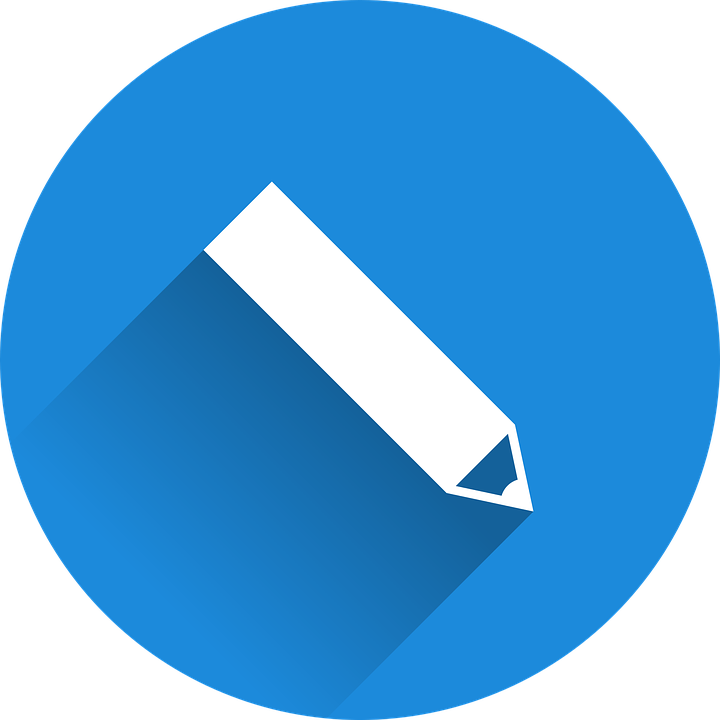 Dibuja una foto de tu cumpleaños y escribe.
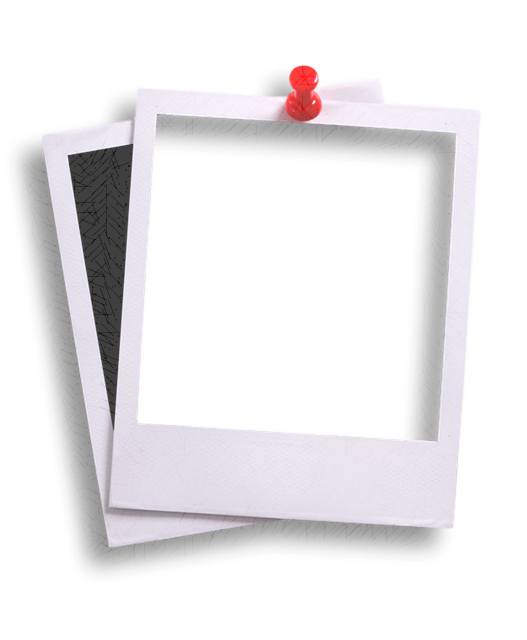 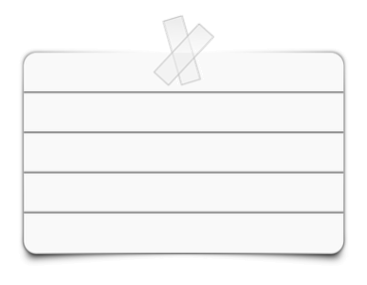 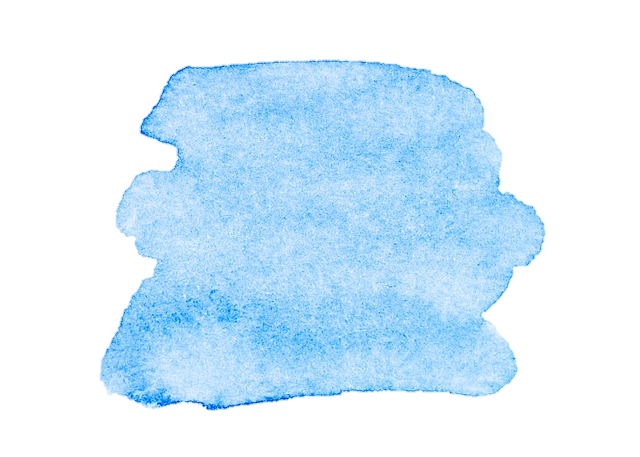 13
Azul term 3
Saying what I and others do
Azul term 3 week 3
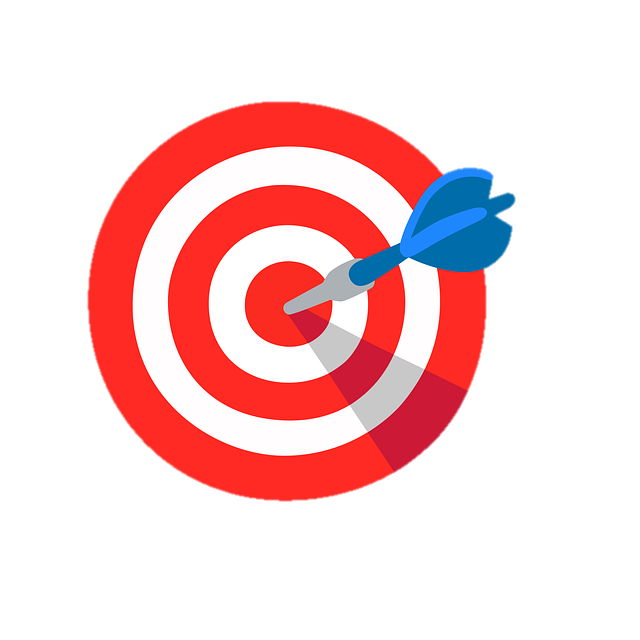 Talking about what you do
Accents 3
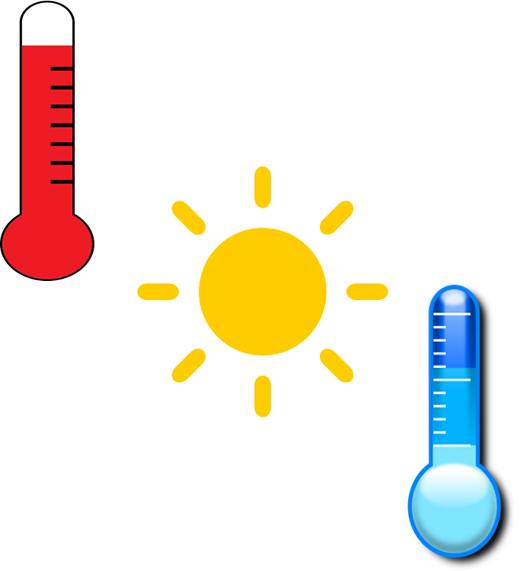 Words with penultimate (second-last) syllable stress that end in any consonants other than ‘n’ or ‘s’ need an accent.
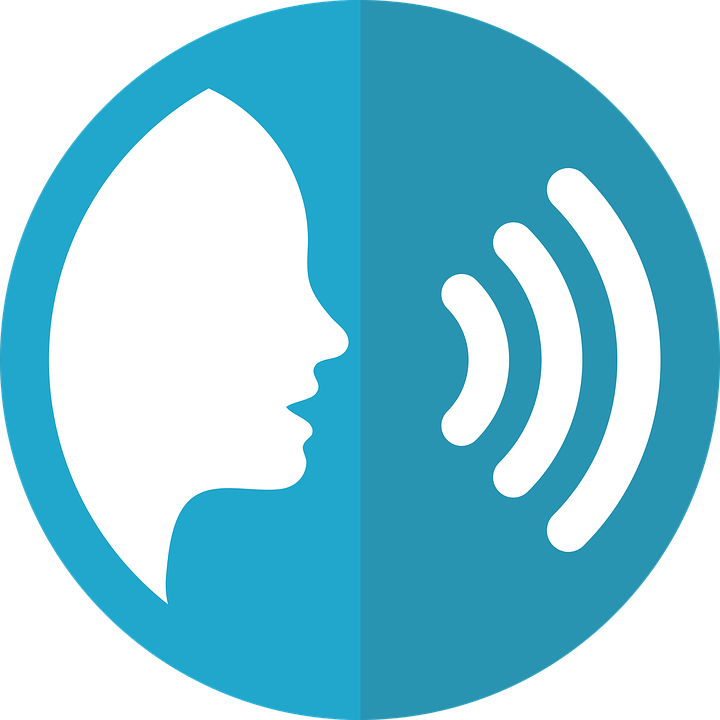 pronunciar
Talking about the weather
3
López
Héctor
Félix
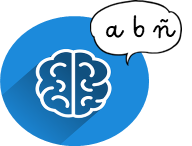 Write down the key language for this week.
vocabulario
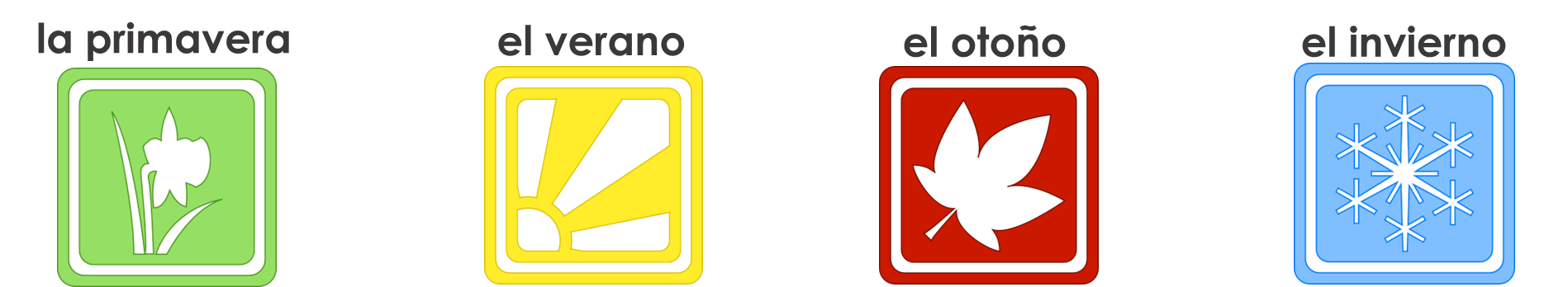 hacer (for weather)
You know to use ‘hace’ to mean ‘he does/is doing’:
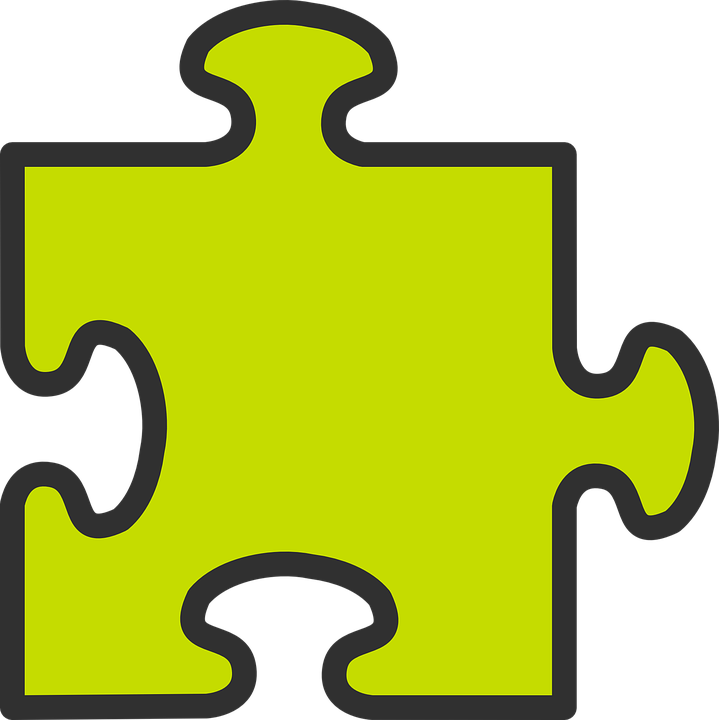 gramática
Hace baile.
He does/is doing dance.
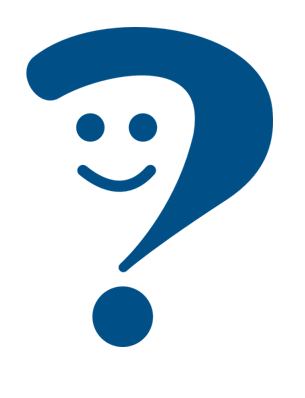 💡This is a new meaning of ‘hace’.
Also use ‘hace’ to mean ‘it is’ with weather:
Hace calor.
It is hot.
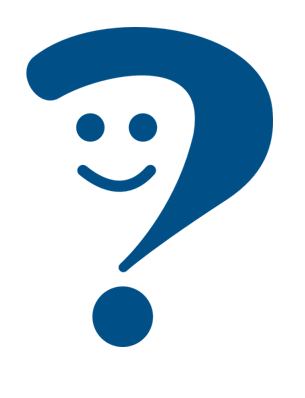 Hace frío.
It is cold.
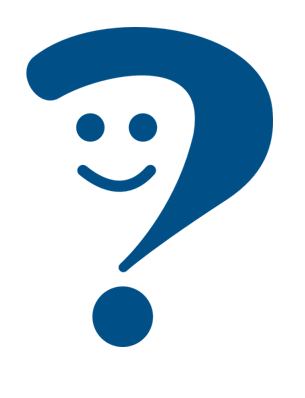 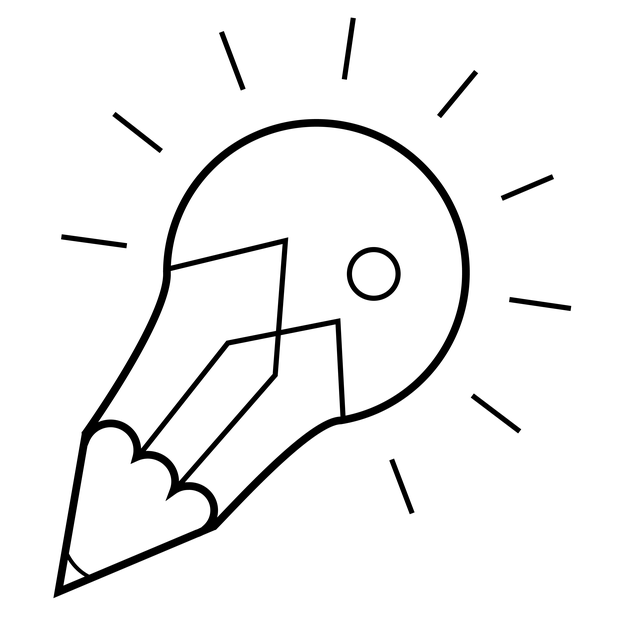 Do not use
the article ‘el’ in weather expressions.
Hace sol.
It is sunny.
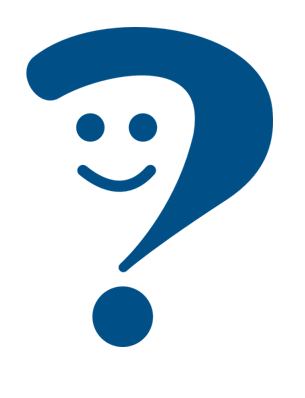 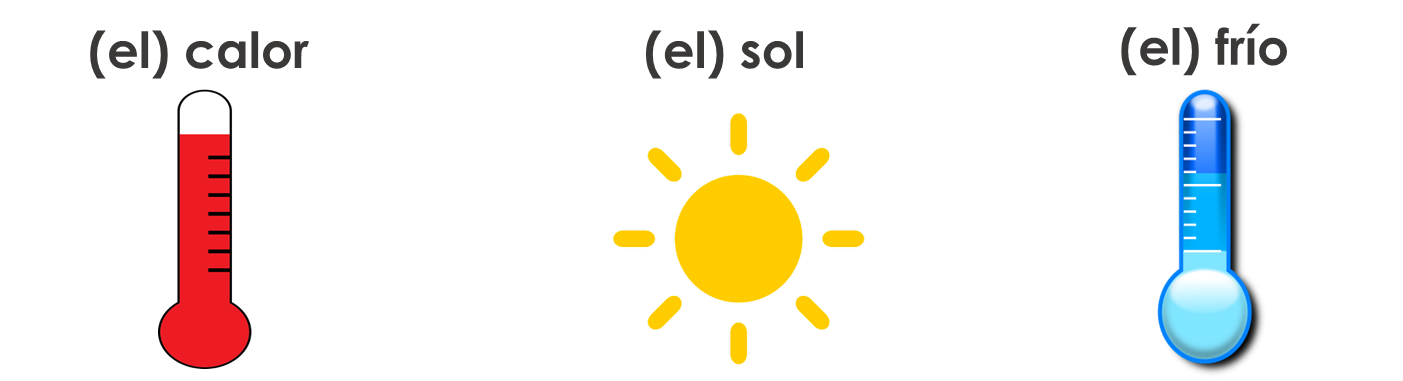 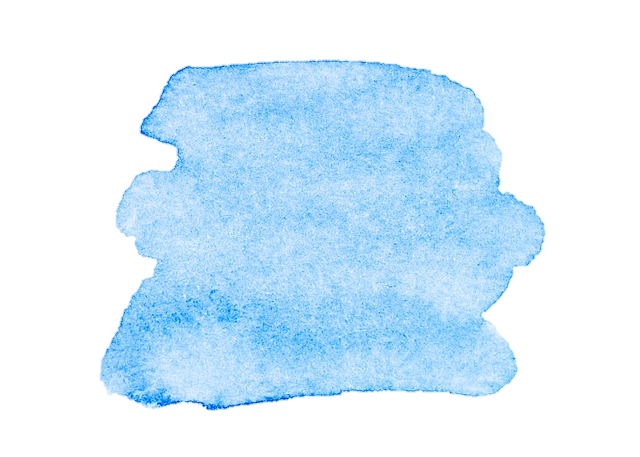 14
Azul term 3
Saying what I and others do
Azul term 3 week 3
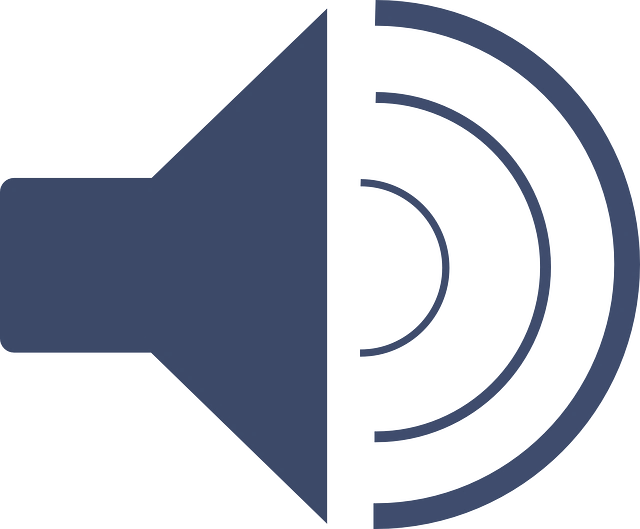 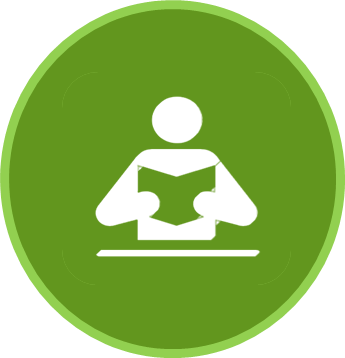 leer
Escucha. Is it about what Quique is doing or about the weather?
💡 hace = he does, makes|is doing, is making 
AND = it is …(weather)
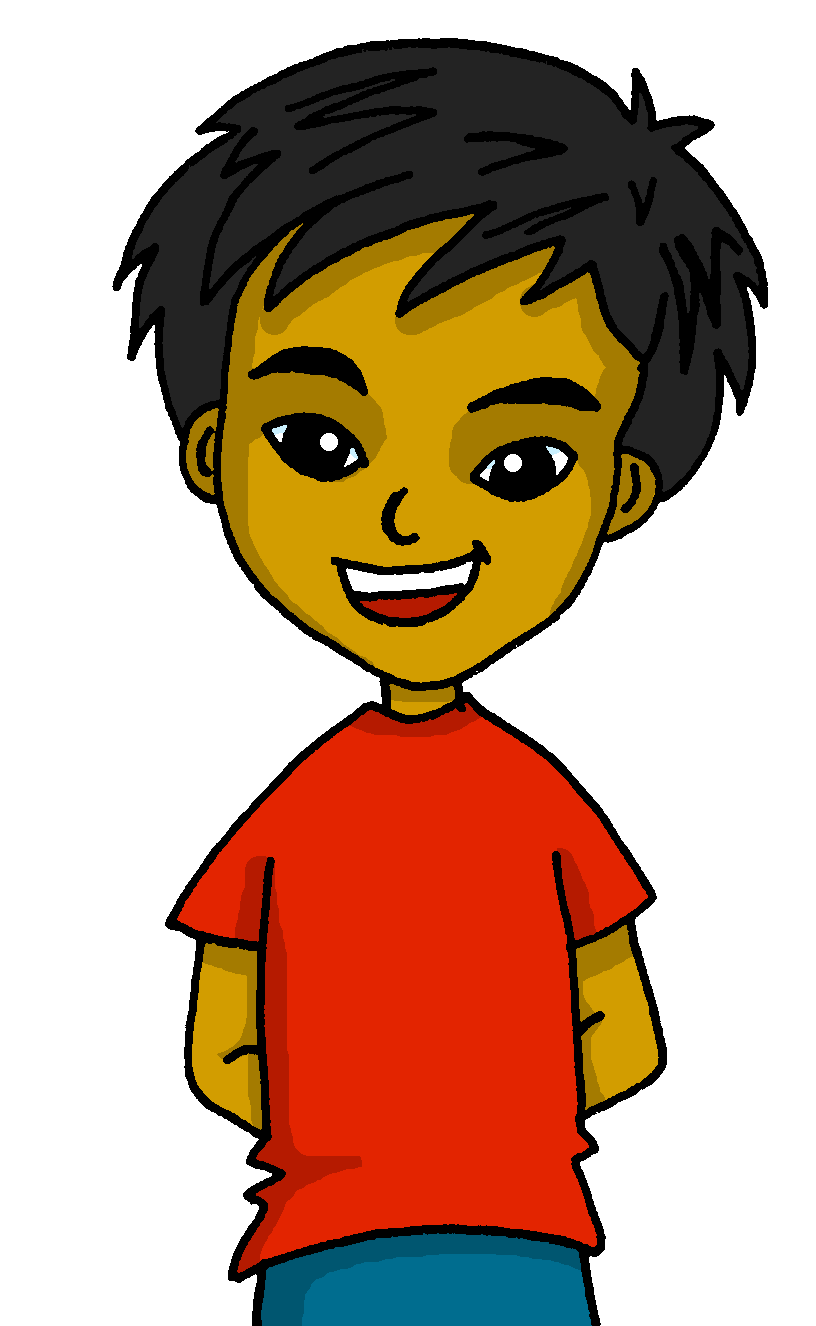 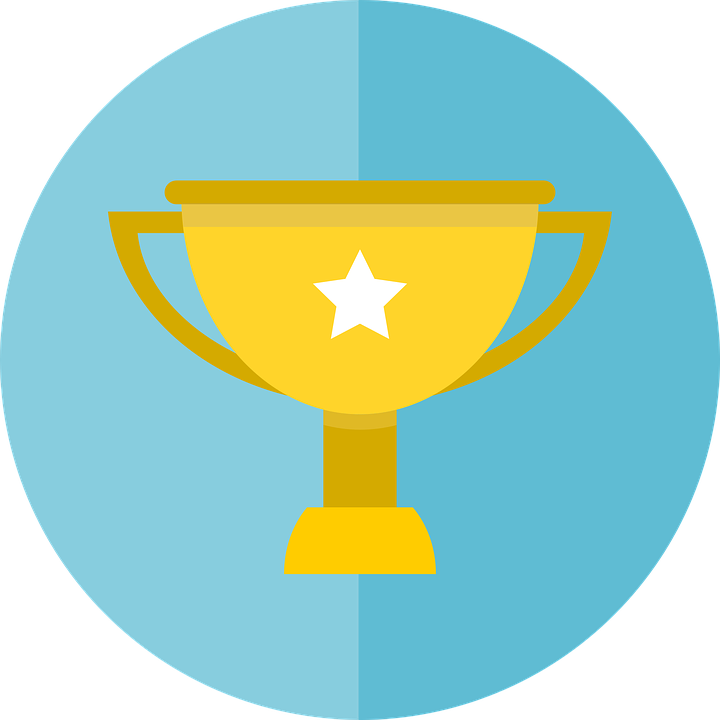 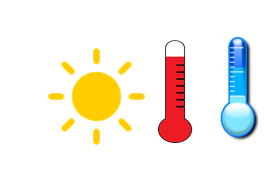 3
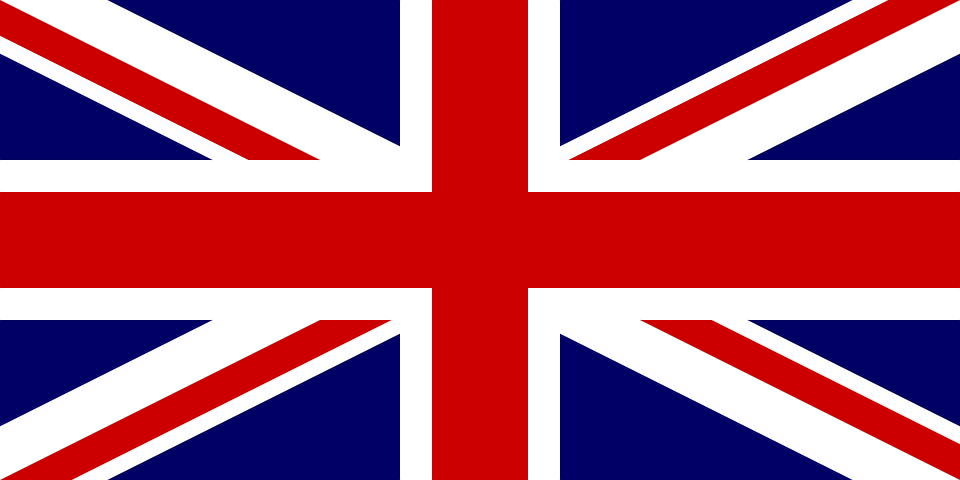 E
1
2
3
4
escuchar
5
6
Lee las frases e identifica la imagen correcta.
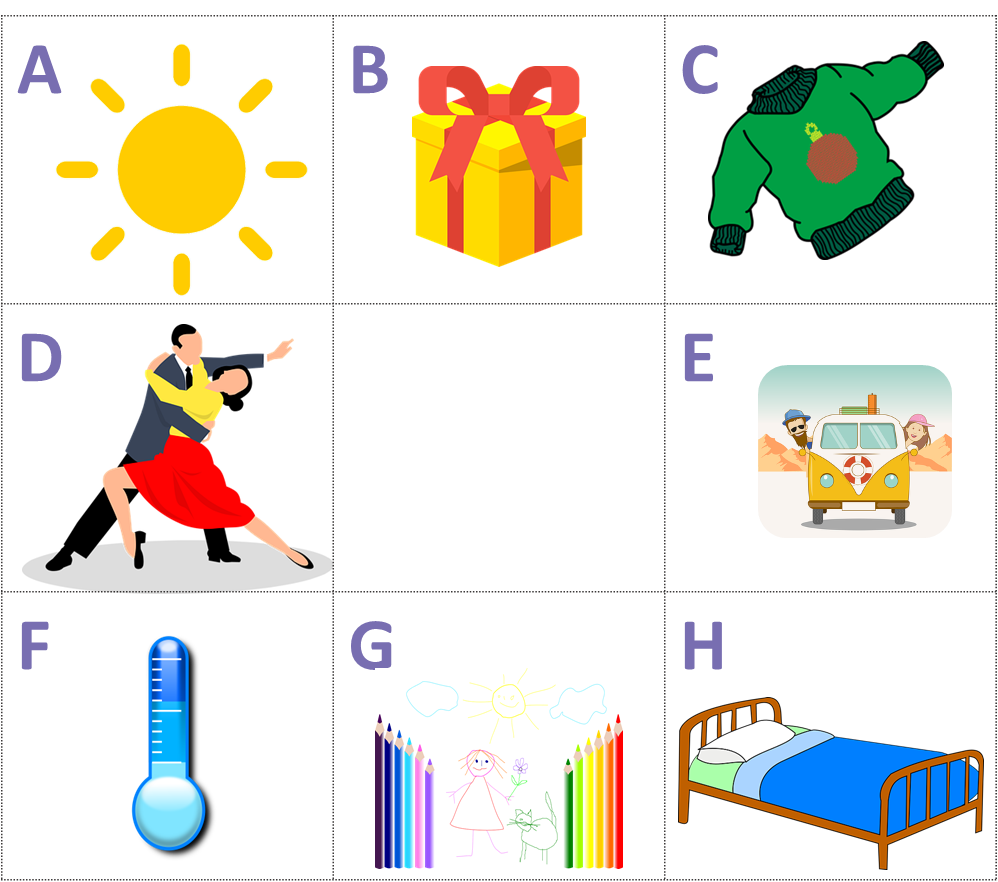 E
1
2
3
4
5
6
7
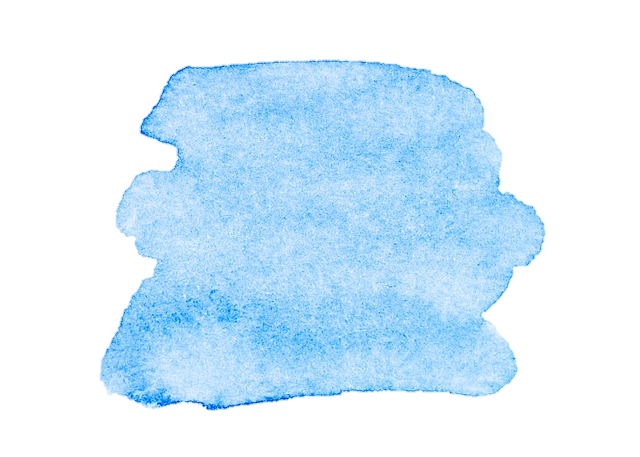 15
Azul term 3
Saying what I and others do
Azul term 3 week 3
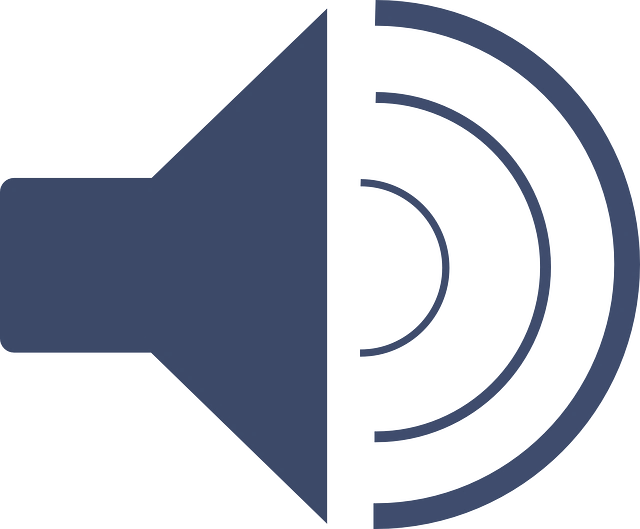 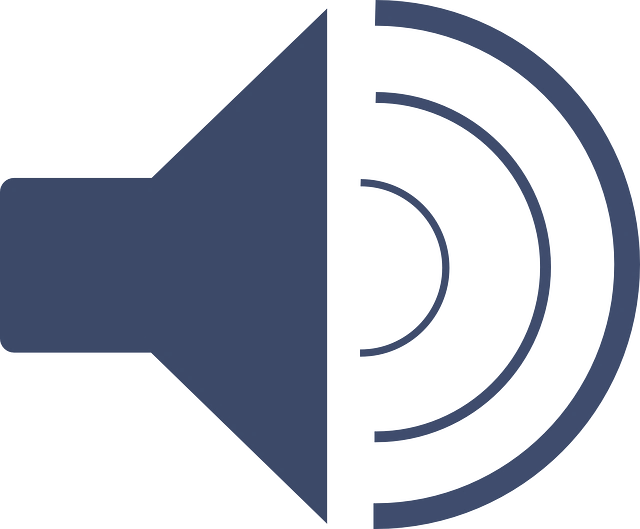 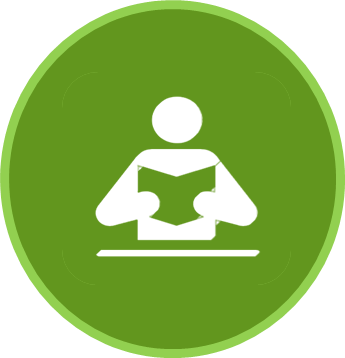 leer
Escribe las frases en inglés.
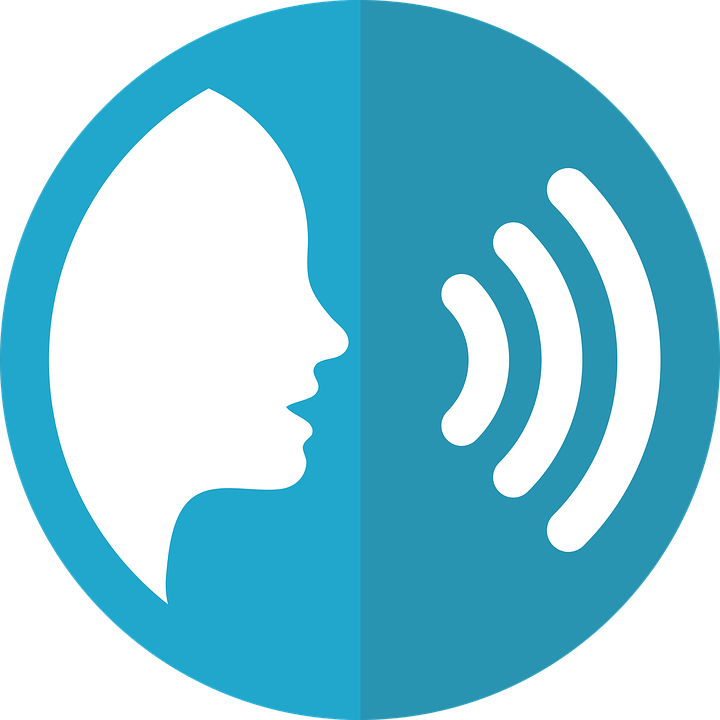 4
E
pronunciar
5
1
3
6
2
7
3
[A] Escucha y escribe la palabra. ¿Tiene acento?
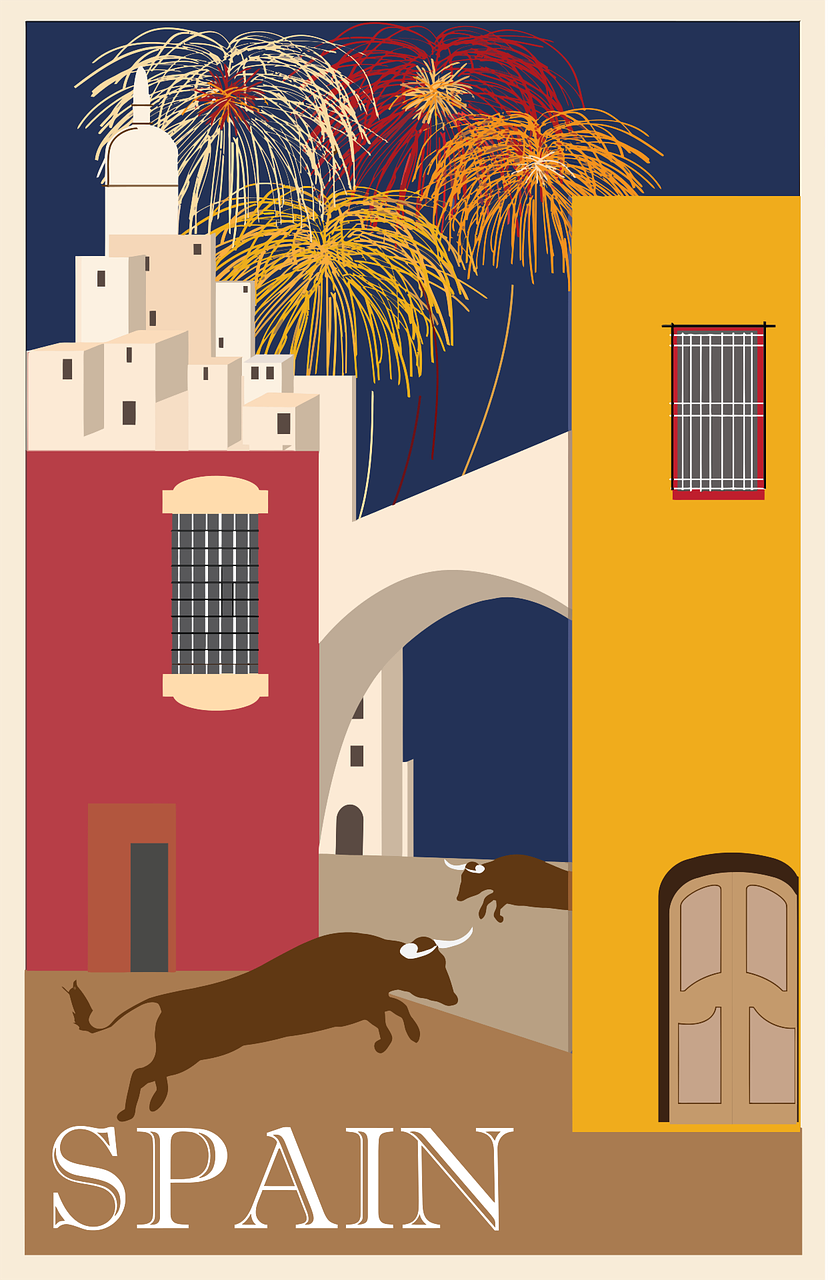 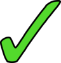 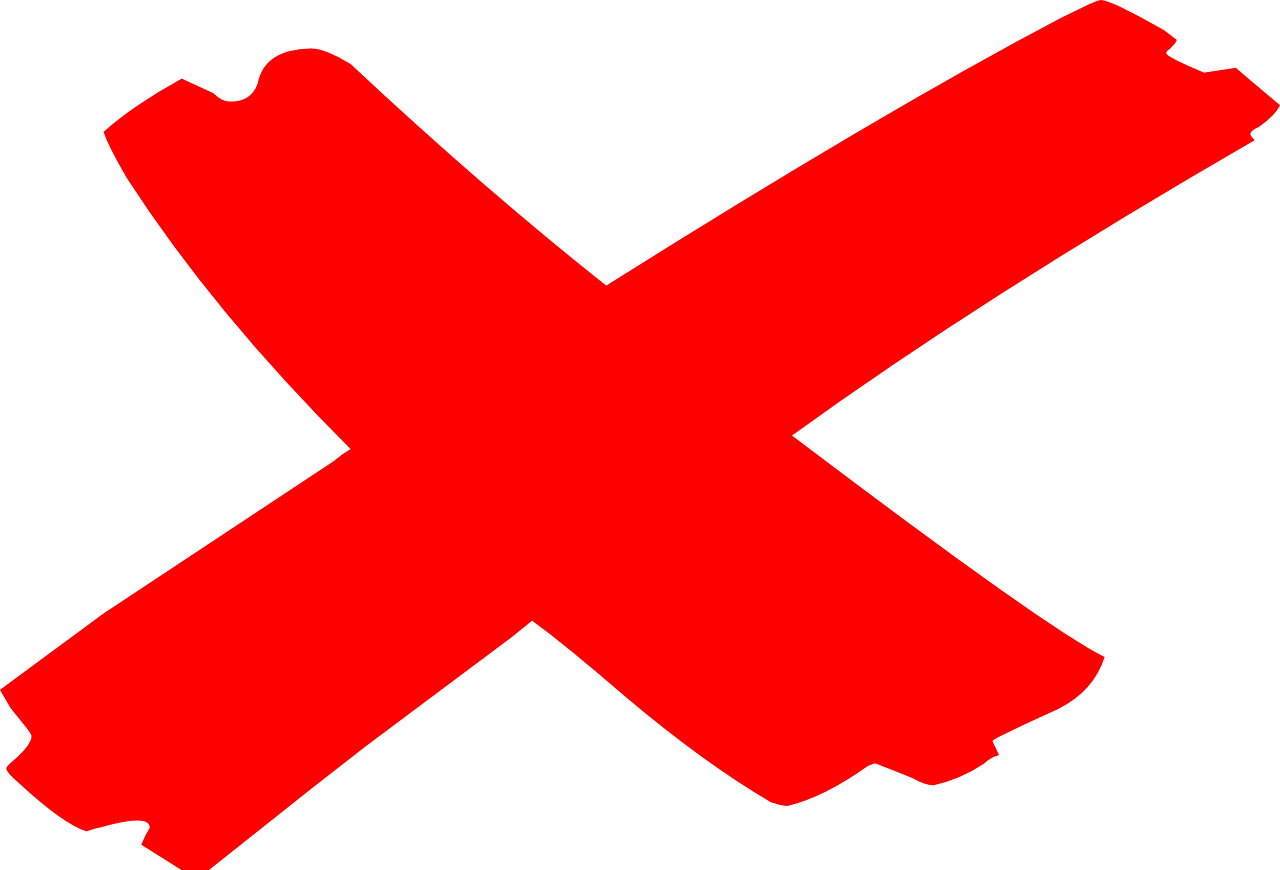 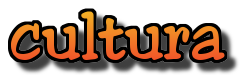 E
[B] Practica combinaciones en parejas        .
escuchar
escuchar
1
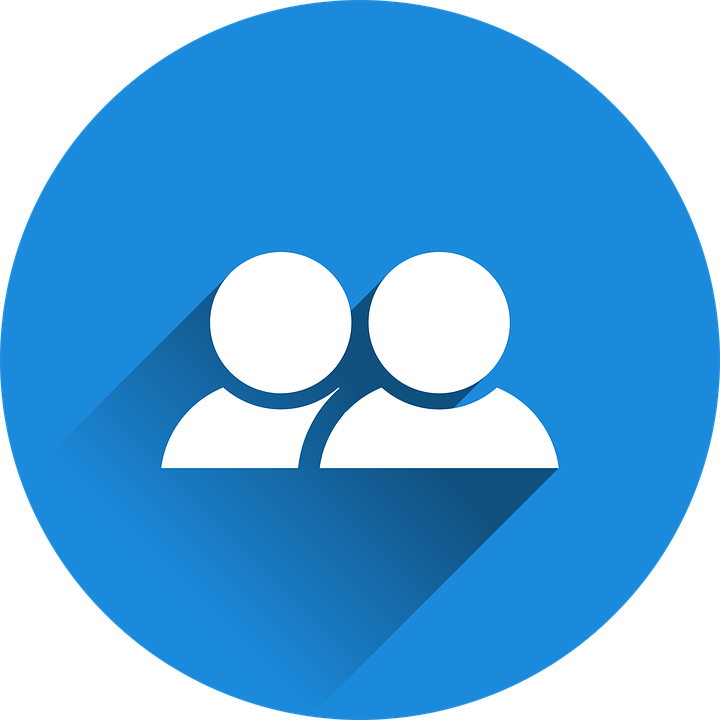 2
Ejemplo: Ángel Gómez Soto
3
In Spain and Latin
American countries, each person has two surnames. Traditionally, the first surname comes from the father, while the second surname the mother.
4
5
6
7
Escucha la frase y escribe el número correcto y el objeto en inglés.
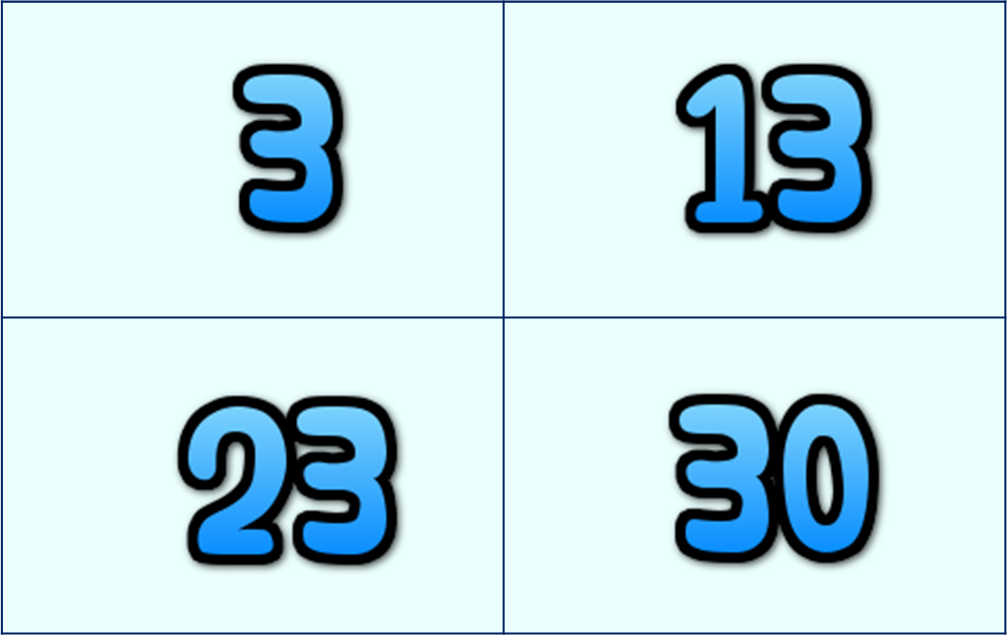 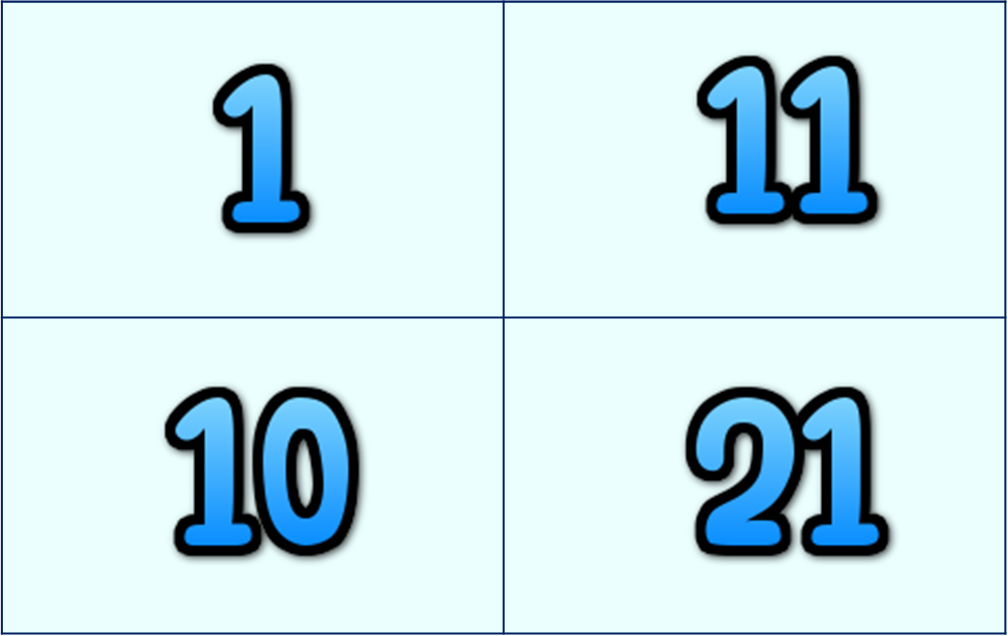 1
E
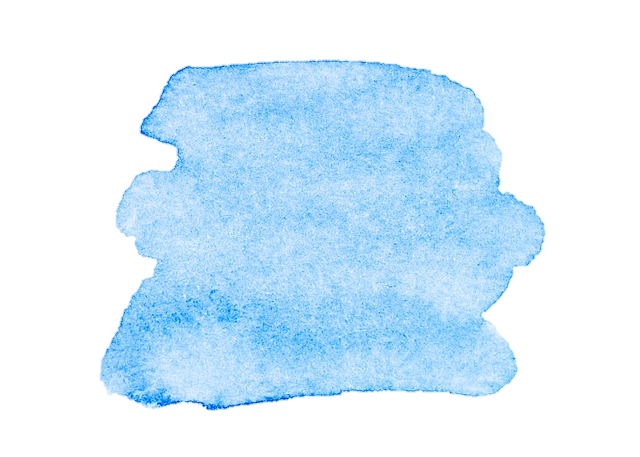 16
Azul term 3
Saying what I and others do
Azul term 3 week 3
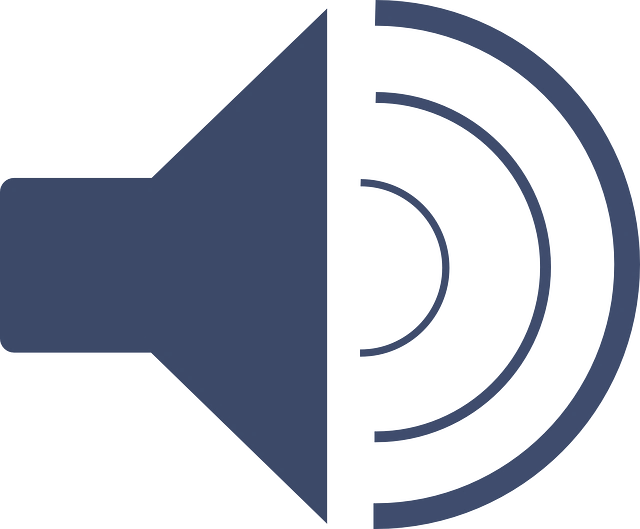 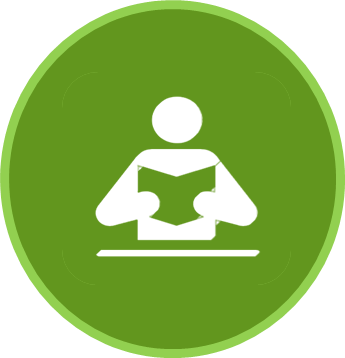 leer
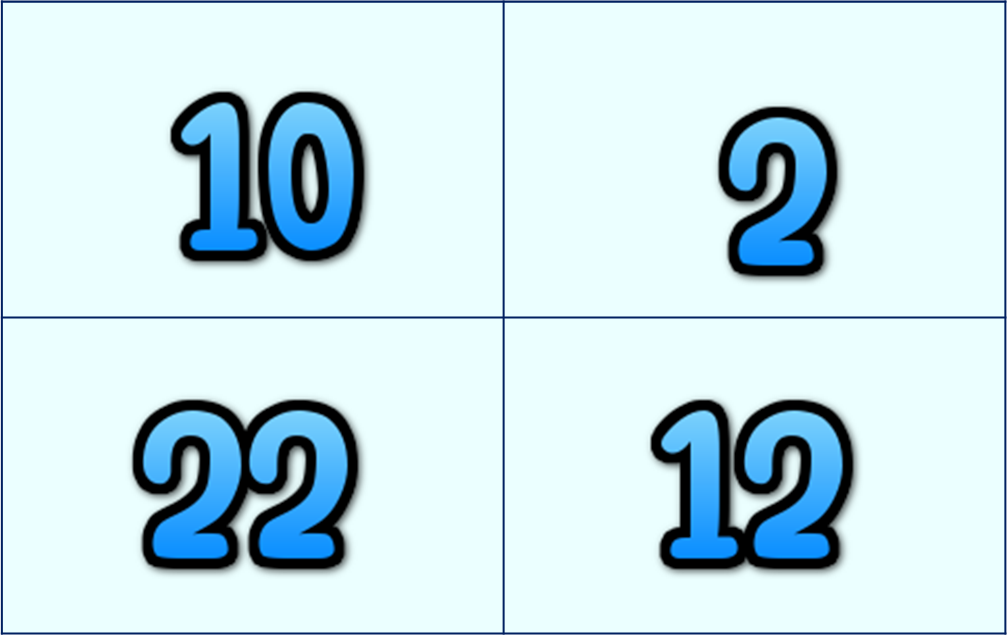 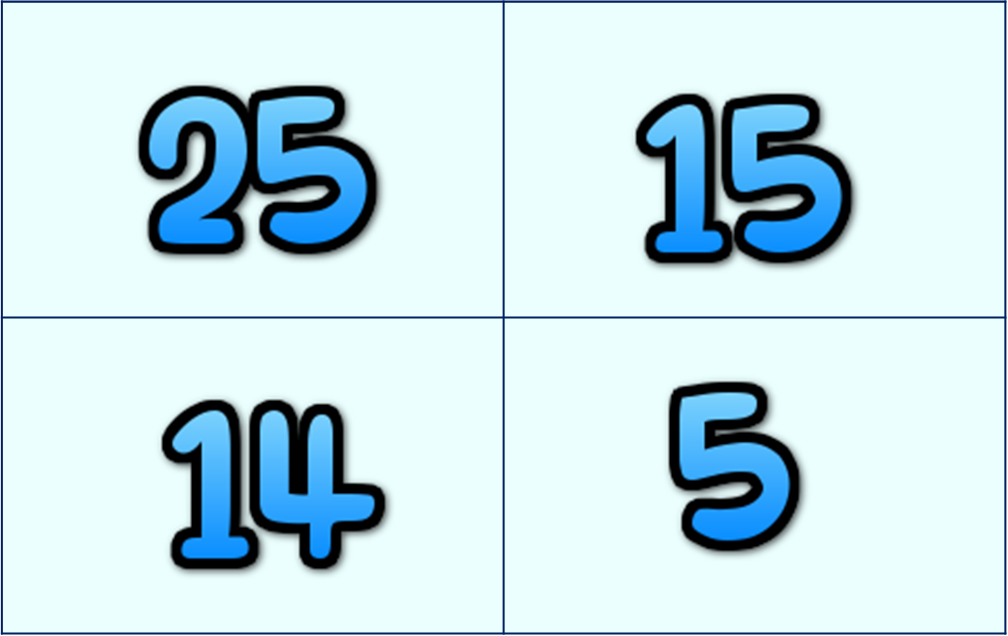 3
2
3
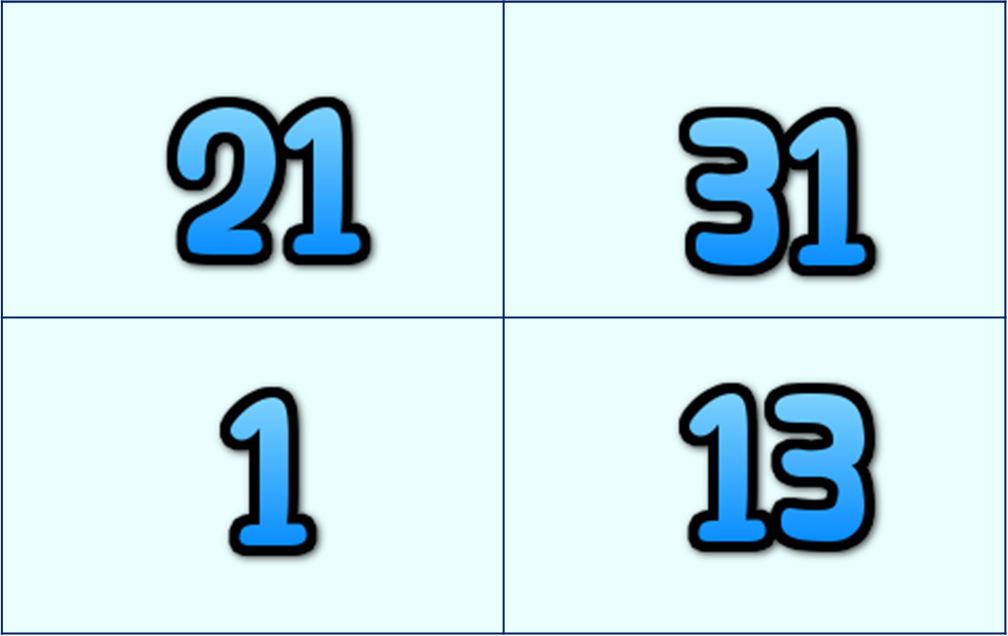 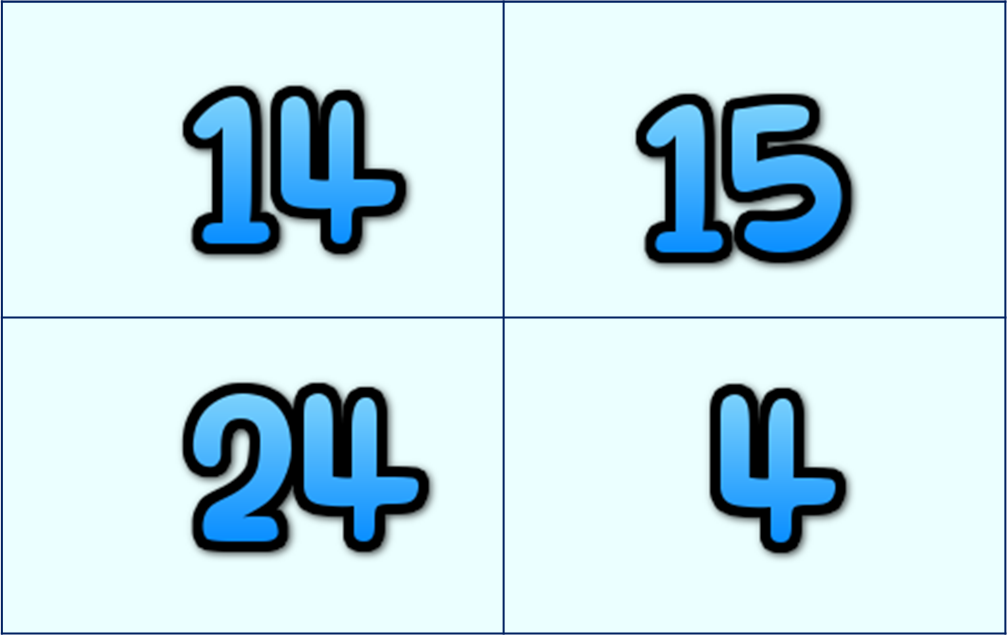 5
4
Escucha. ¿Qué imagen es? Escribe la letra correcta.
escuchar
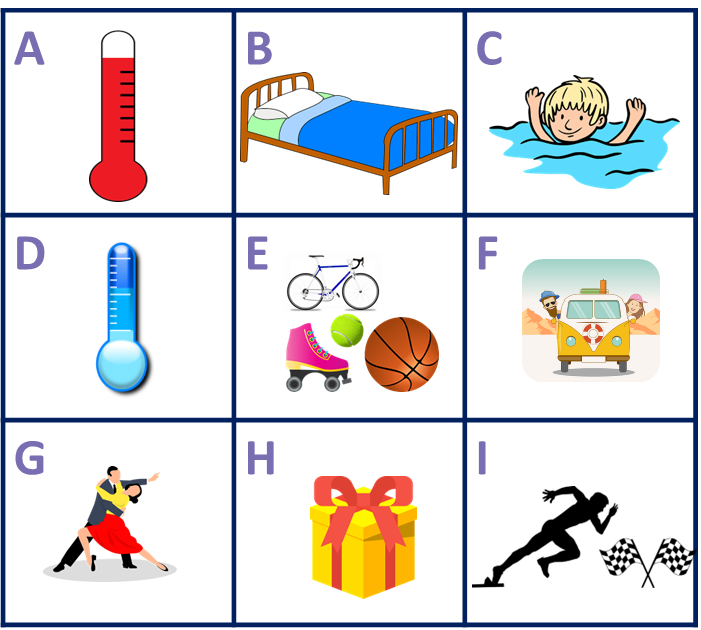 Rodea la imagen y escribe la información extra en inglés.
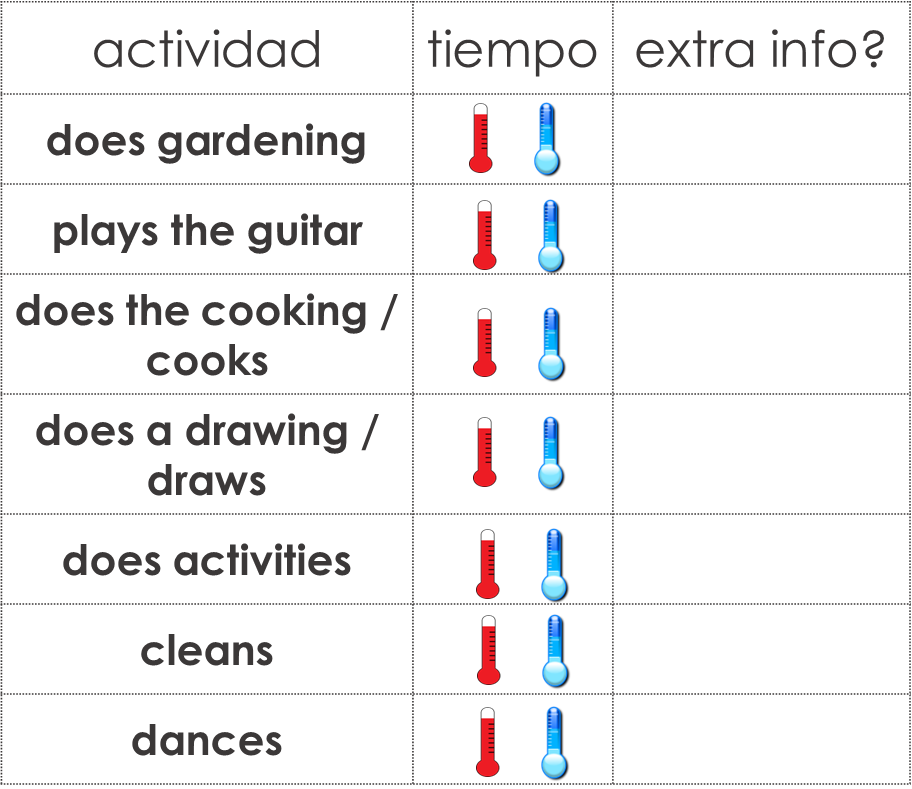 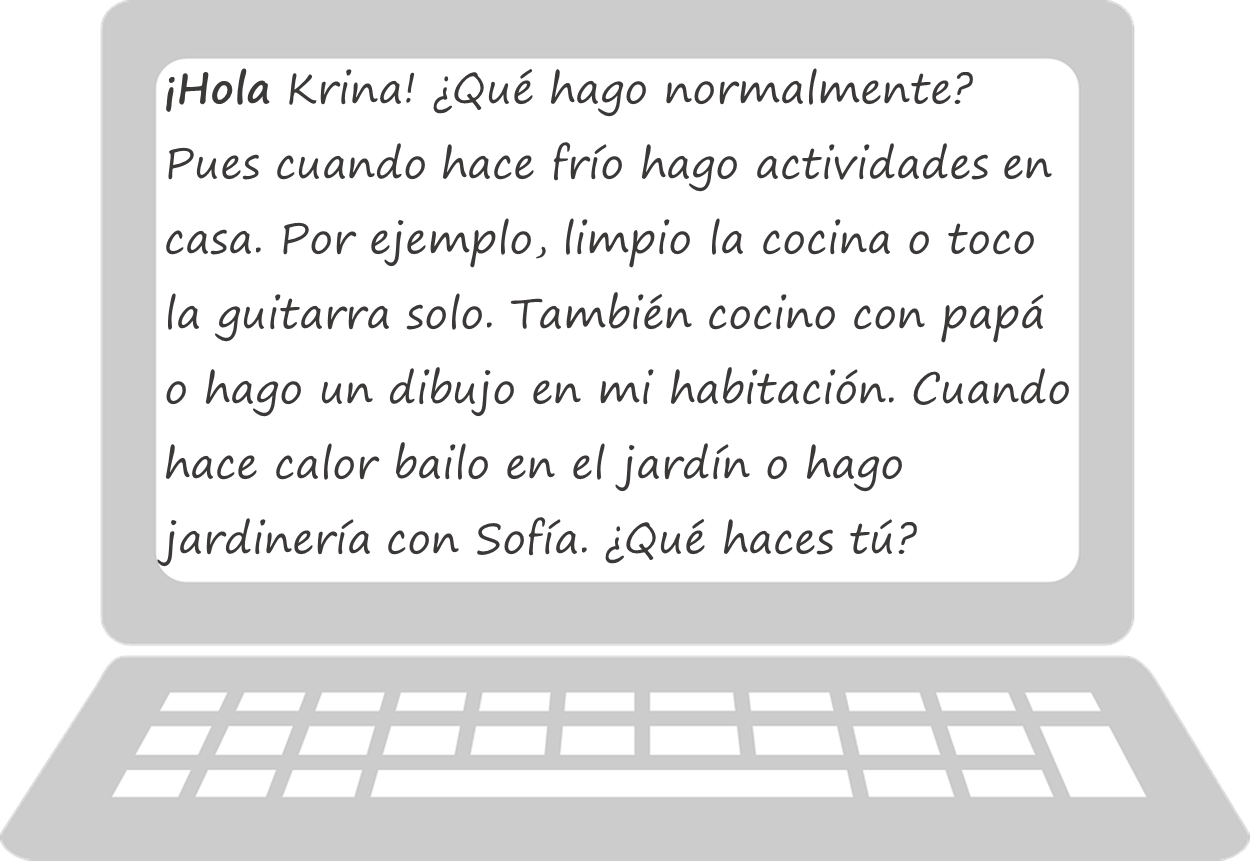 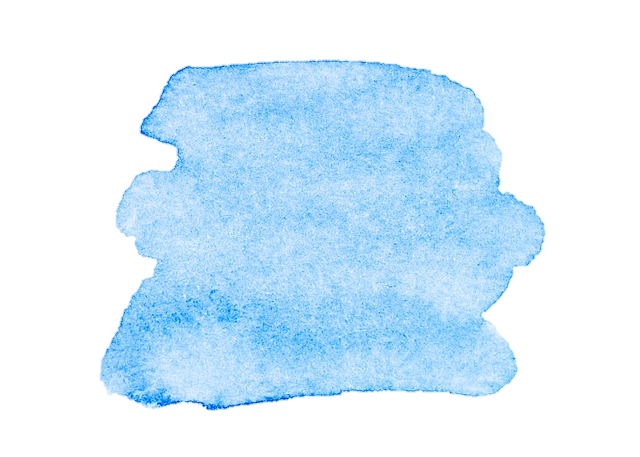 17
Azul term 3
Saying what I and others do
Azul term 3 week 3
Negation
escribir
[negative ‘no’]
Remember that to make a sentence negative, we simply put ‘no’ before the verb.

This works with any person of the verb!
3
you
I
s/he, it
No hace baile
No hago deporte.
No haces baile.
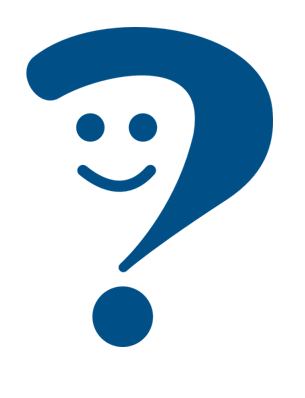 You don’t do dance.
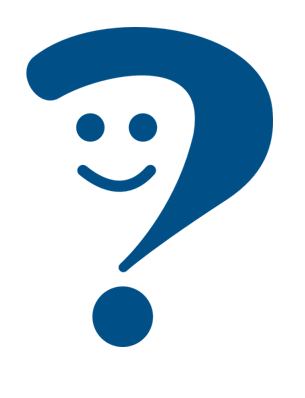 S/he doesn’t do dance.
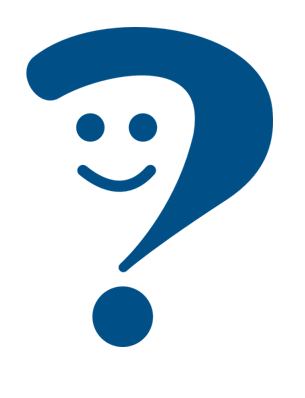 I don’t do sport.
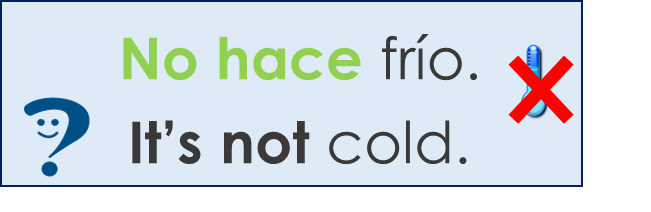 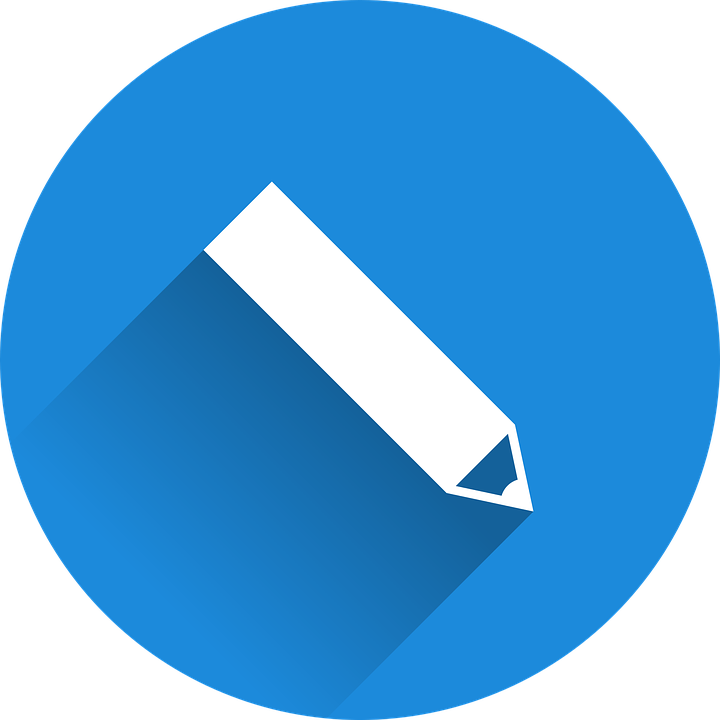 Escribe las frases en español.
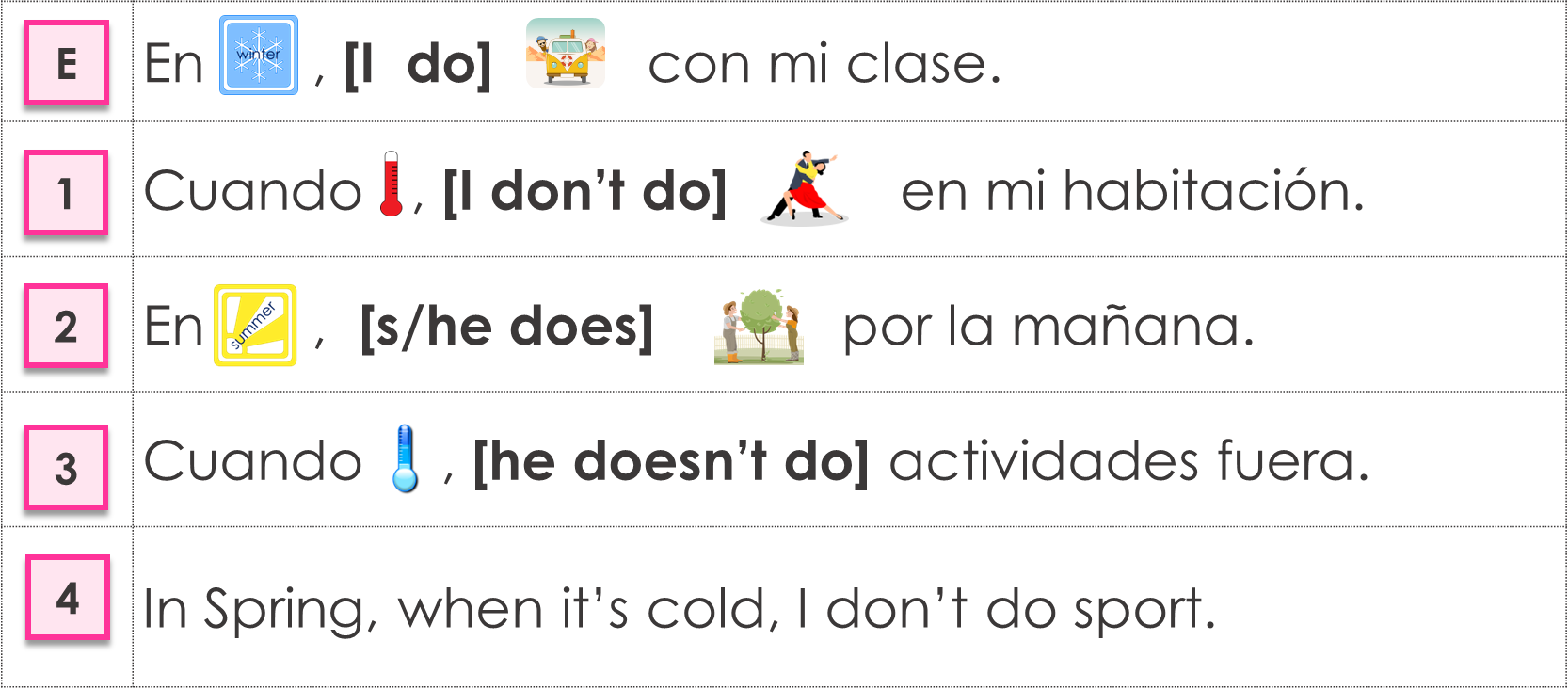 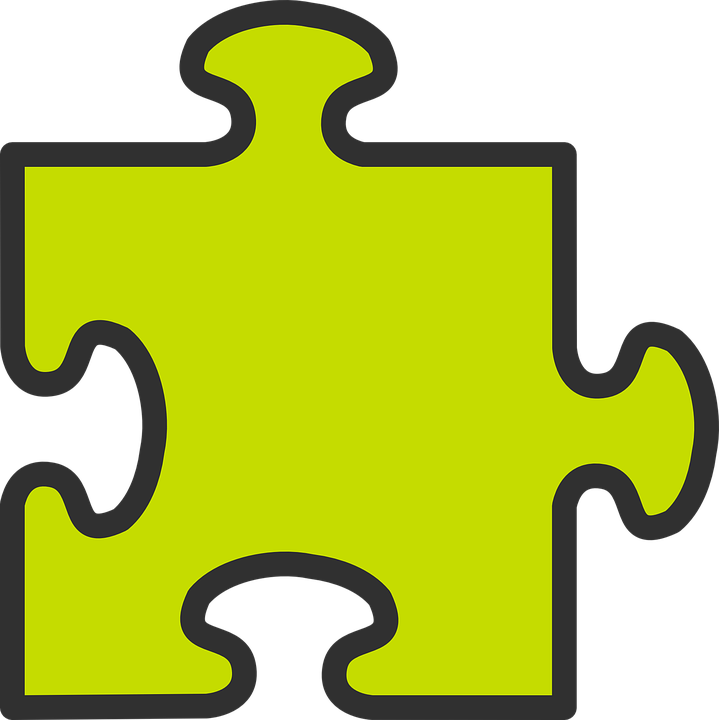 gramática
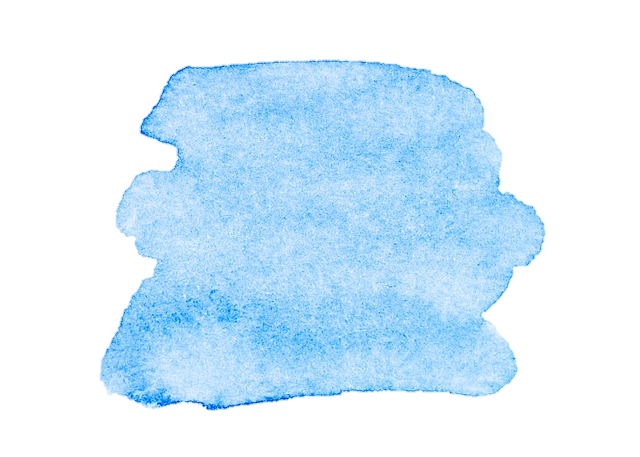 18
Azul term 3
Saying what I and others do
Azul term 3 week 3
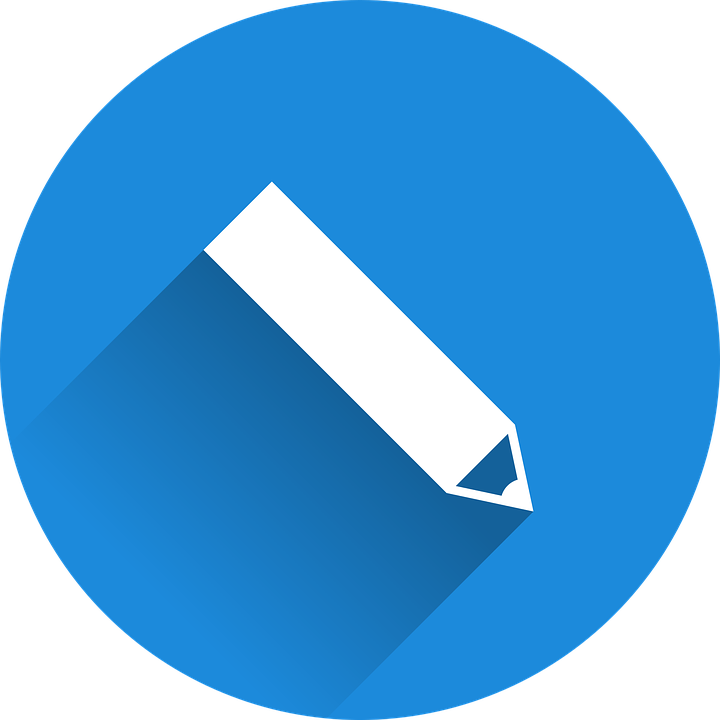 Escribe en español. Can you get at least 15 points?
escribir
escribir
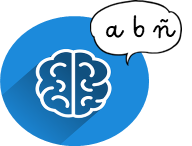 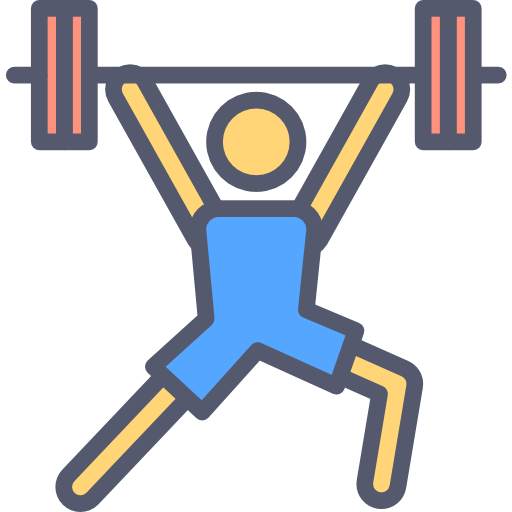 3
x3
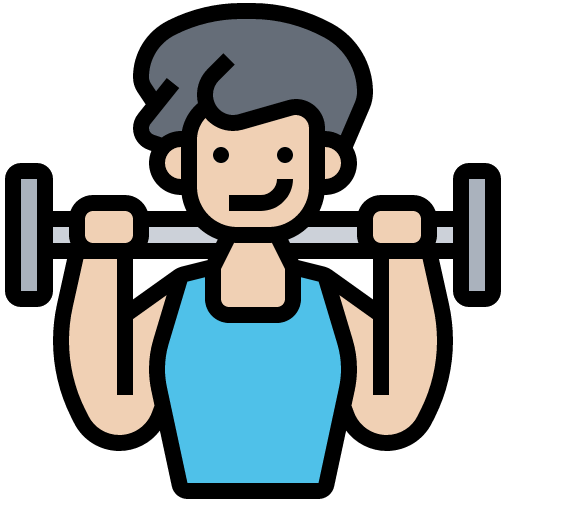 x2
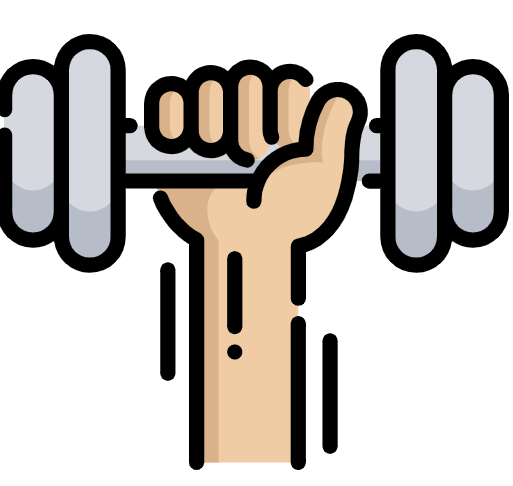 x1
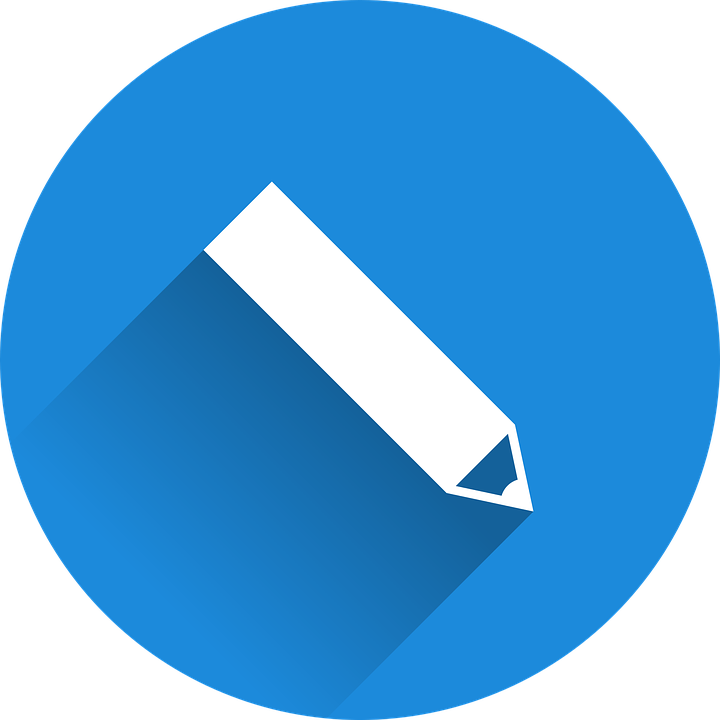 Escribe seis frases.
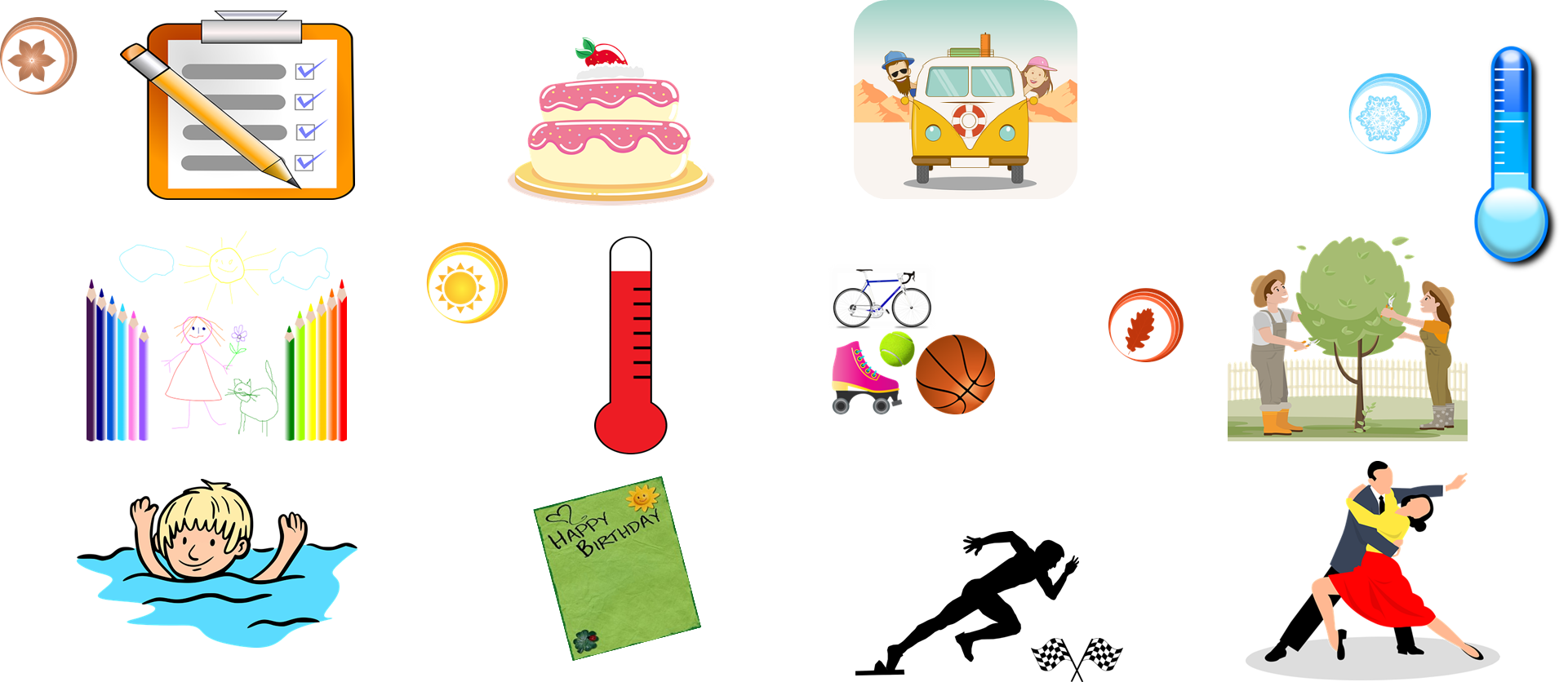 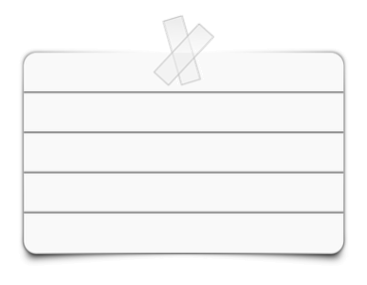 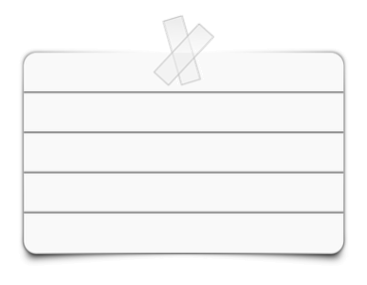 You are on holiday. Write any six sentences about your activities.
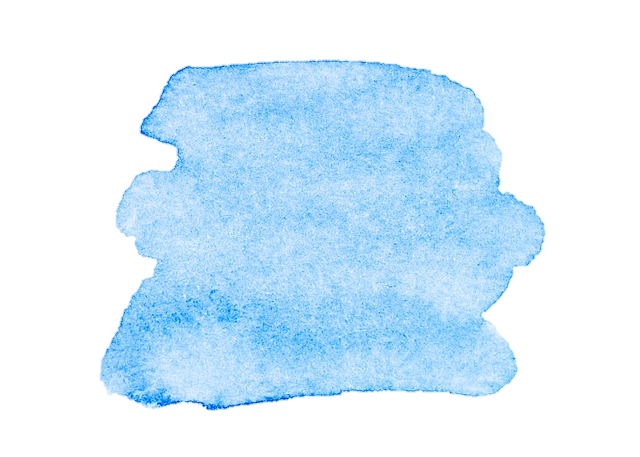 19
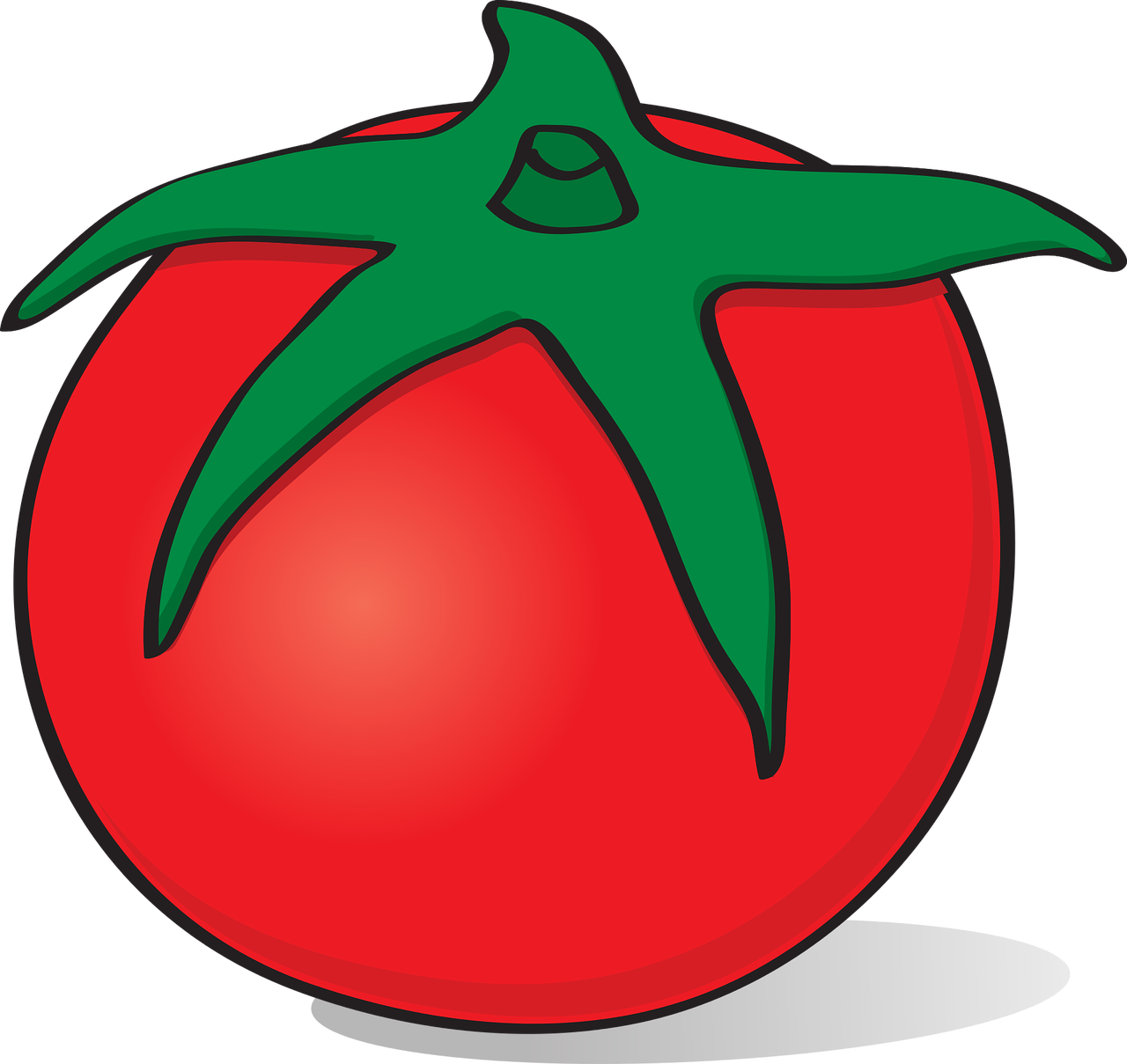 Saying what others and I do
Azul term 3
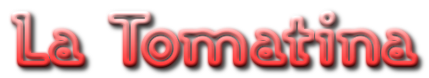 Azul term 3 week 4
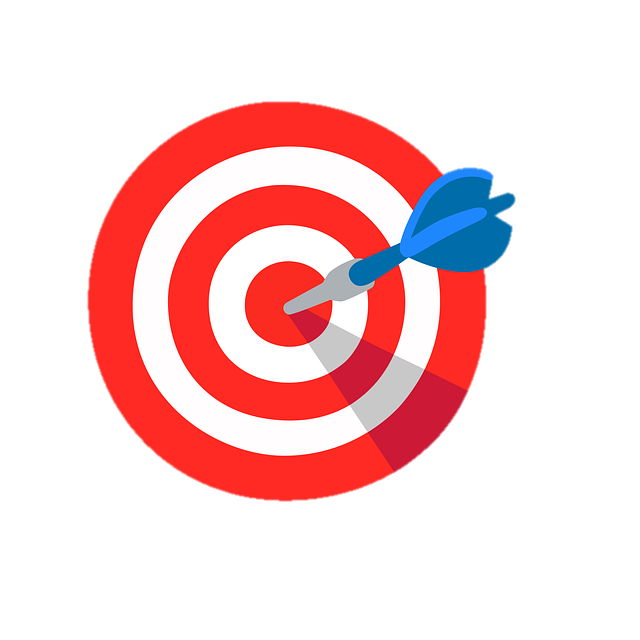 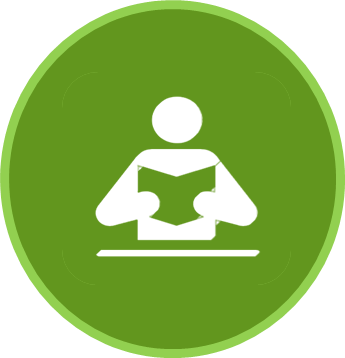 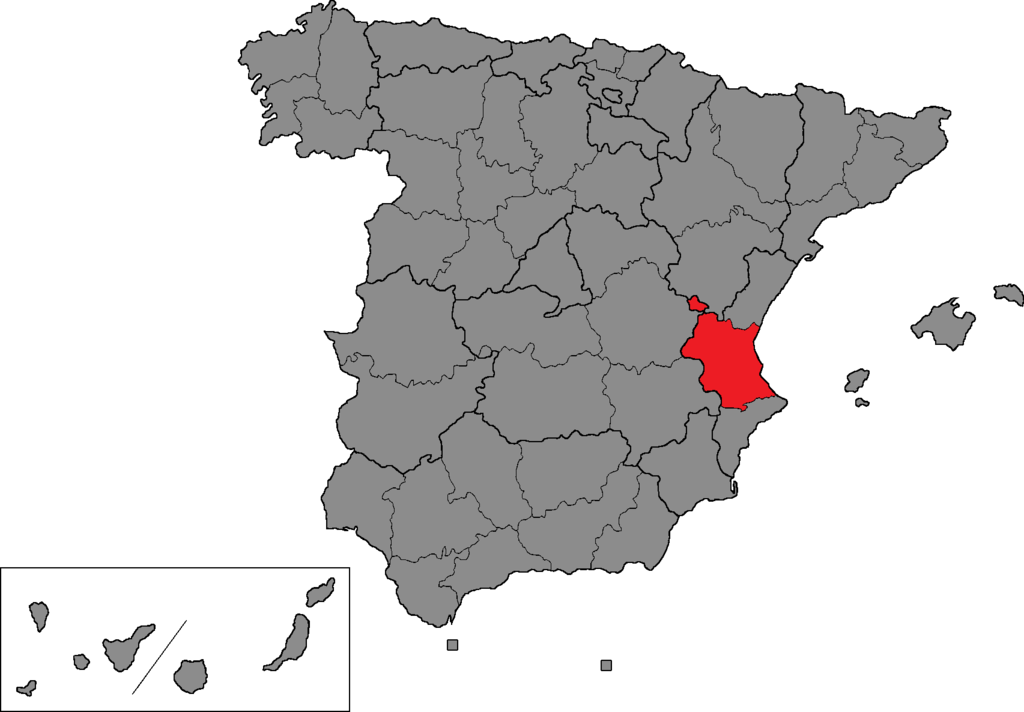 leer
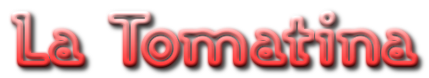 Talking about what I and others do at a Spanish festival.
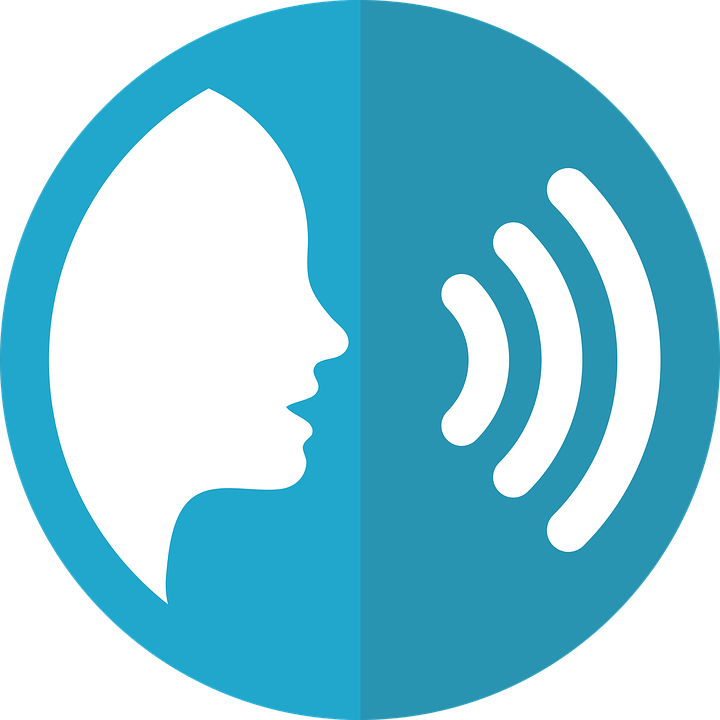 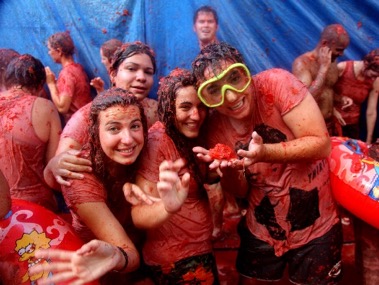 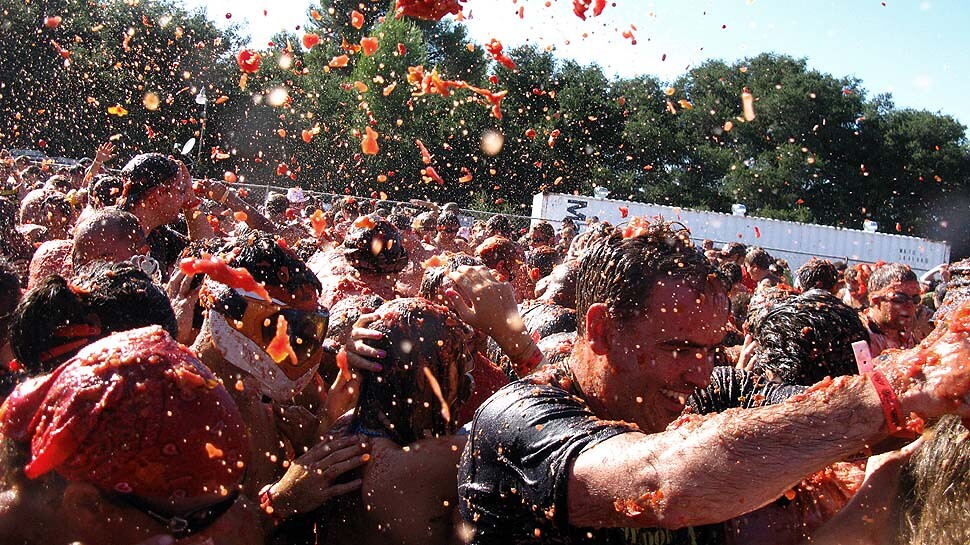 pronunciar
4
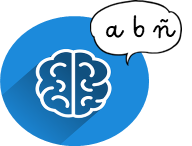 Write down the key language for this week.
vocabulario
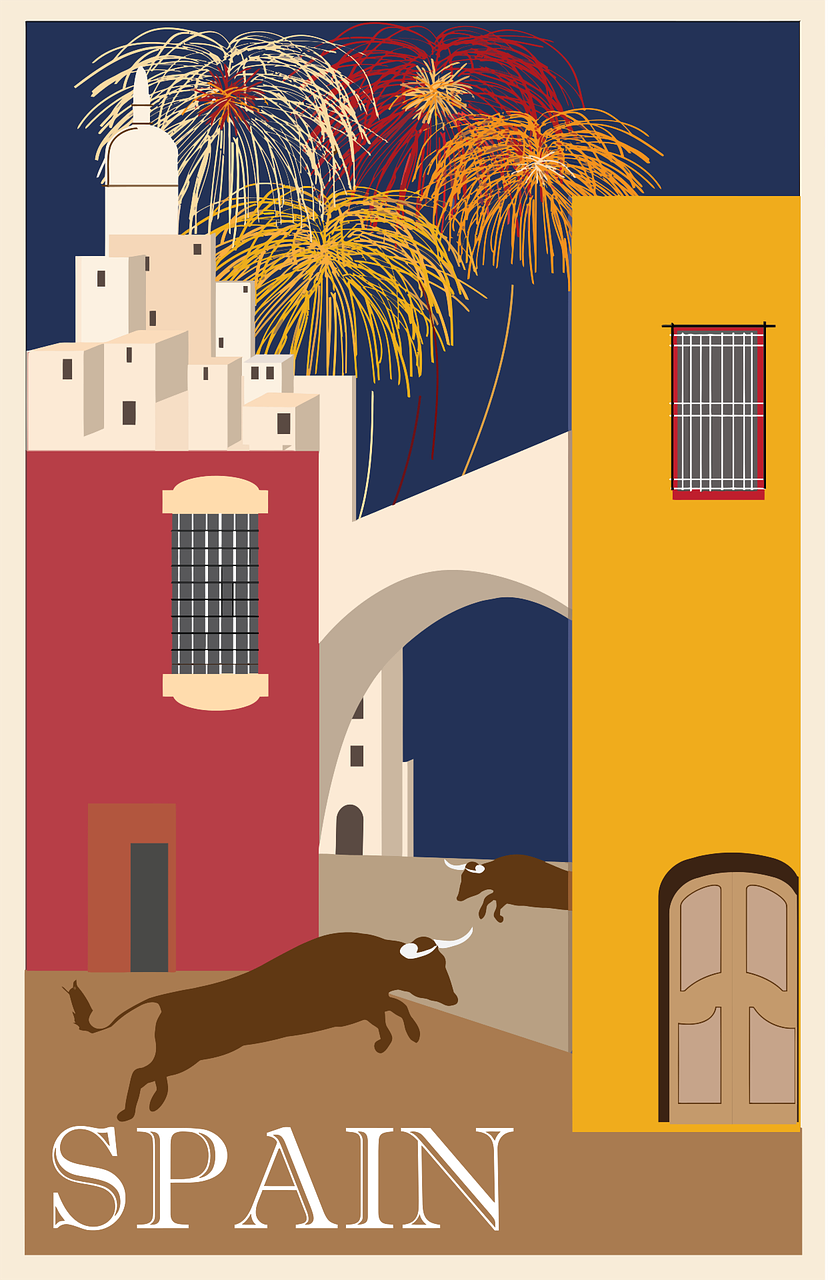 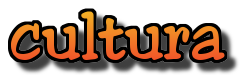 Lee la Información sobre el festival.
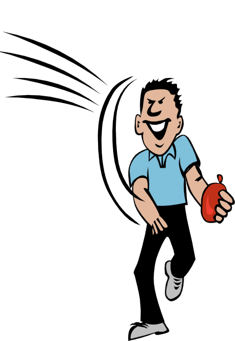 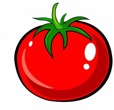 ¡La Tomatina es un festival muy diferente!
La gente celebra el festival en verano en Buñol, un pueblo en la región de Valencia.
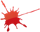 Durante una hora la gente tira muchos kilos (¡150.000 kilos!) de tomates en las calles* y en la plaza.
Es una fiesta muy popular.  Hay 20.000 – 30.000 visitantes cada año.
(la) calle – street
Pronuncia las calles* de Buñol.
Calle Colón
Calle Reyes Católicos
Avenida de la Música
Calle Velázquez
Calle Moratín
Avenida de Benito Pérez Galdós
Calle de la Sartén
Avenida País Valenciano
Calle Maestro Albéniz
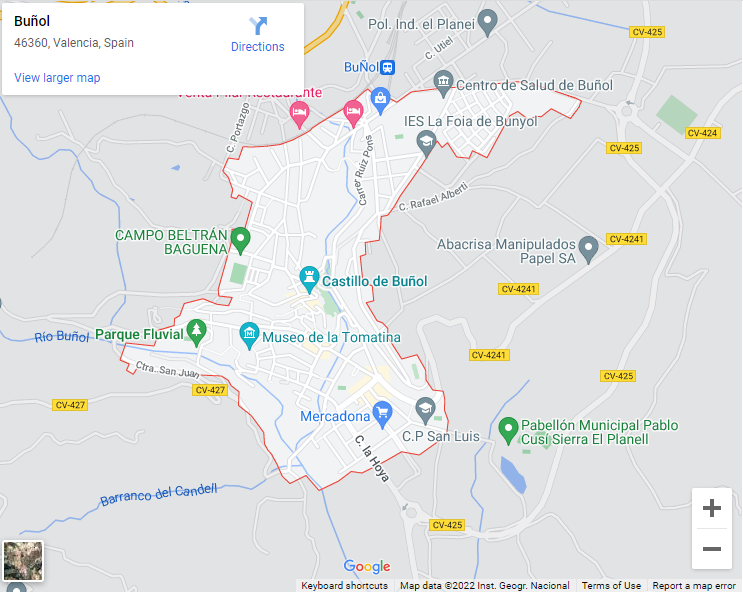 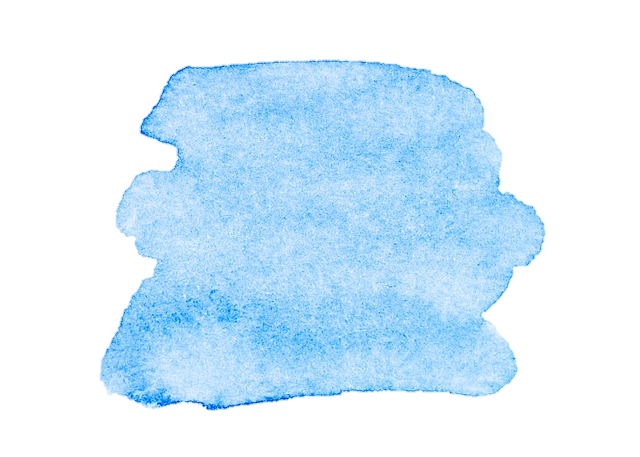 20
Saying what others and I do
Azul term 3
Azul term 3 week 4
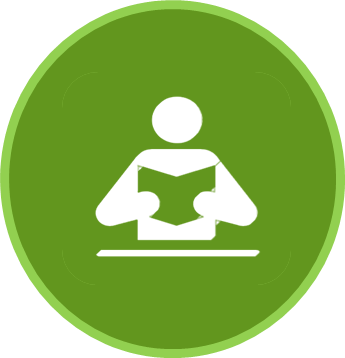 Knowing who does what
leer
[-ar verbs: ‘S/he, it’ vs. ‘they’]
To mean ‘S/he, it’ with an -ar verb, remove –ar and add -a. 
To mean ‘they’ with a verb, we remove –ar and add –an.
they
S/he, it
4
Tira tomates.
Tiran tomates.
S/he throws tomatoes.
They throw tomatoes.
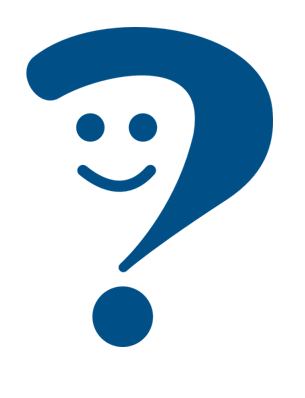 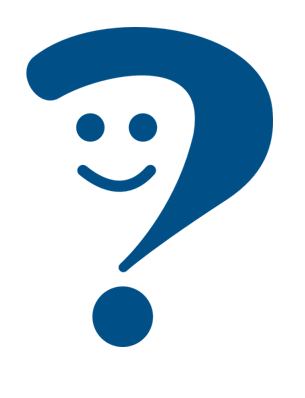 To mean ‘S/he, it’ with an -er verb, remove –er and add -e. 
To mean ‘they’ with a verb, we remove –er and add –en.
they
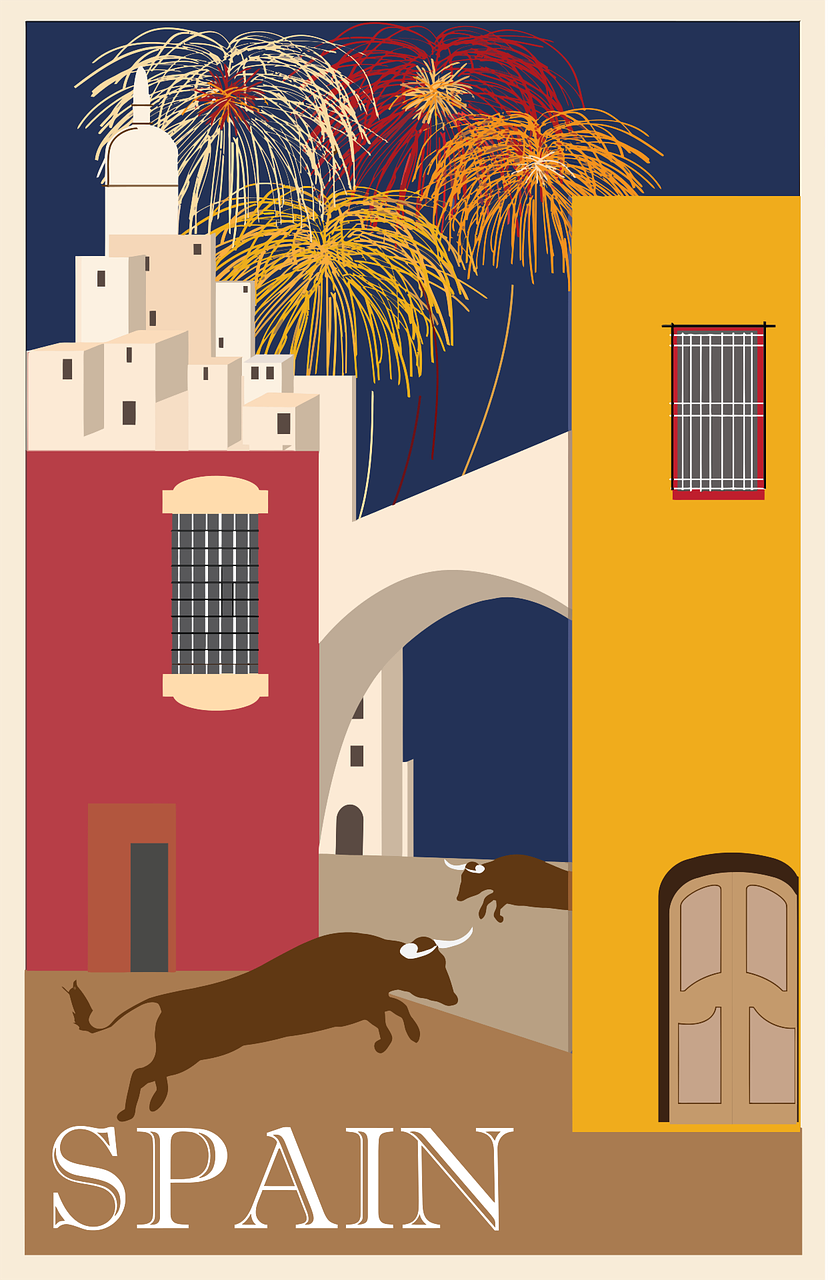 S/he, it
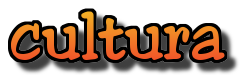 Corren por las calles.
Corre por las calles.
They run through the streets.
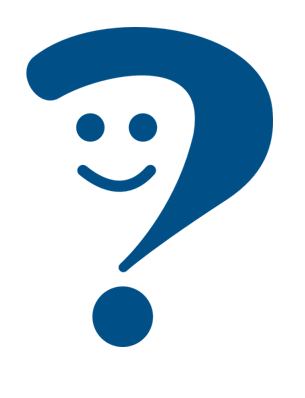 S/he runs through the streets.
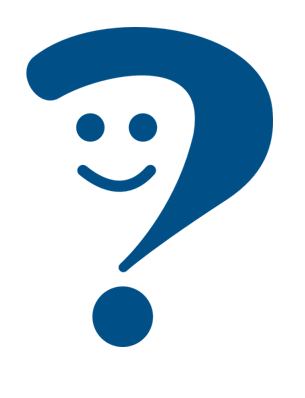 La Tomatina Infantil es una versión de la fiesta para los niños de 4 
a 14 años. Tiene lugar el último sábado de agosto en la Plaza de Buñol.
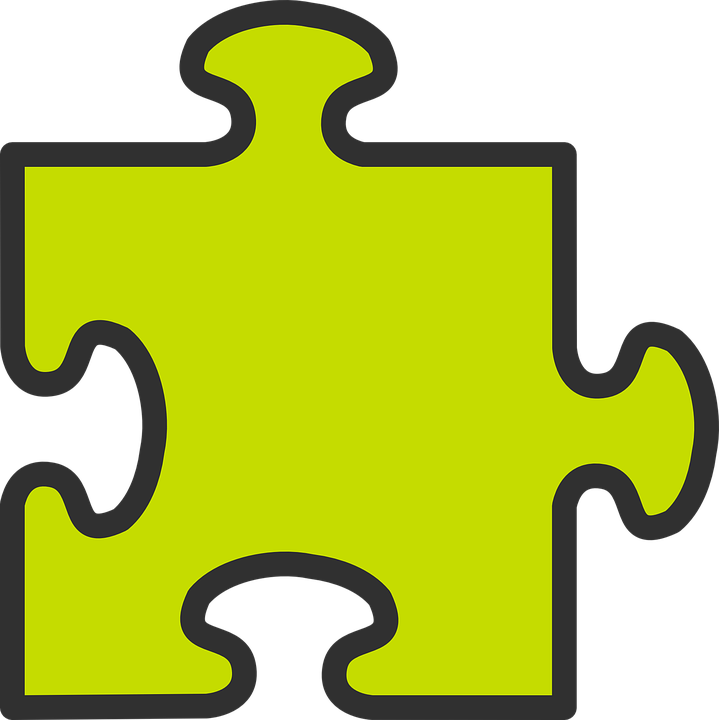 tiene lugar – takes place
gramática
¿Qué hacen Sofía y Quique?  ¿Qué hace Sofía?
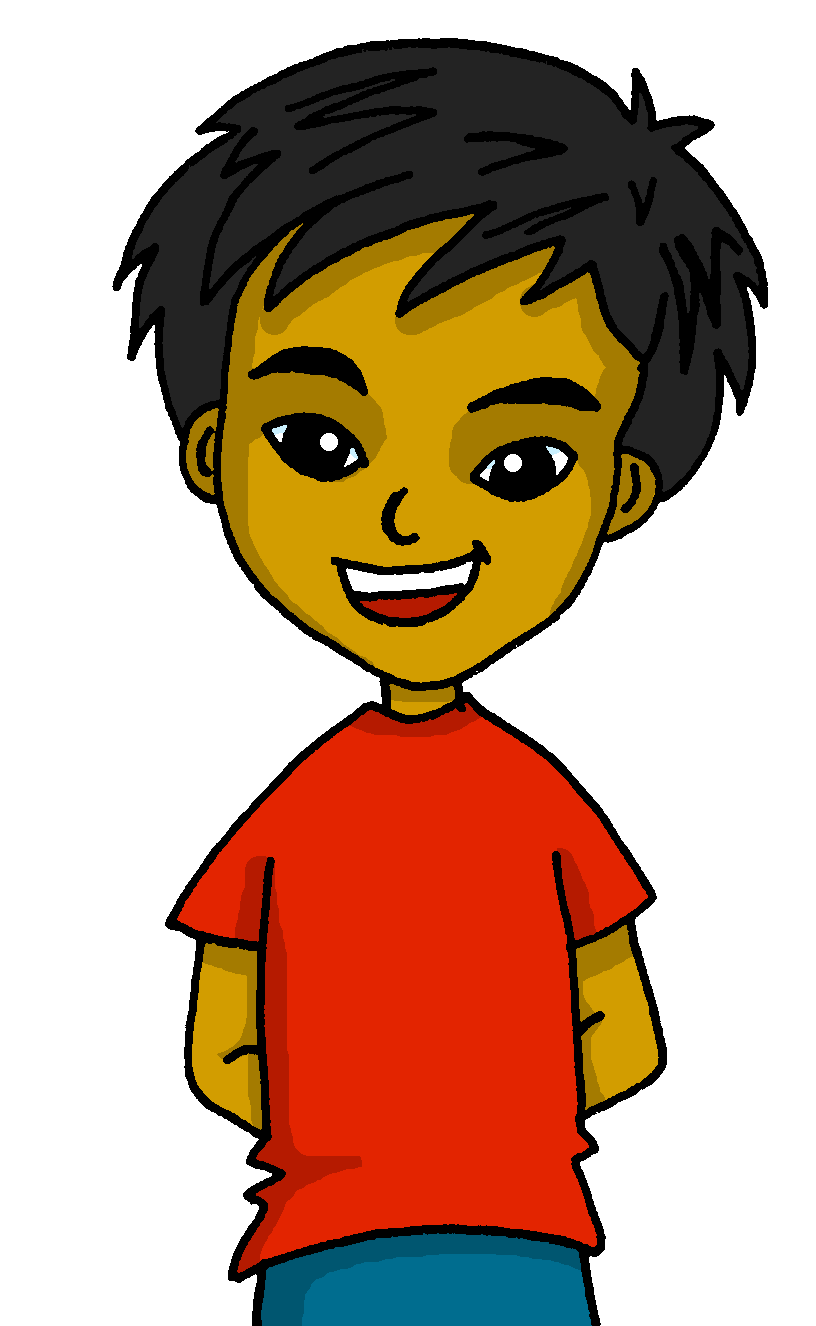 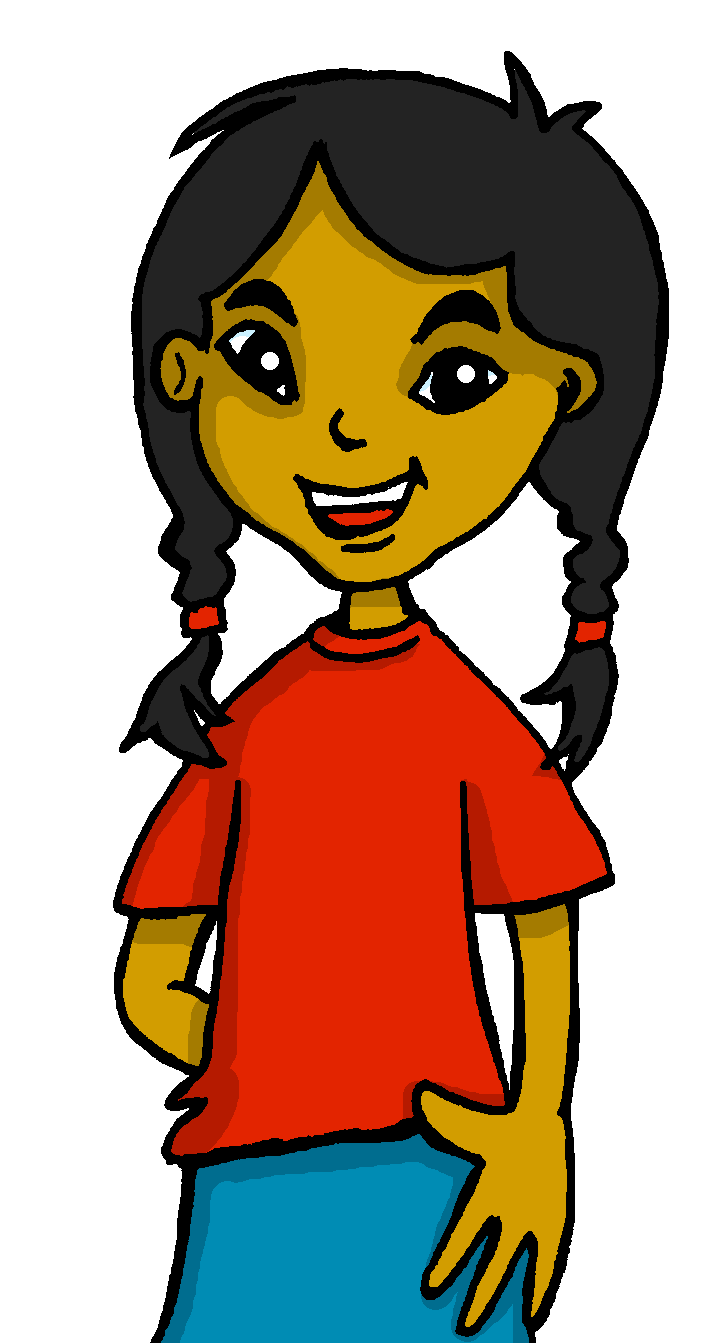 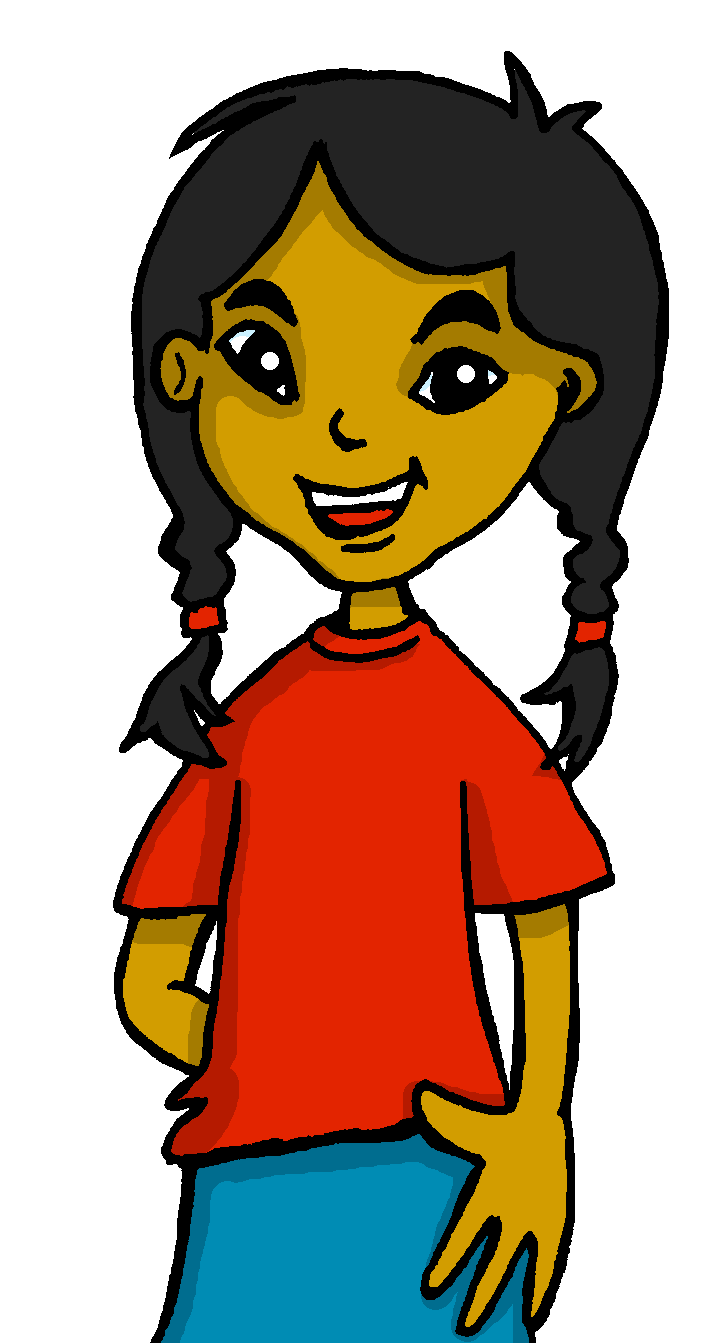 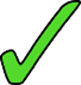 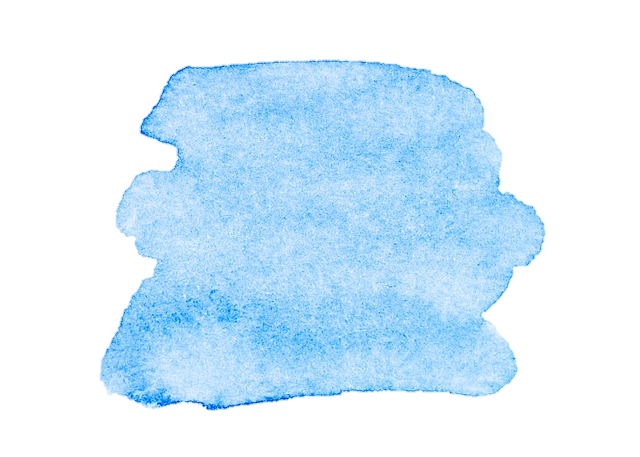 21
Saying what others and I do
Azul term 2
Azul term 3 week 4
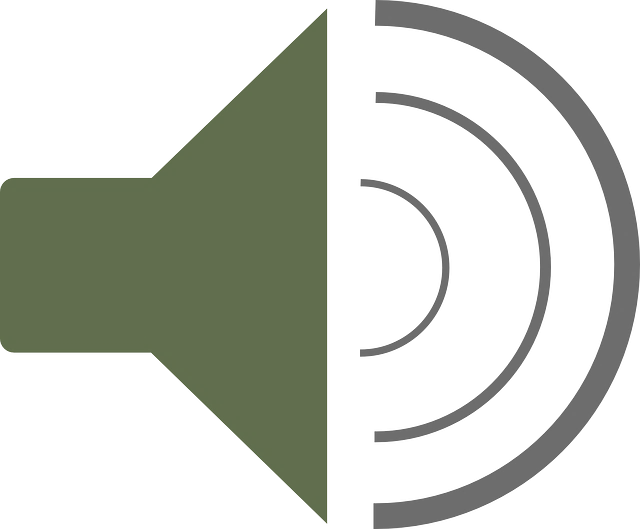 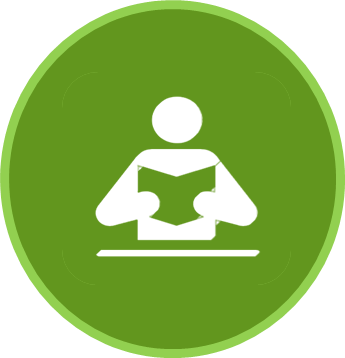 Escribe las frases en inglés.
leer
4
Escucha. ¿Qué hacen Sofía y Quique?  ¿y Quique?
escuchar
S & Q
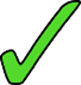 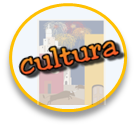 Muchas calles en España llevan nombre de personas 
famosas. Por ejemplo, Calle Cervantes.  Miguel de Cervantes 
es el autor de la novela Don Quixote, considerada como la 
primera novela moderna.
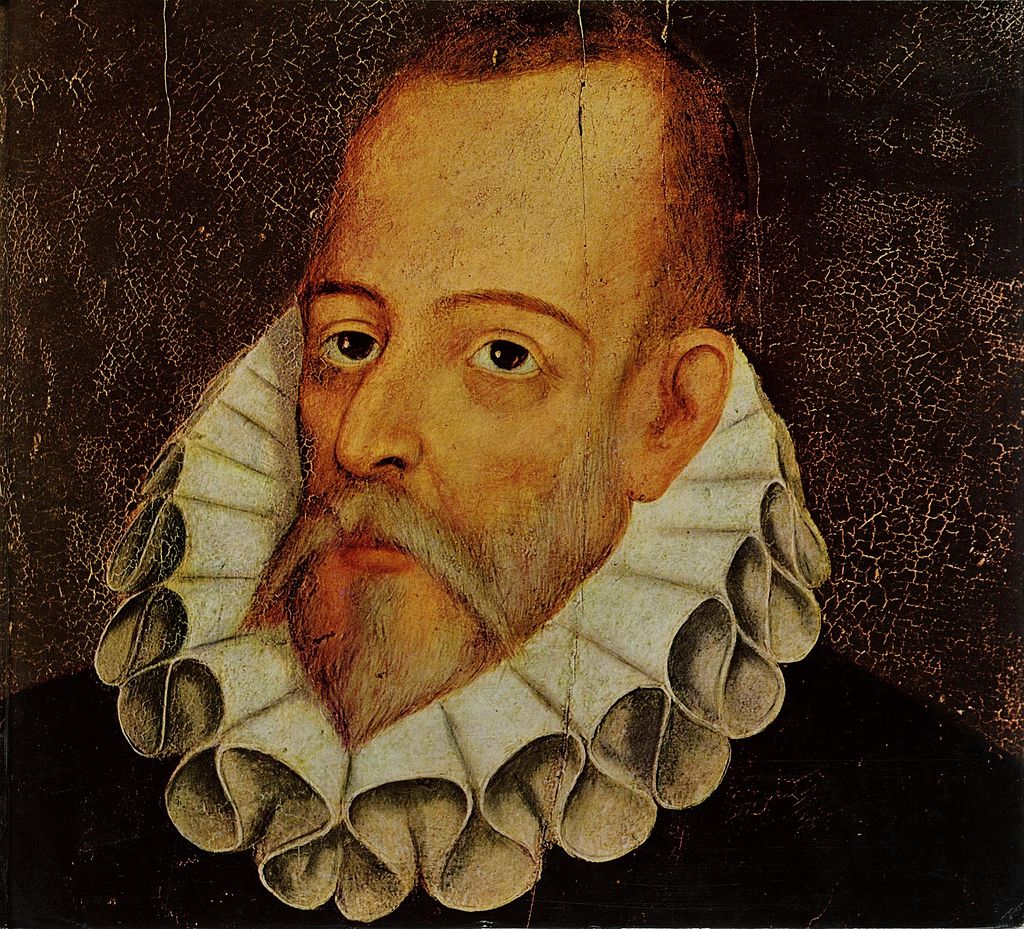 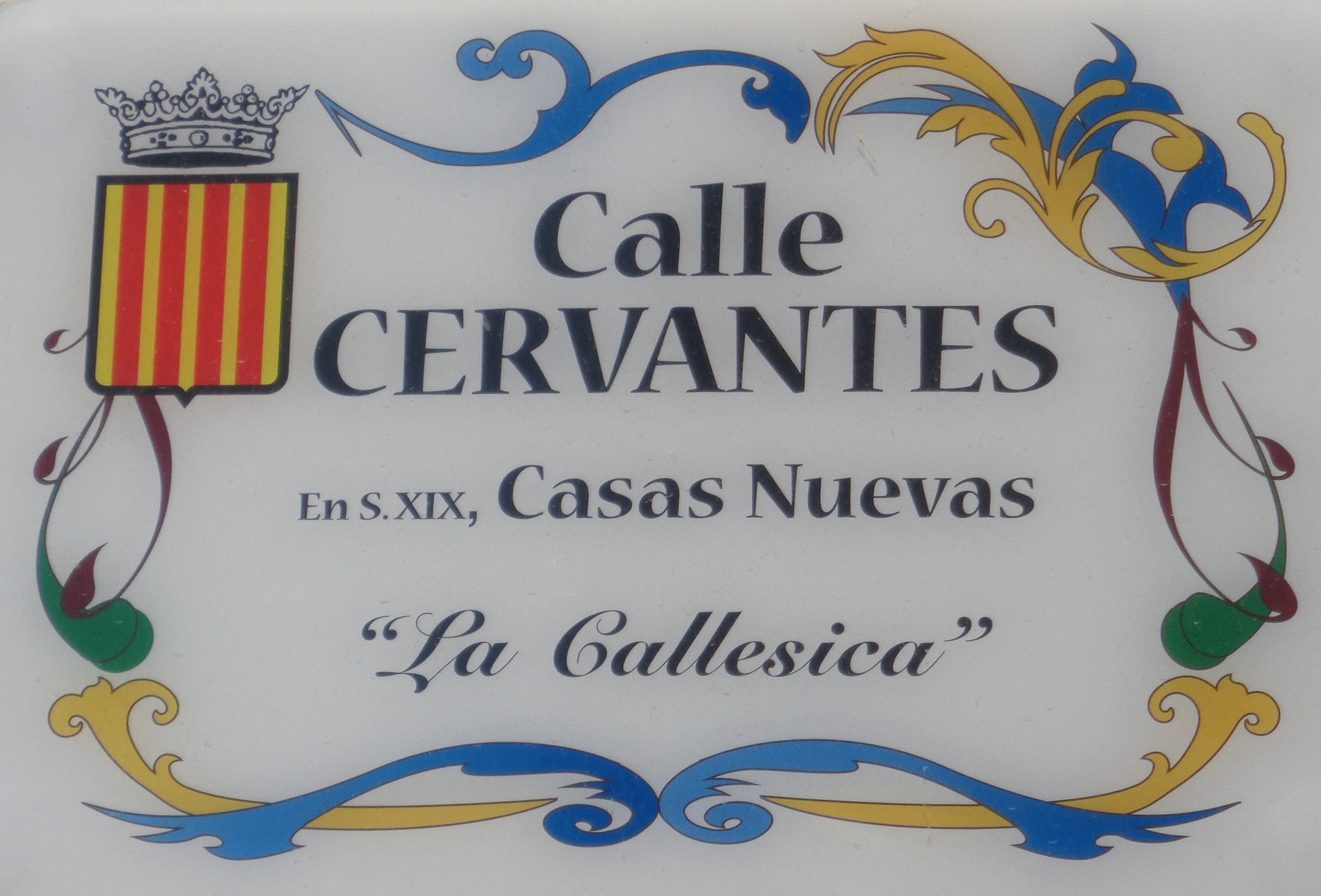 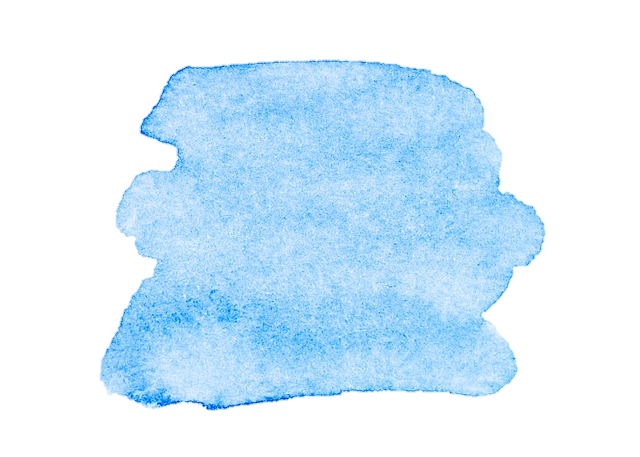 22
Saying what others and I do
Azul term 3
Azul term 3 week 4
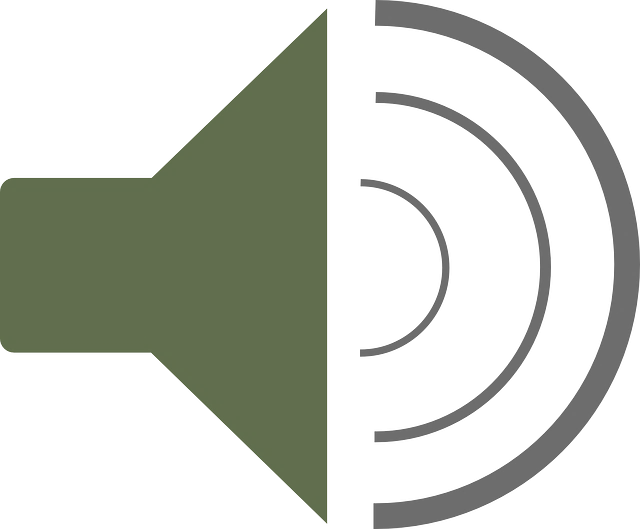 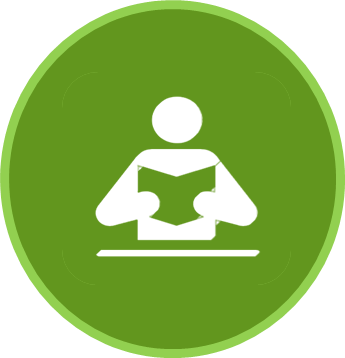 leer
Escucha y escribe las palabras. ¿Dónde tiene acento?
Rule 1: All words with stress on the 3rd last syllable have an accent.
Rule 2: Words ending in any consonant except –n or –s with stress on the penultimate syllable need an accent.
4
Rule 3: Words ending in a vowel or –n or –s need an accent if the stress is on the last syllable.
Escribe en inglés. Can you get at least 15 points?
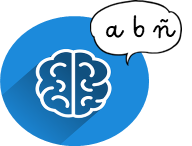 escuchar
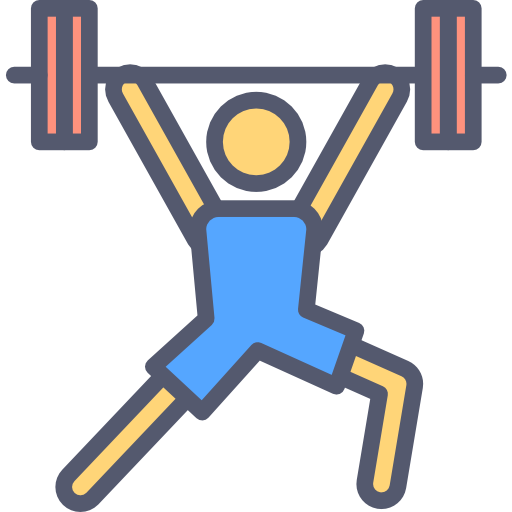 x3
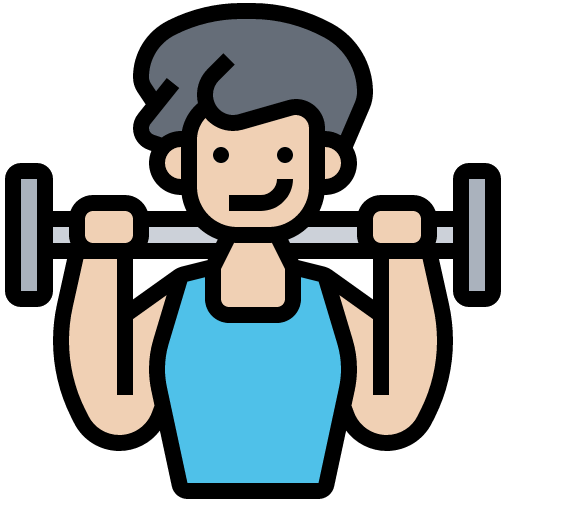 x2
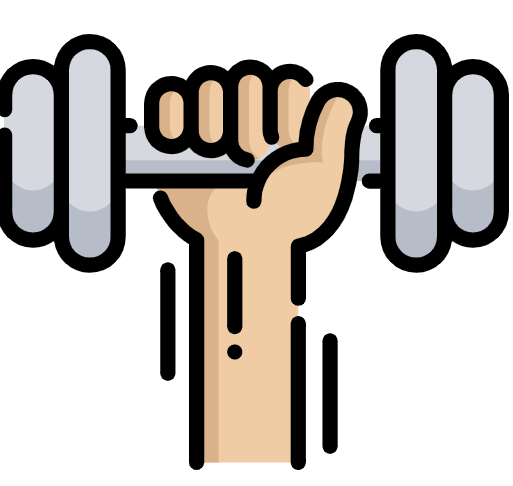 x1
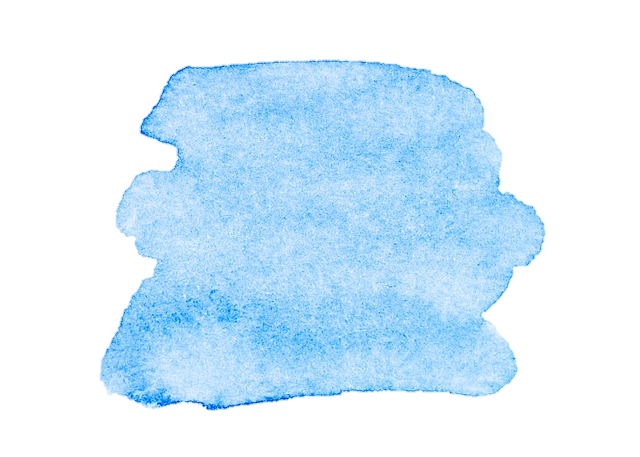 23
Saying what others and I do
Azul term 2
Azul term 3 week 4
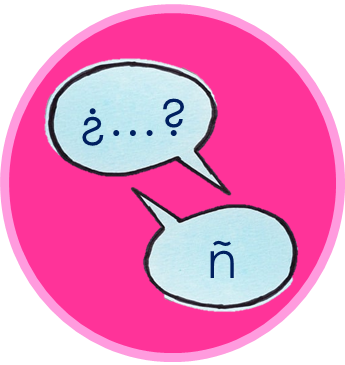 escribir
Persona A: (Person B – turn to the next page.)
Round 2
Your turn to start!
Round 1
Your turn to listen! Now your partner says a sentence in Spanish. Circle the correct person (A | B) accordingly.
Start by saying translating the sentence into Spanish aloud.
Lee la frase en español
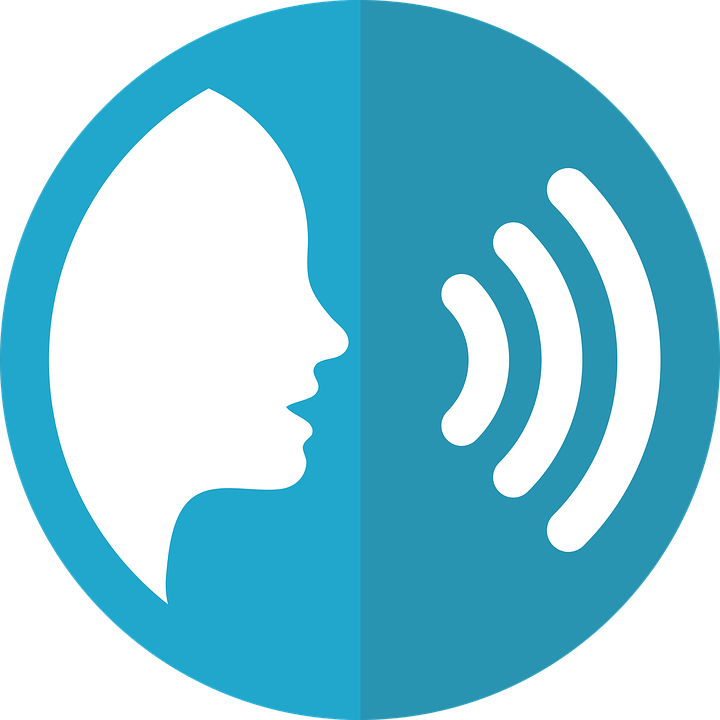 2)            Escucha y rodea  la opción correcta (A / B).
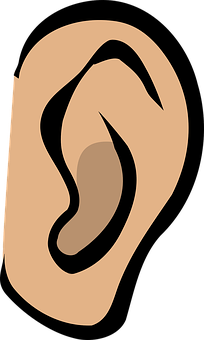 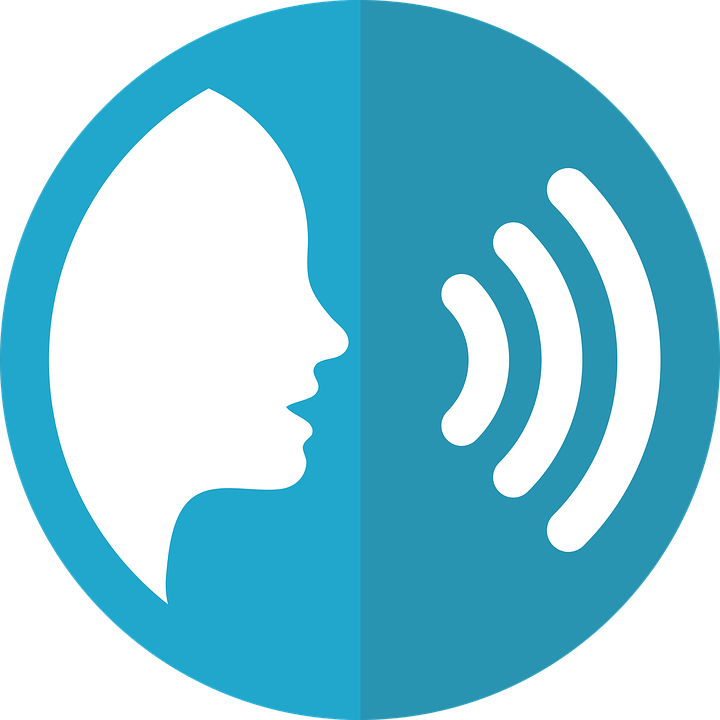 4
[A]      	      [B]
1) S/he carries a bottle of water.
………………………………………….
2) They read the list.
………………………………………….
3) They walk to the square.
………………………………………….
4) S/he throws tomatoes.
………………………………………….
5) They are very pleased!
………………………………………….
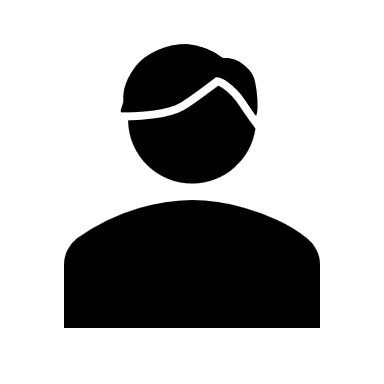 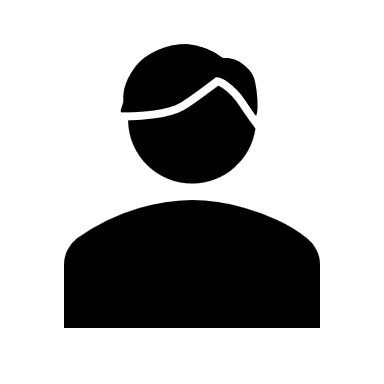 1
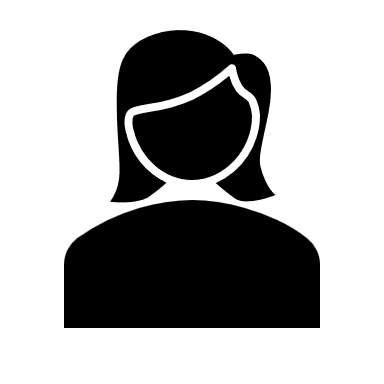 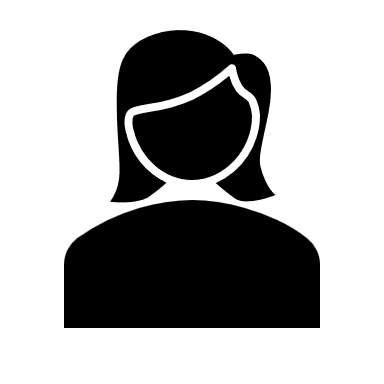 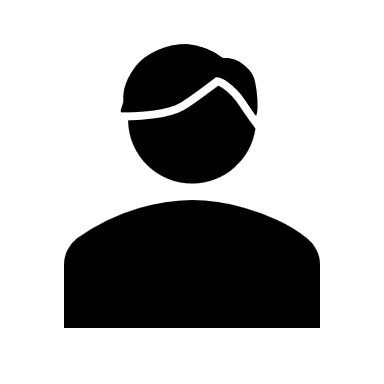 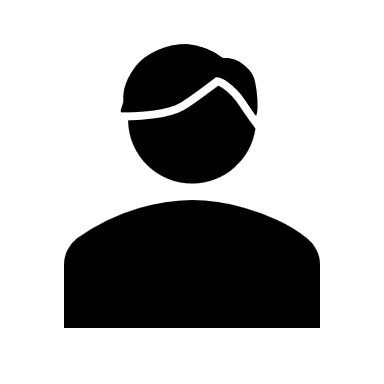 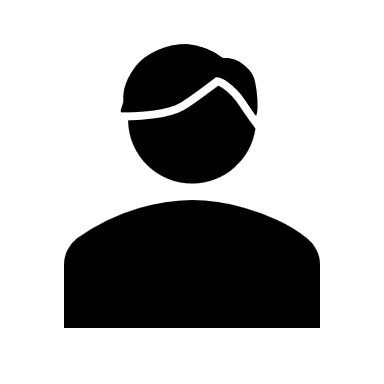 2
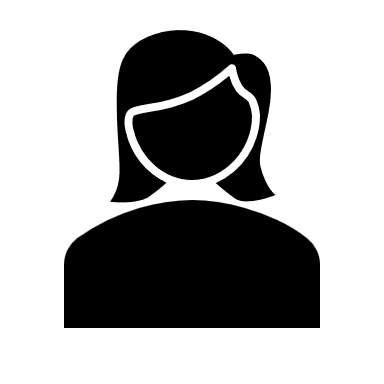 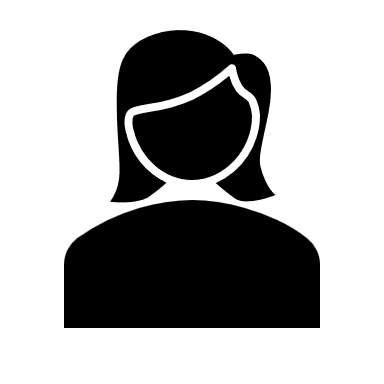 3
4
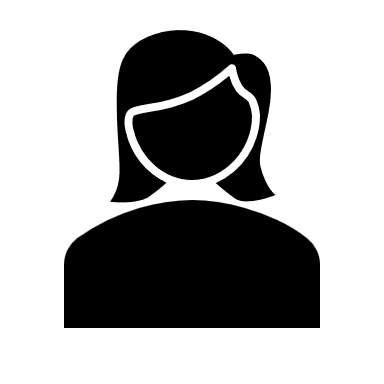 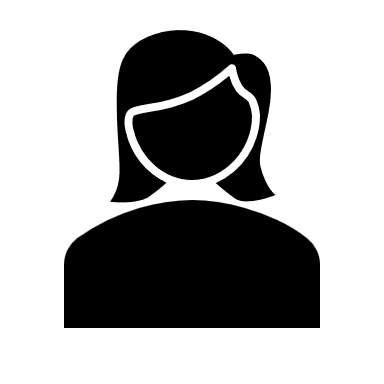 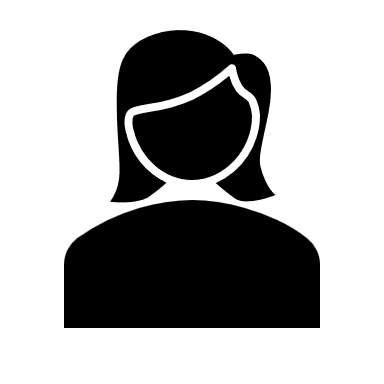 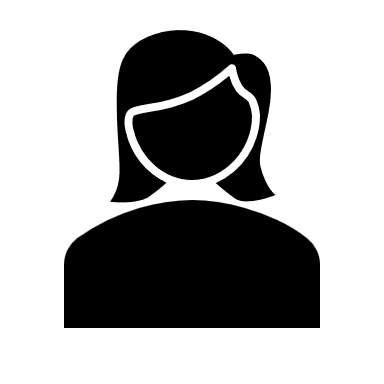 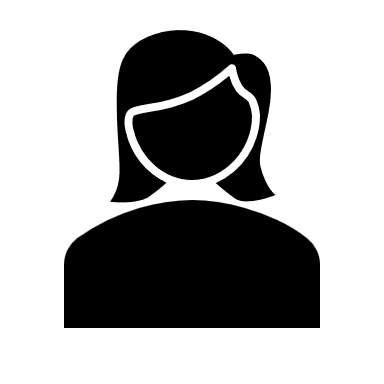 hablar
5
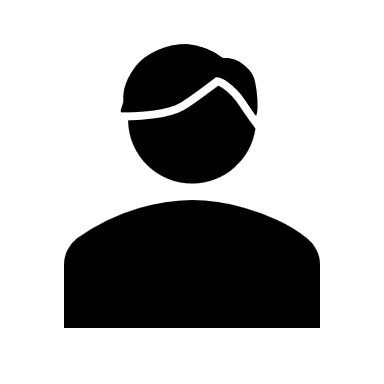 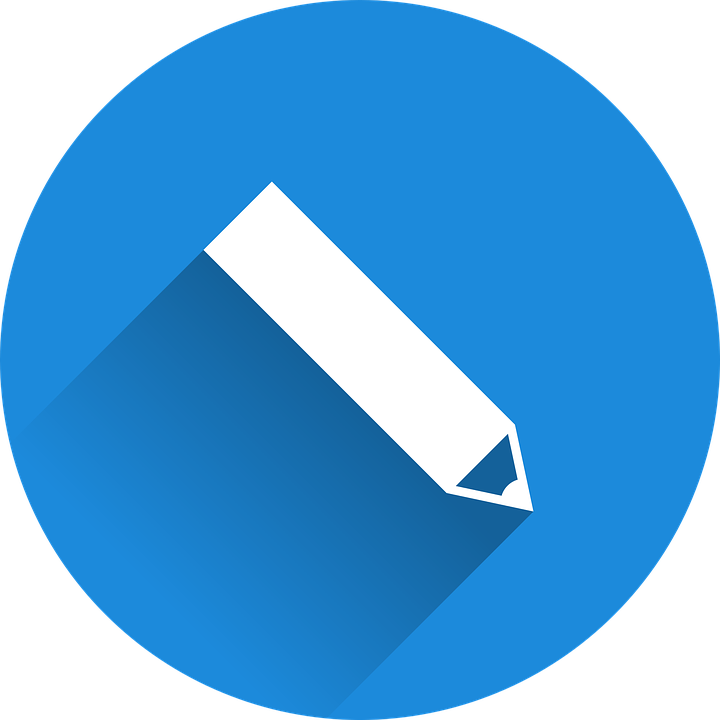 Describe la visita a Buñol de Sofía y Quique.
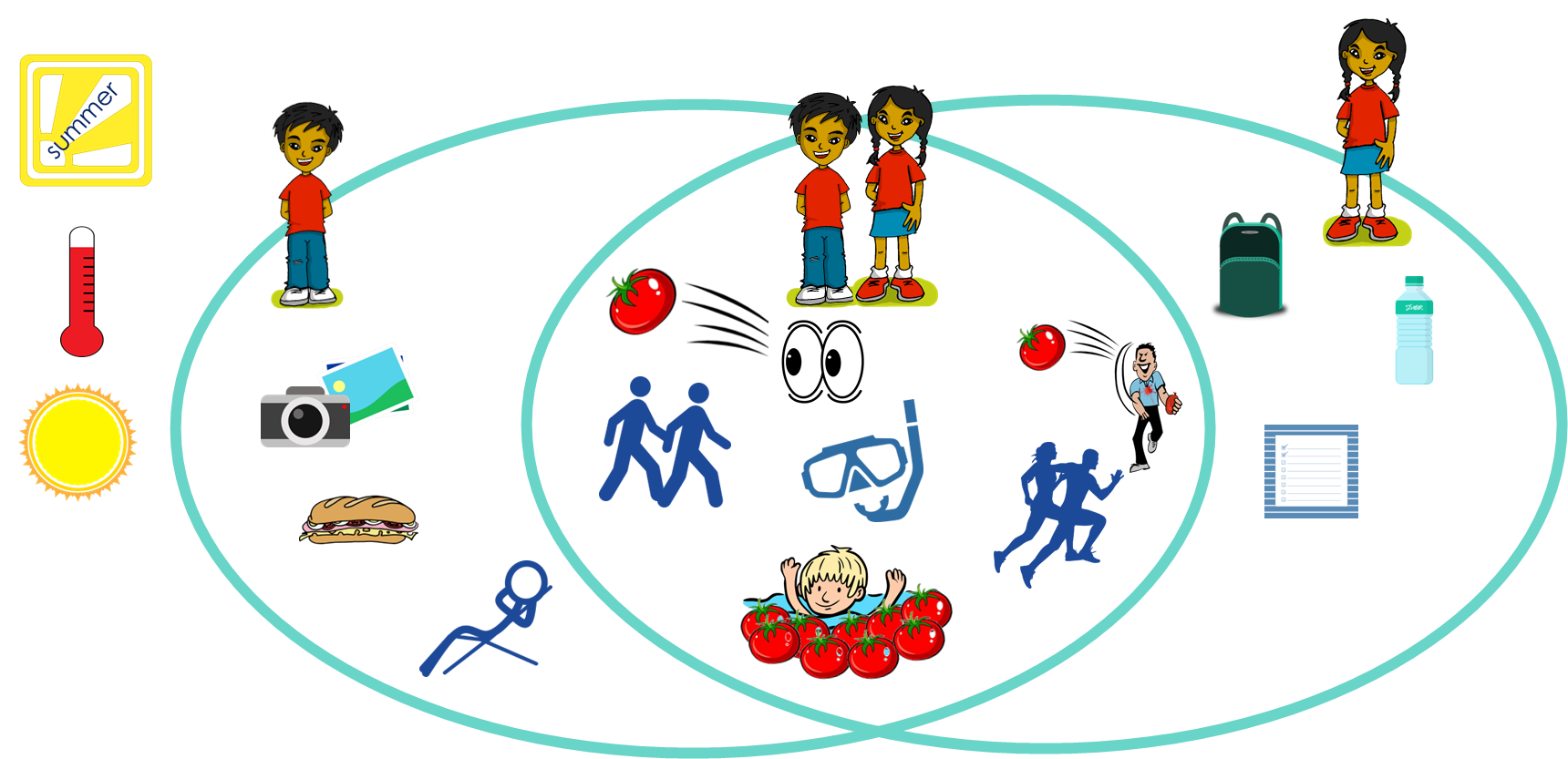 Vocabulario extra
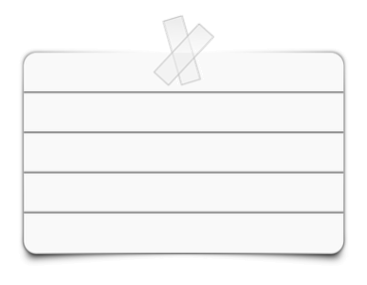 _____________________________________________________.
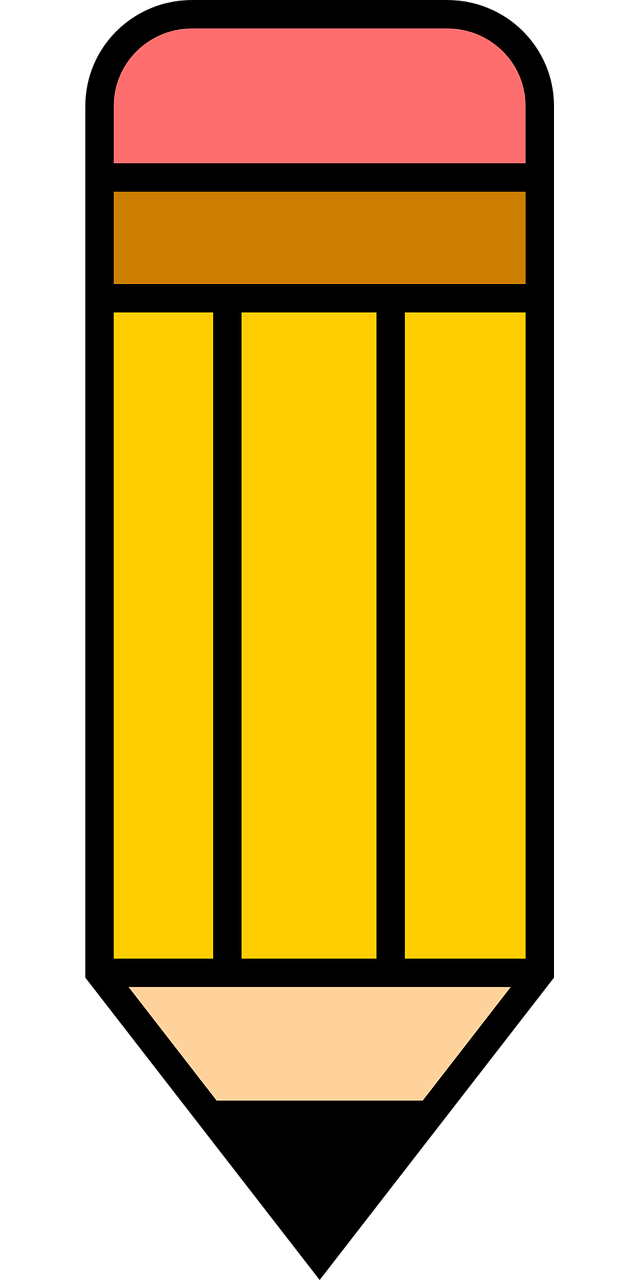 _____________________________________________________.
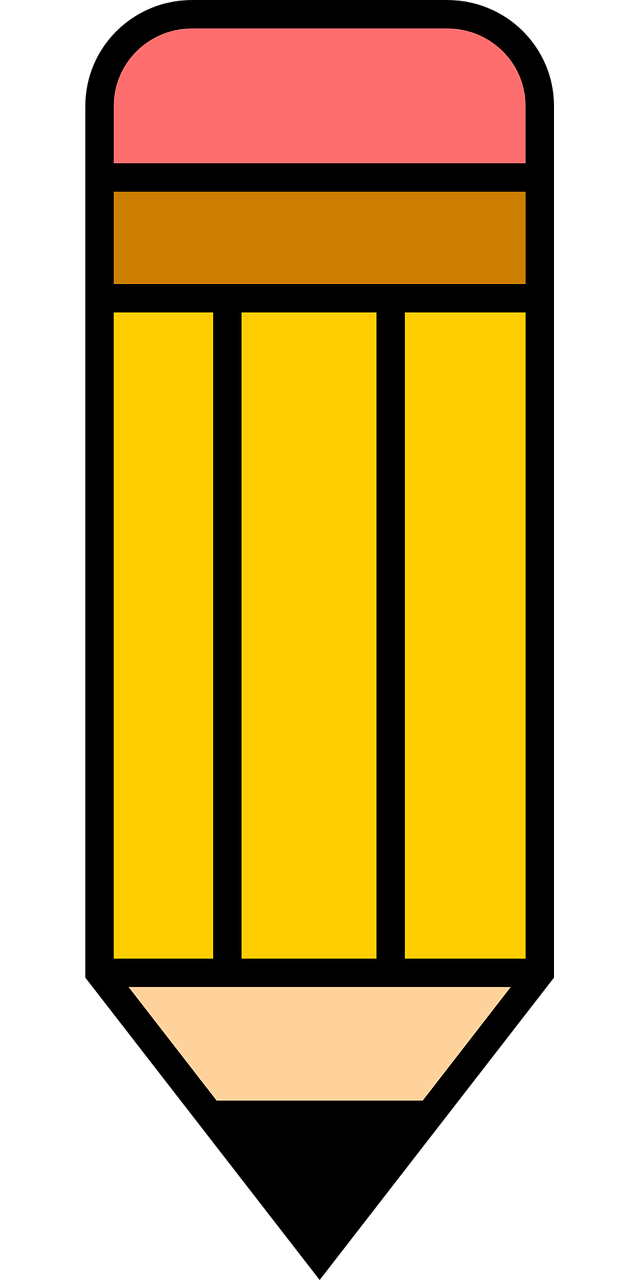 _____________________________________________________.
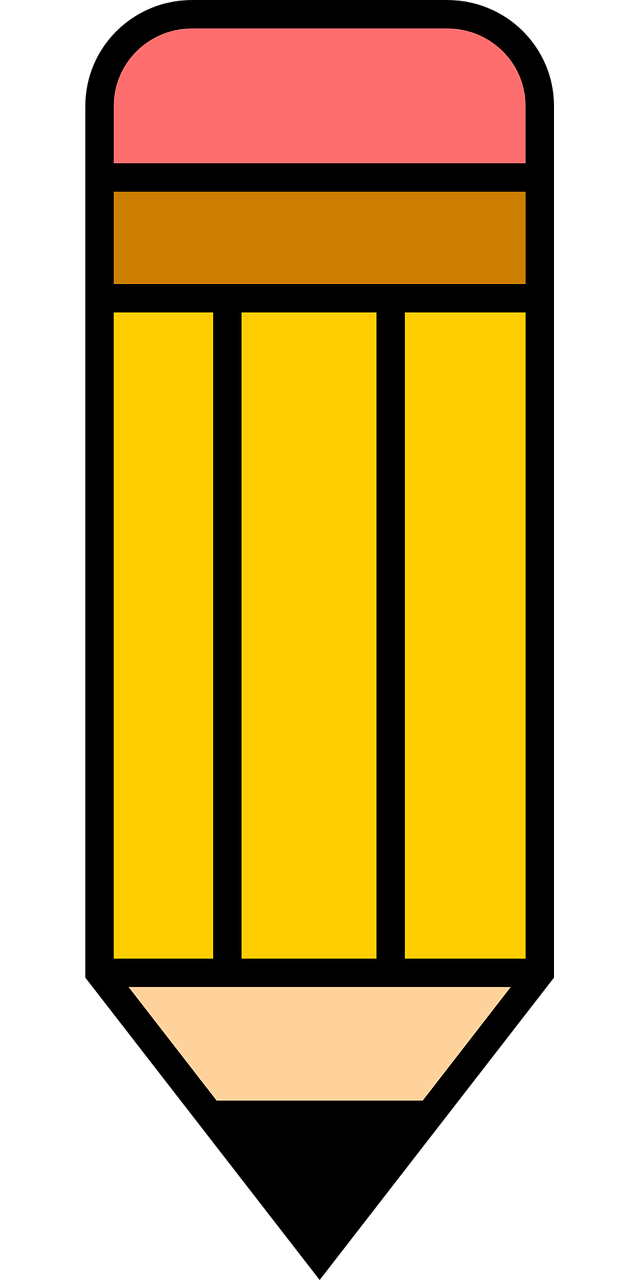 _____________________________________________________.
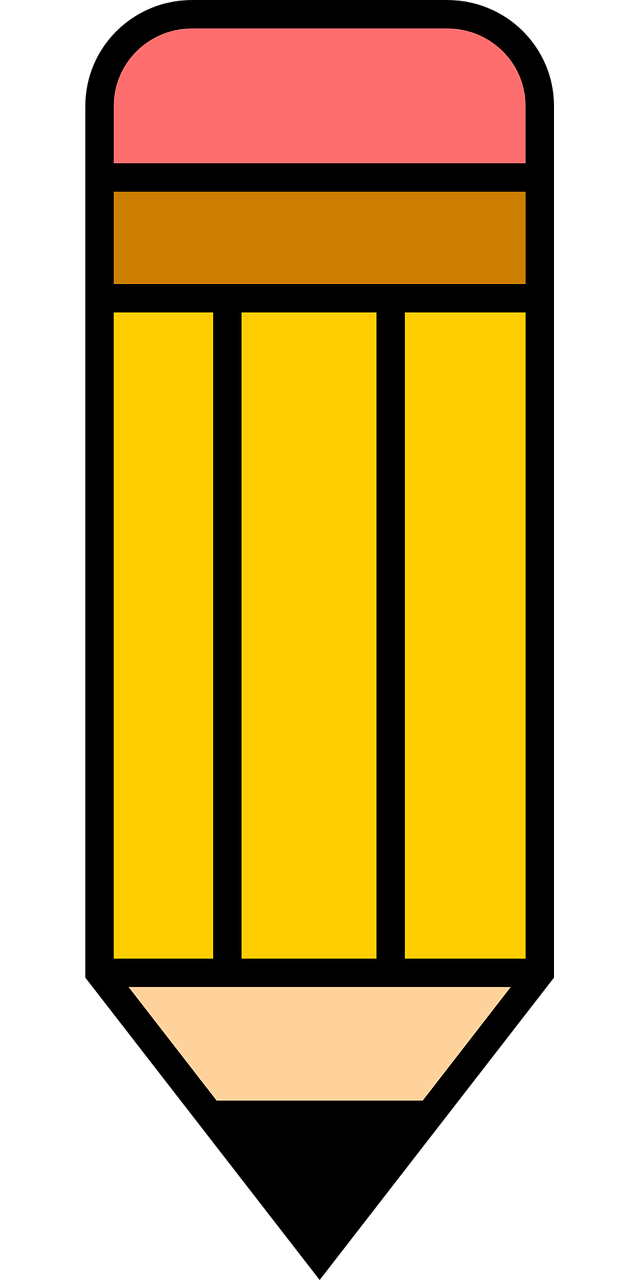 _____________________________________________________.
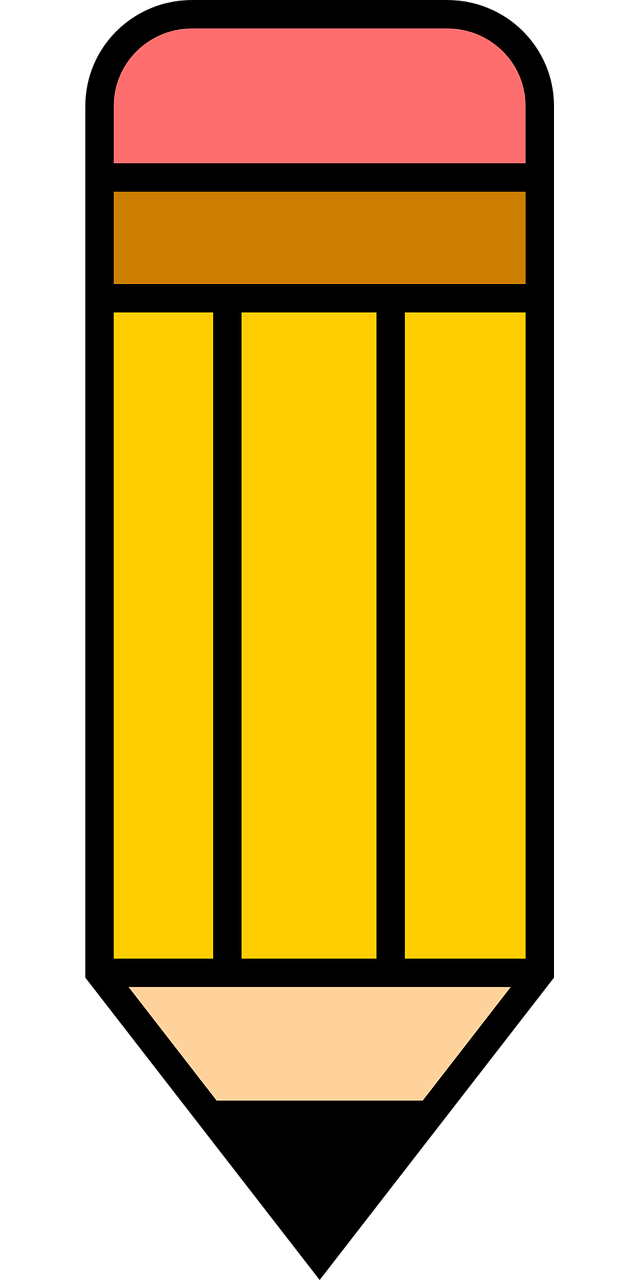 _____________________________________________________.
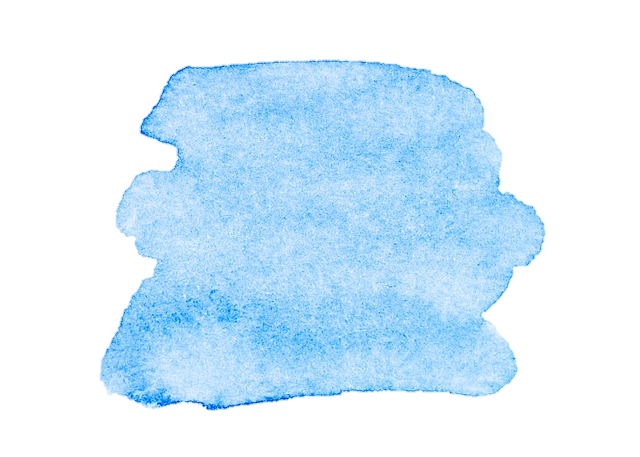 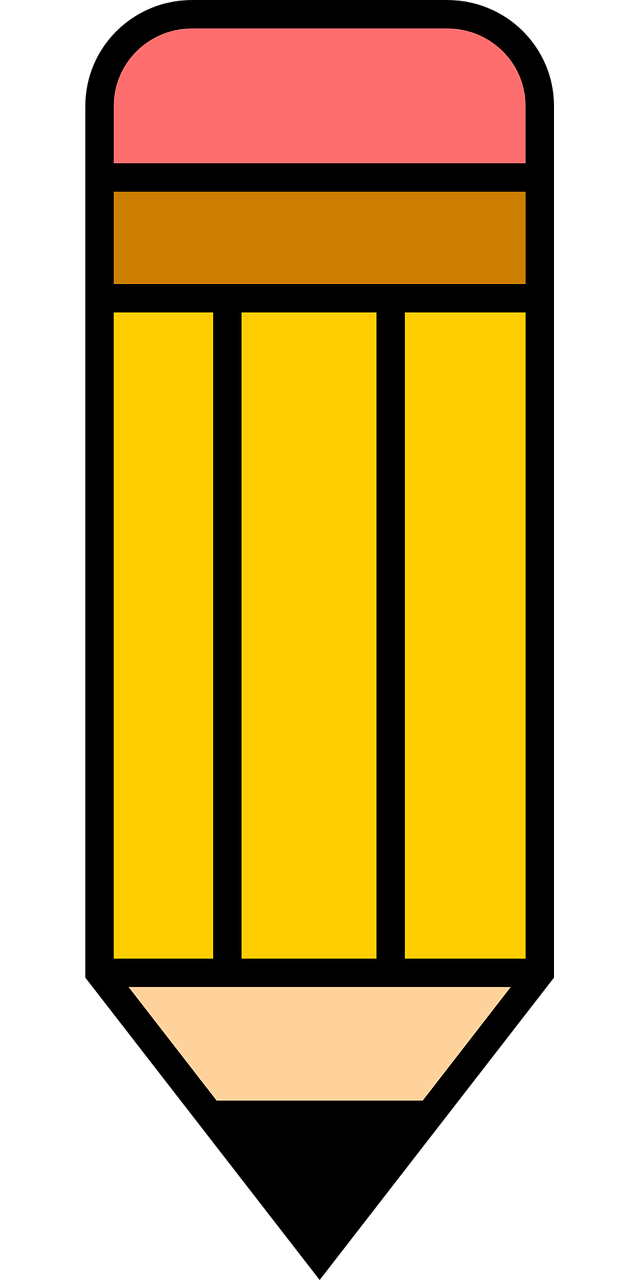 24
Saying what others and I do
Azul term 3
Azul term 3 week 4
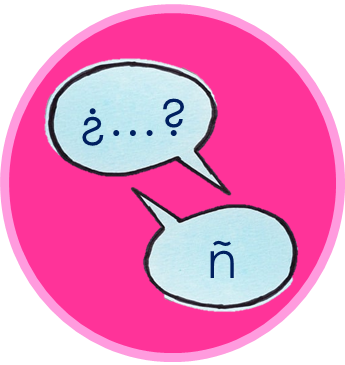 escribir
Persona B: (Person A – See previous page.)
Your turn to listen!
Round 1
Round 2
Your turn to start!
Your partner says a sentence in Spanish. Circle the correct person (A | B) accordingly.
Your turn to speak! Start by saying translating the sentence into Spanish aloud.
4
1)            Escucha y rodea  la opción correcta (A / B).
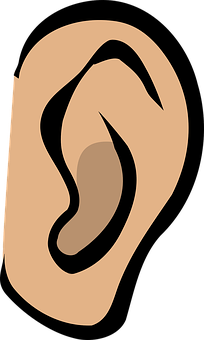 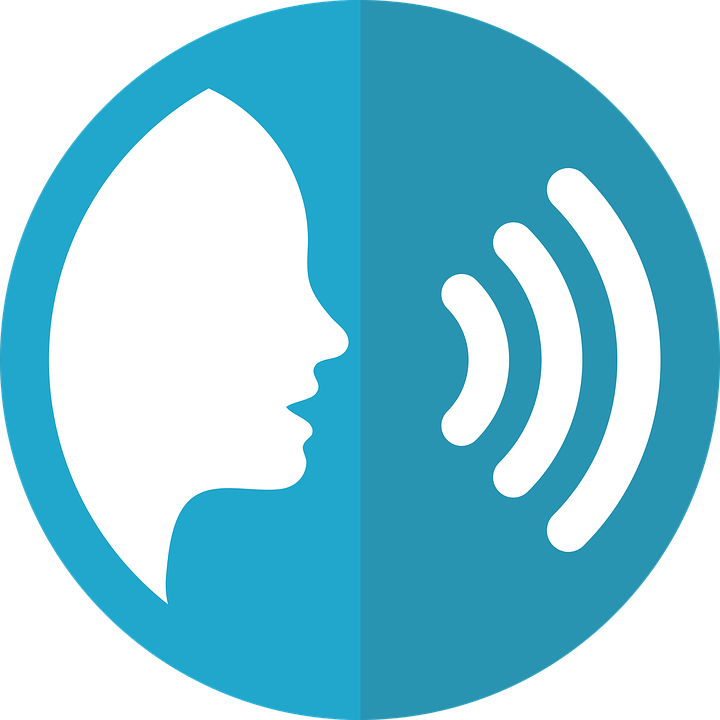 2)       Lee la frase en español
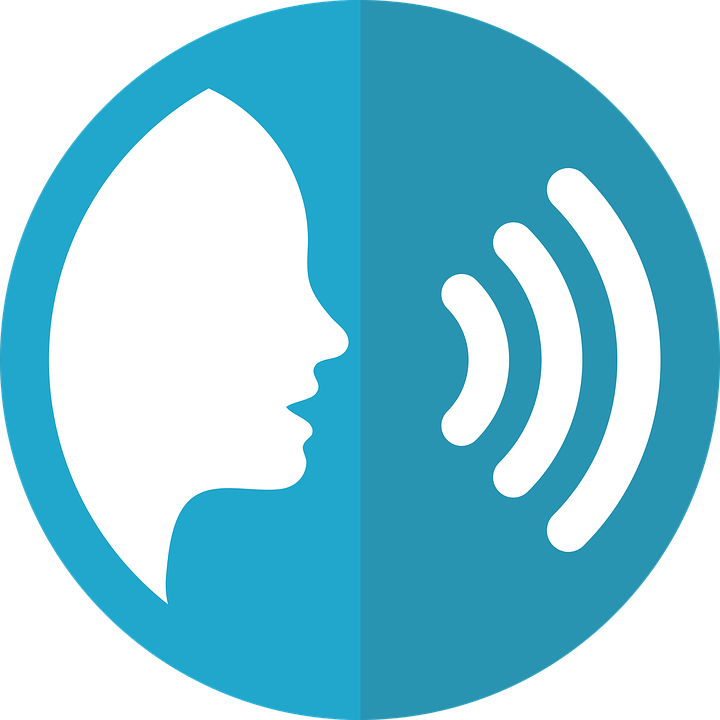 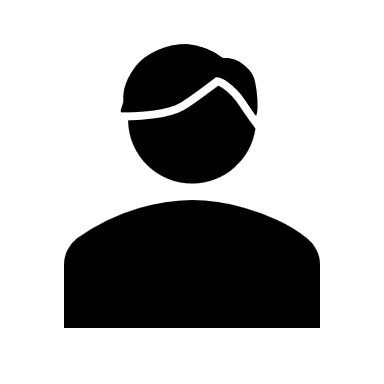 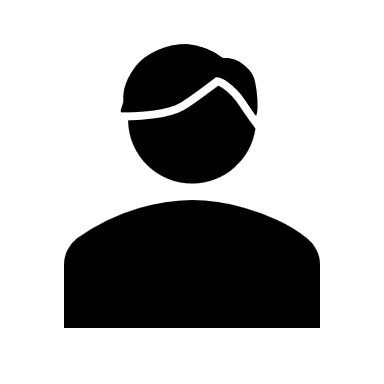 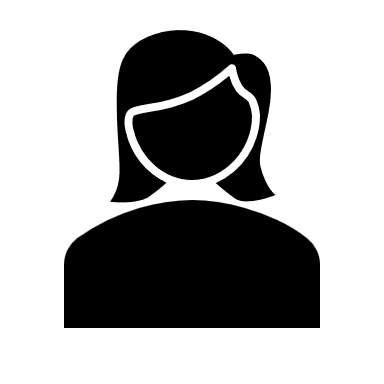 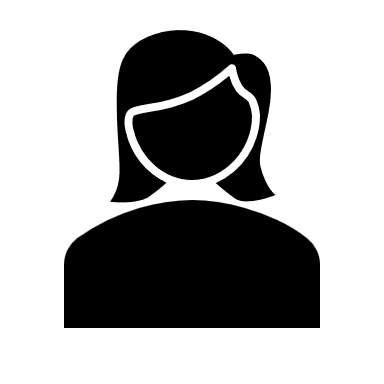 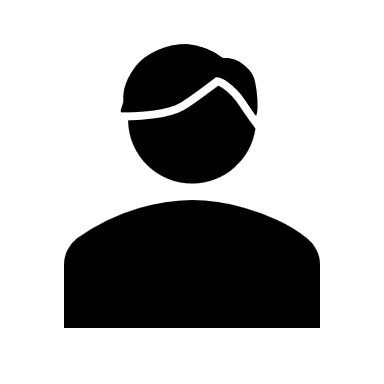 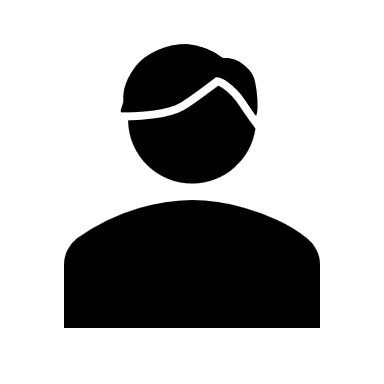 [A]      	      [B]
1) They swim in the tomatoes.
………………………………………
2) They overcome the fear.
………………………………………
3) S/he runs through the square.
………………………………………
4) S/he cleans the square.
………………………………………
5) S/he rests in the afternoon.
………………………………………
1
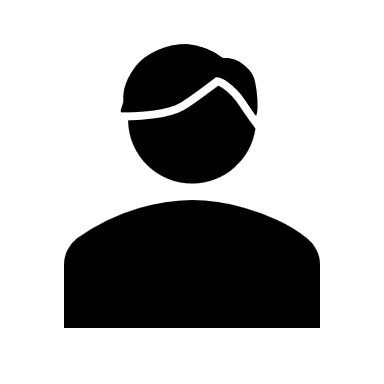 2
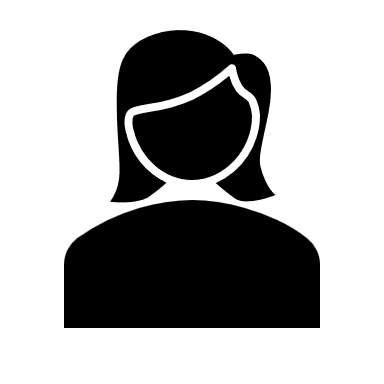 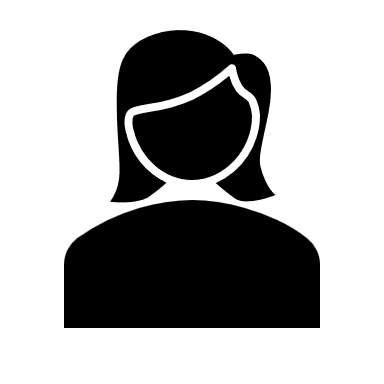 3
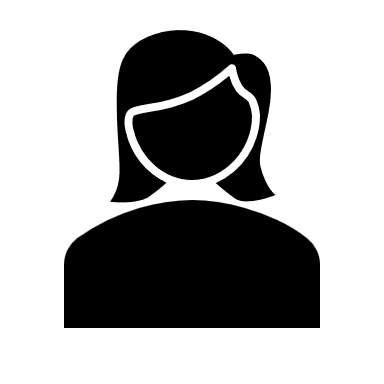 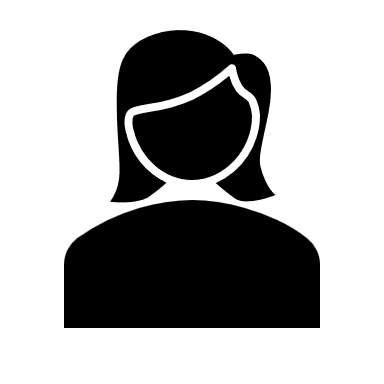 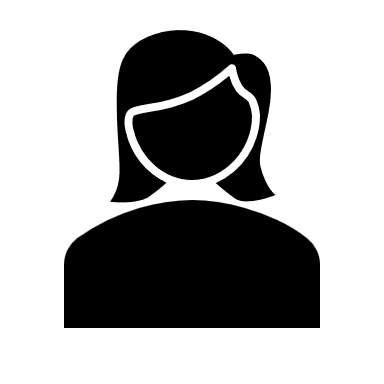 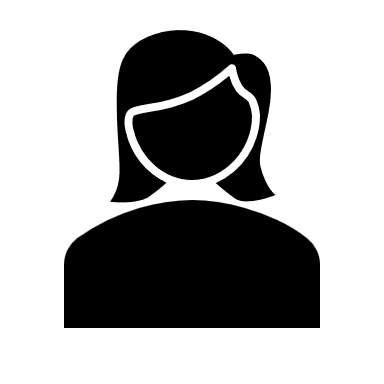 hablar
4
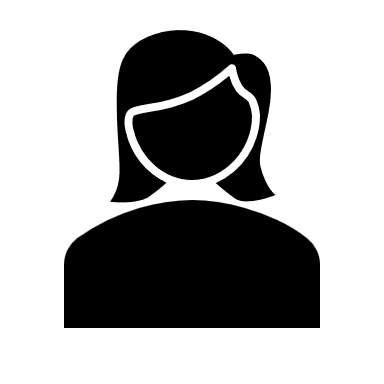 5
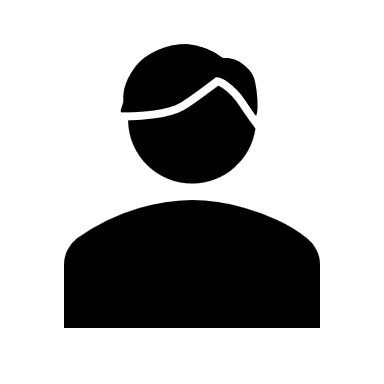 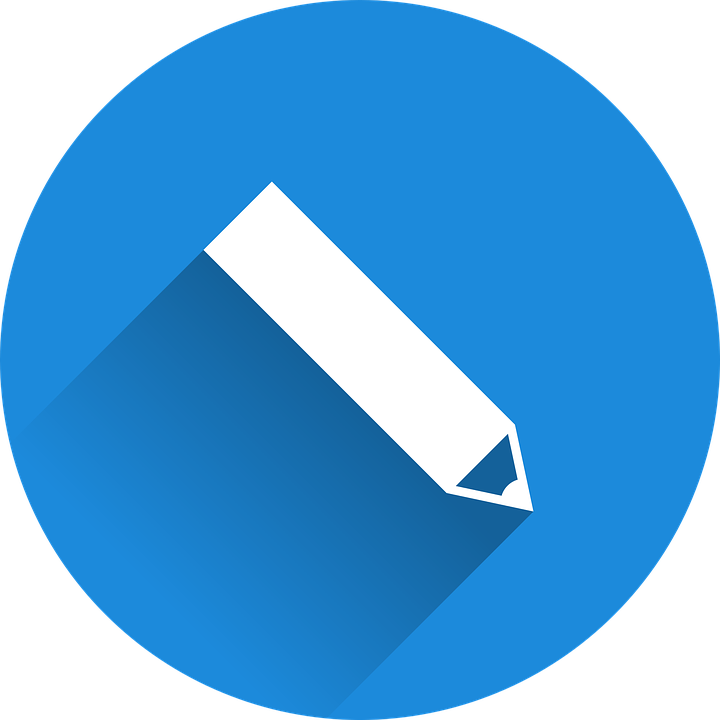 Escribe en español. Can you get at least 15 points?
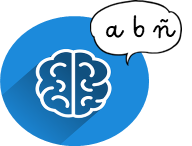 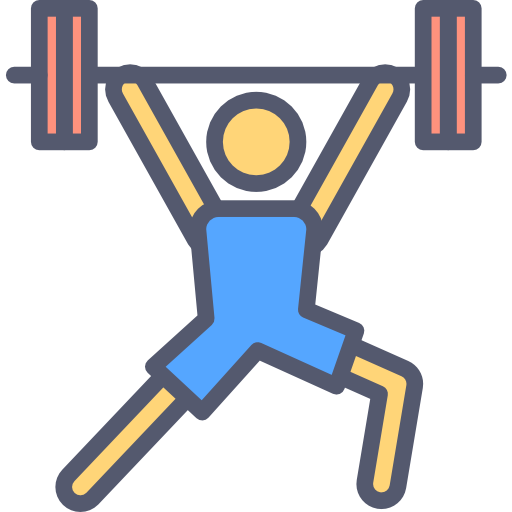 x3
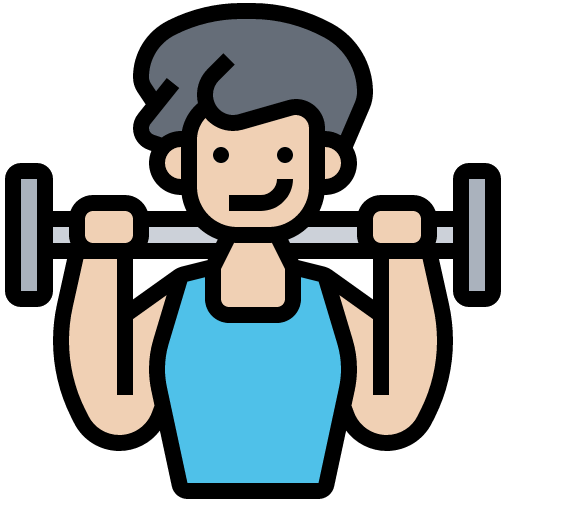 x2
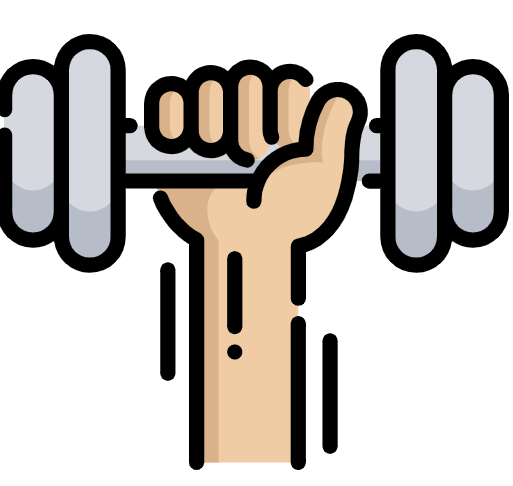 x1
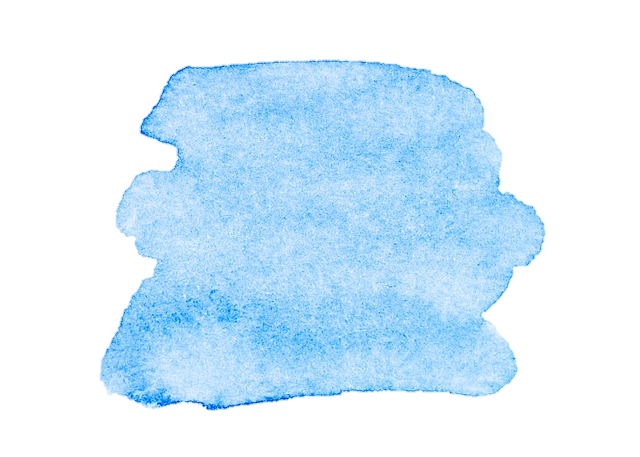 25